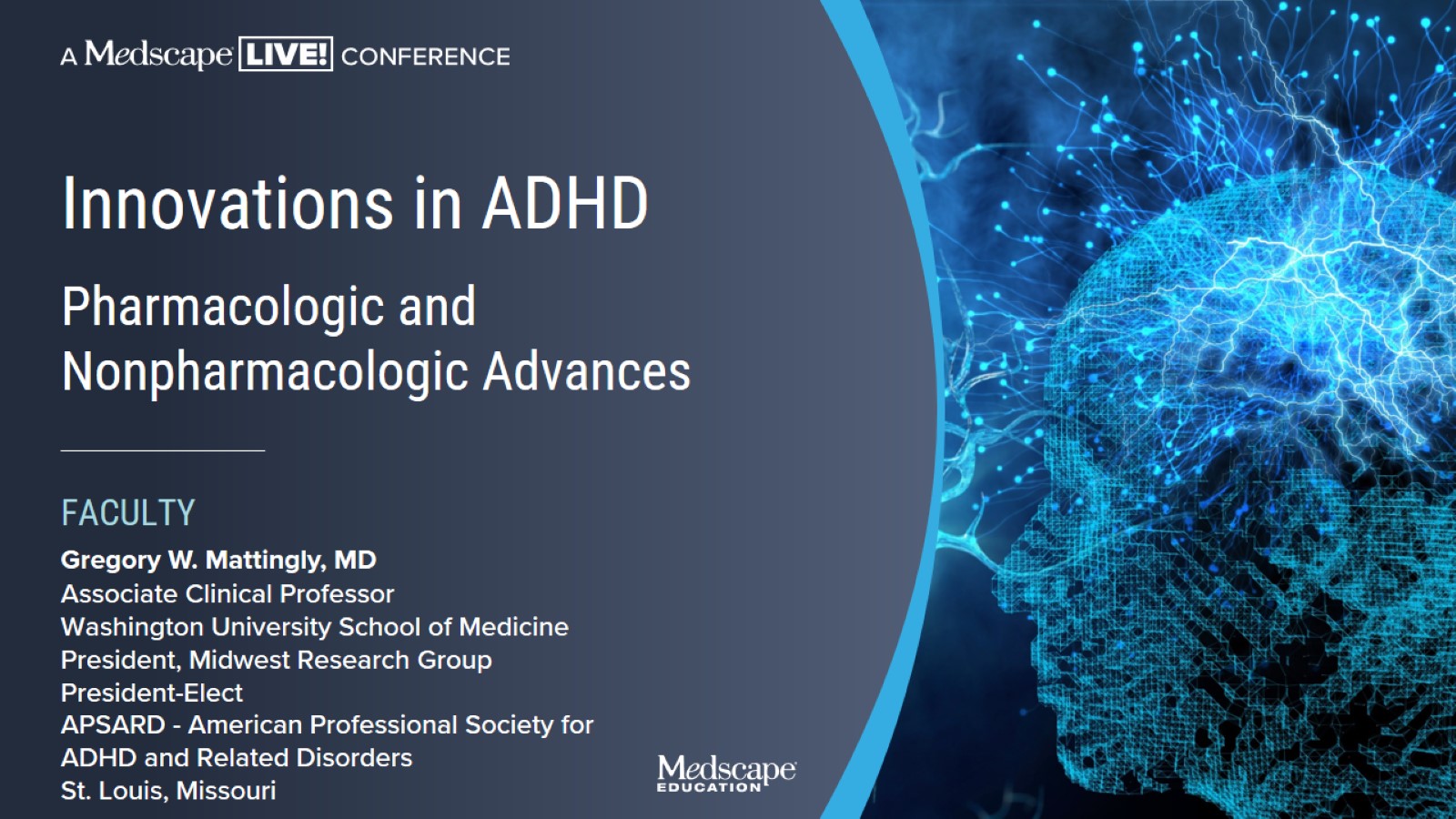 Innovations in ADHD
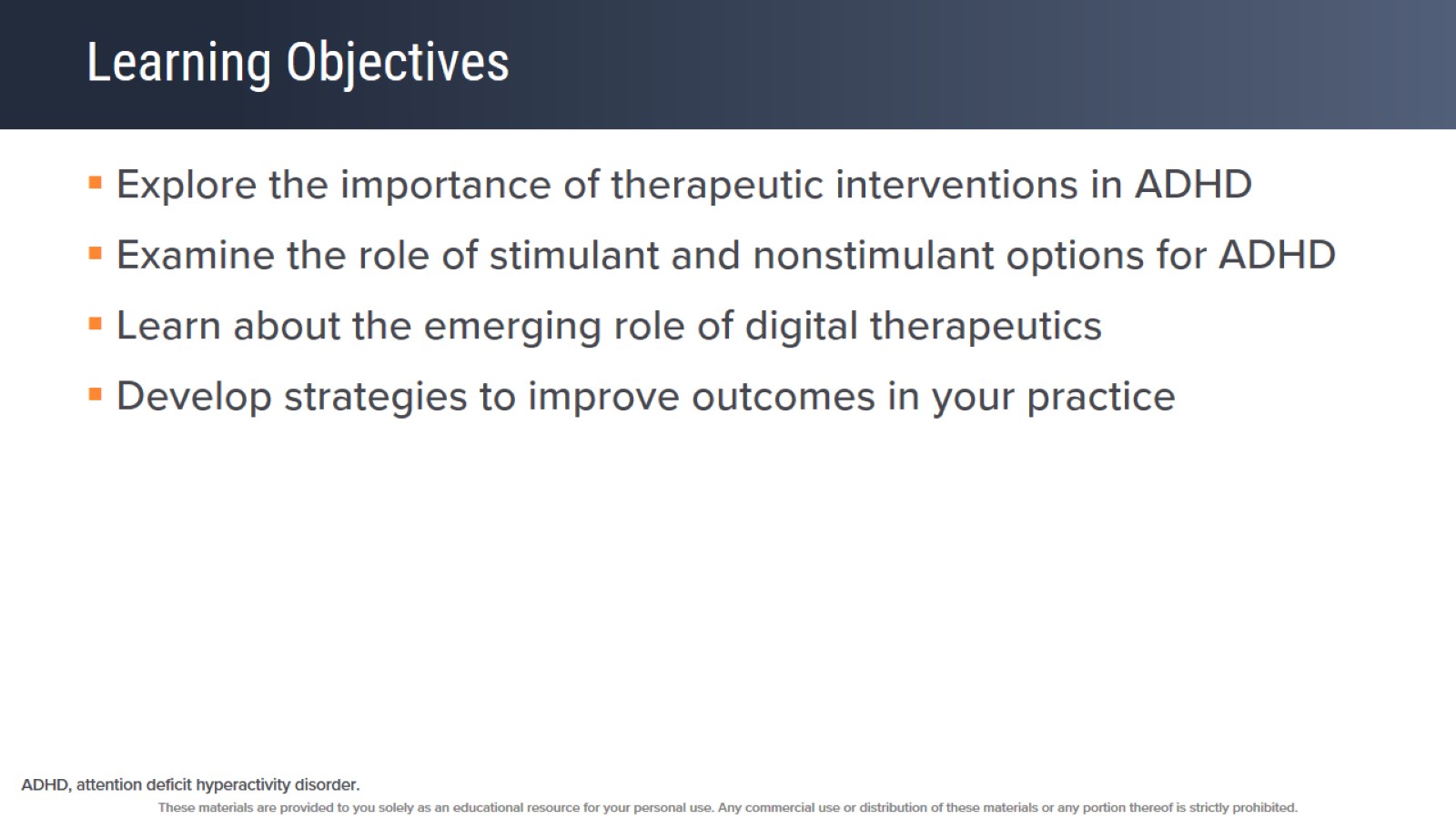 Learning Objectives
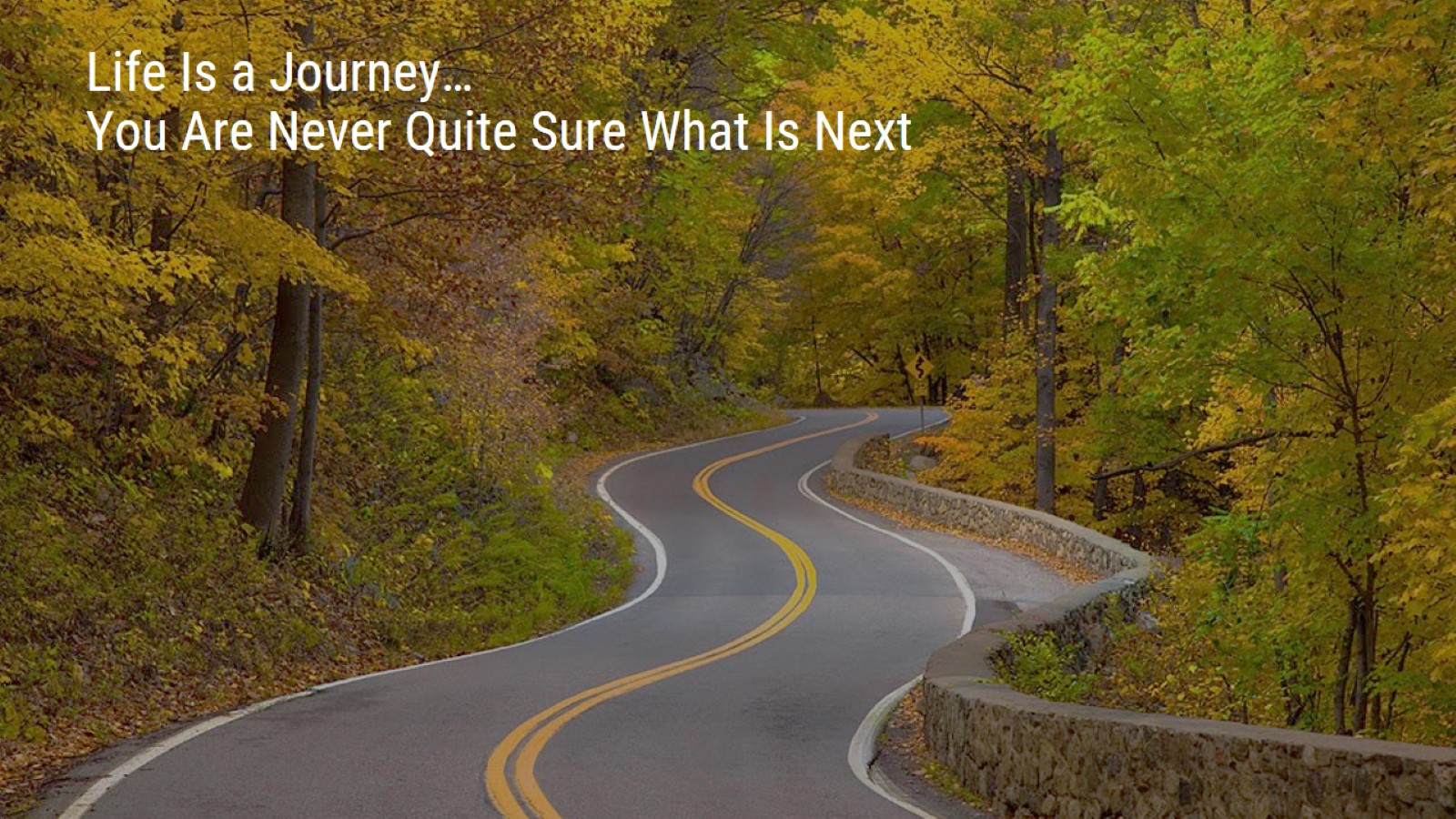 Life Is a Journey… You Are Never Quite Sure What Is Next
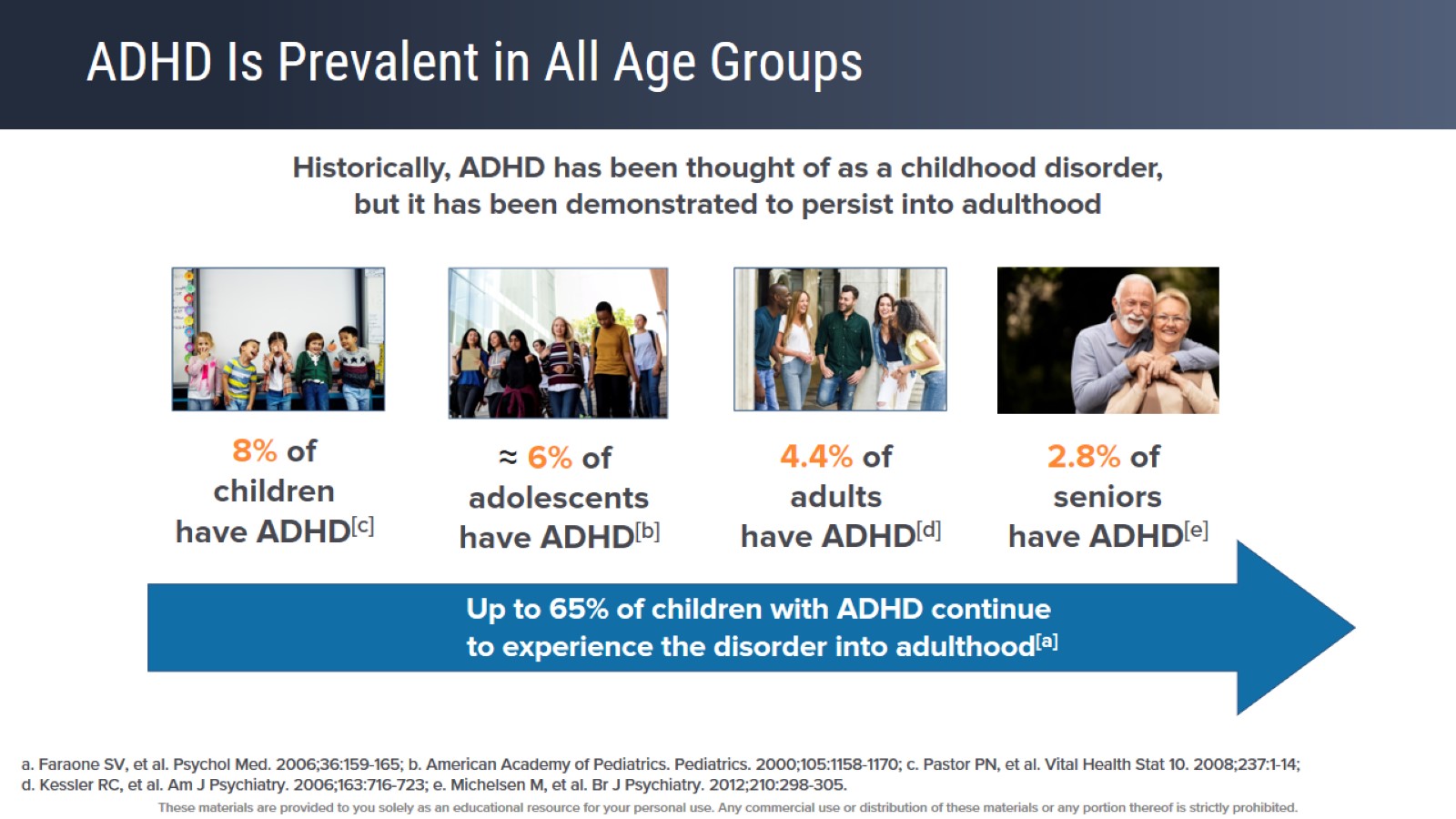 ADHD Is Prevalent in All Age Groups
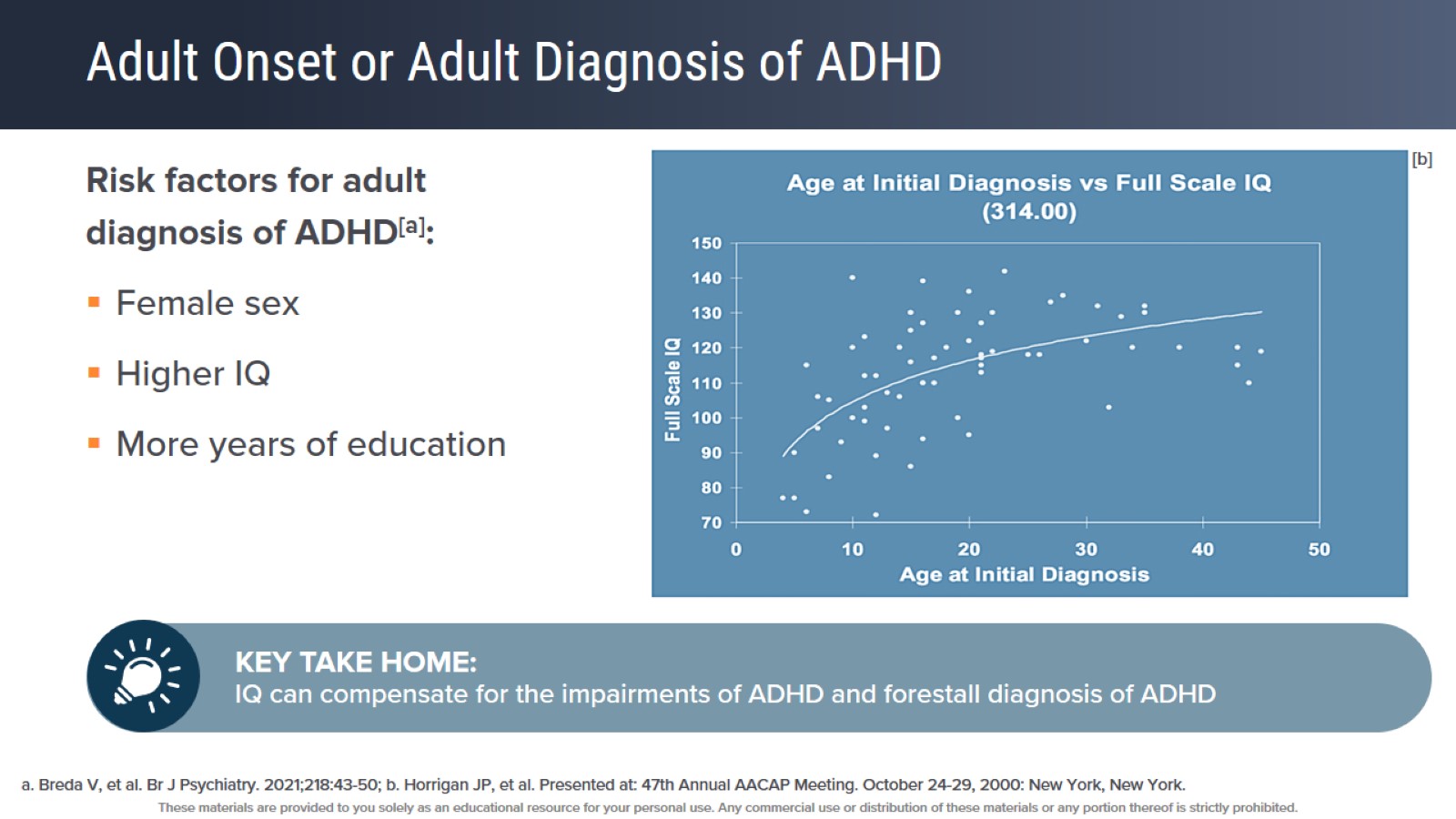 Adult Onset or Adult Diagnosis of ADHD
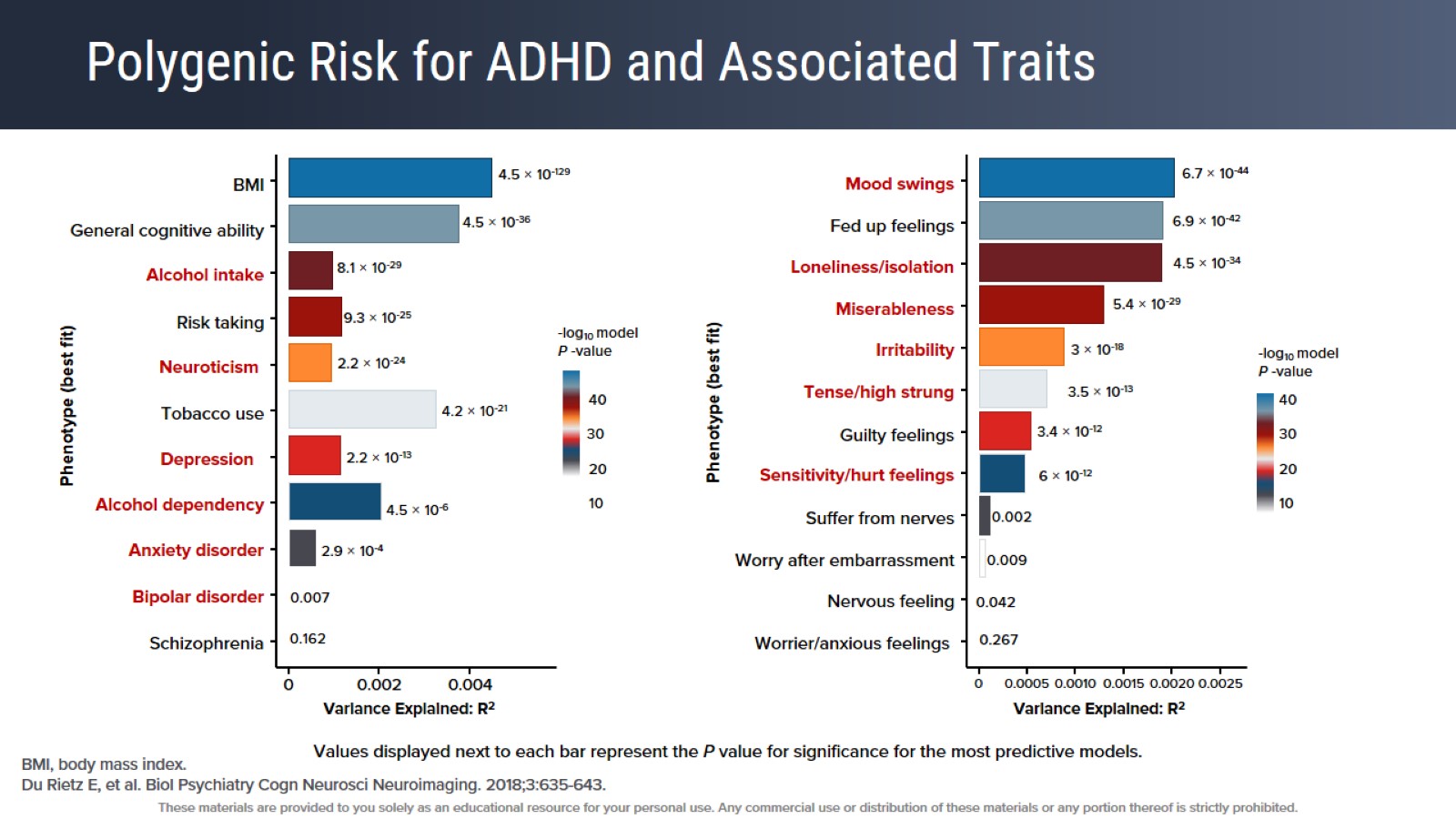 Polygenic Risk for ADHD and Associated Traits
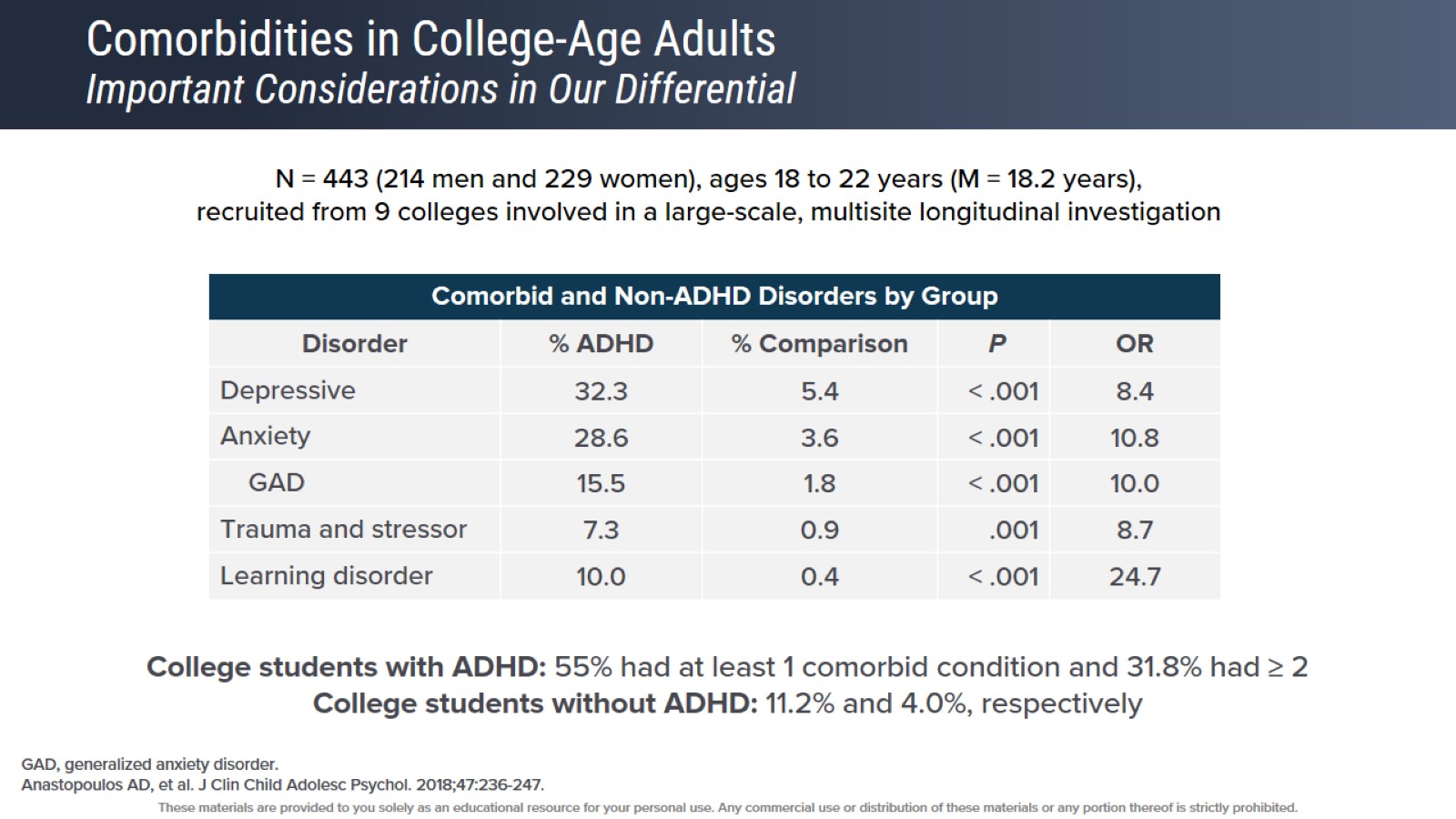 Comorbidities in College-Age AdultsImportant Considerations in Our Differential
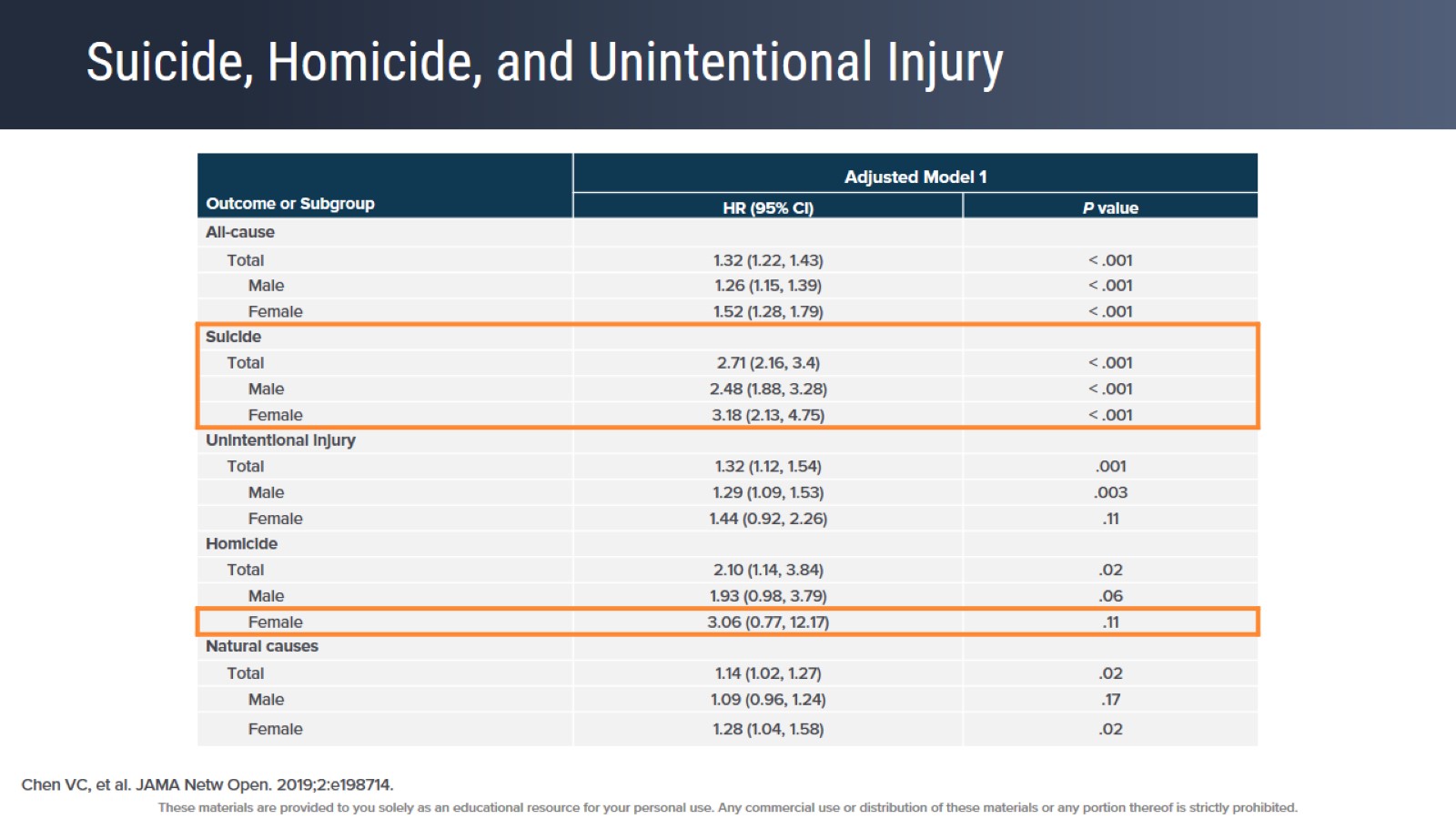 Suicide, Homicide, and Unintentional Injury
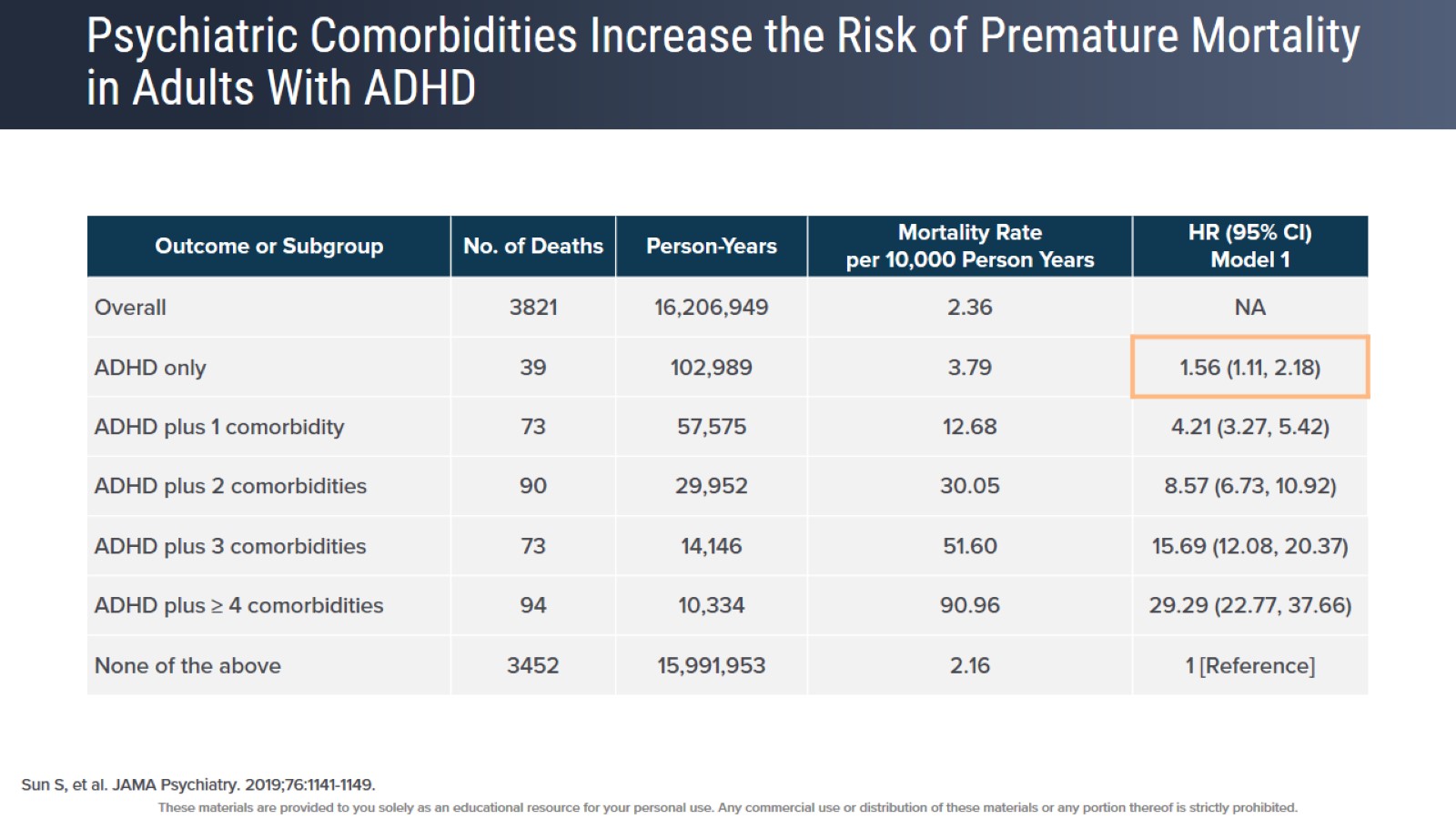 Psychiatric Comorbidities Increase the Risk of Premature Mortality in Adults With ADHD
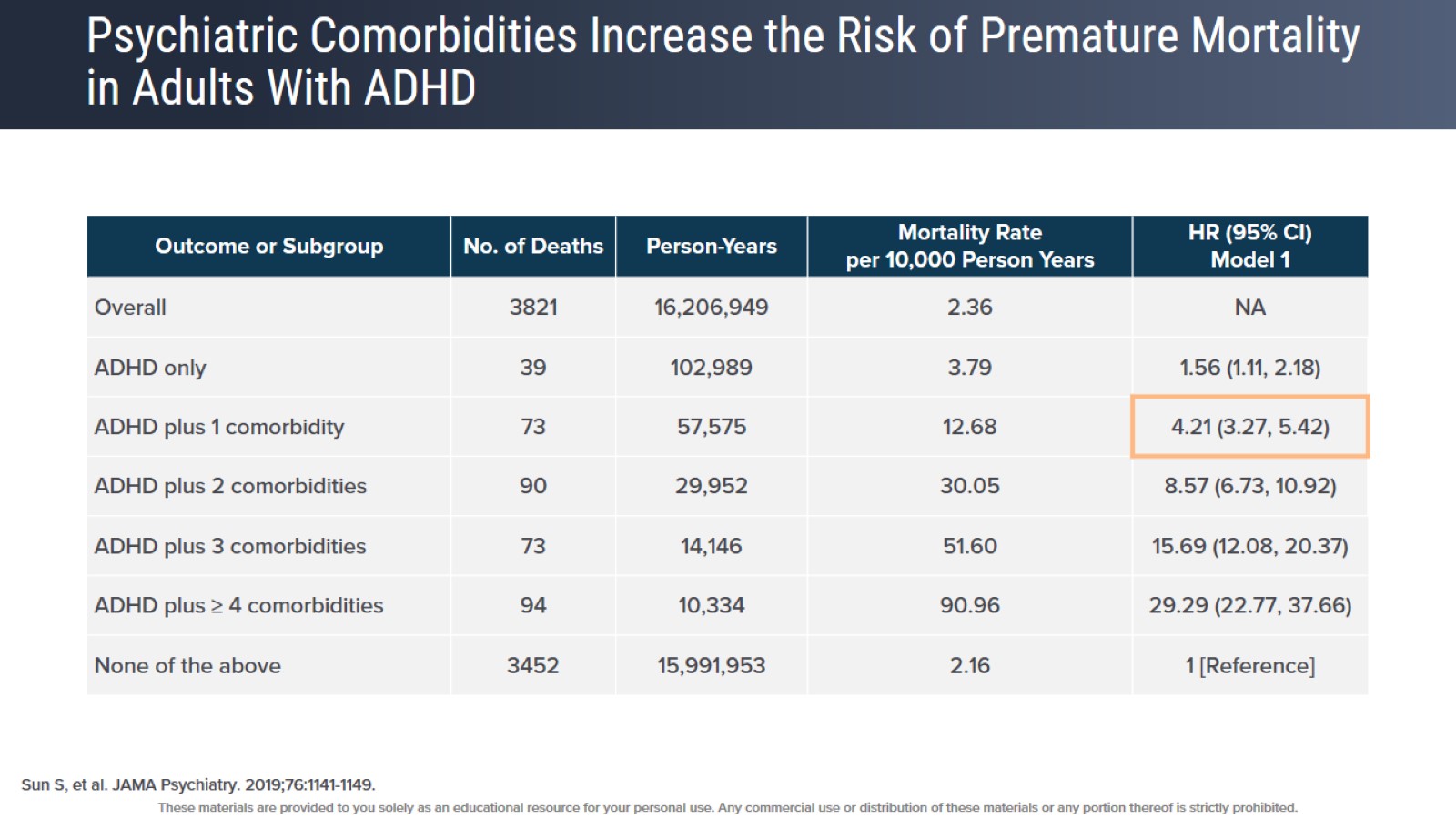 Psychiatric Comorbidities Increase the Risk of Premature Mortality in Adults With ADHD
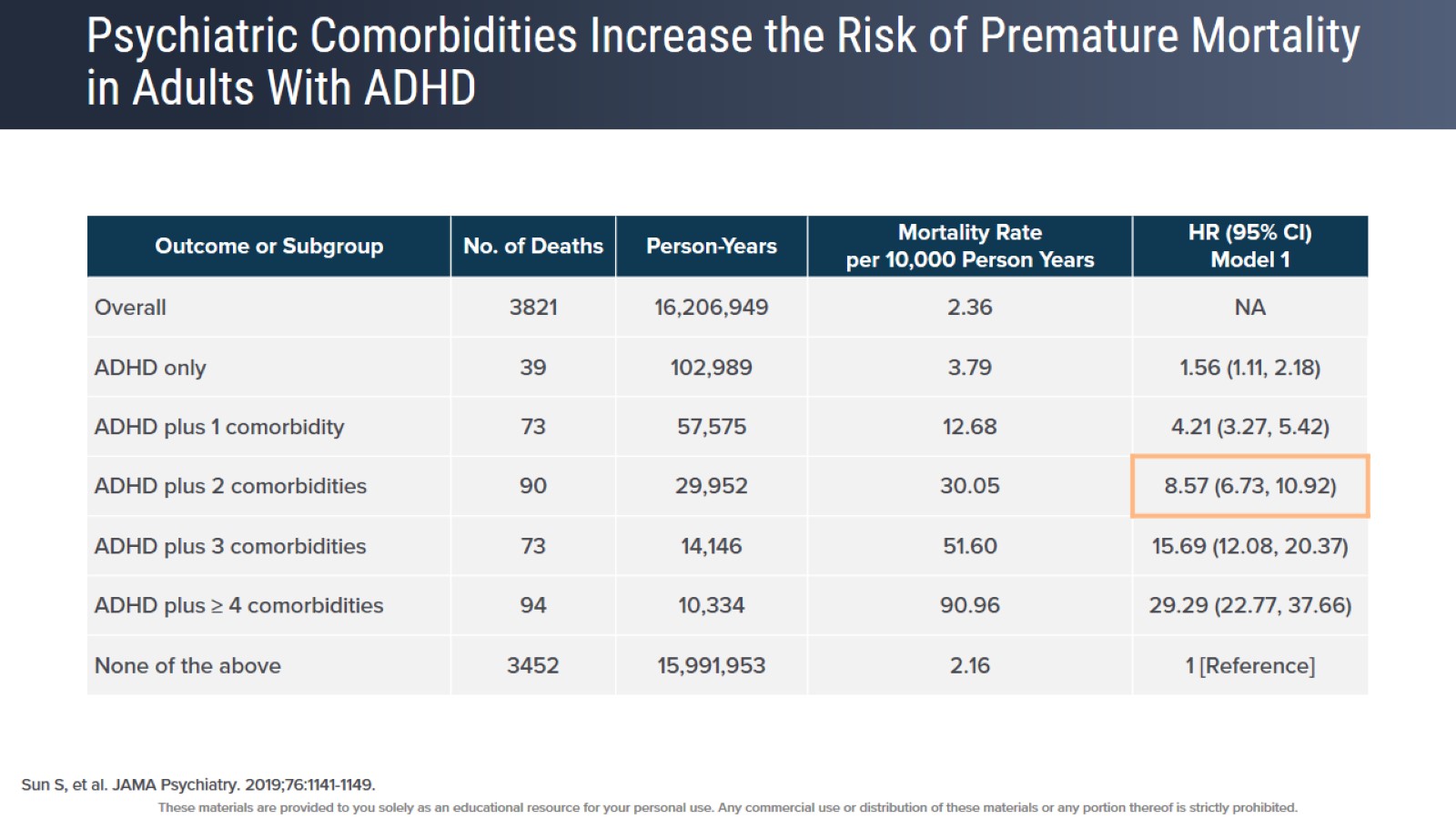 Psychiatric Comorbidities Increase the Risk of Premature Mortality in Adults With ADHD
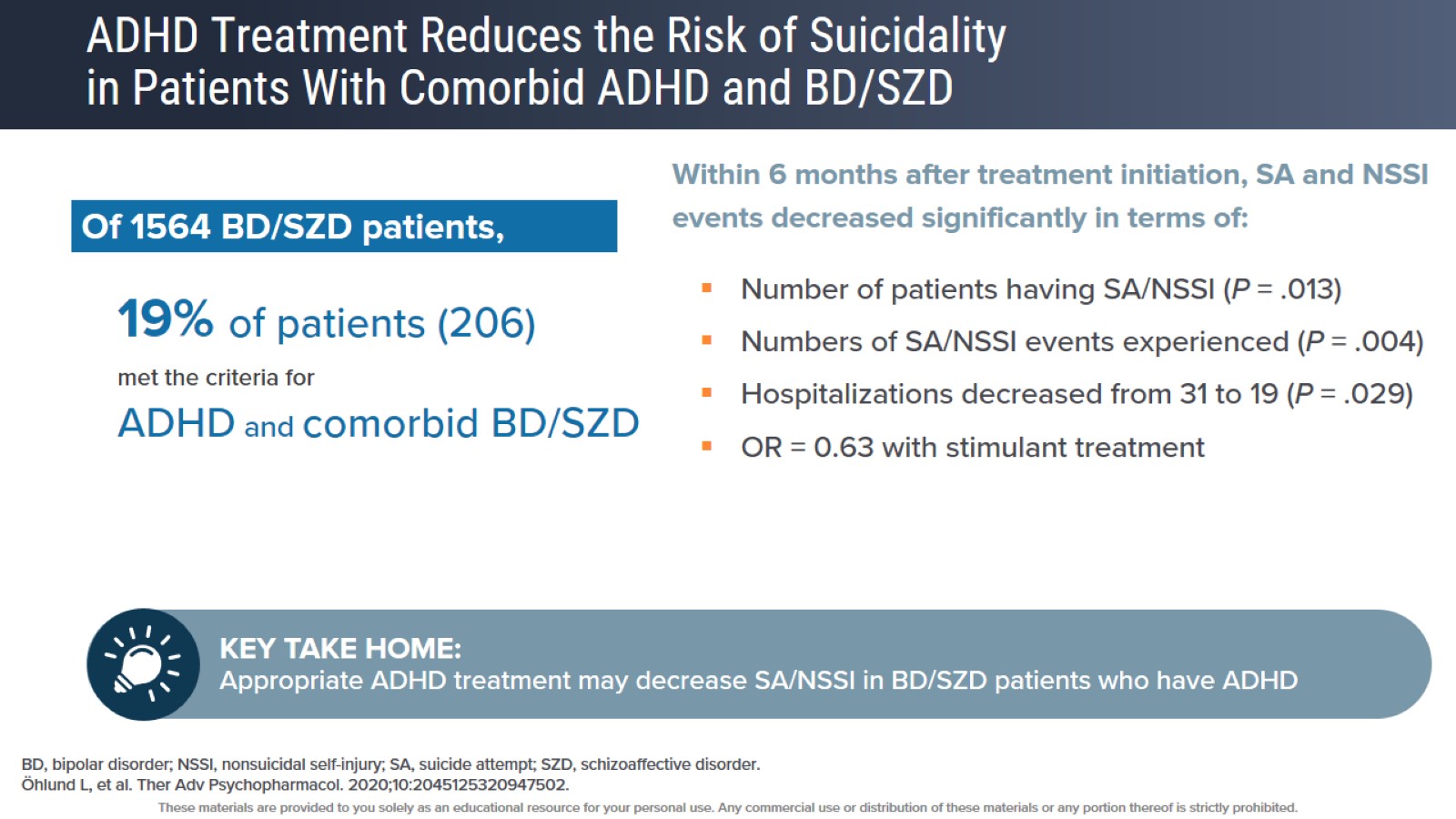 ADHD Treatment Reduces the Risk of Suicidality in Patients With Comorbid ADHD and BD/SZD
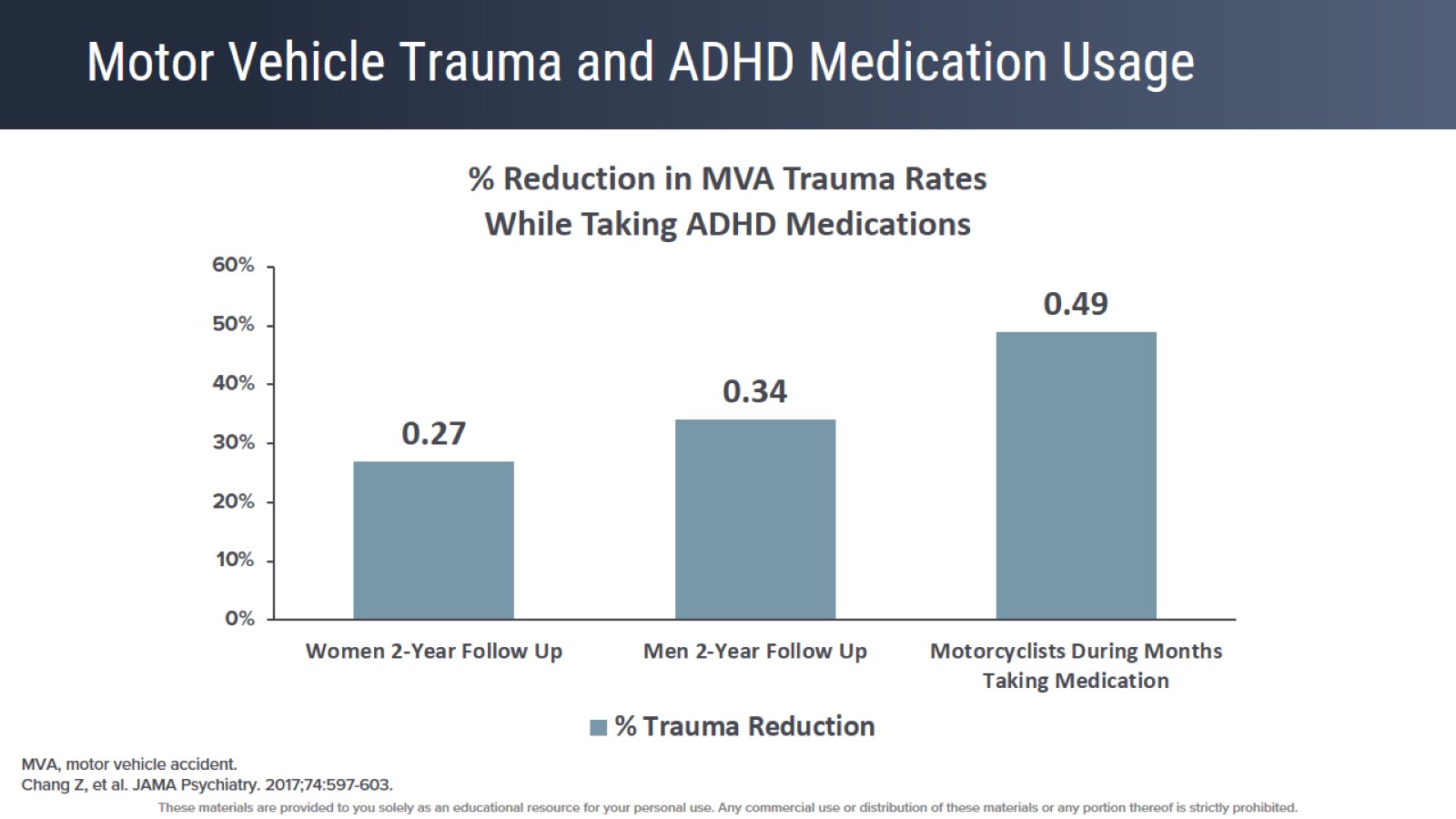 Motor Vehicle Trauma and ADHD Medication Usage
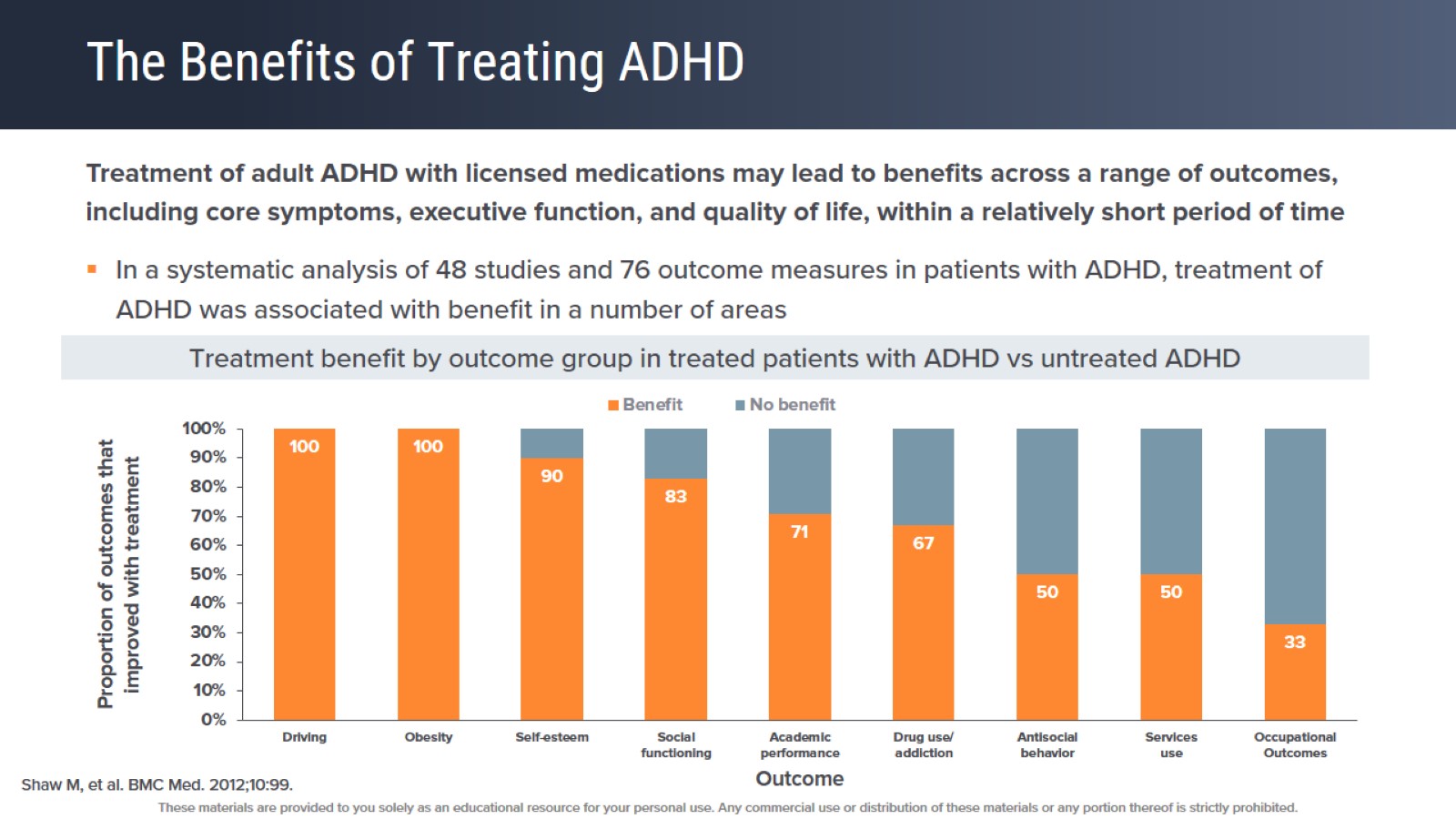 The Benefits of Treating ADHD
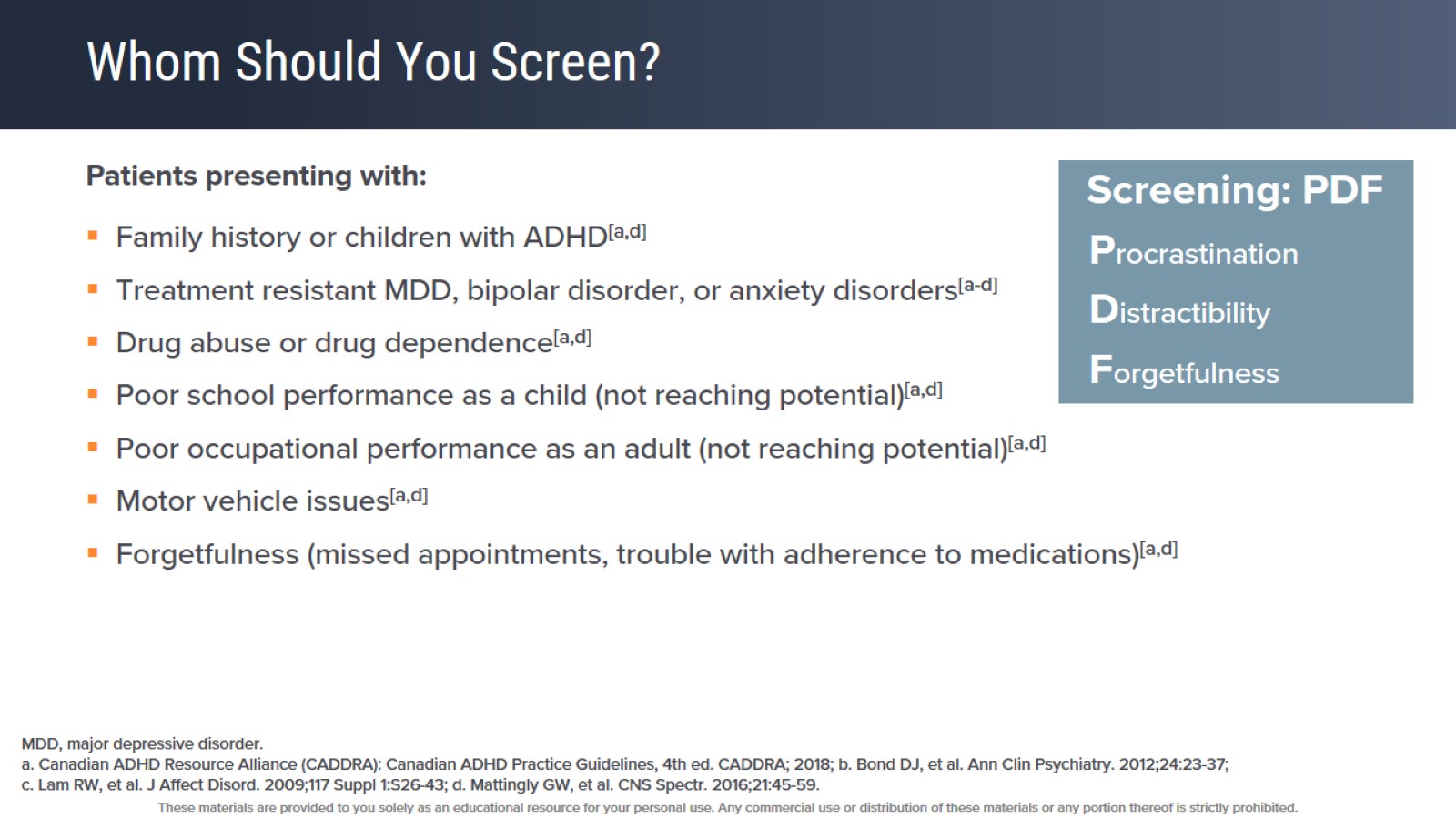 Whom Should You Screen?
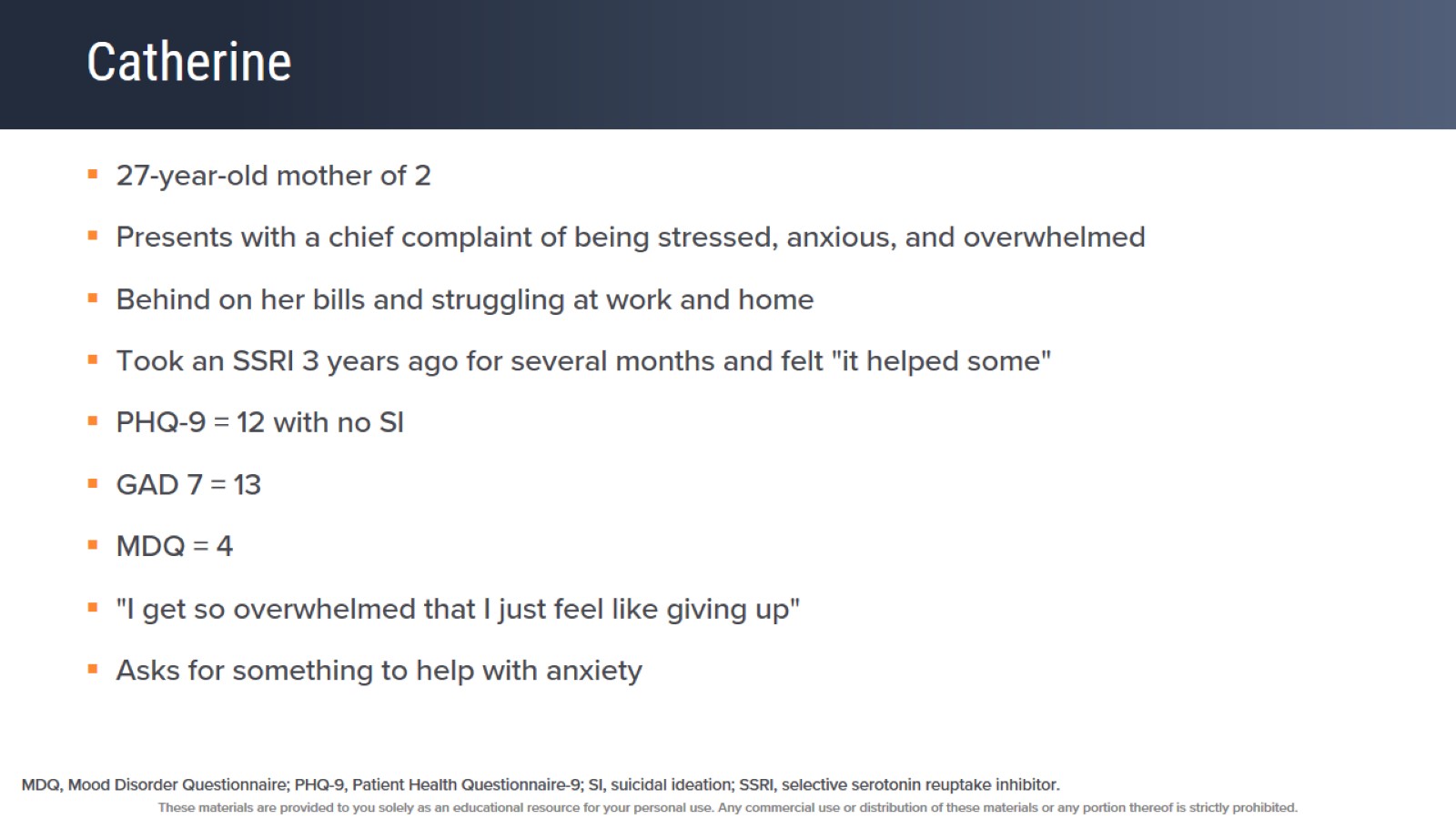 Catherine
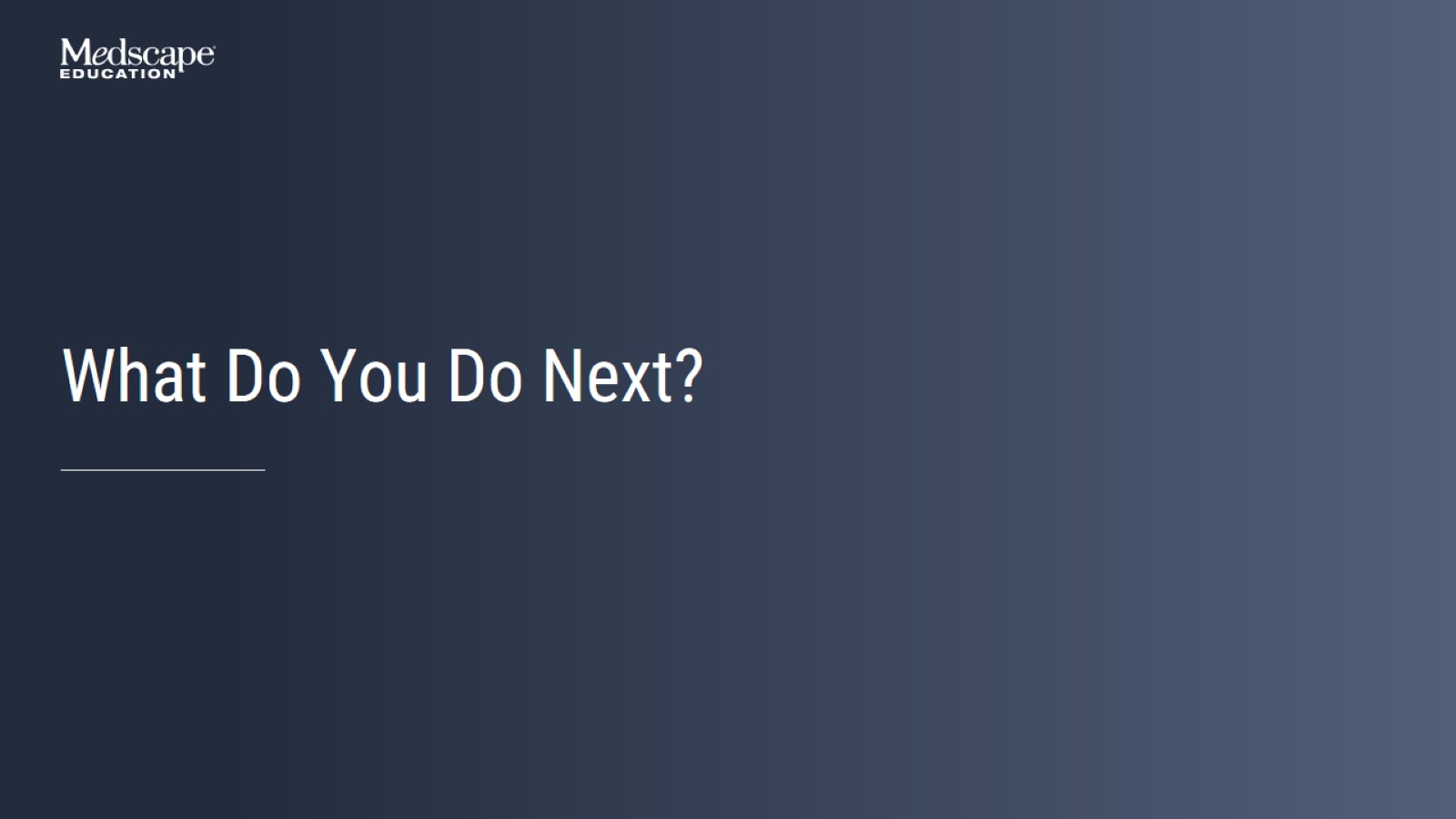 What Do You Do Next?
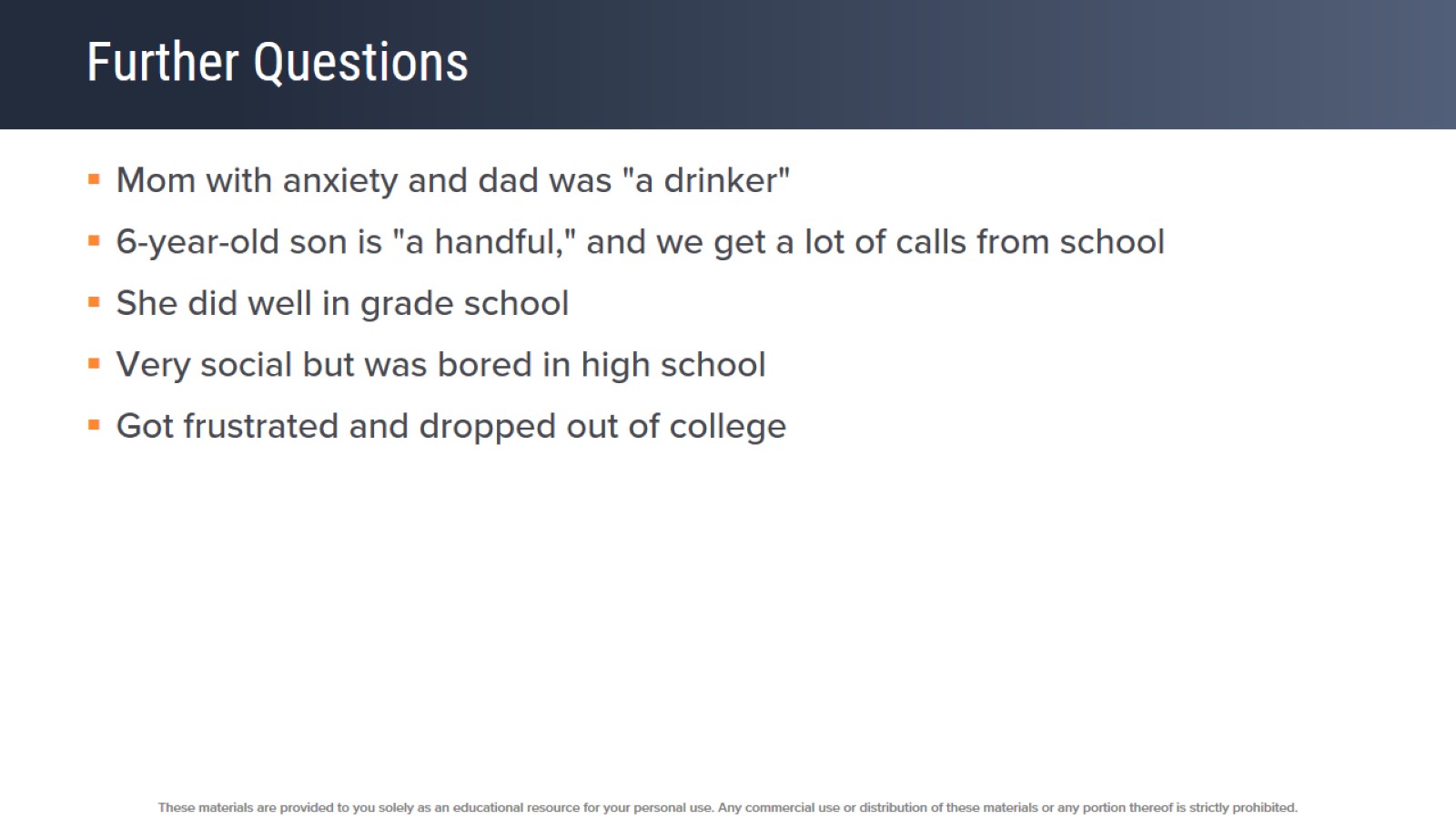 Further Questions
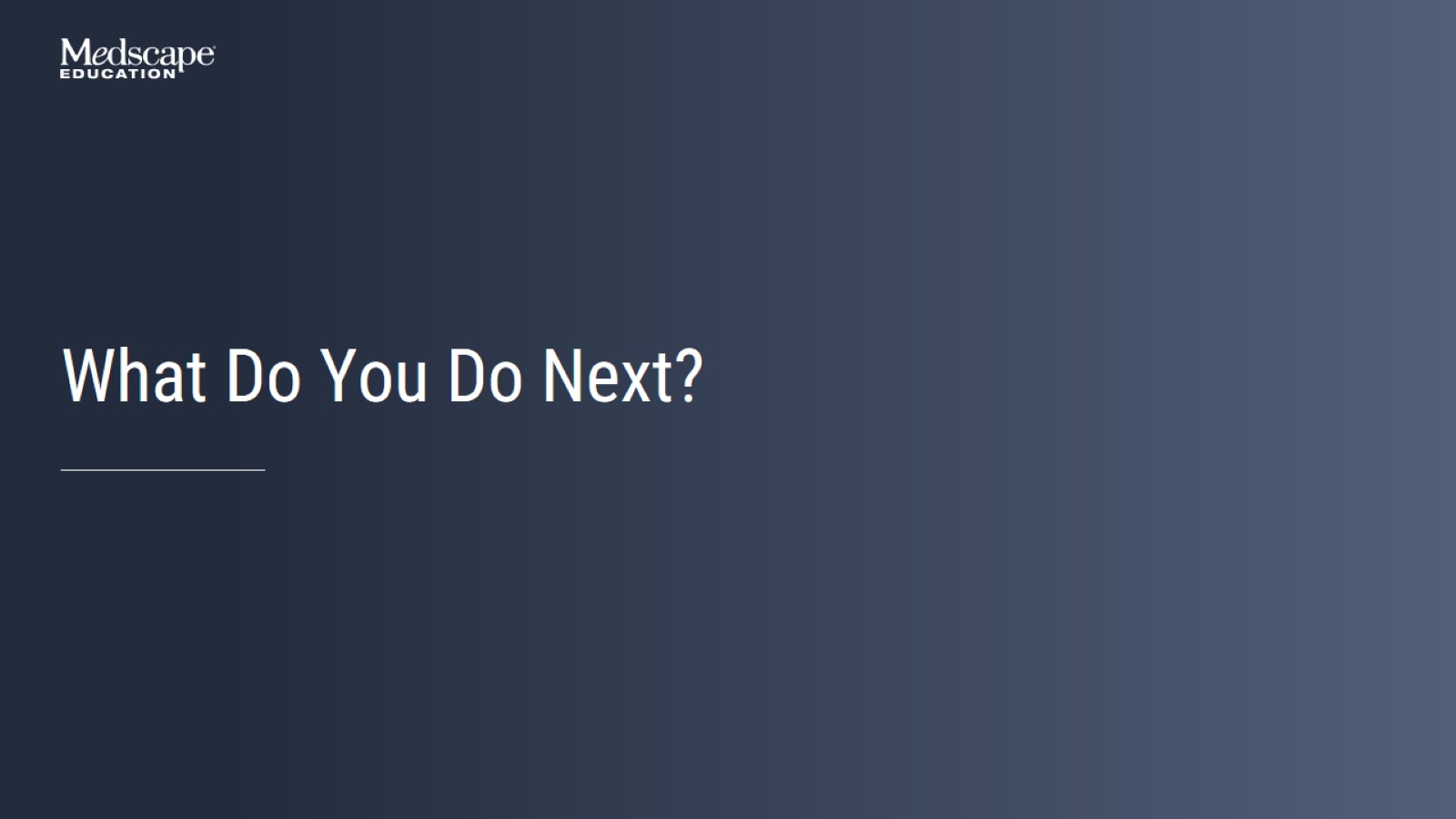 What Do You Do Next?
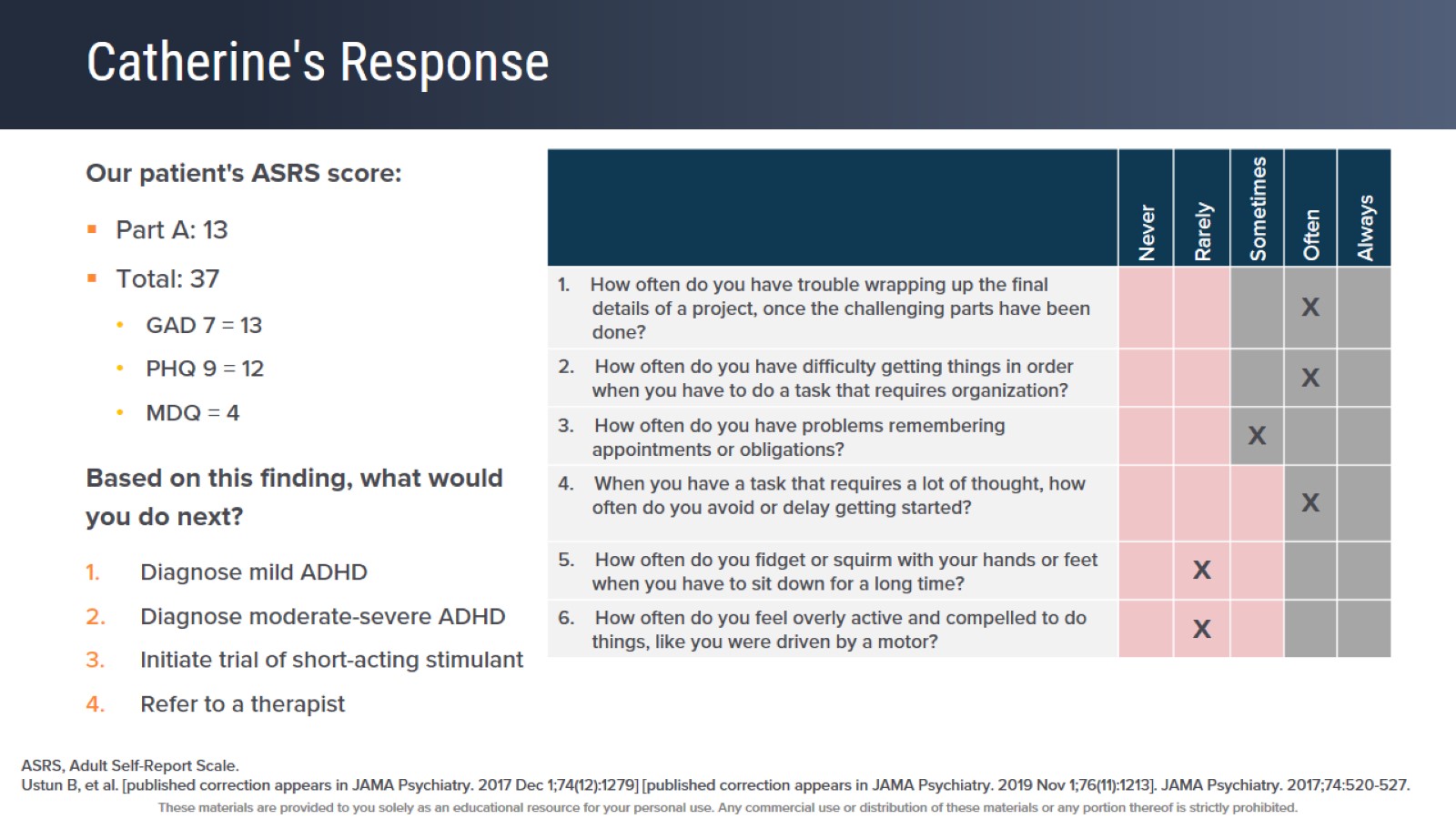 Catherine's Response
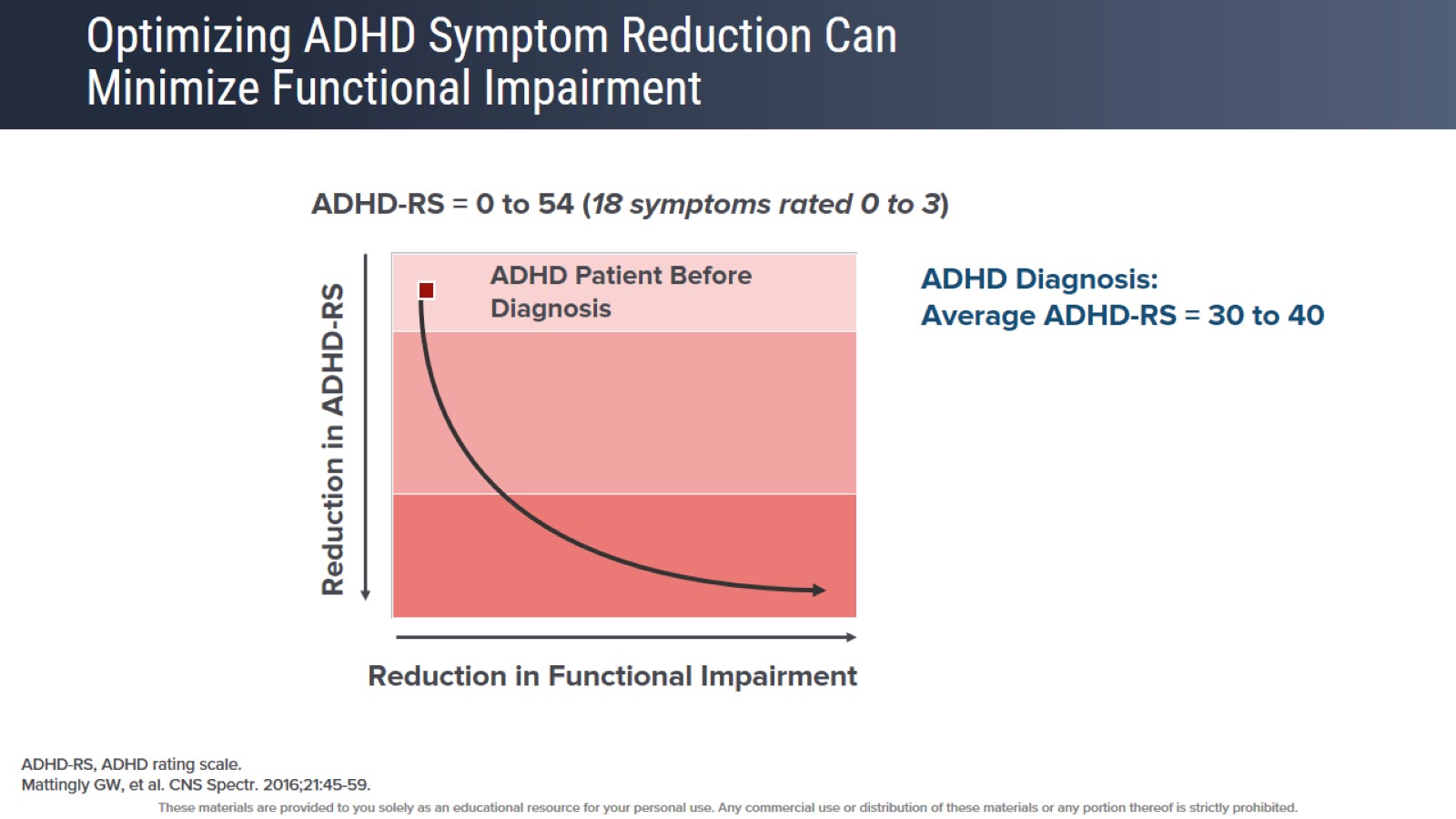 Optimizing ADHD Symptom Reduction Can Minimize Functional Impairment
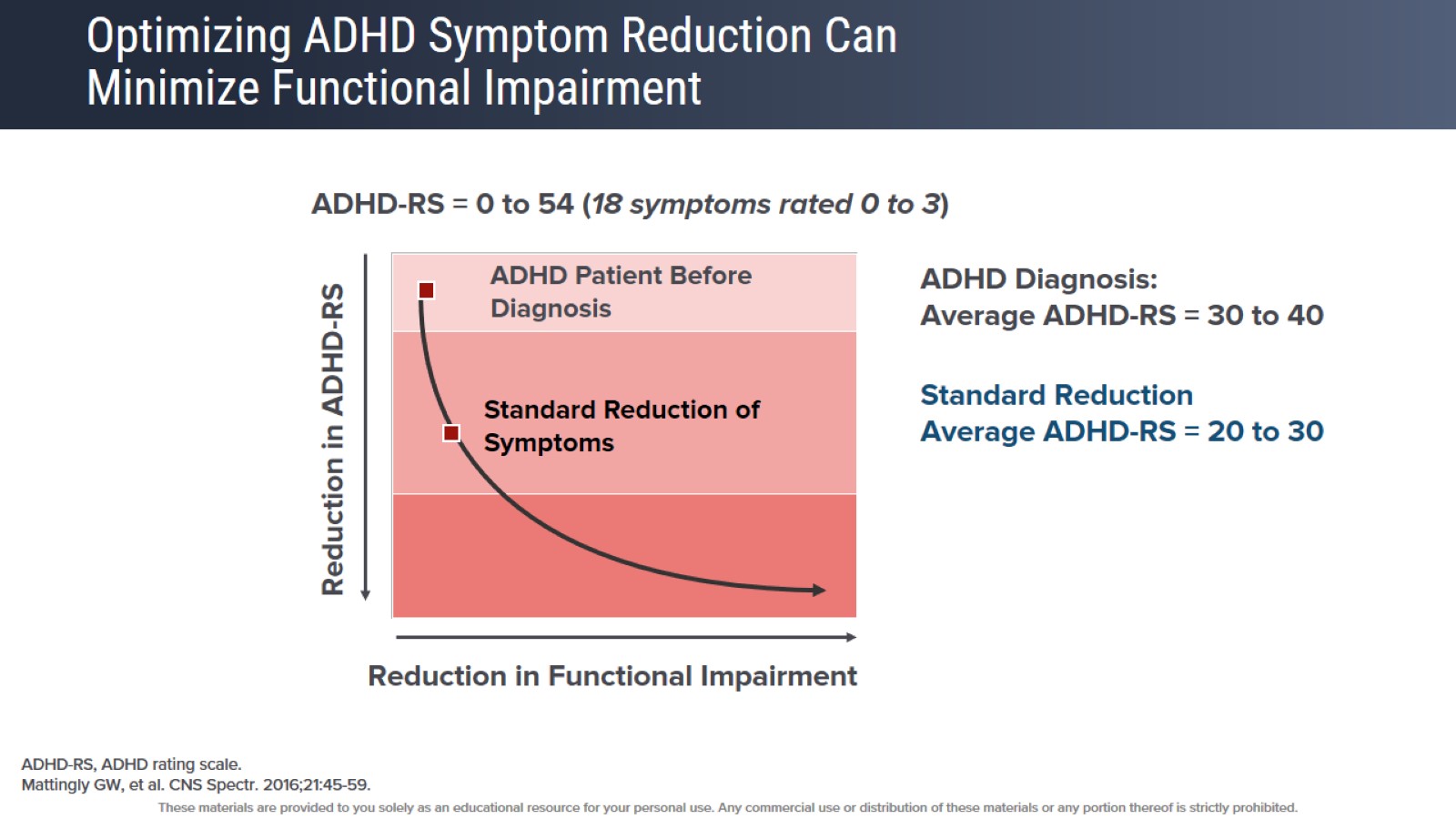 Optimizing ADHD Symptom Reduction Can Minimize Functional Impairment
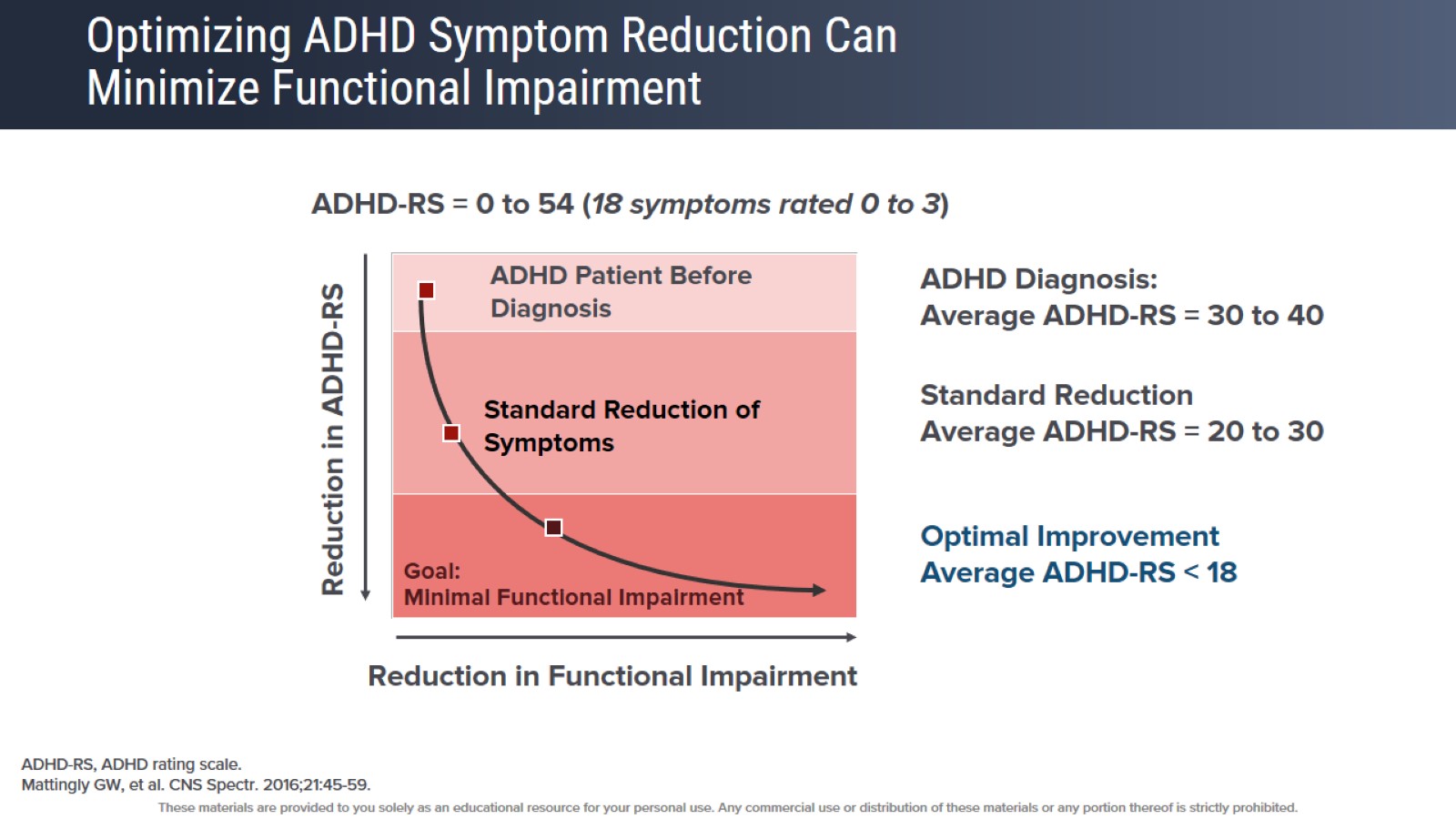 Optimizing ADHD Symptom Reduction Can Minimize Functional Impairment
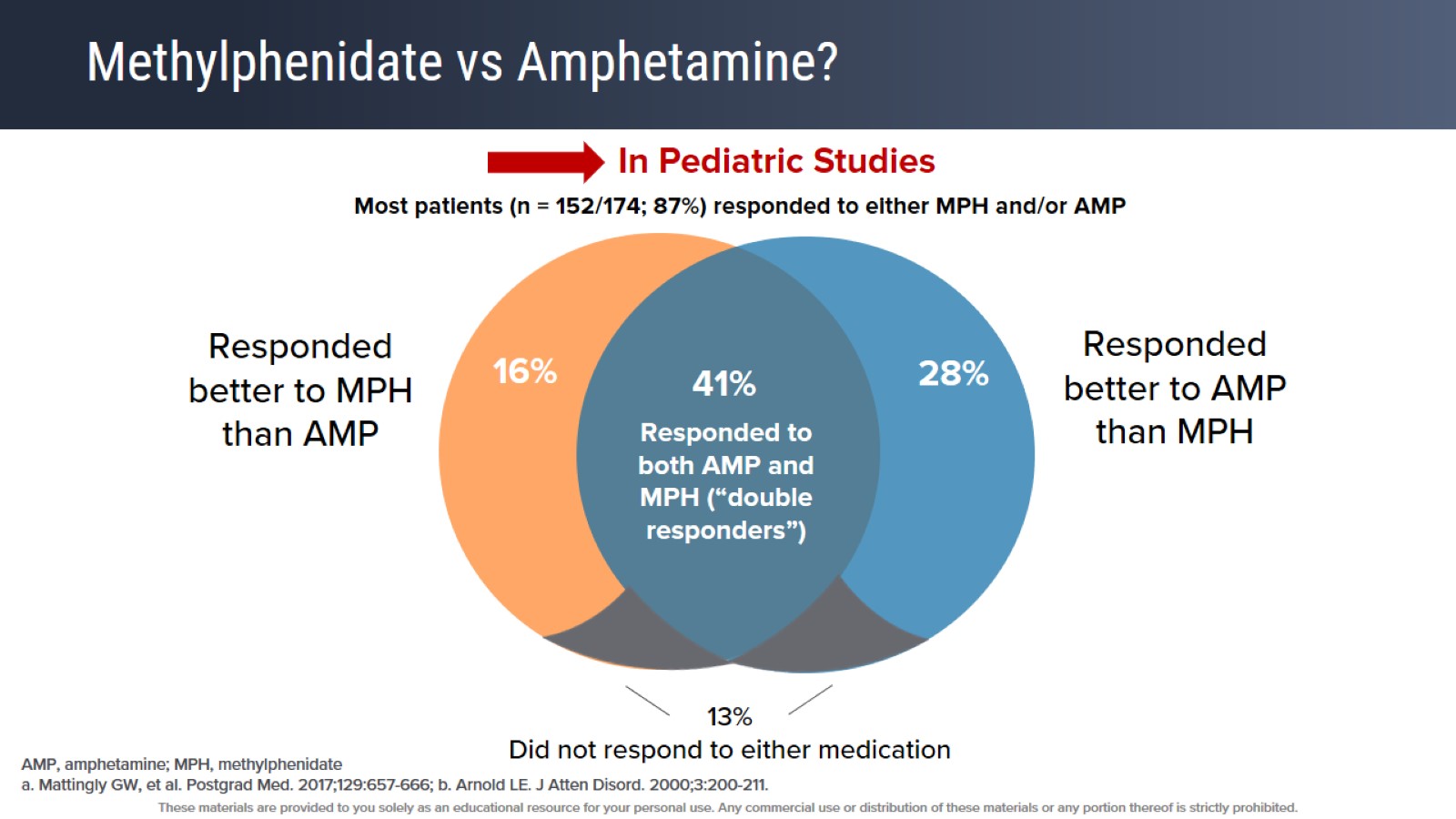 Methylphenidate vs Amphetamine?
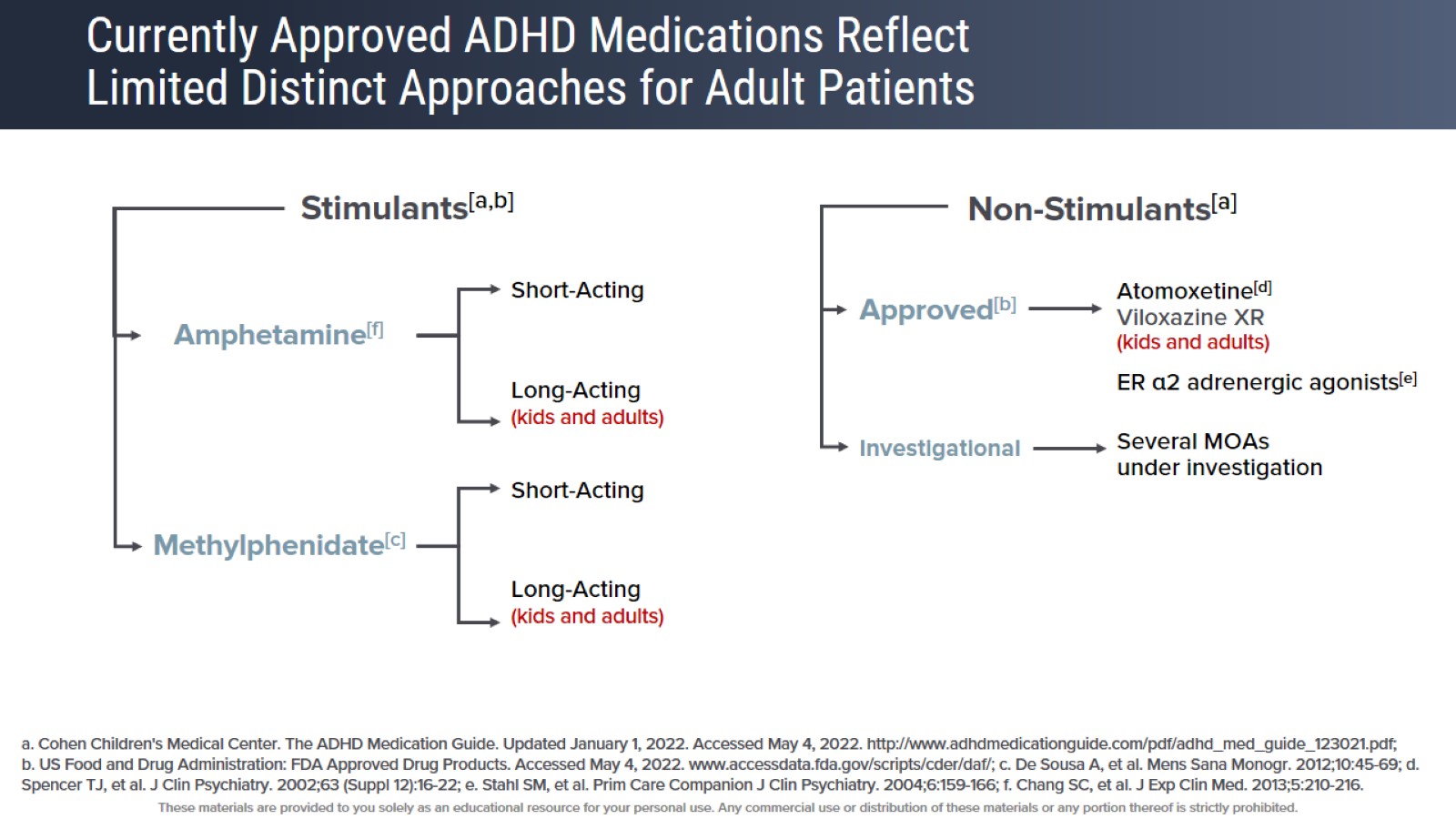 Currently Approved ADHD Medications Reflect Limited Distinct Approaches for Adult Patients
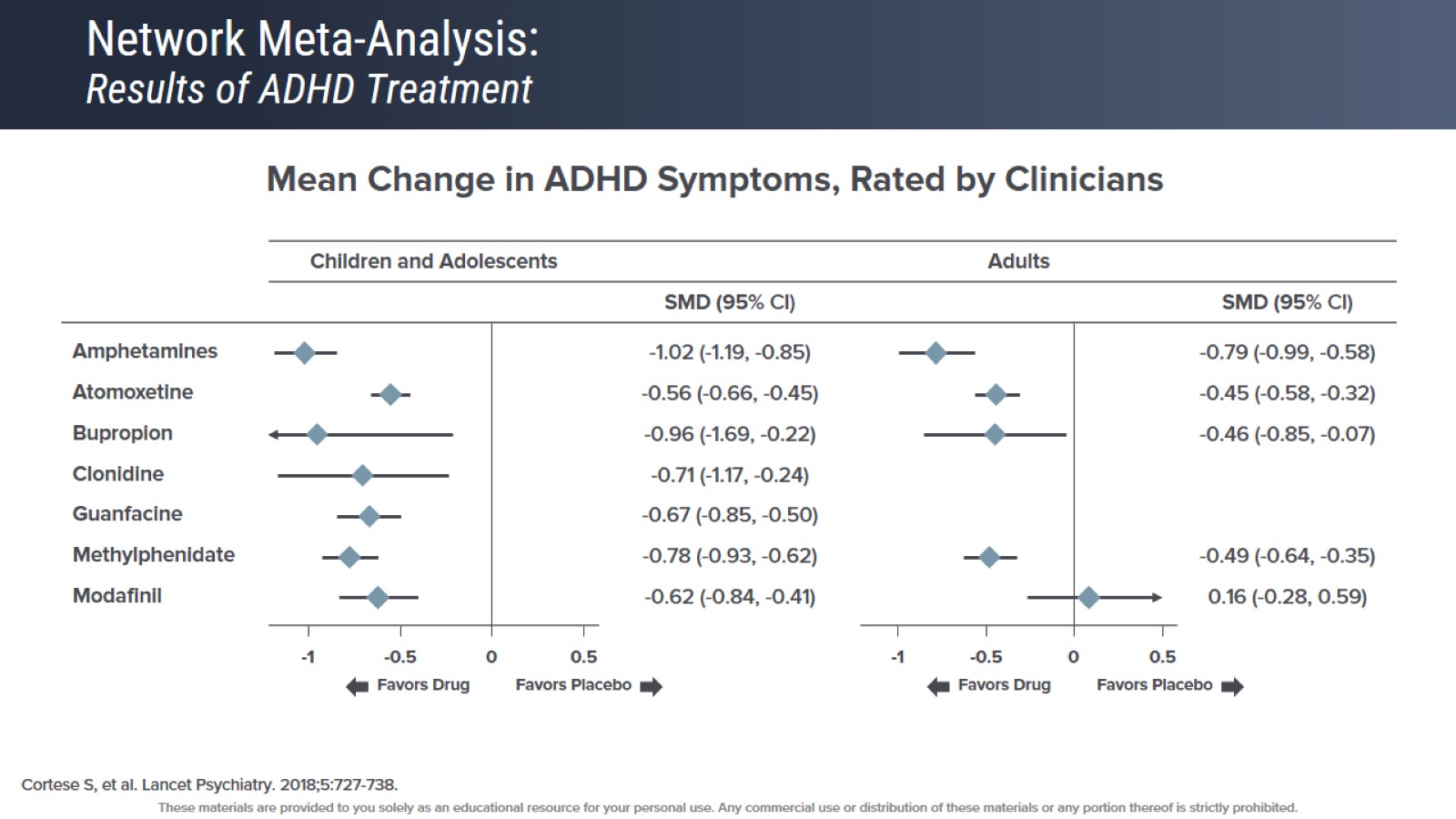 Network Meta-Analysis: Results of ADHD Treatment
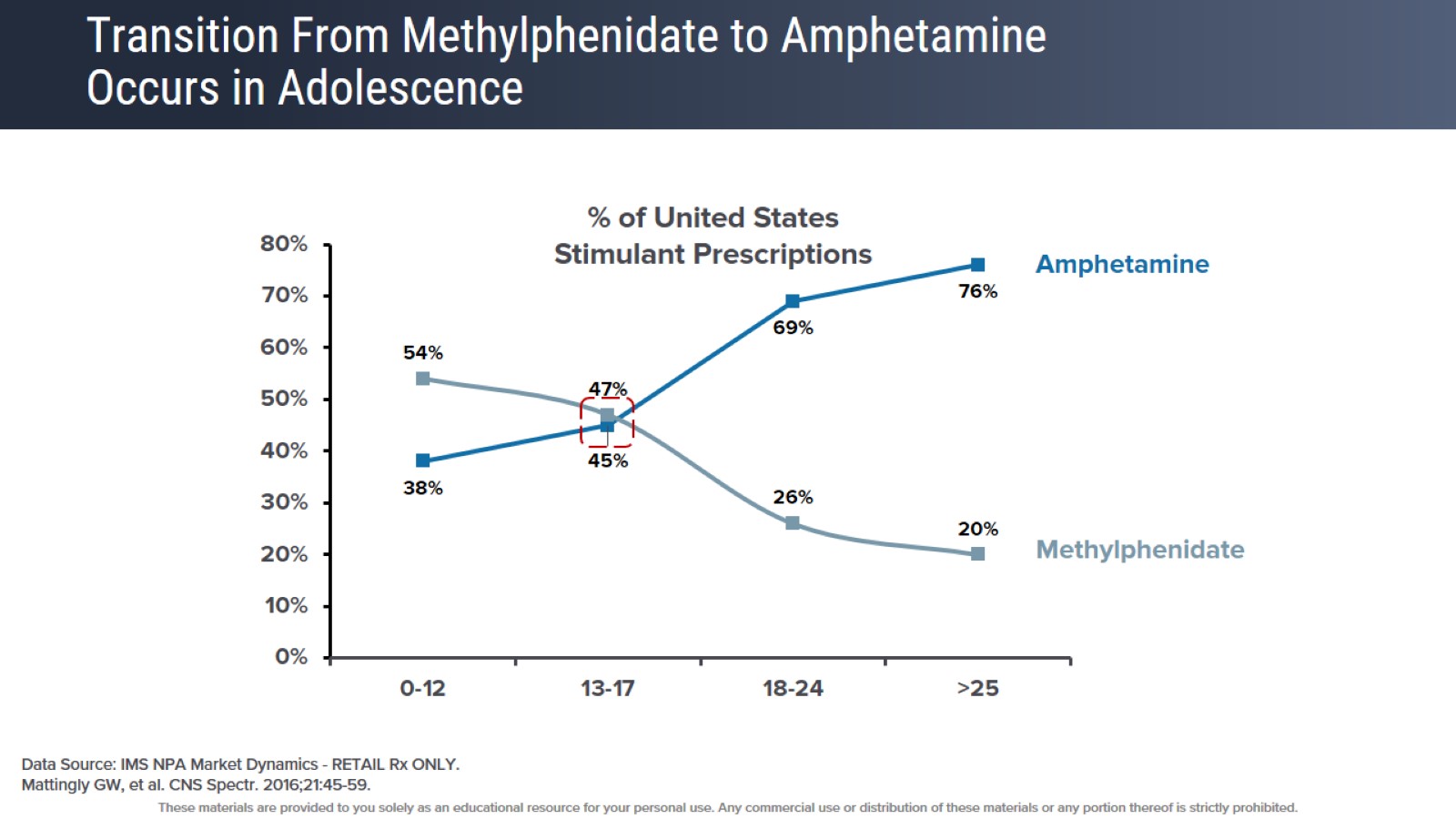 Transition From Methylphenidate to Amphetamine Occurs in Adolescence
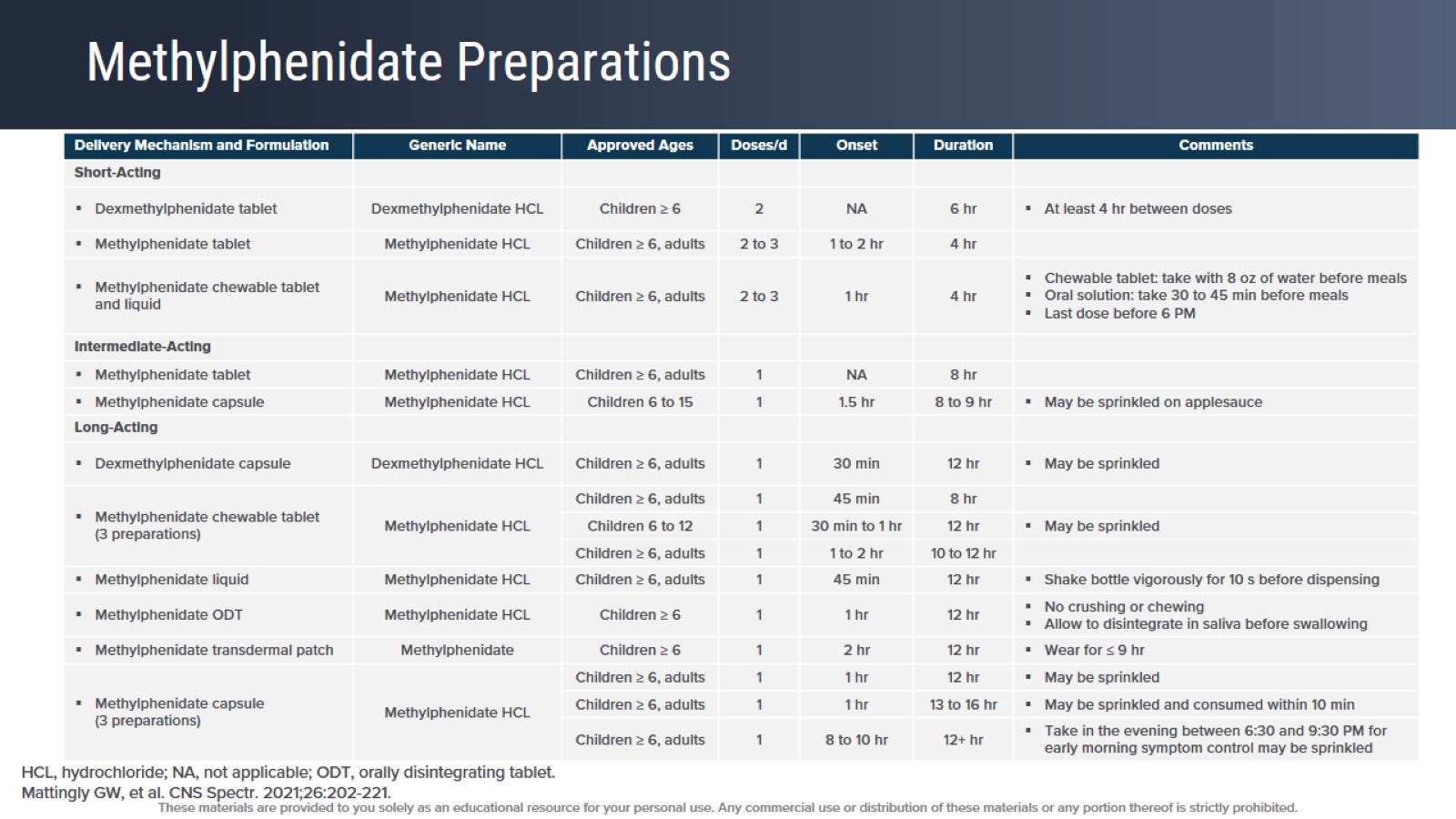 Methylphenidate Preparations
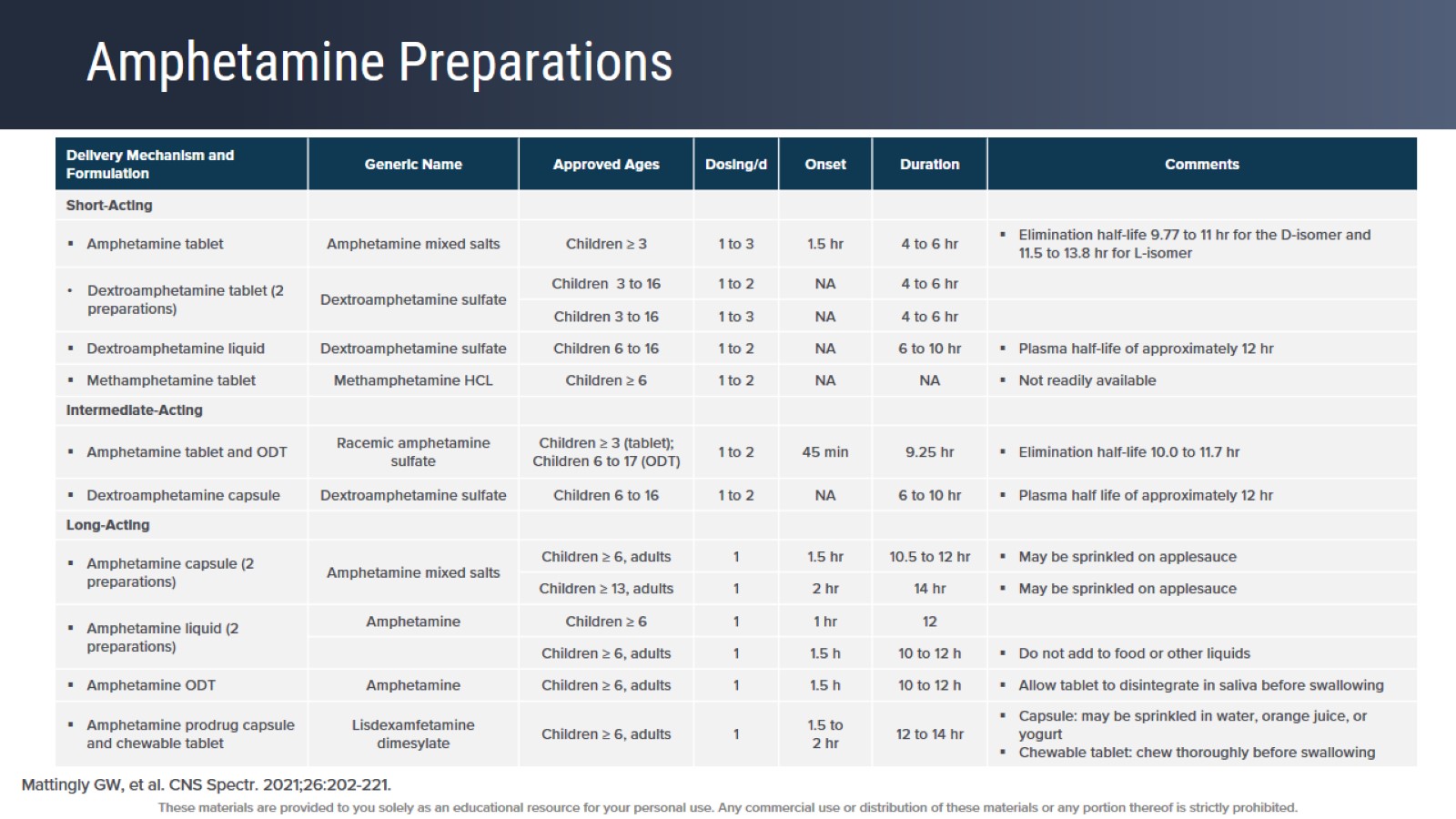 Amphetamine Preparations
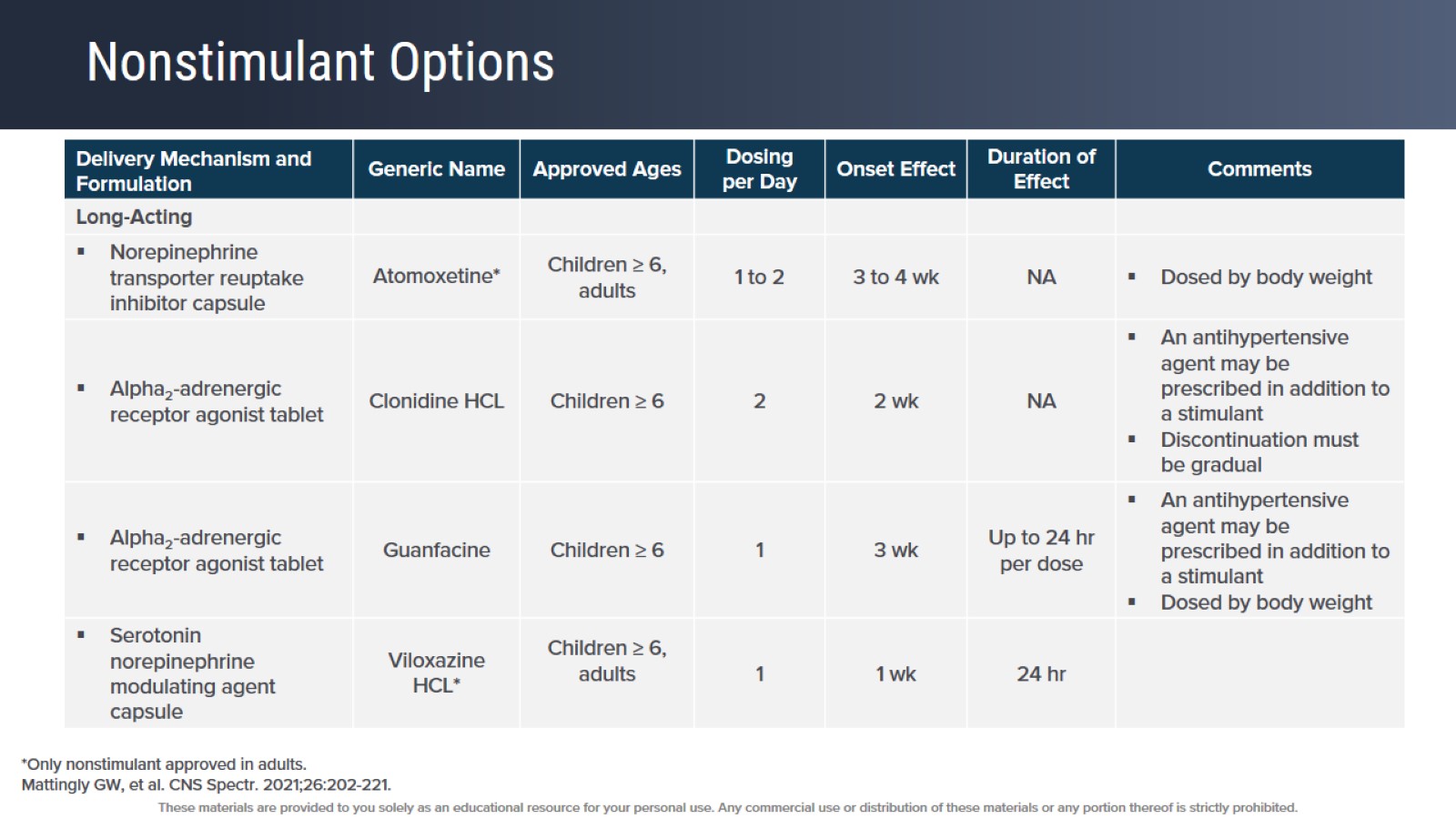 Nonstimulant Options
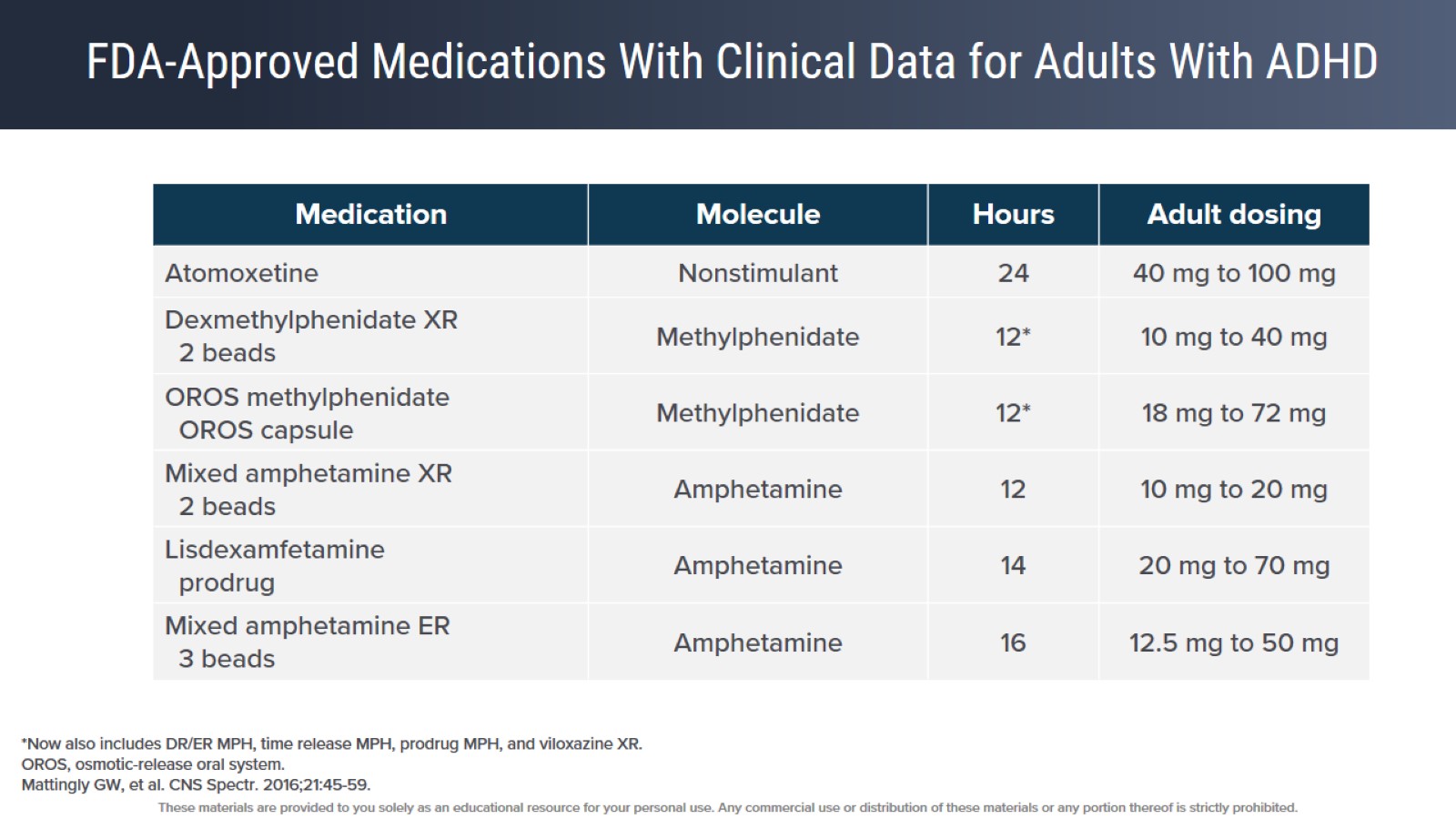 FDA-Approved Medications With Clinical Data for Adults With ADHD
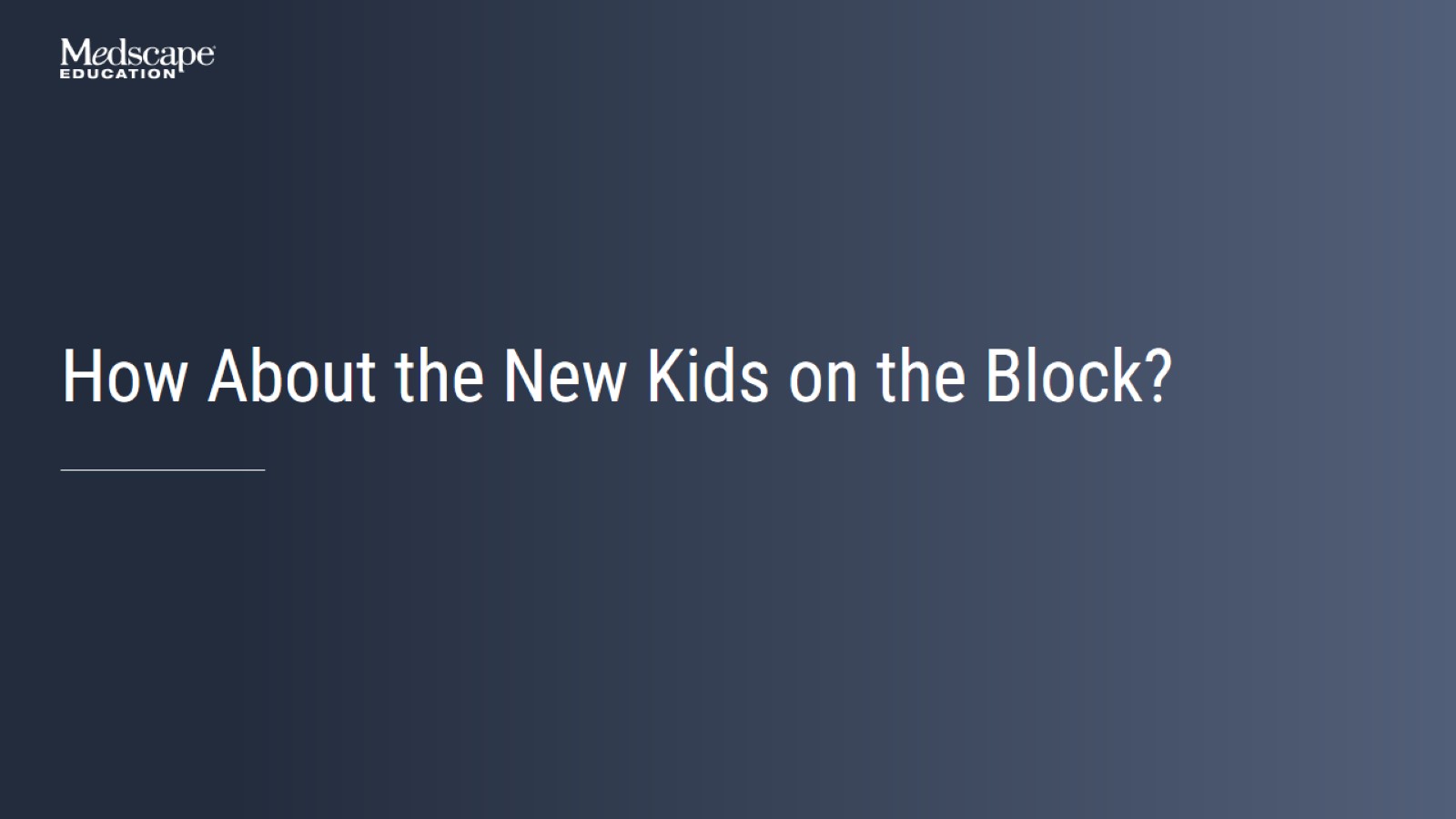 How About the New Kids on the Block?
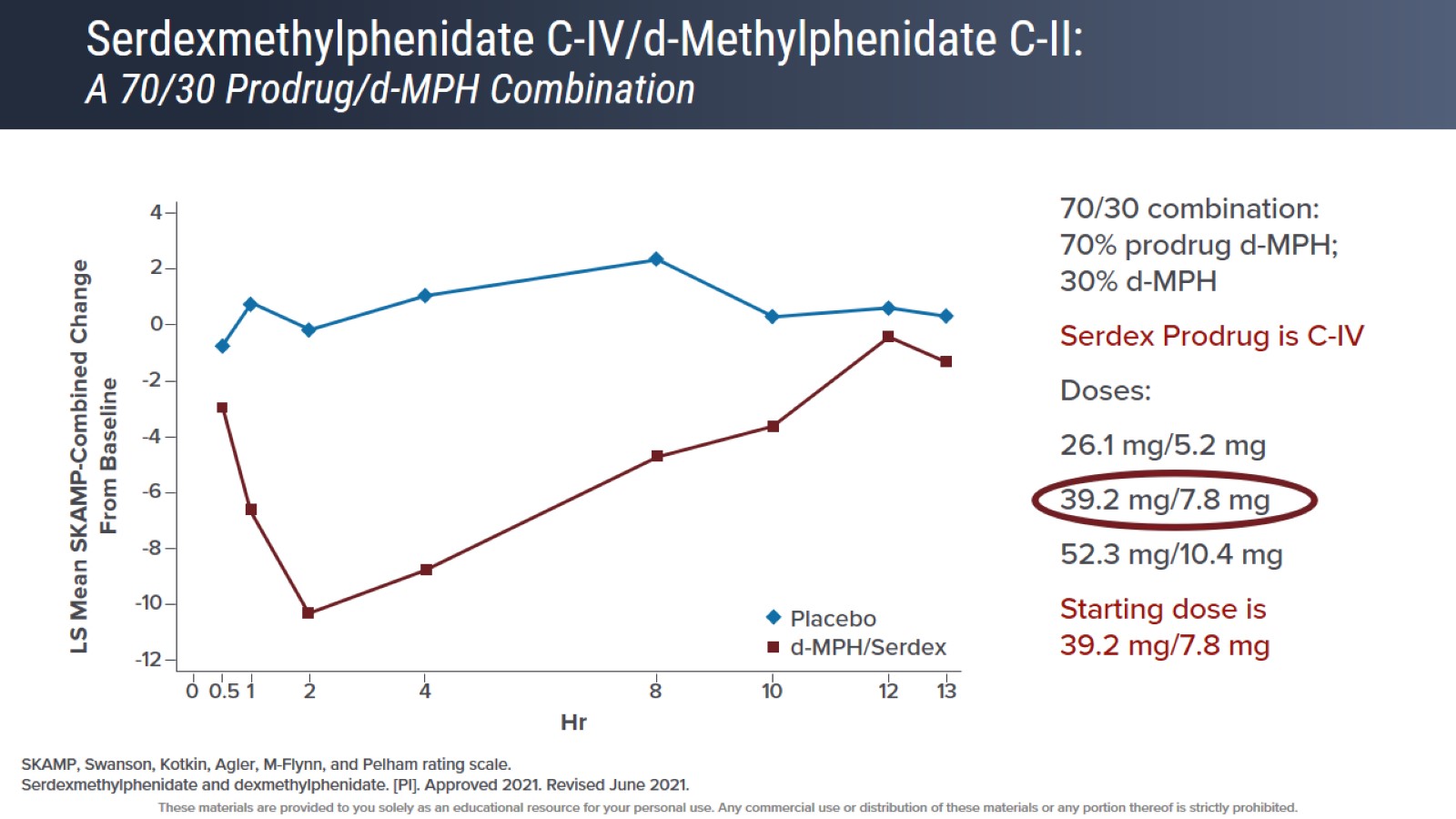 Serdexmethylphenidate C-IV/d-Methylphenidate C-II:A 70/30 Prodrug/d-MPH Combination
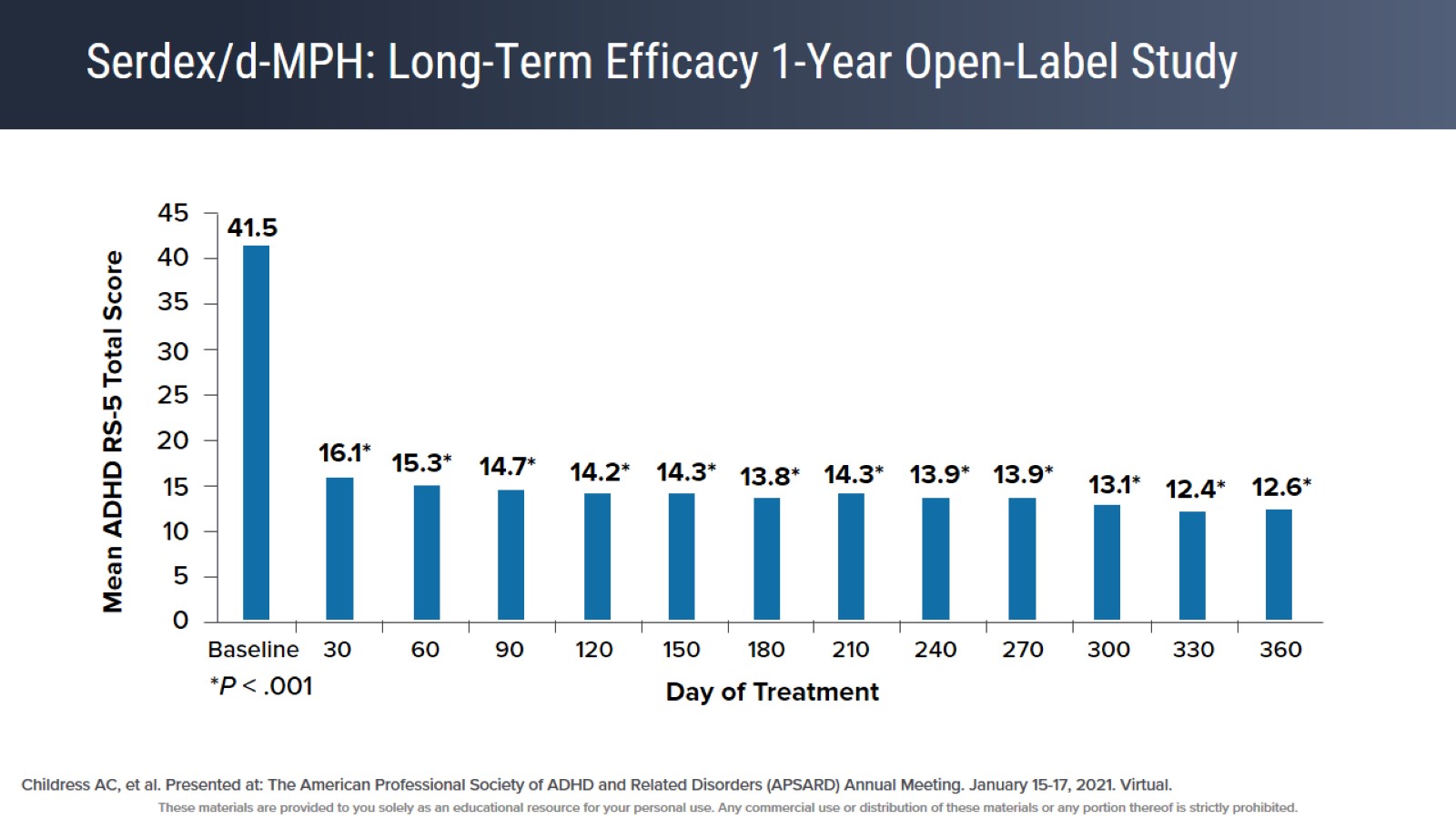 Serdex/d-MPH: Long-Term Efficacy 1-Year Open-Label Study
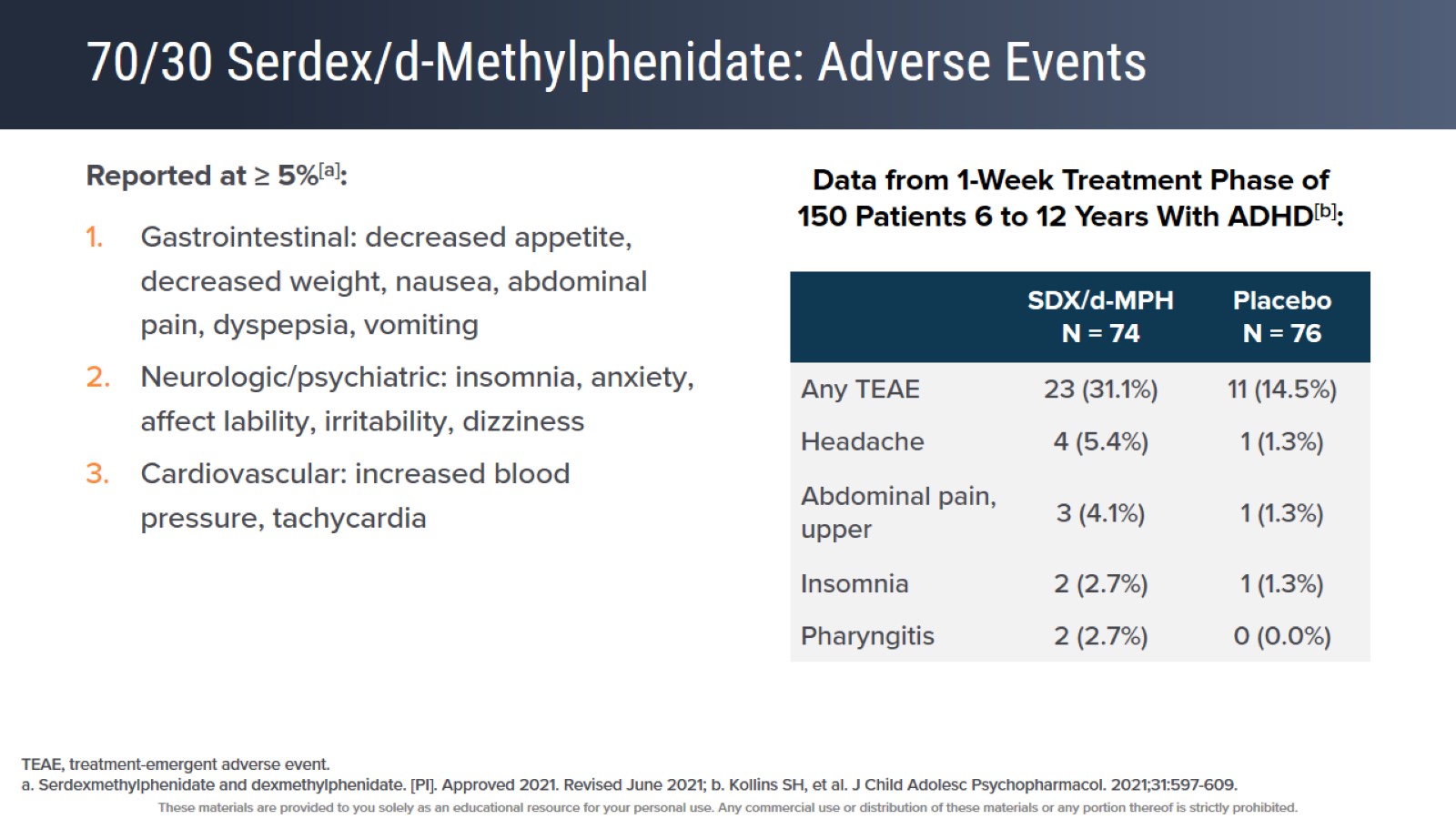 70/30 Serdex/d-Methylphenidate: Adverse Events
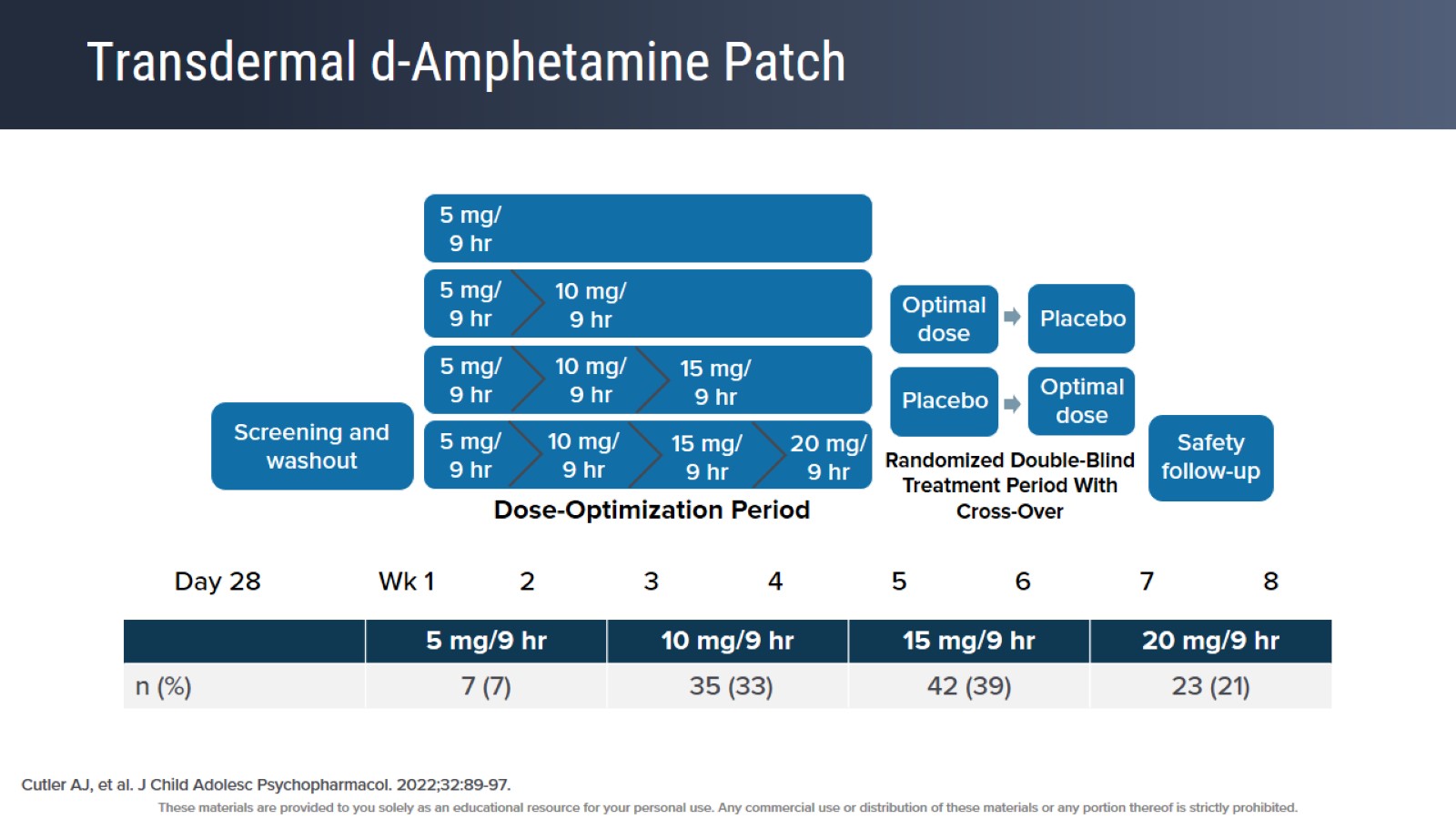 Transdermal d-Amphetamine Patch
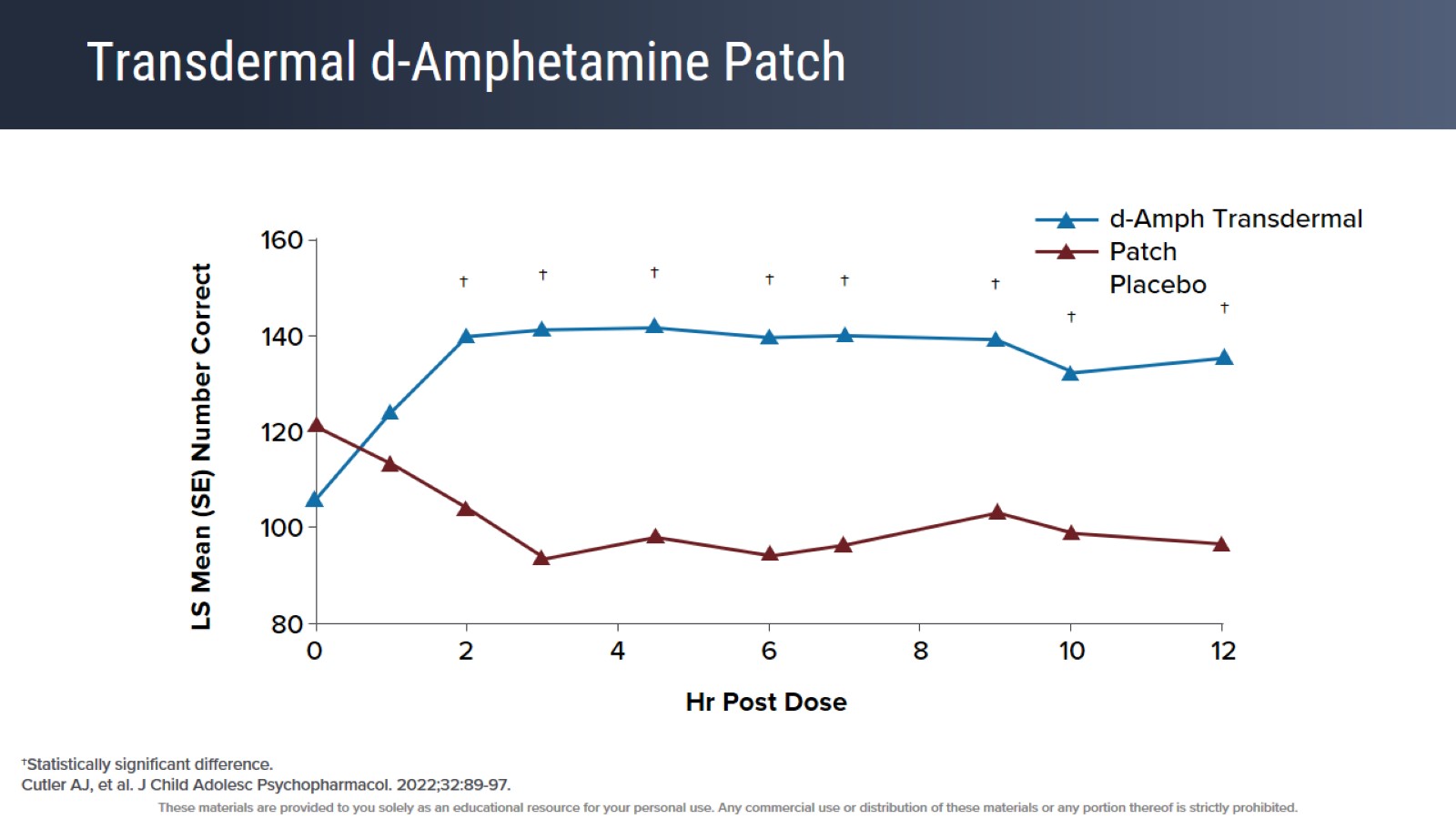 Transdermal d-Amphetamine Patch
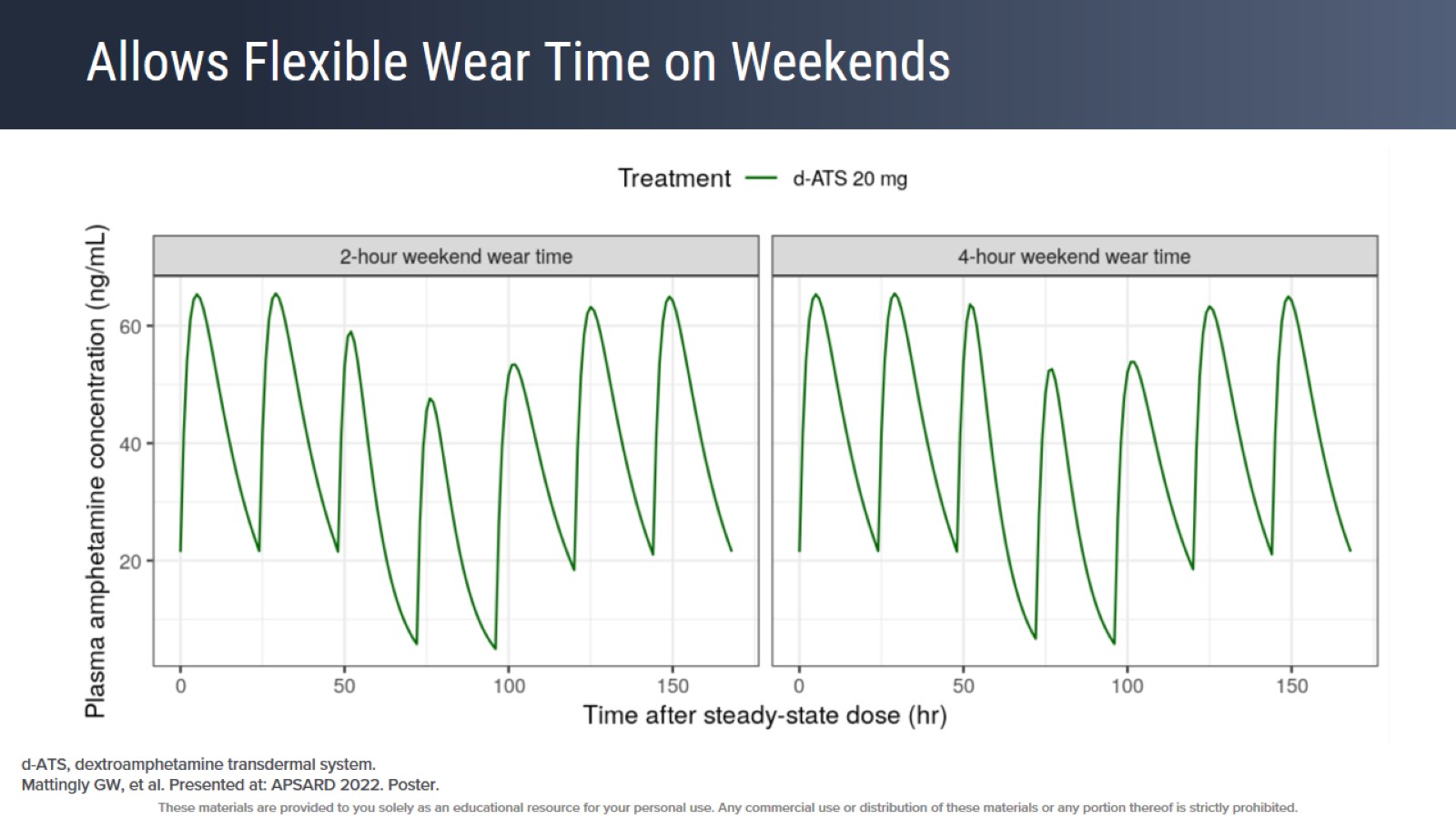 Allows Flexible Wear Time on Weekends
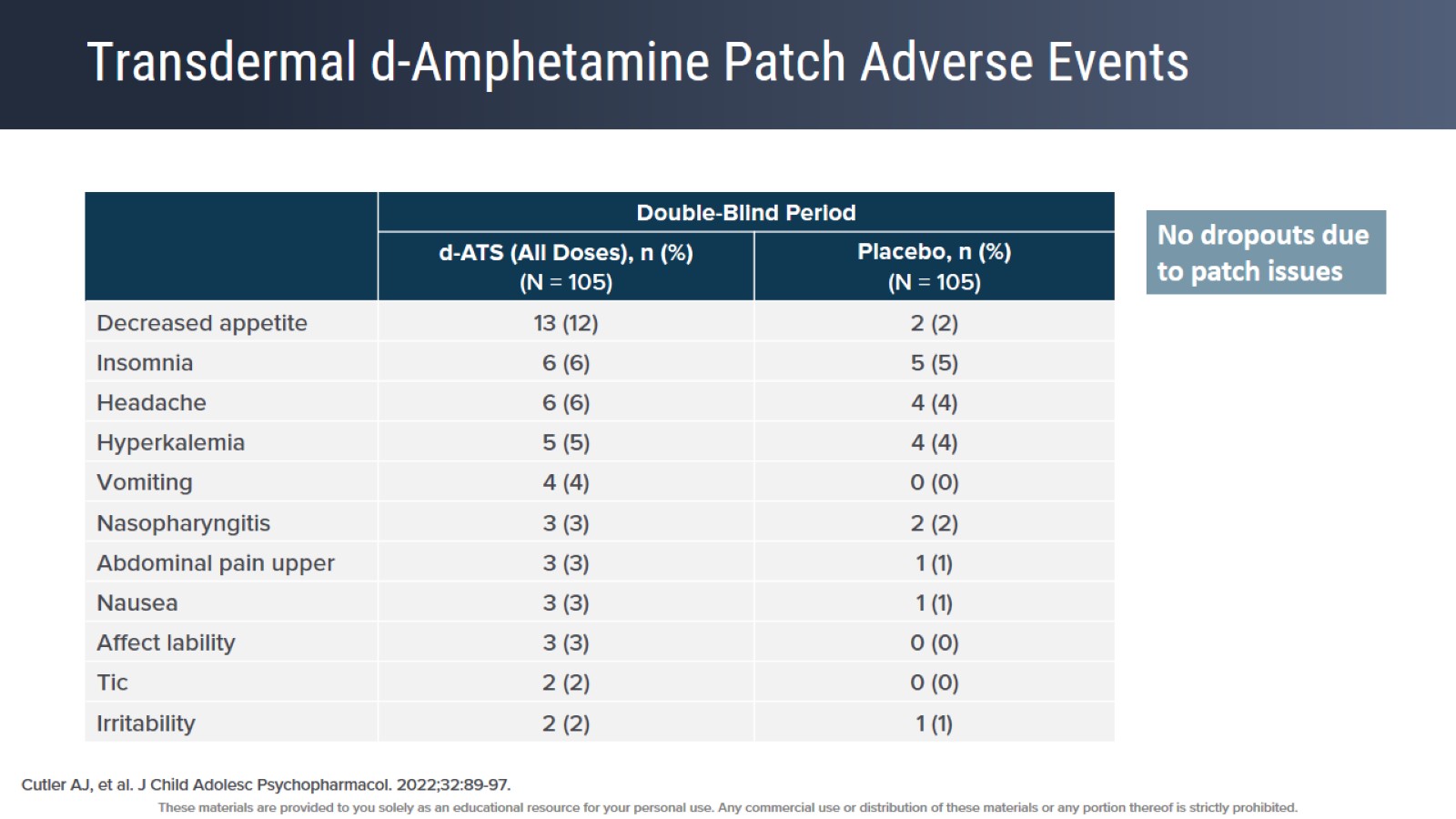 Transdermal d-Amphetamine Patch Adverse Events
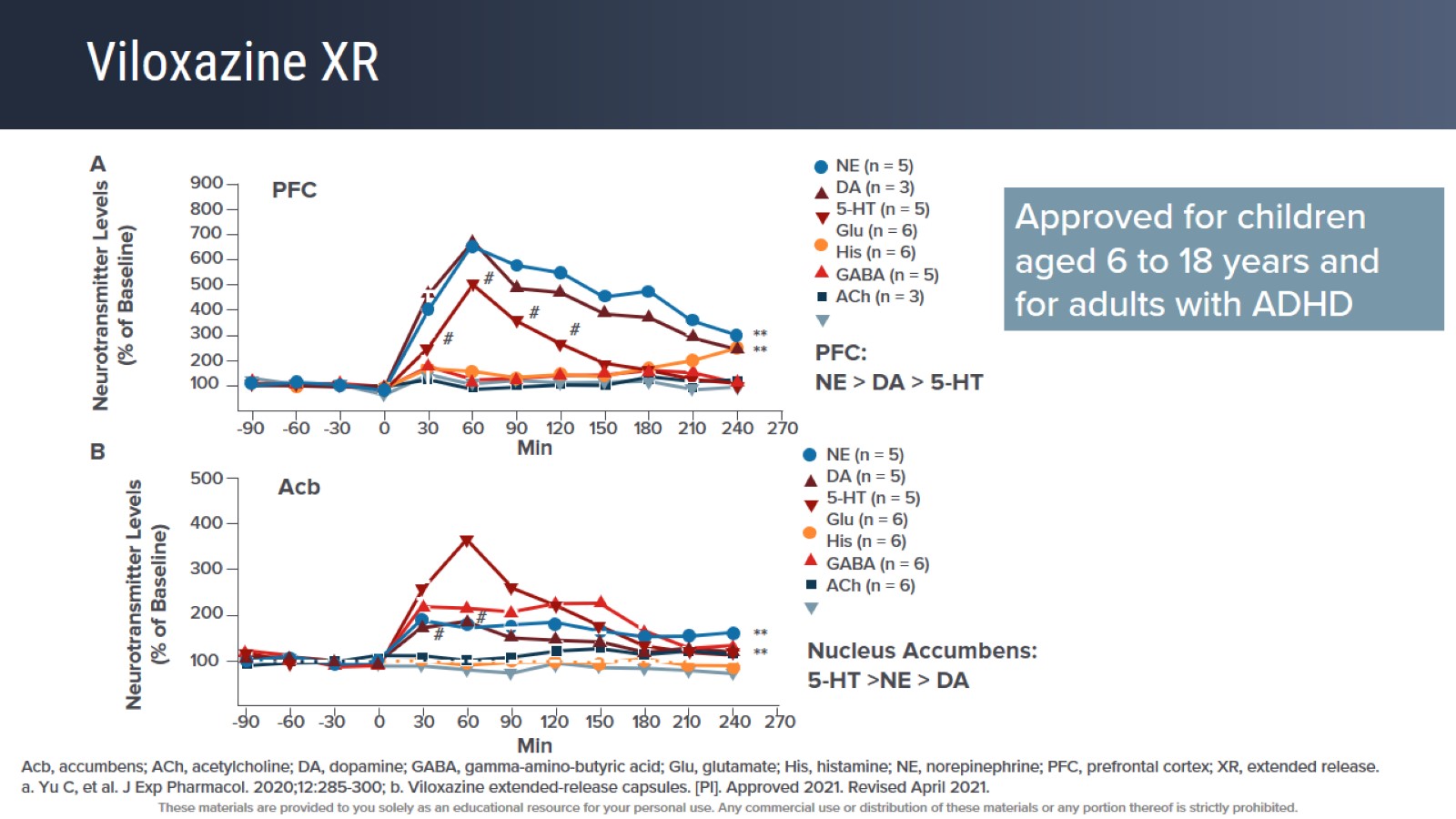 Viloxazine XR
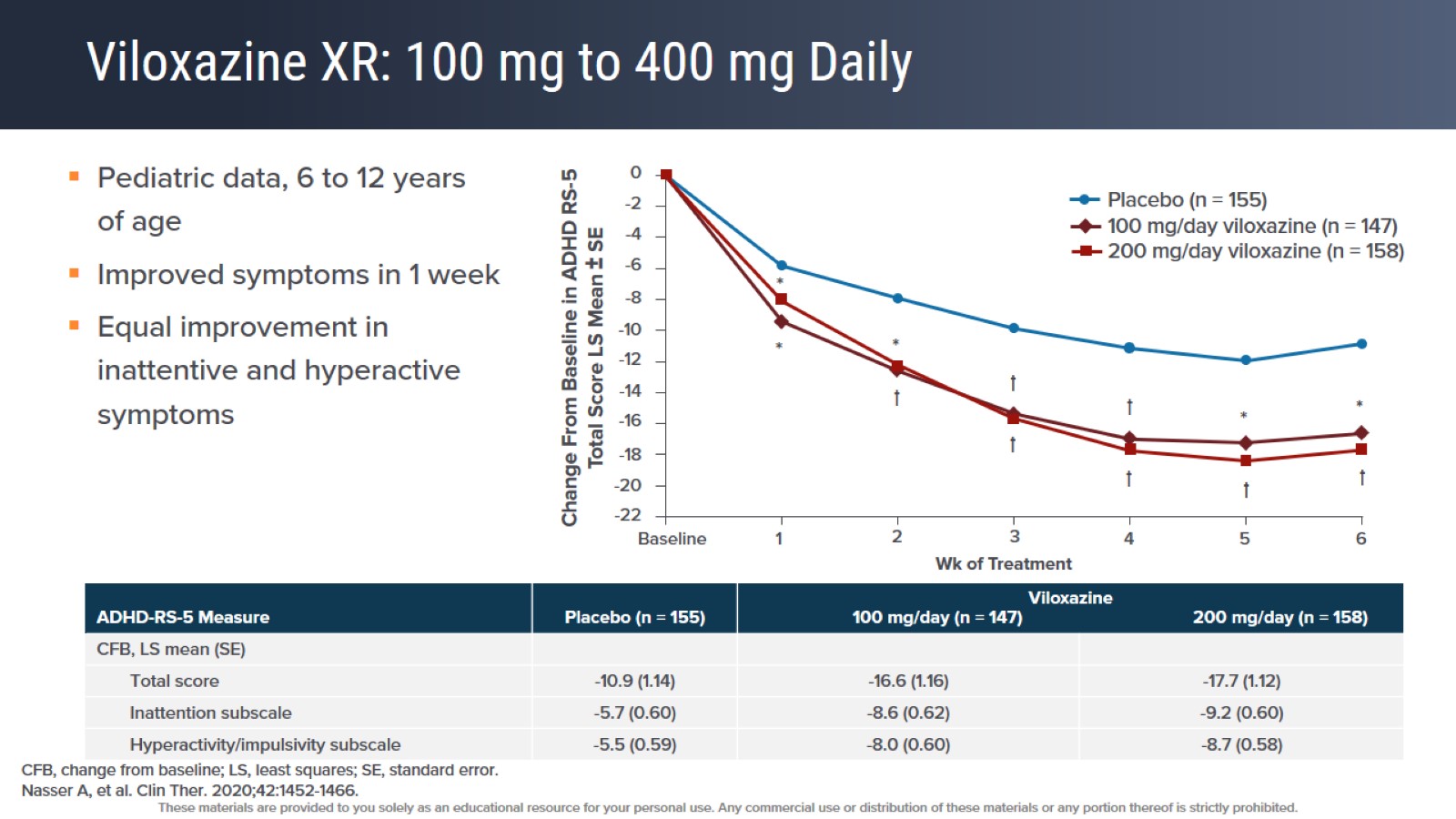 Viloxazine XR: 100 mg to 400 mg Daily
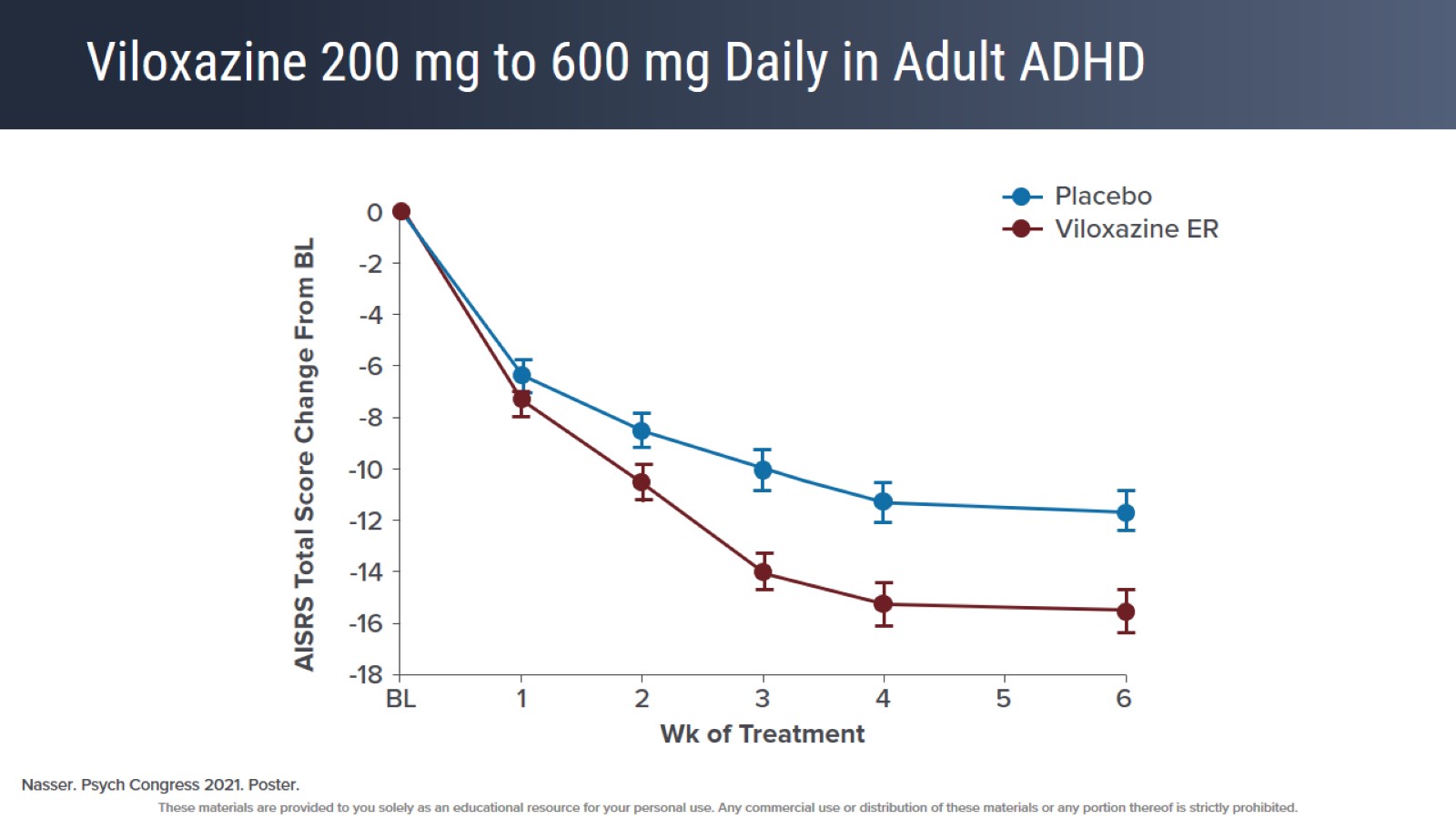 Viloxazine 200 mg to 600 mg Daily in Adult ADHD
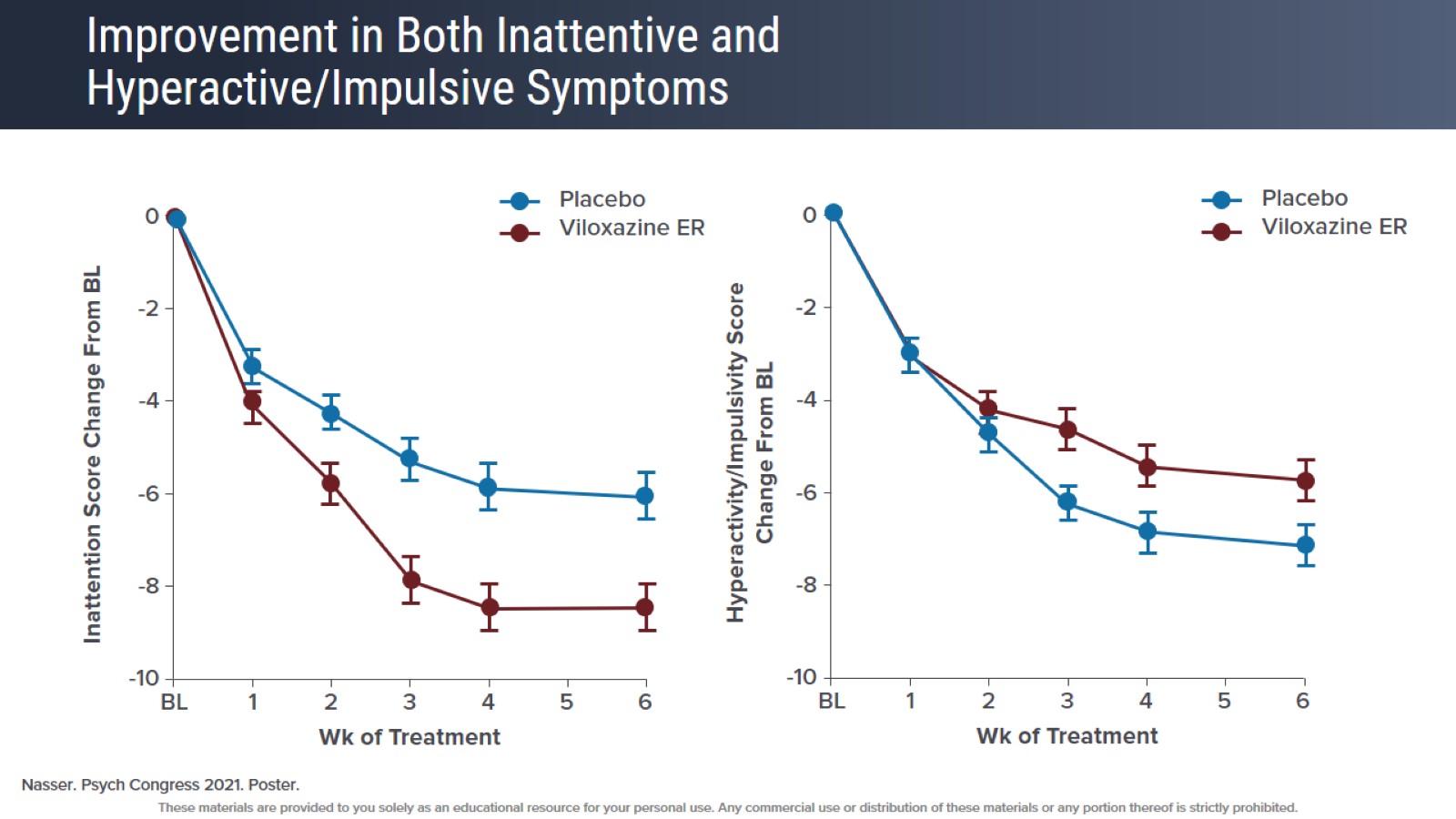 Improvement in Both Inattentive and Hyperactive/Impulsive Symptoms
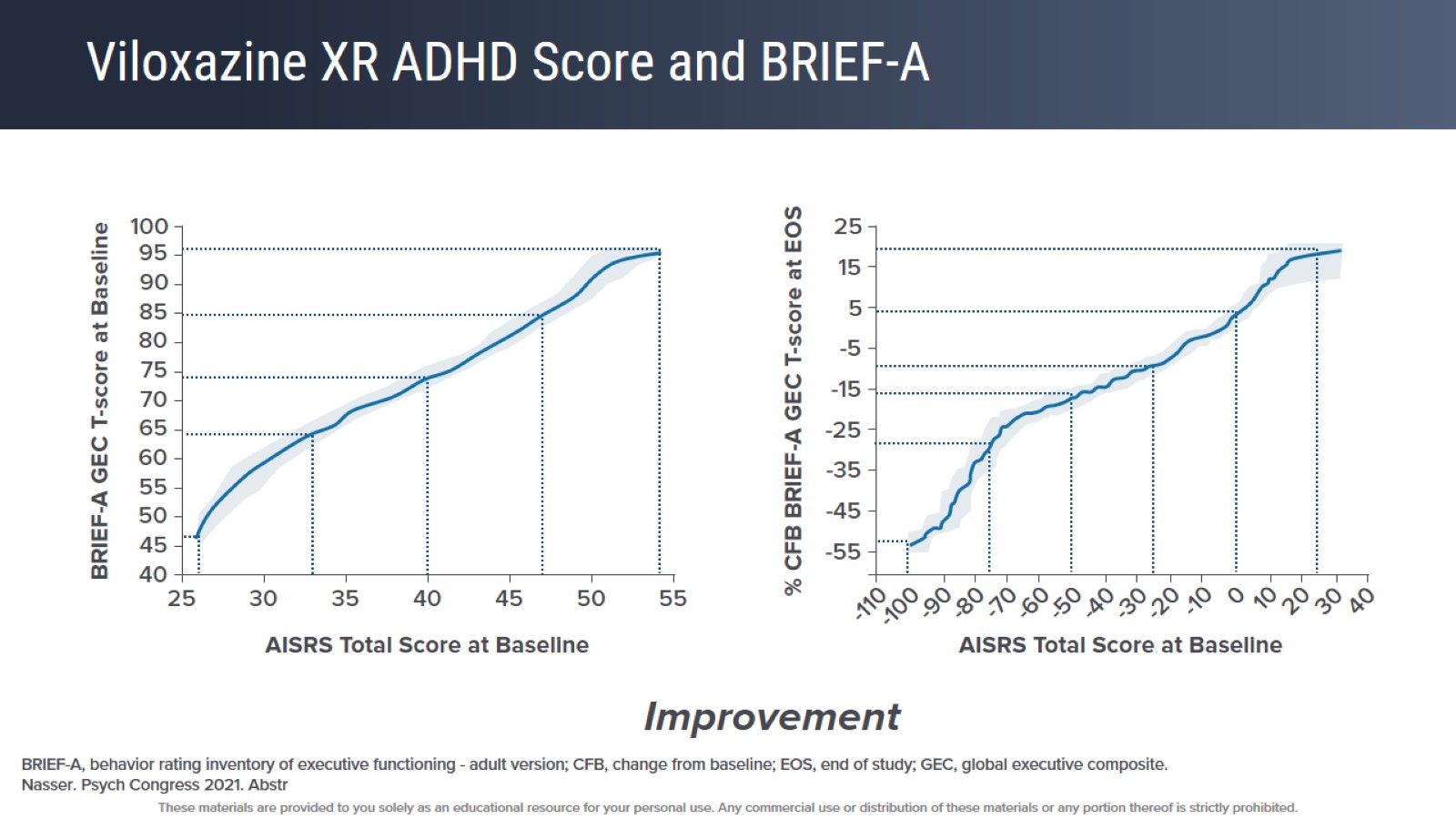 Viloxazine XR ADHD Score and BRIEF-A
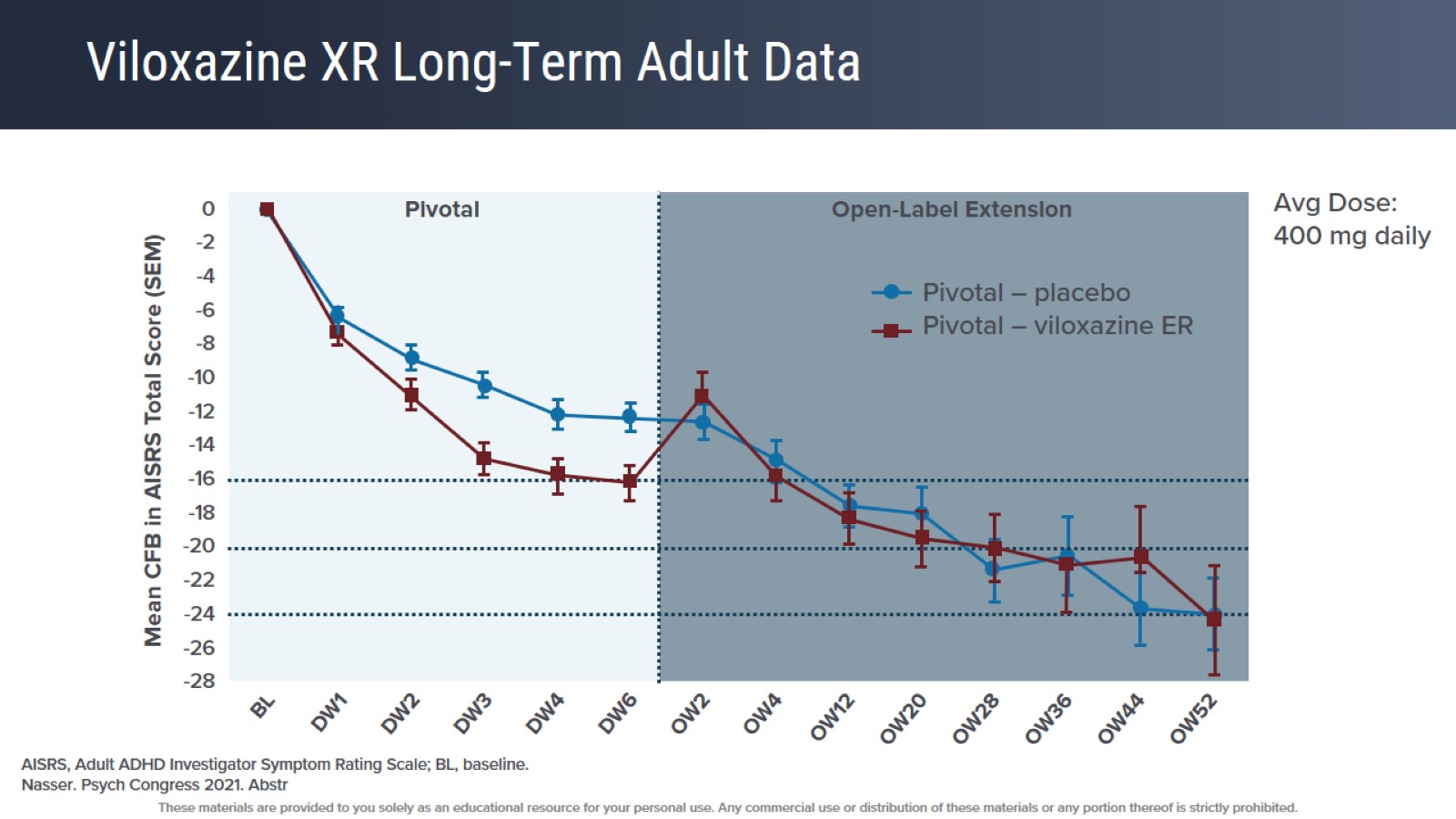 Viloxazine XR Long-Term Adult Data
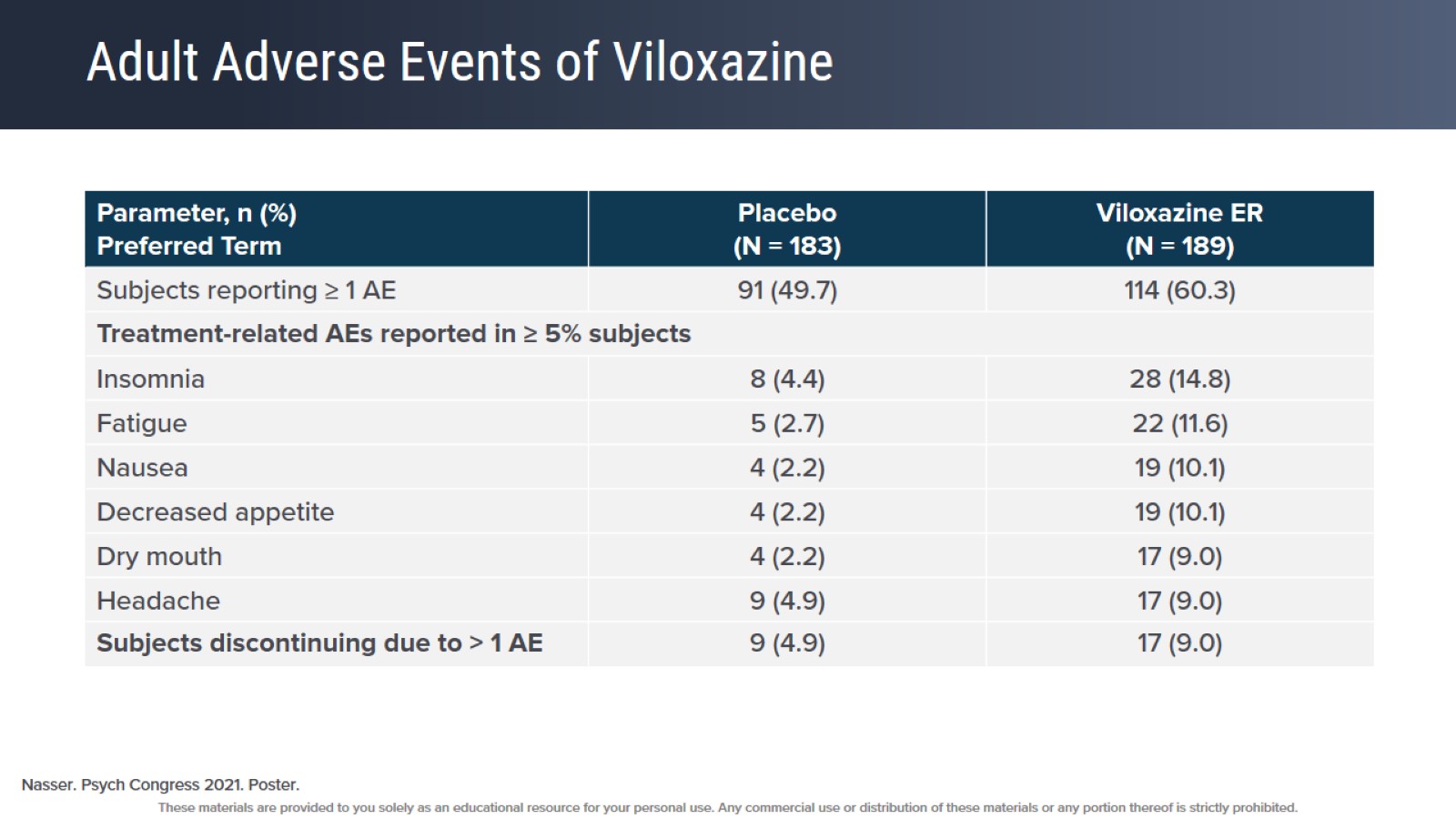 Adult Adverse Events of Viloxazine
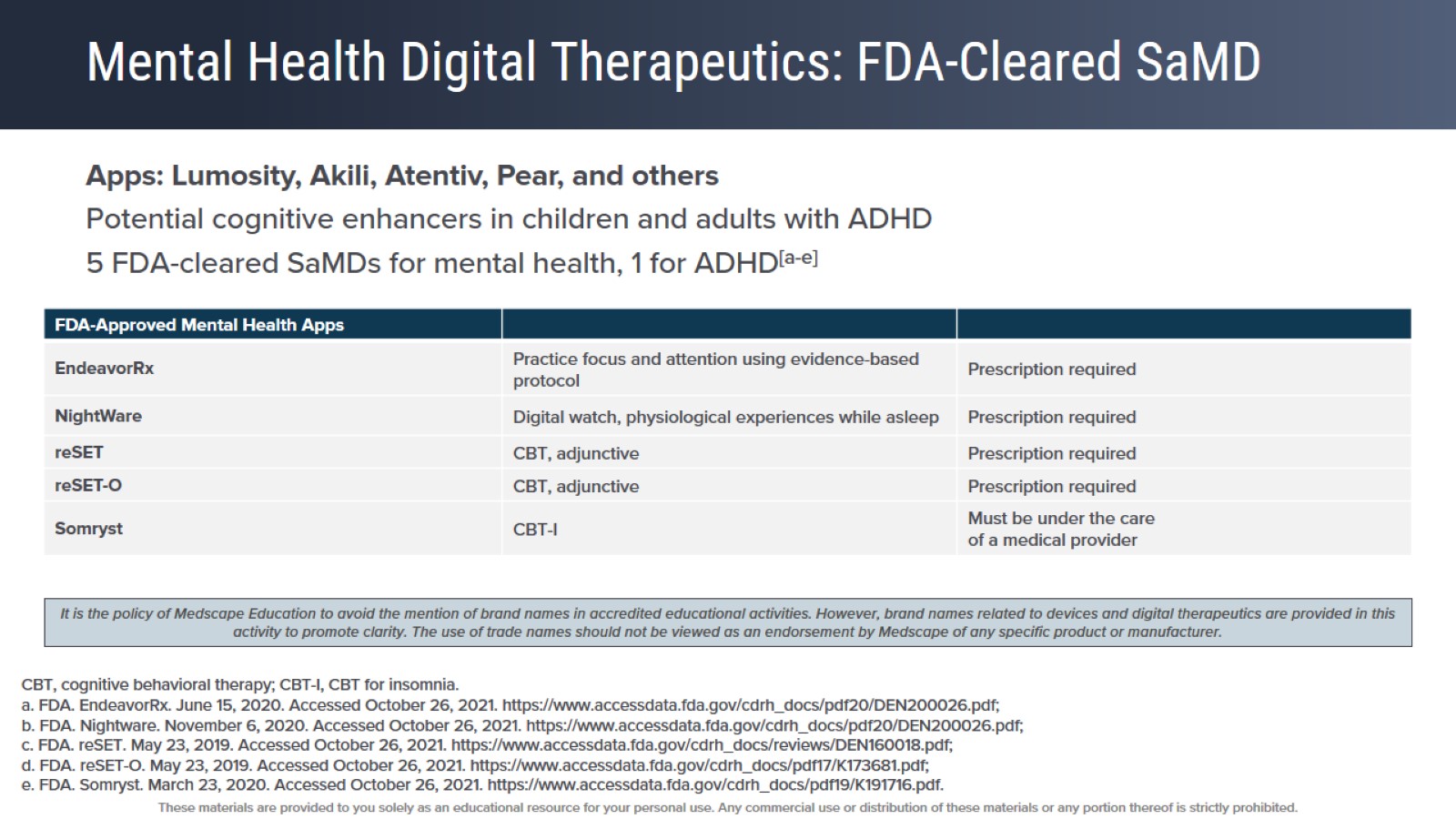 Mental Health Digital Therapeutics: FDA-Cleared SaMD
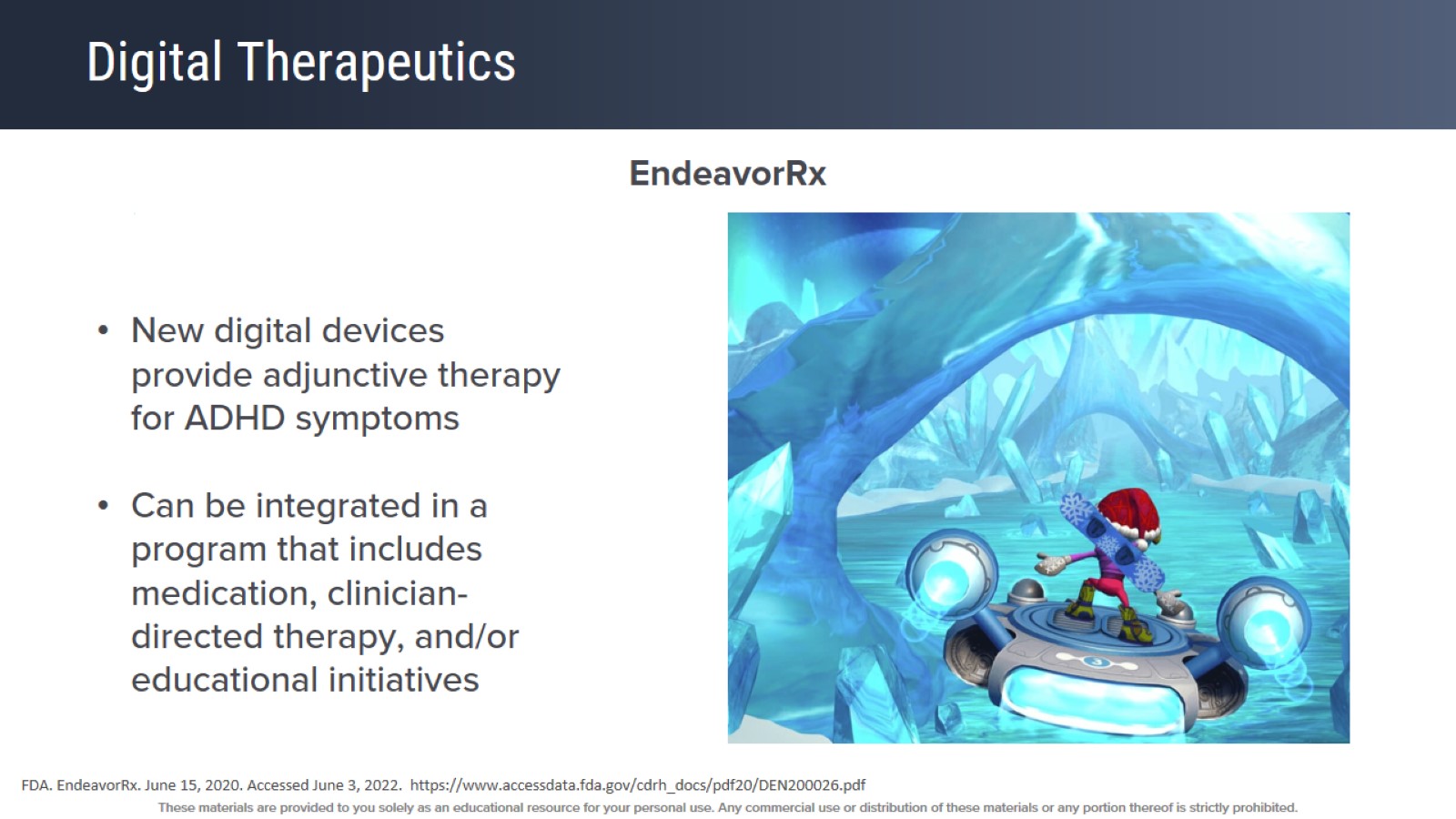 Digital Therapeutics
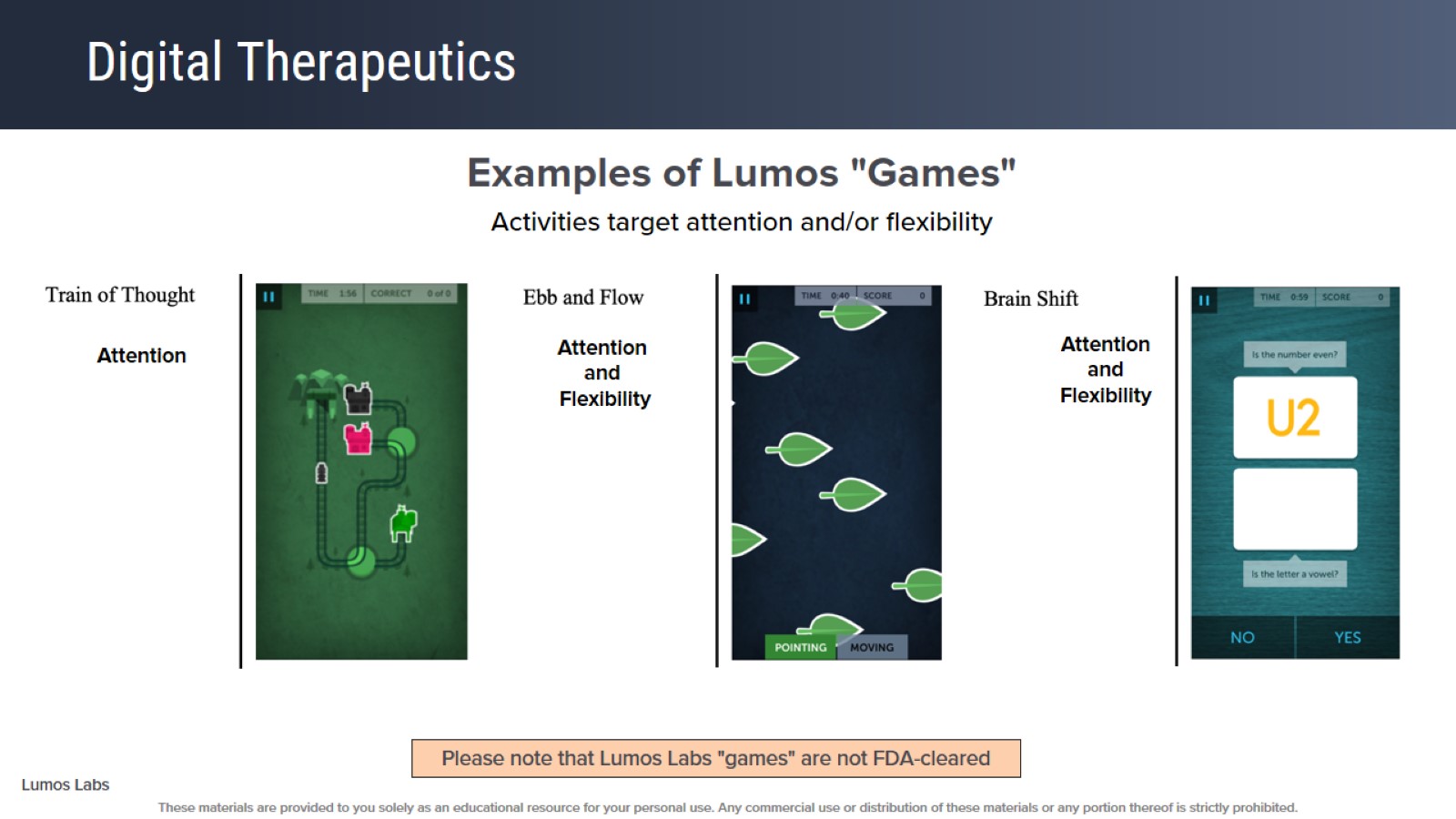 Digital Therapeutics
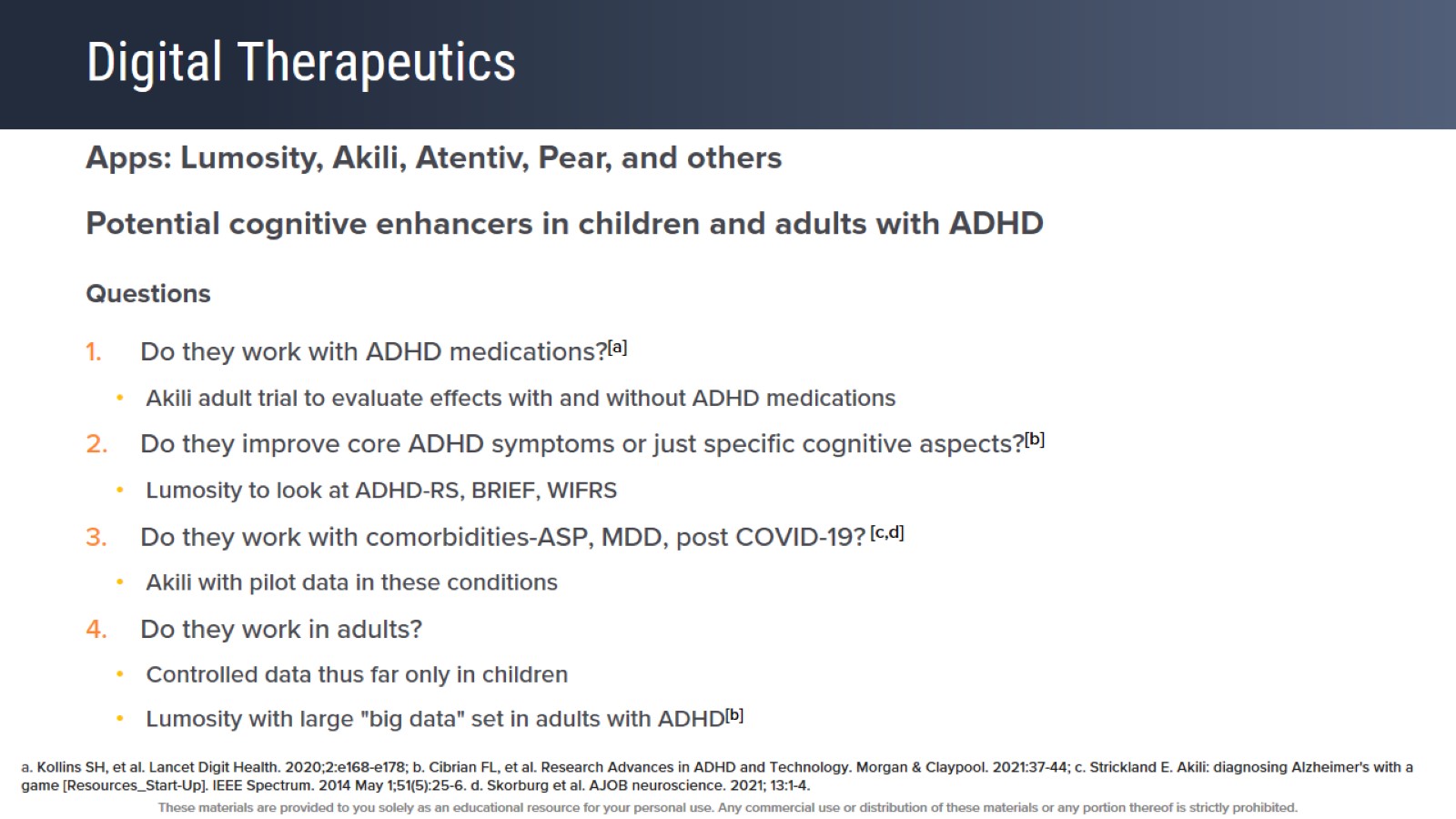 Digital Therapeutics
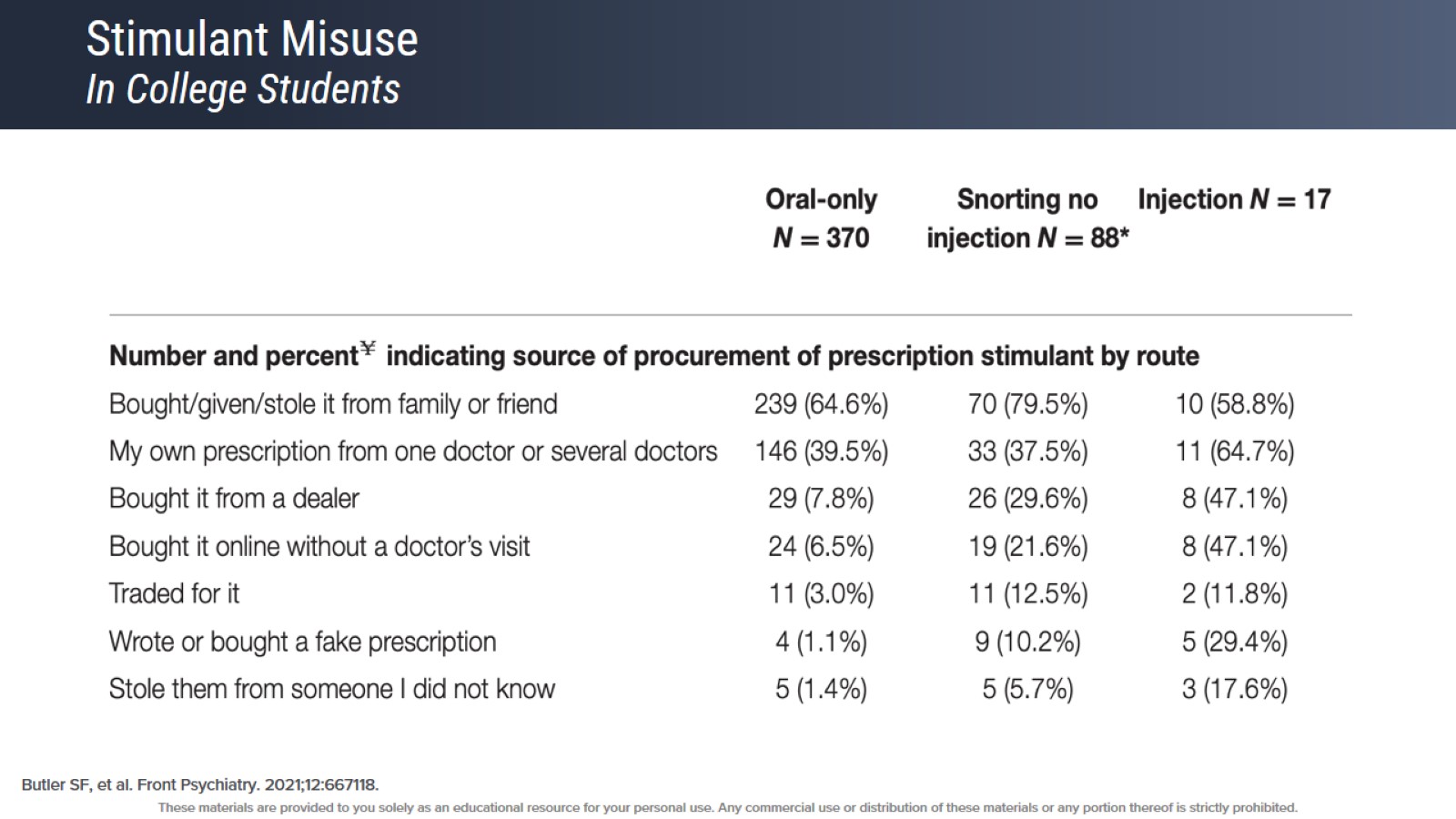 Stimulant MisuseIn College Students
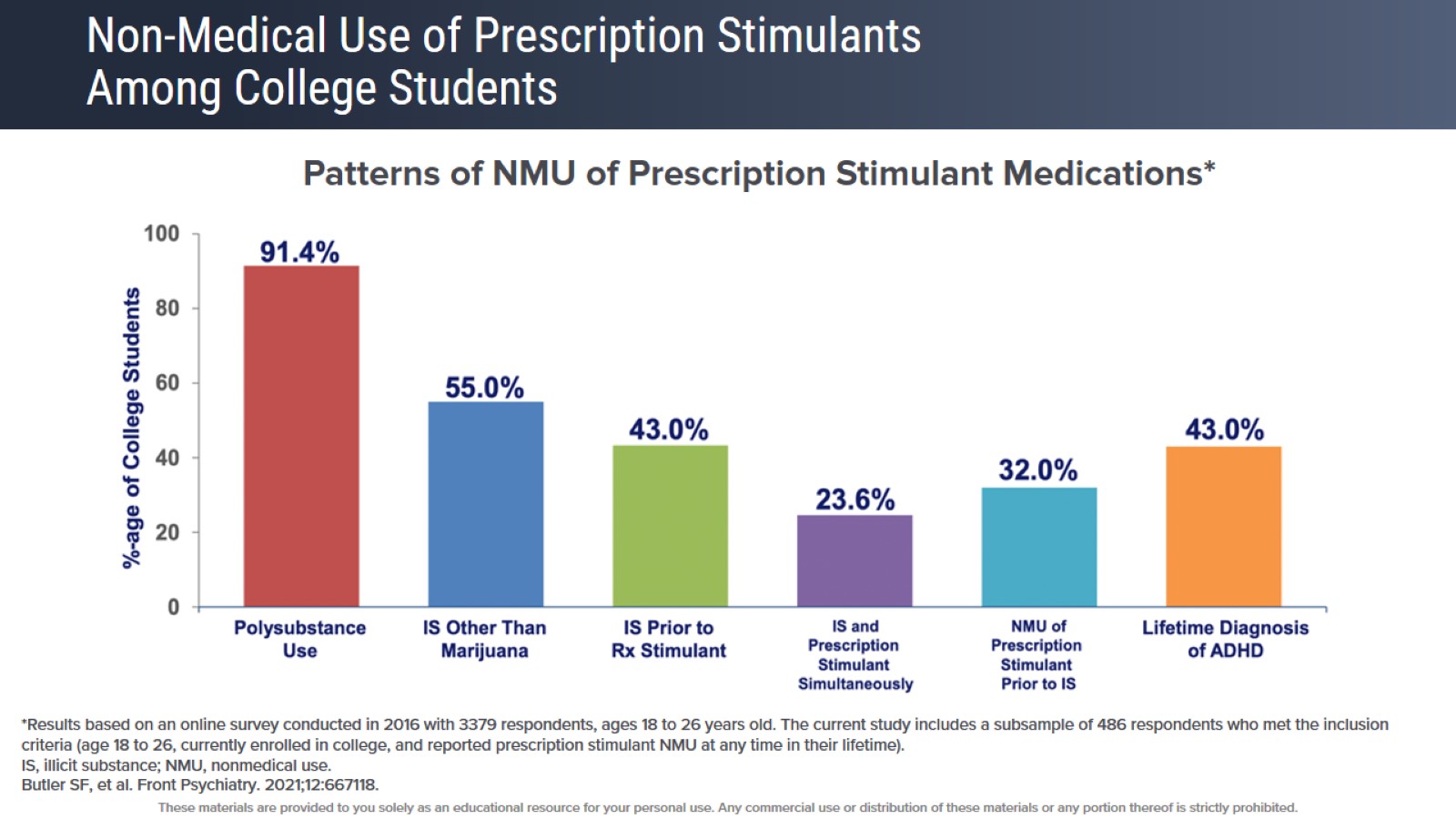 Non-Medical Use of Prescription Stimulants Among College Students
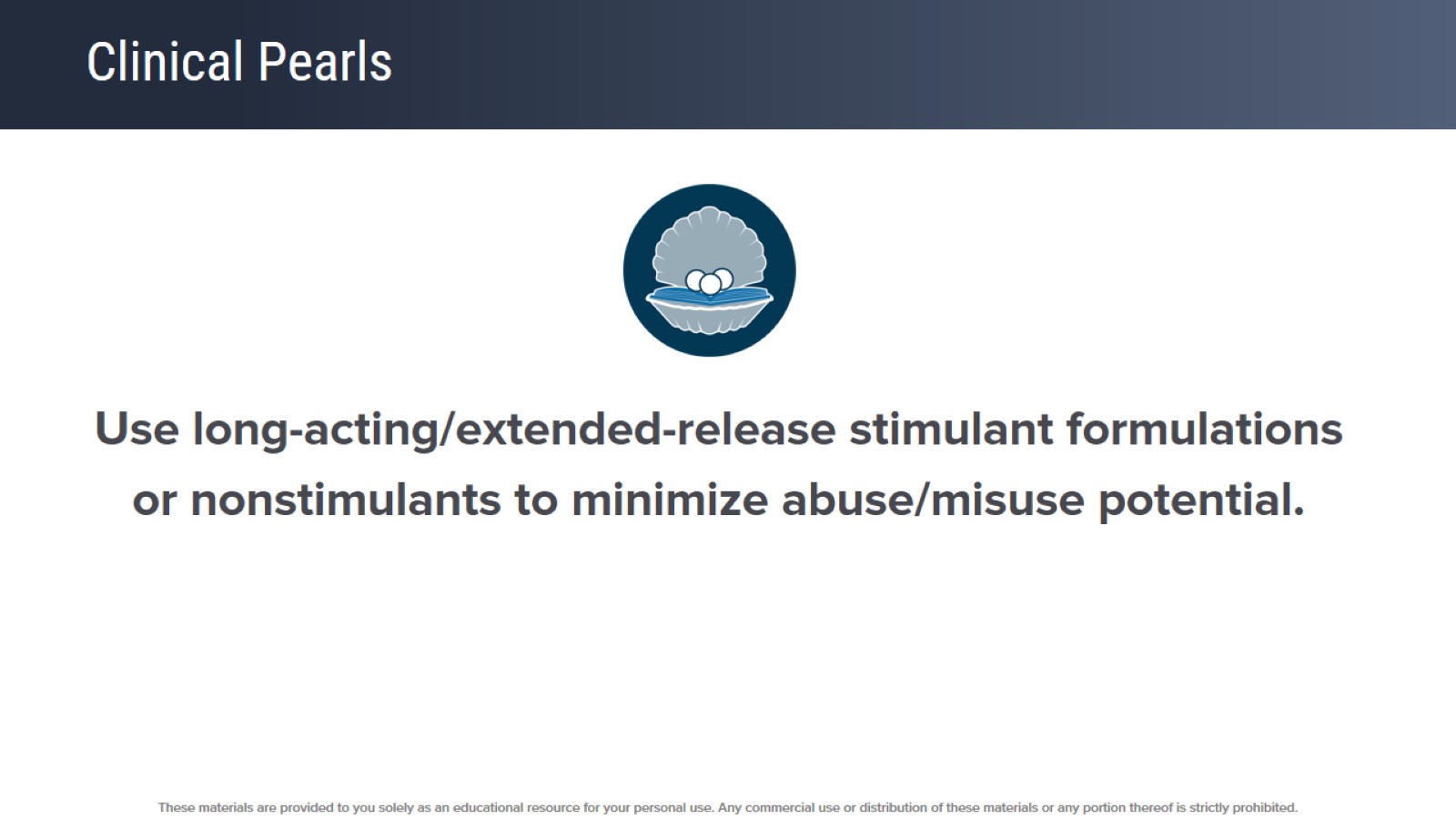 Clinical Pearls
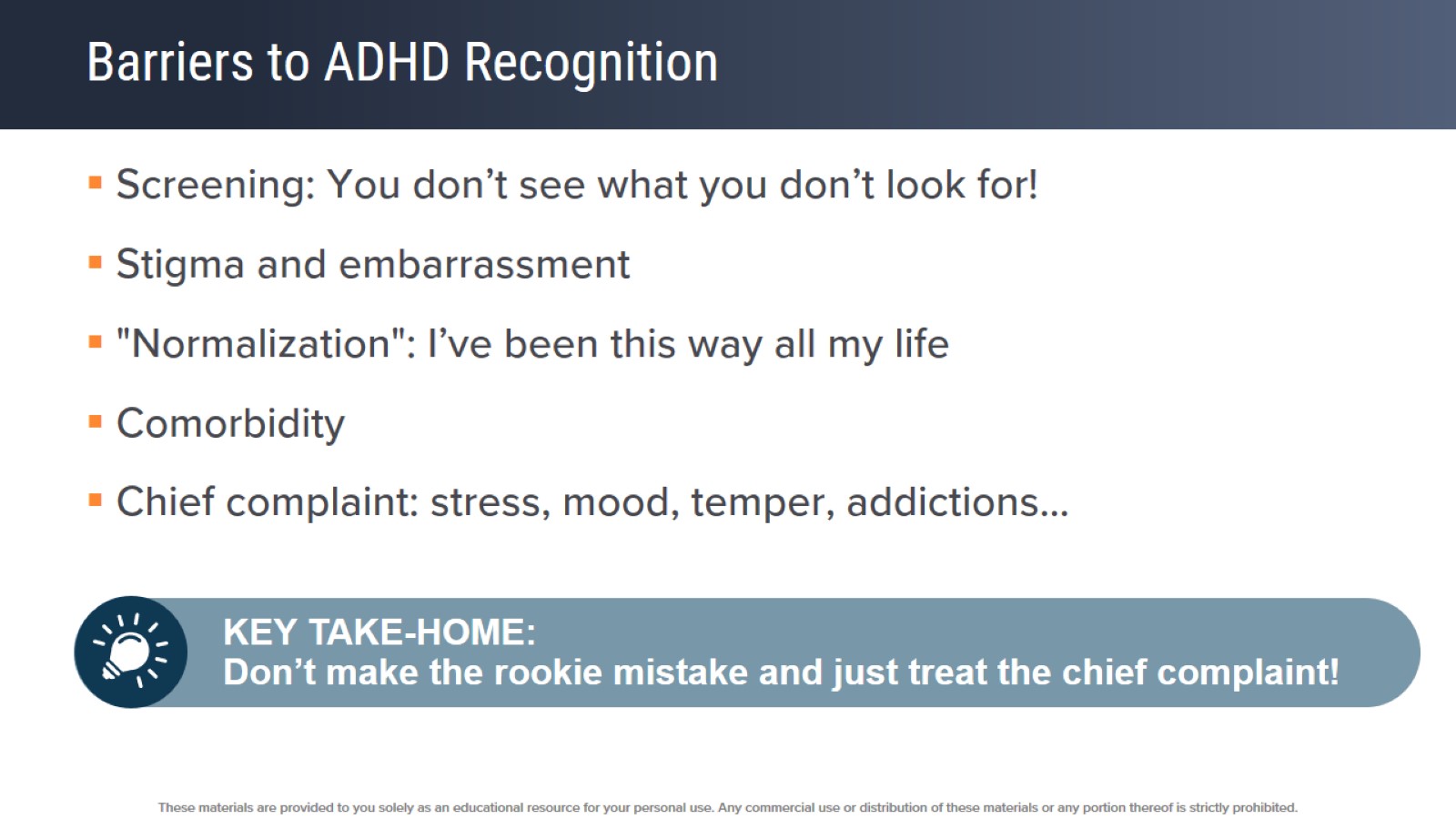 Barriers to ADHD Recognition
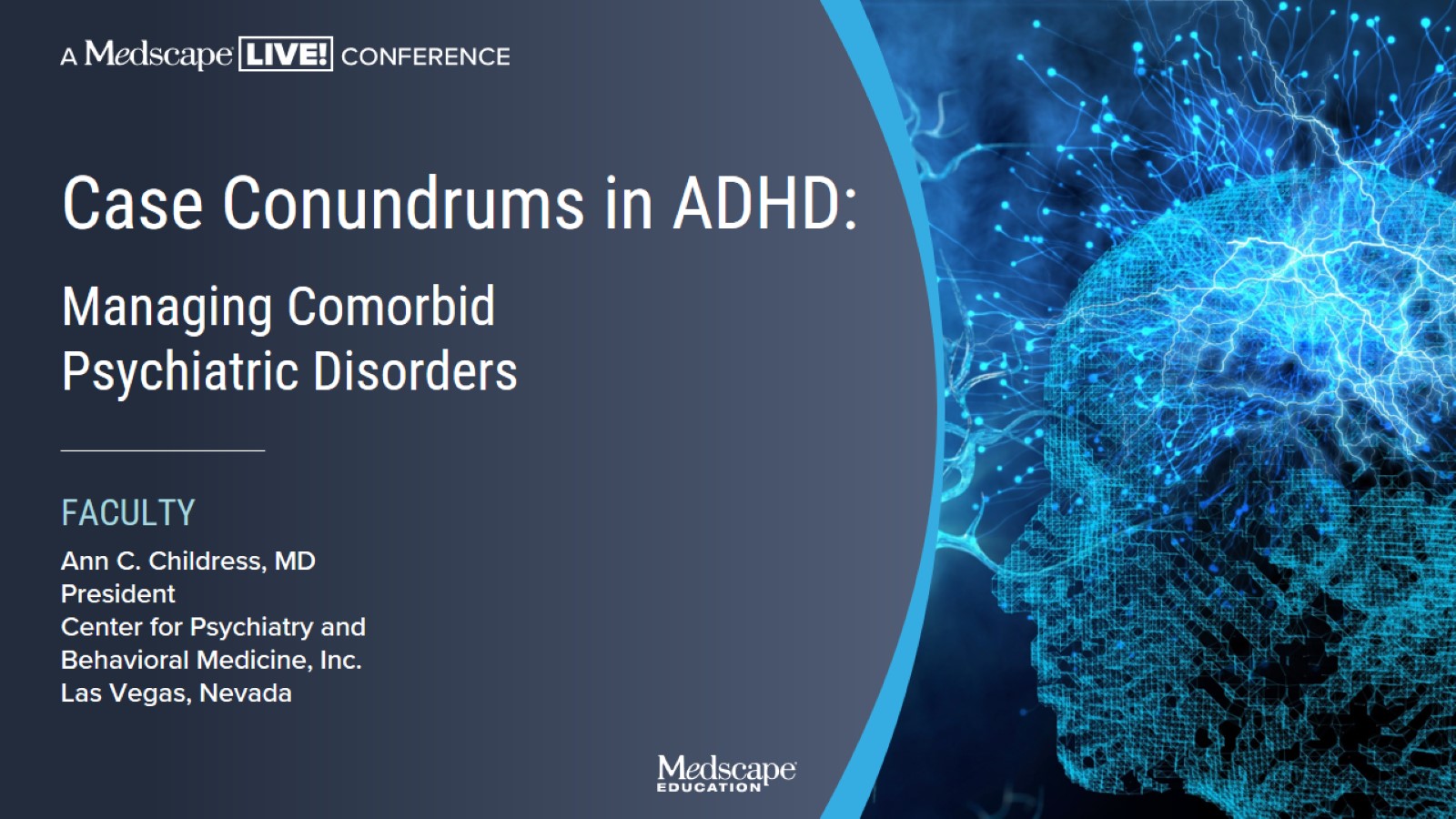 Case Conundrums in ADHD:
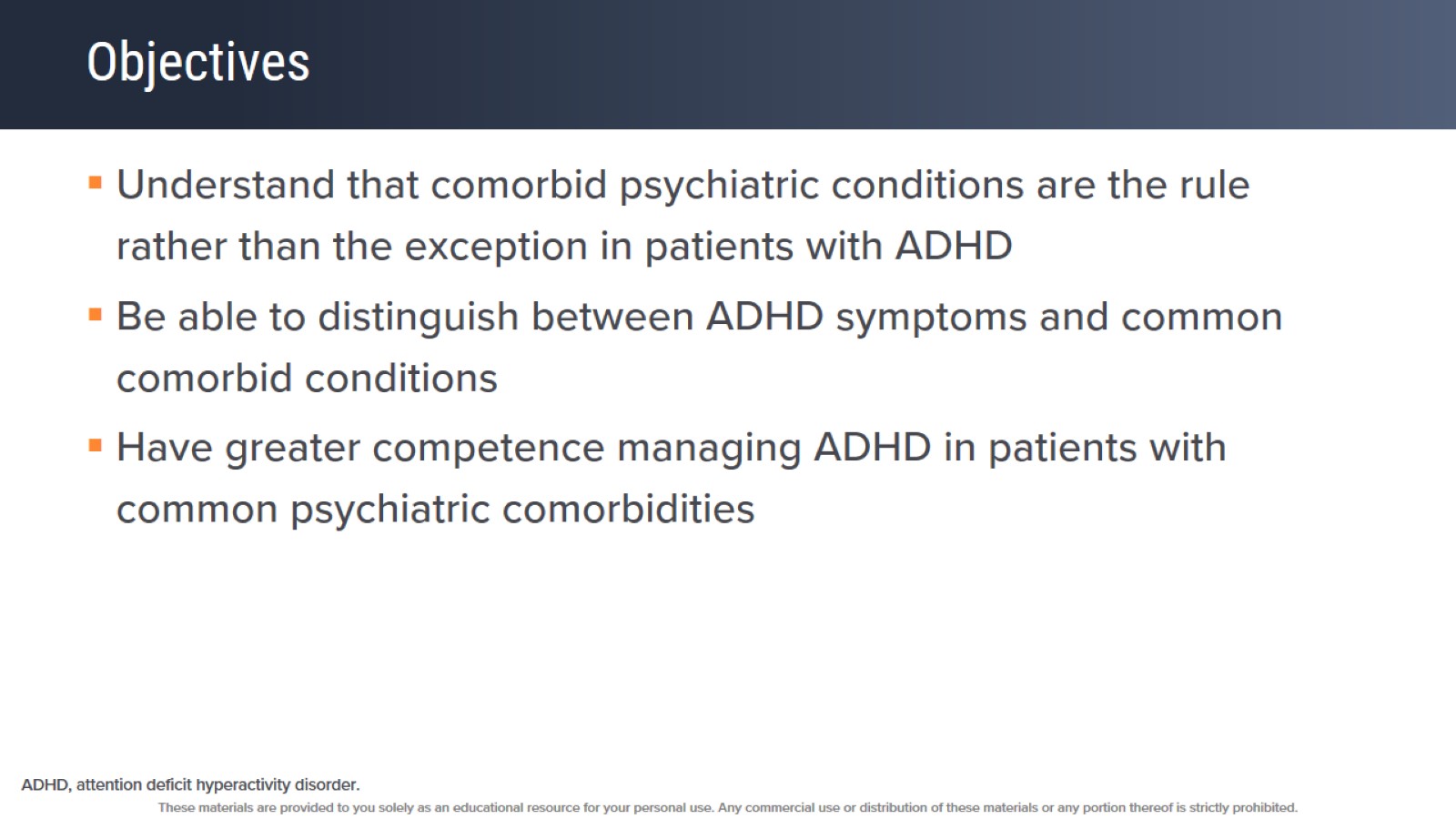 Objectives
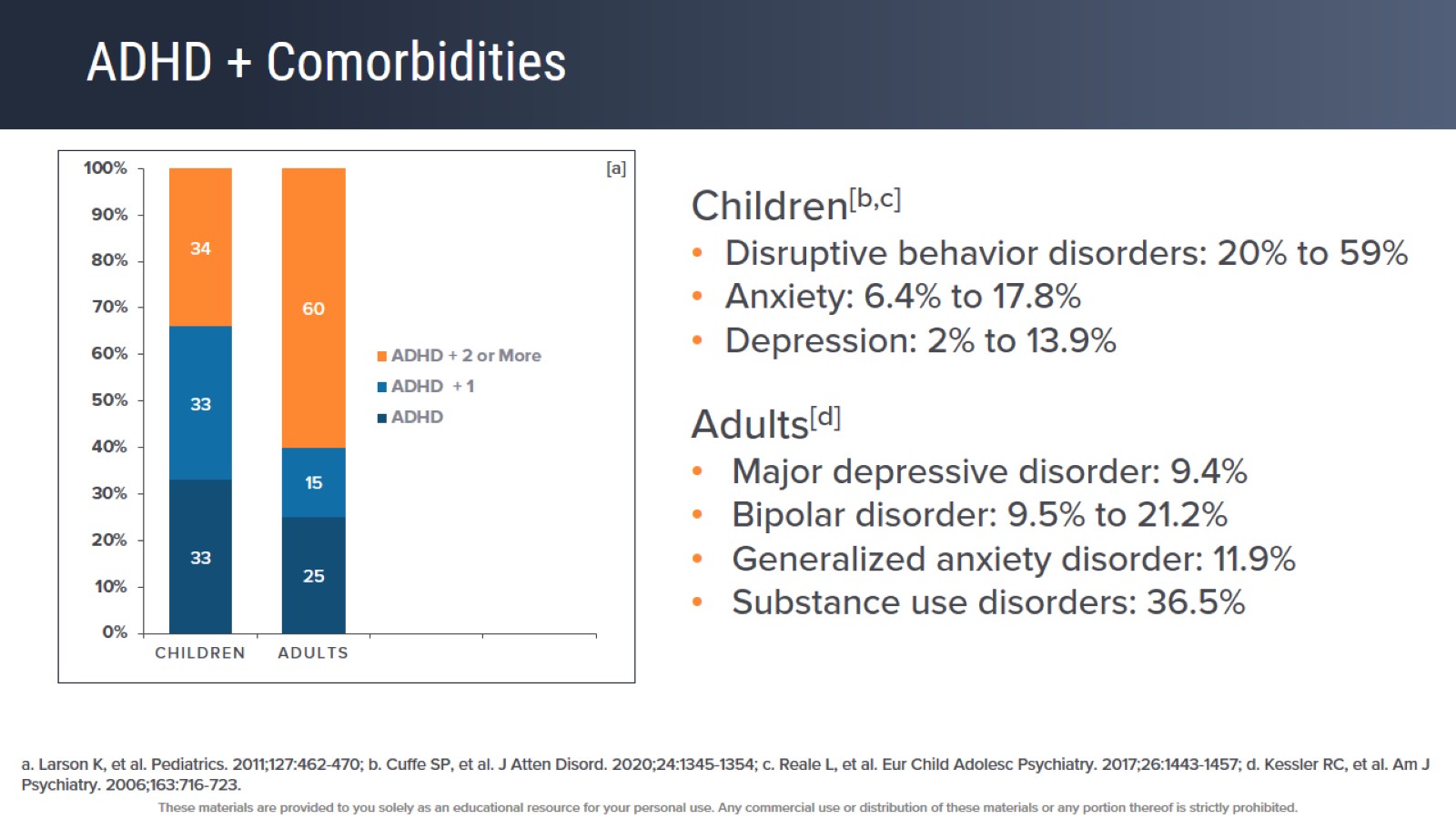 ADHD + Comorbidities
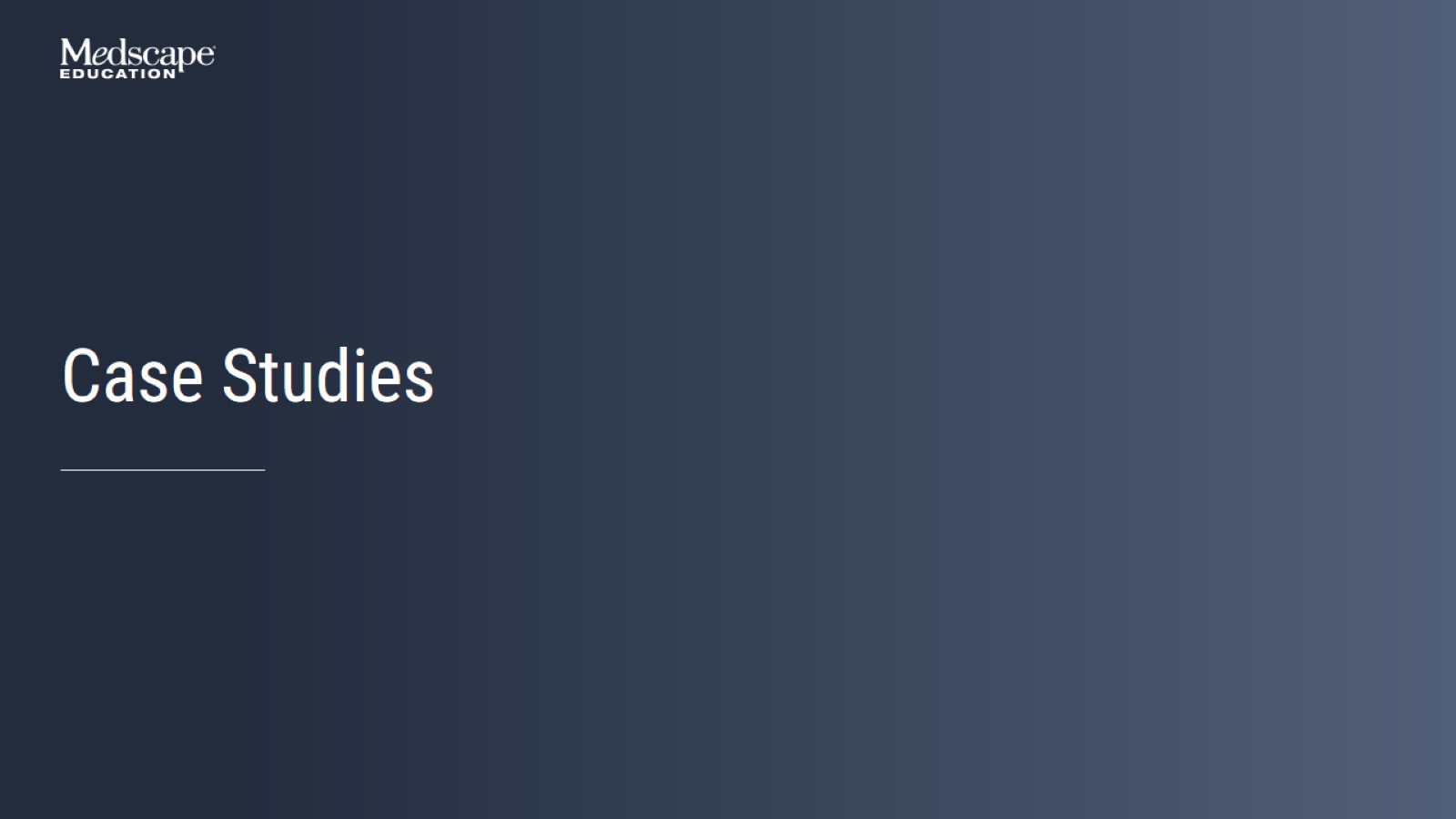 Case Studies
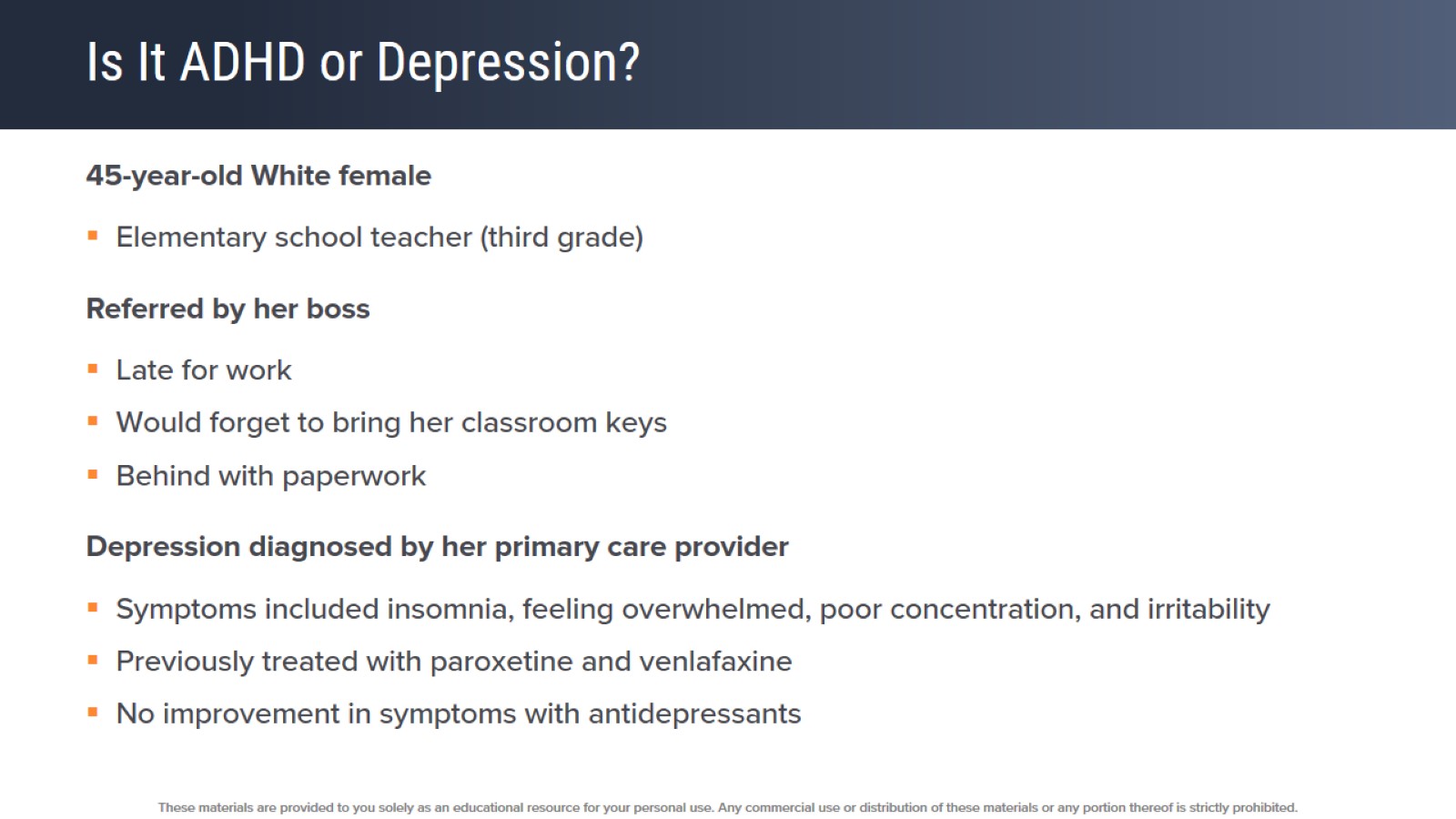 Is It ADHD or Depression?
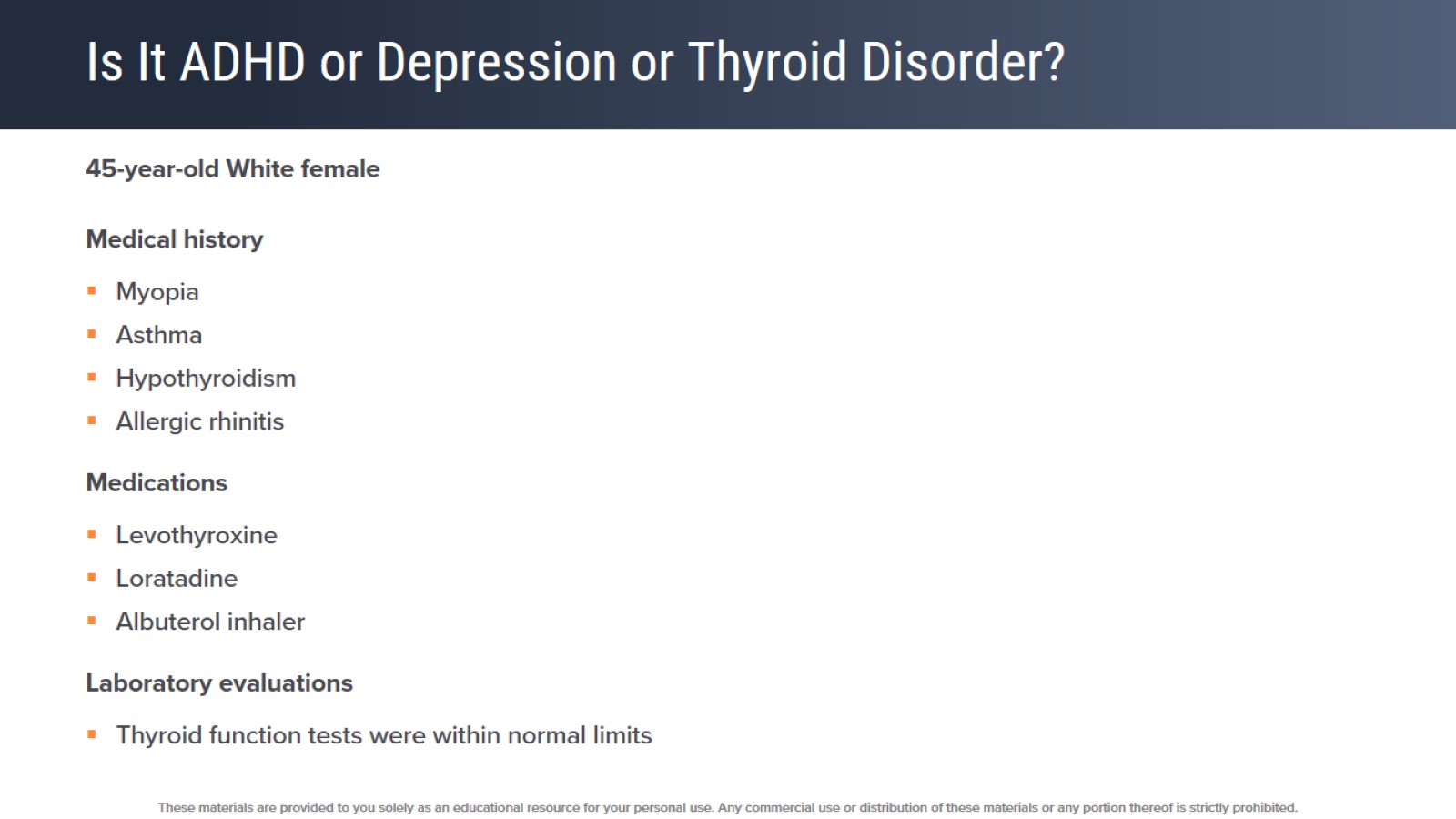 Is It ADHD or Depression or Thyroid Disorder?
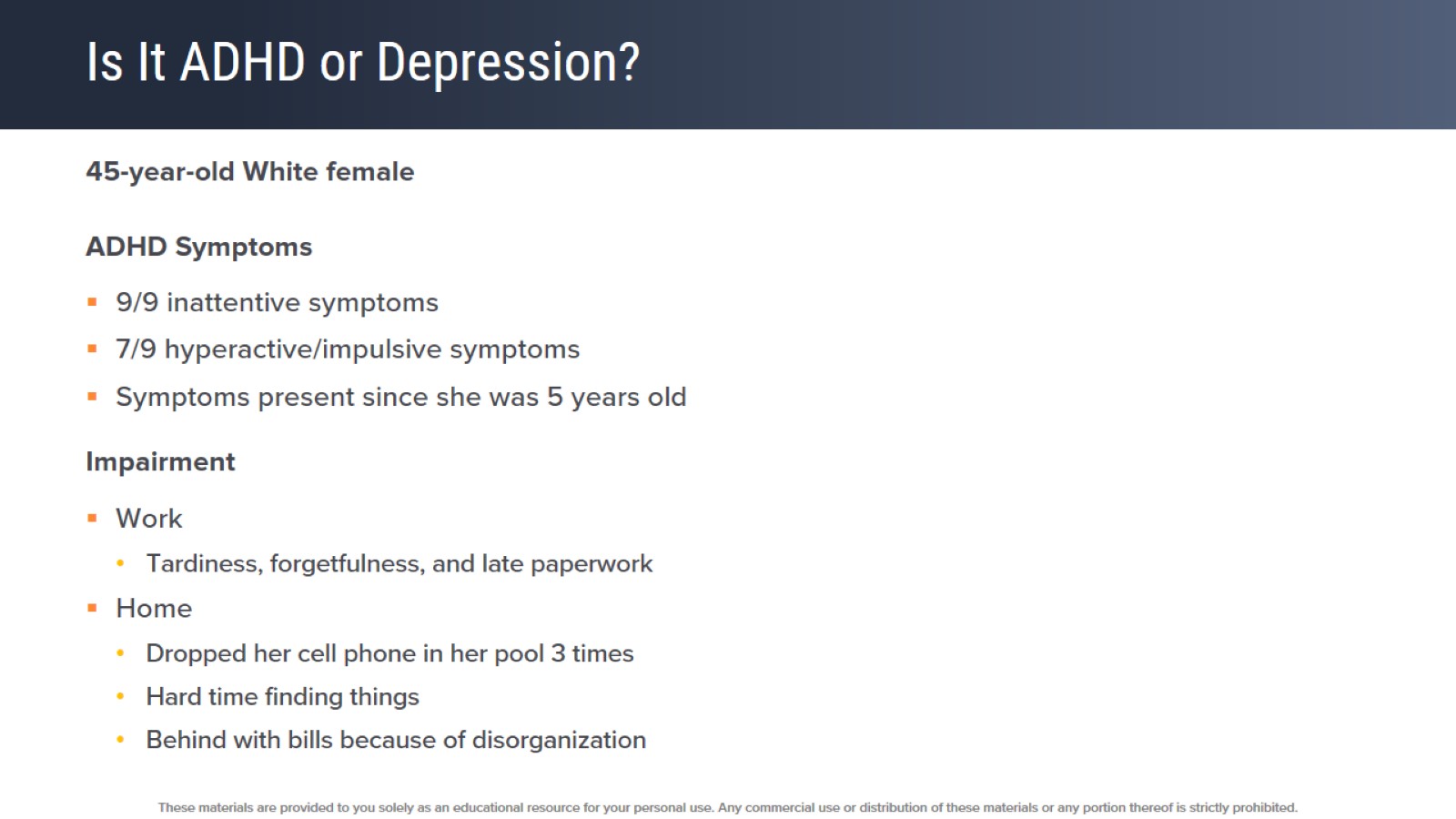 Is It ADHD or Depression?
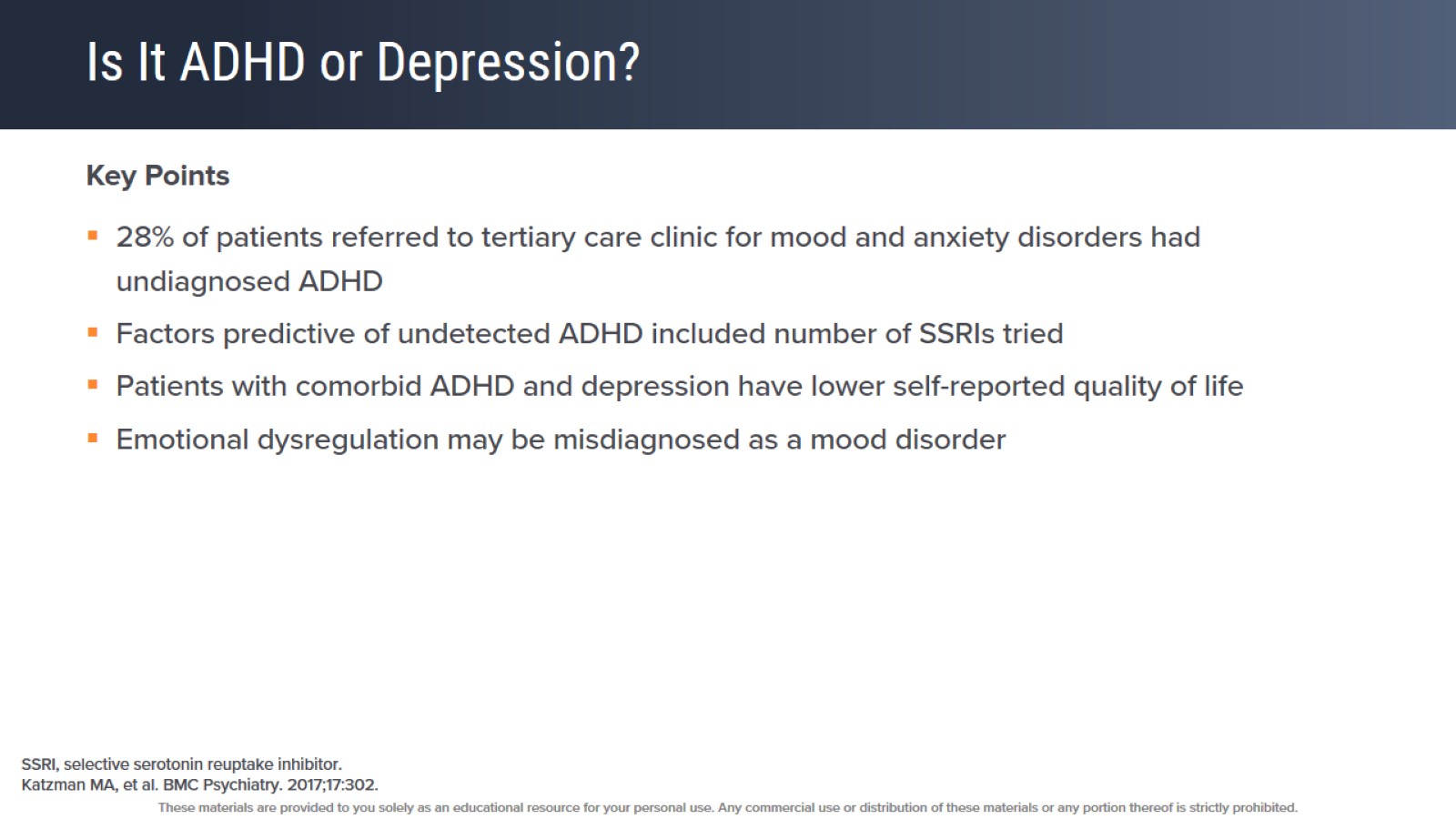 Is It ADHD or Depression?
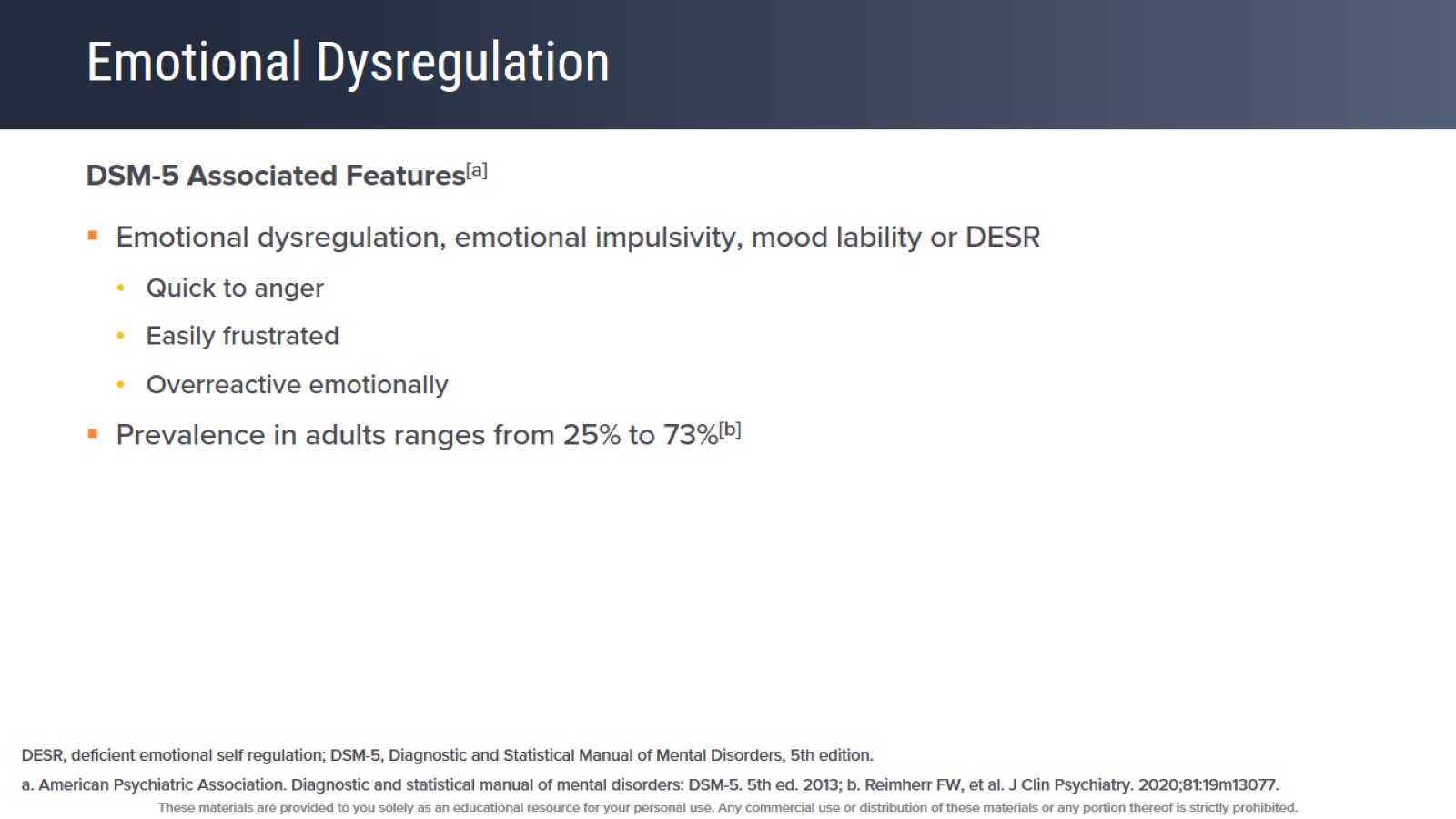 Emotional Dysregulation
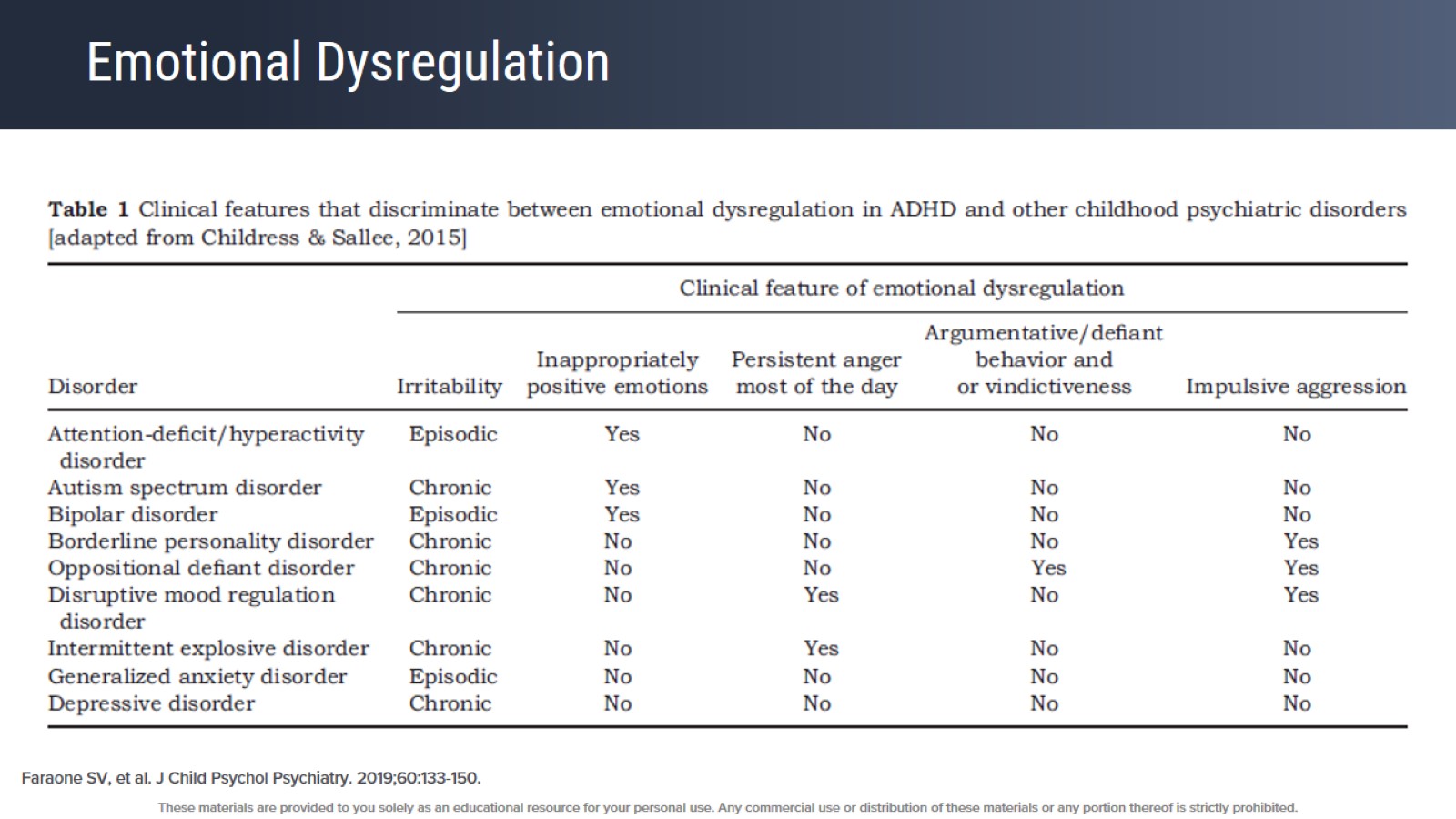 Emotional Dysregulation
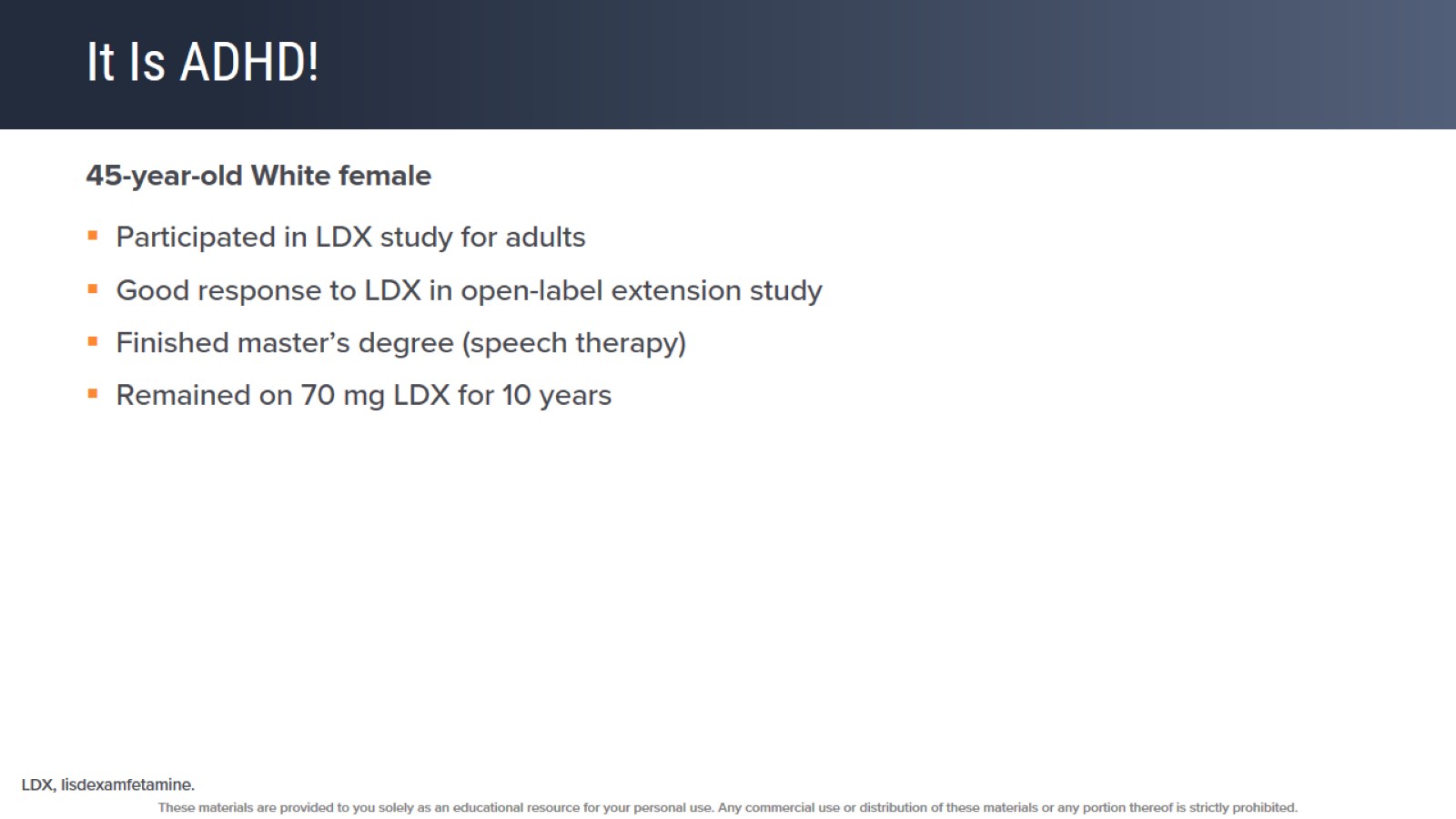 It Is ADHD!
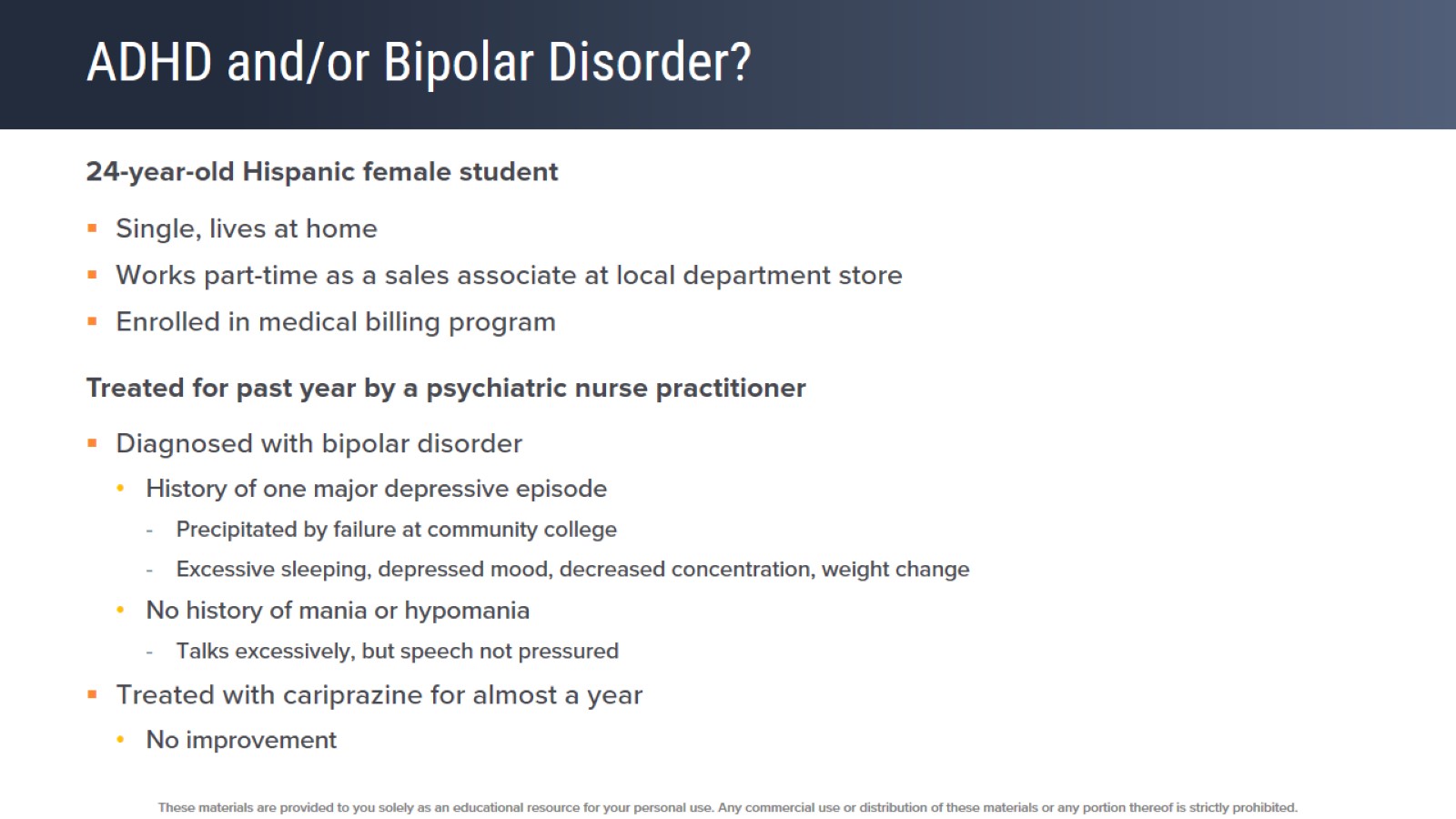 ADHD and/or Bipolar Disorder?
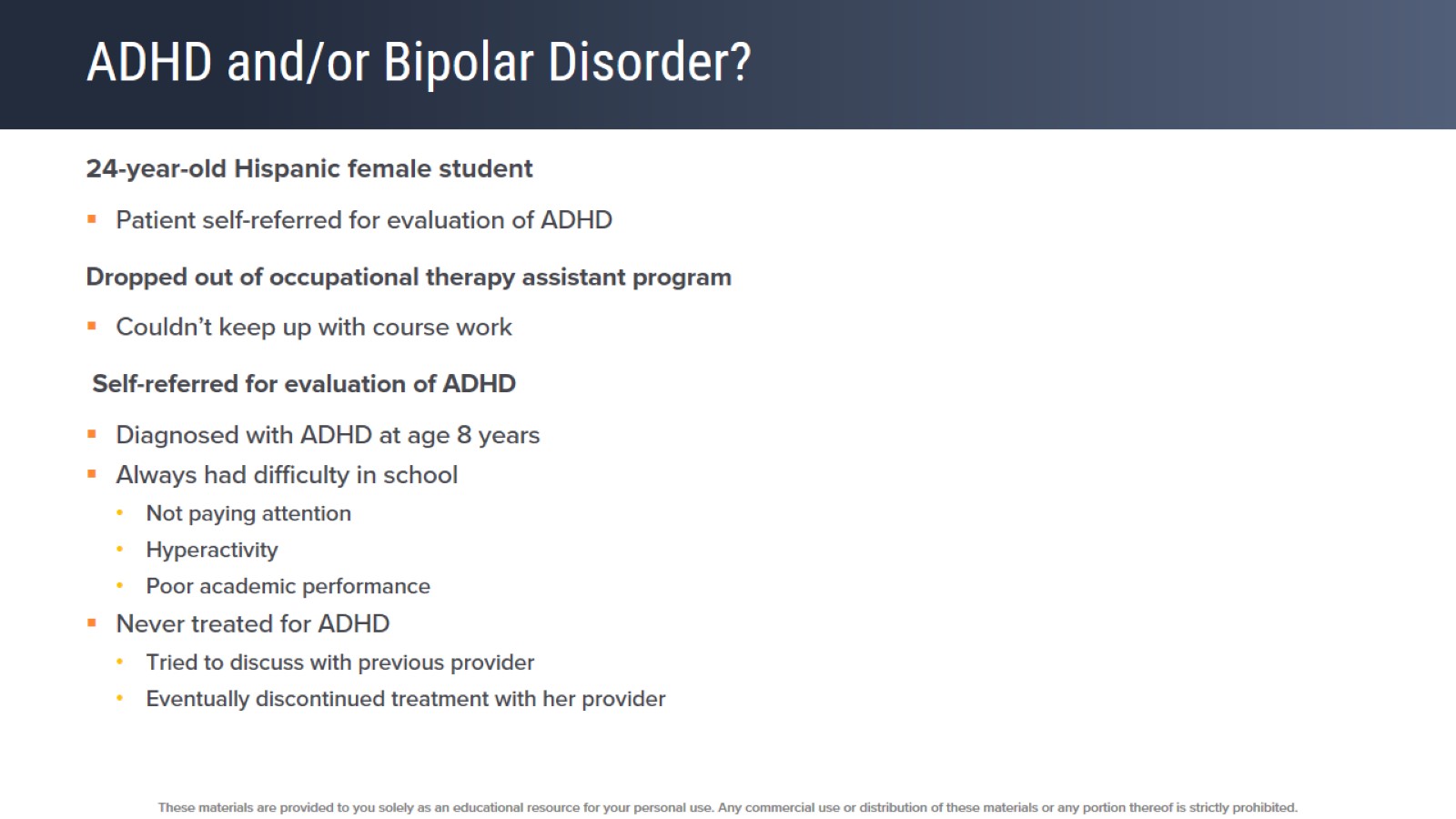 ADHD and/or Bipolar Disorder?
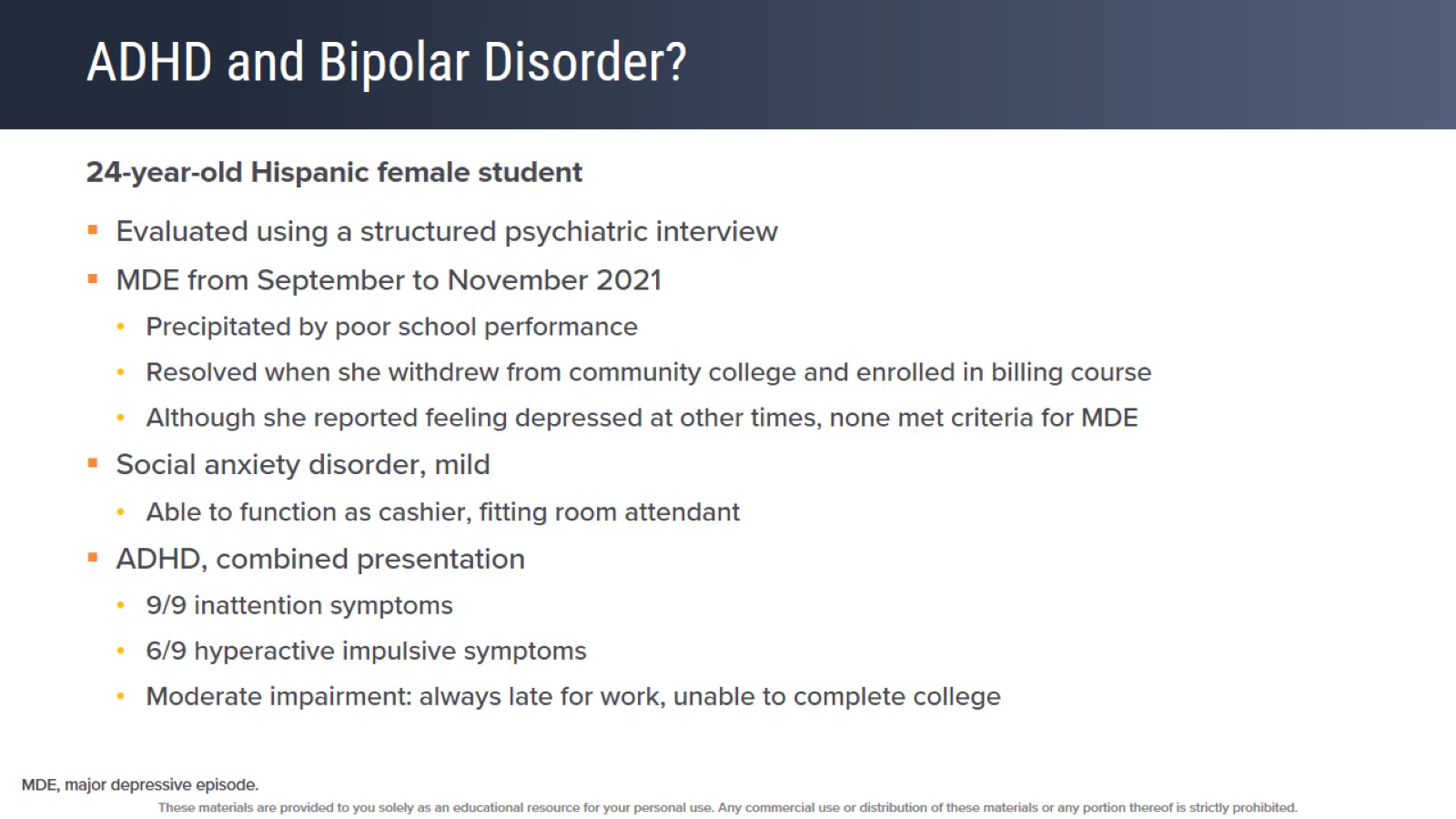 ADHD and Bipolar Disorder?
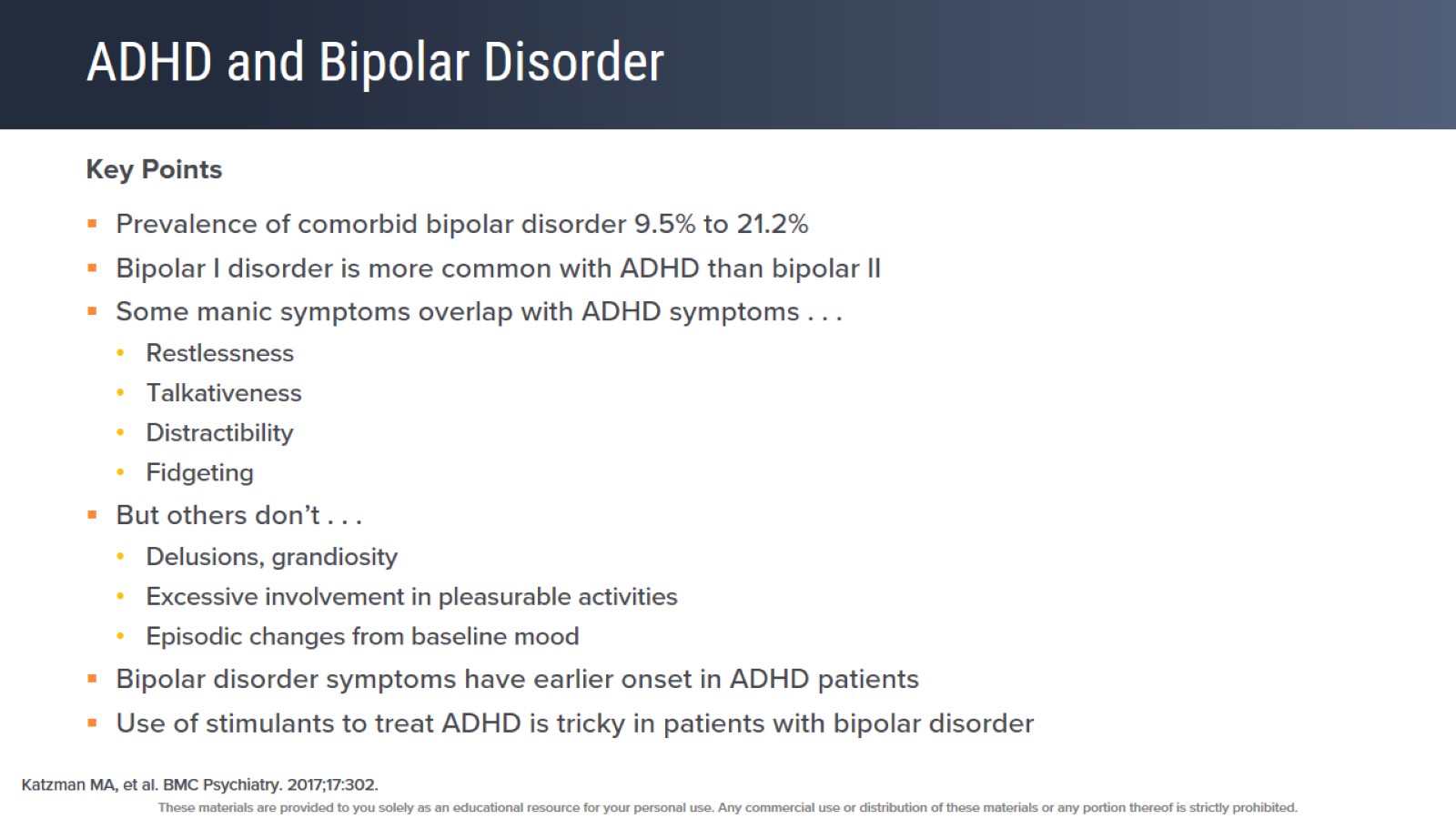 ADHD and Bipolar Disorder
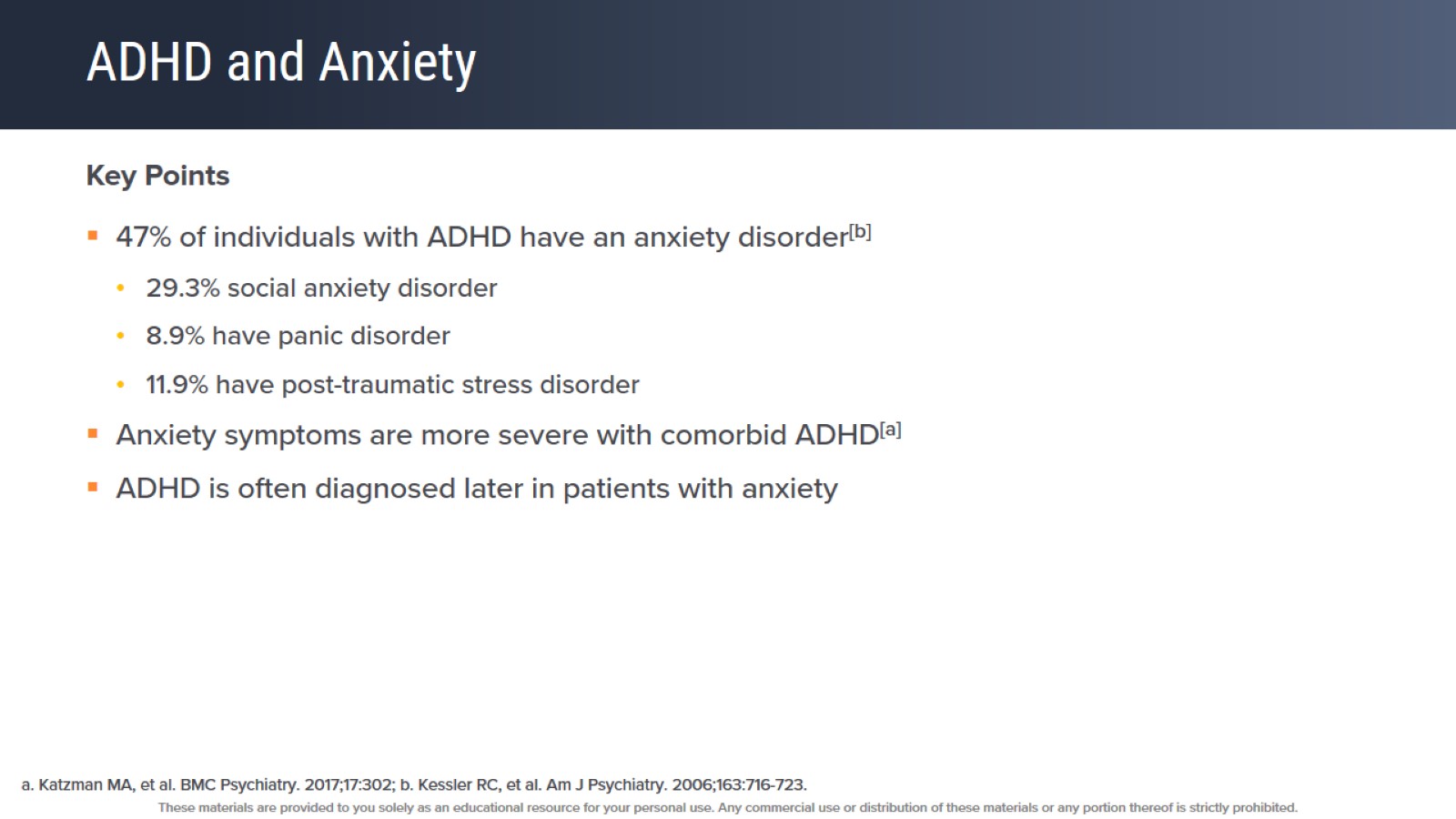 ADHD and Anxiety
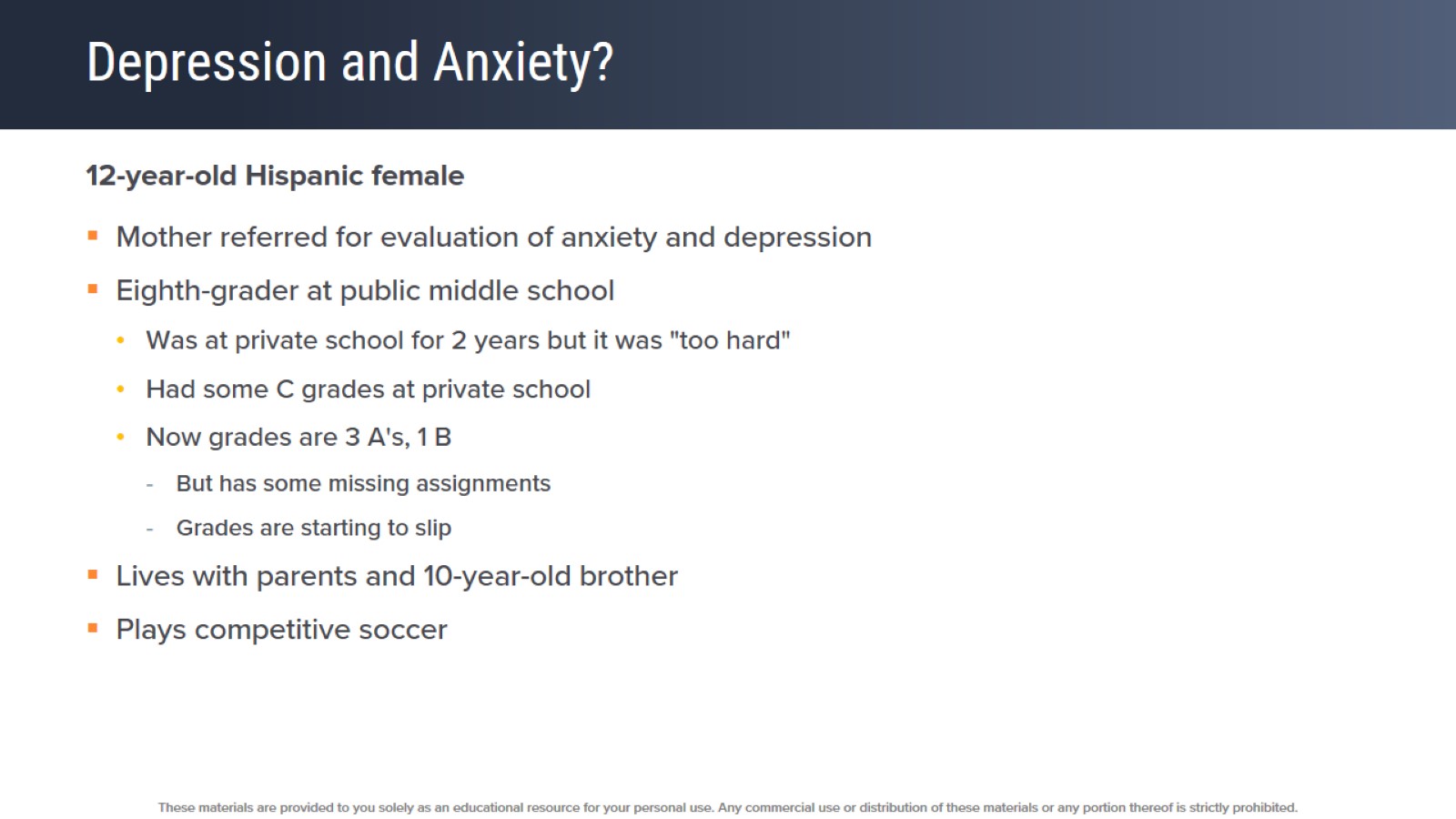 Depression and Anxiety?
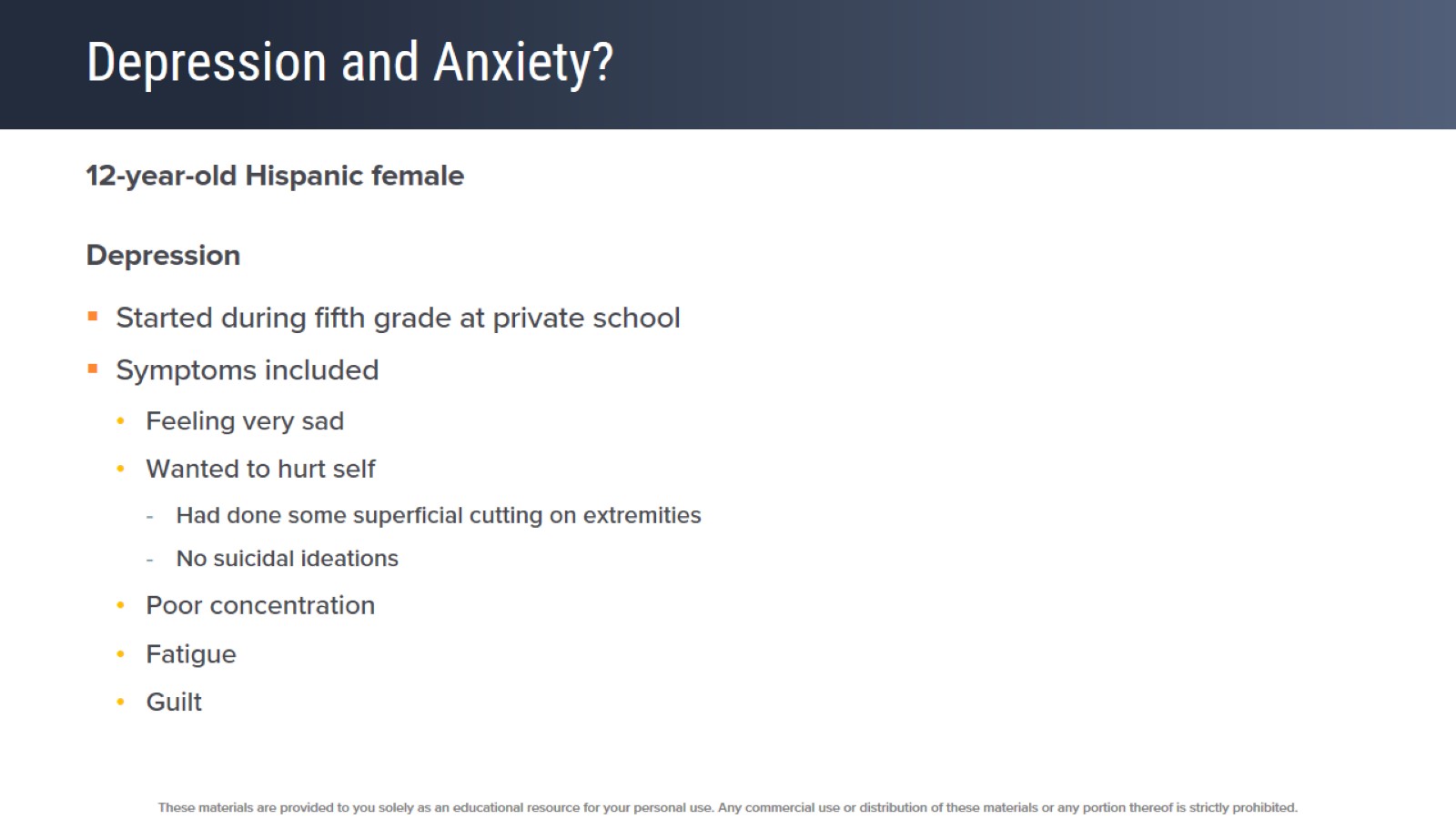 Depression and Anxiety?
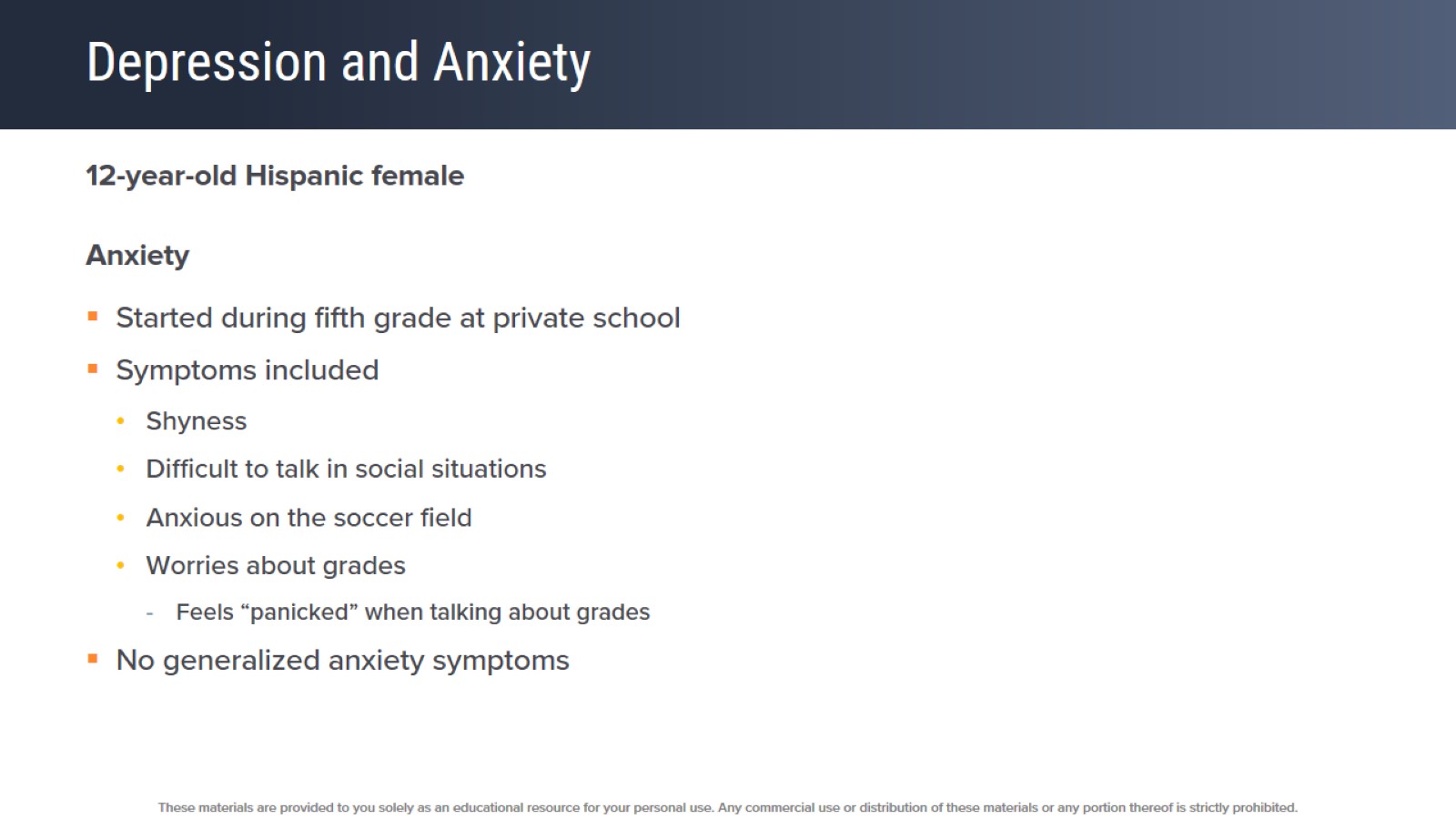 Depression and Anxiety
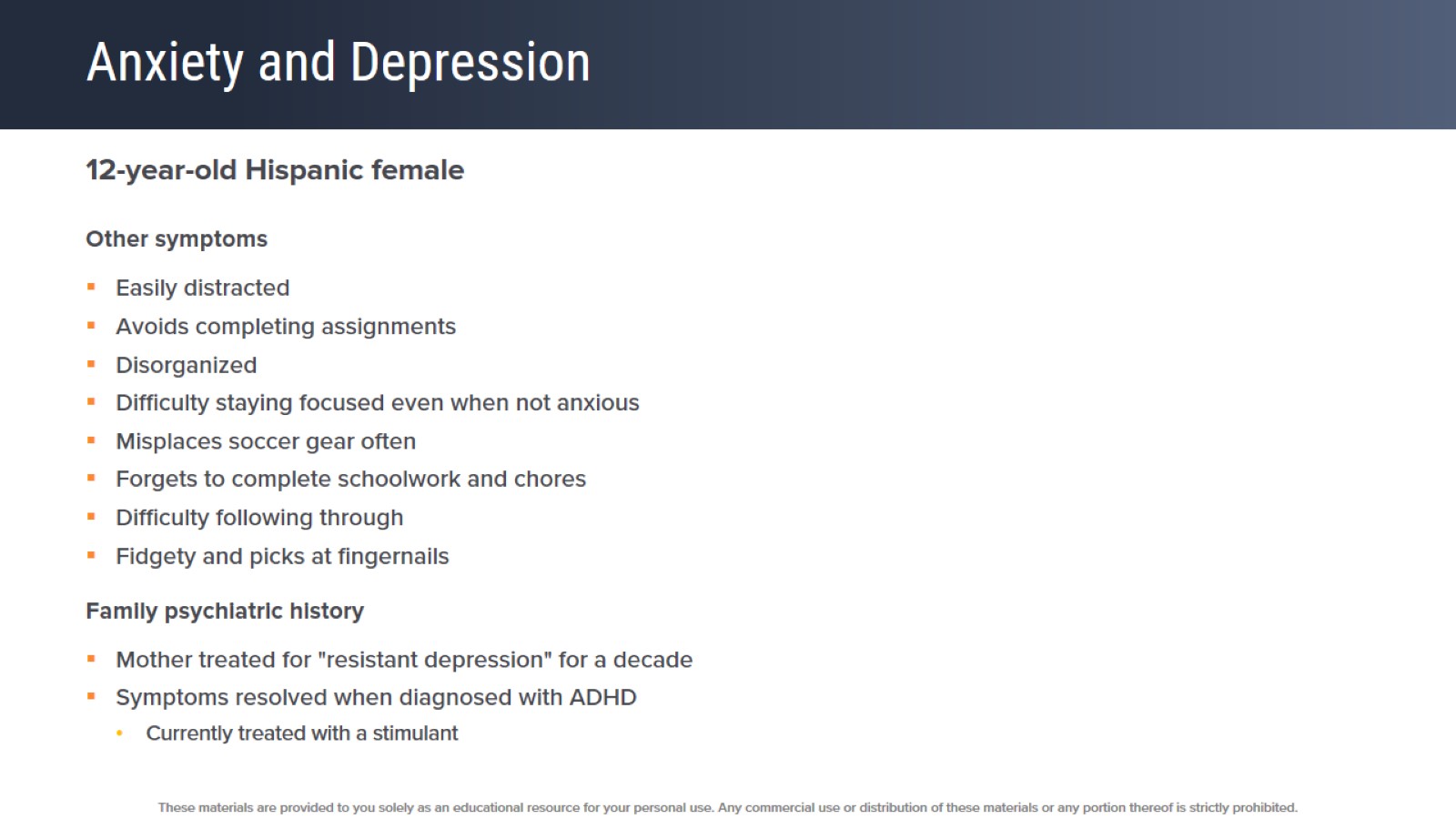 Anxiety and Depression
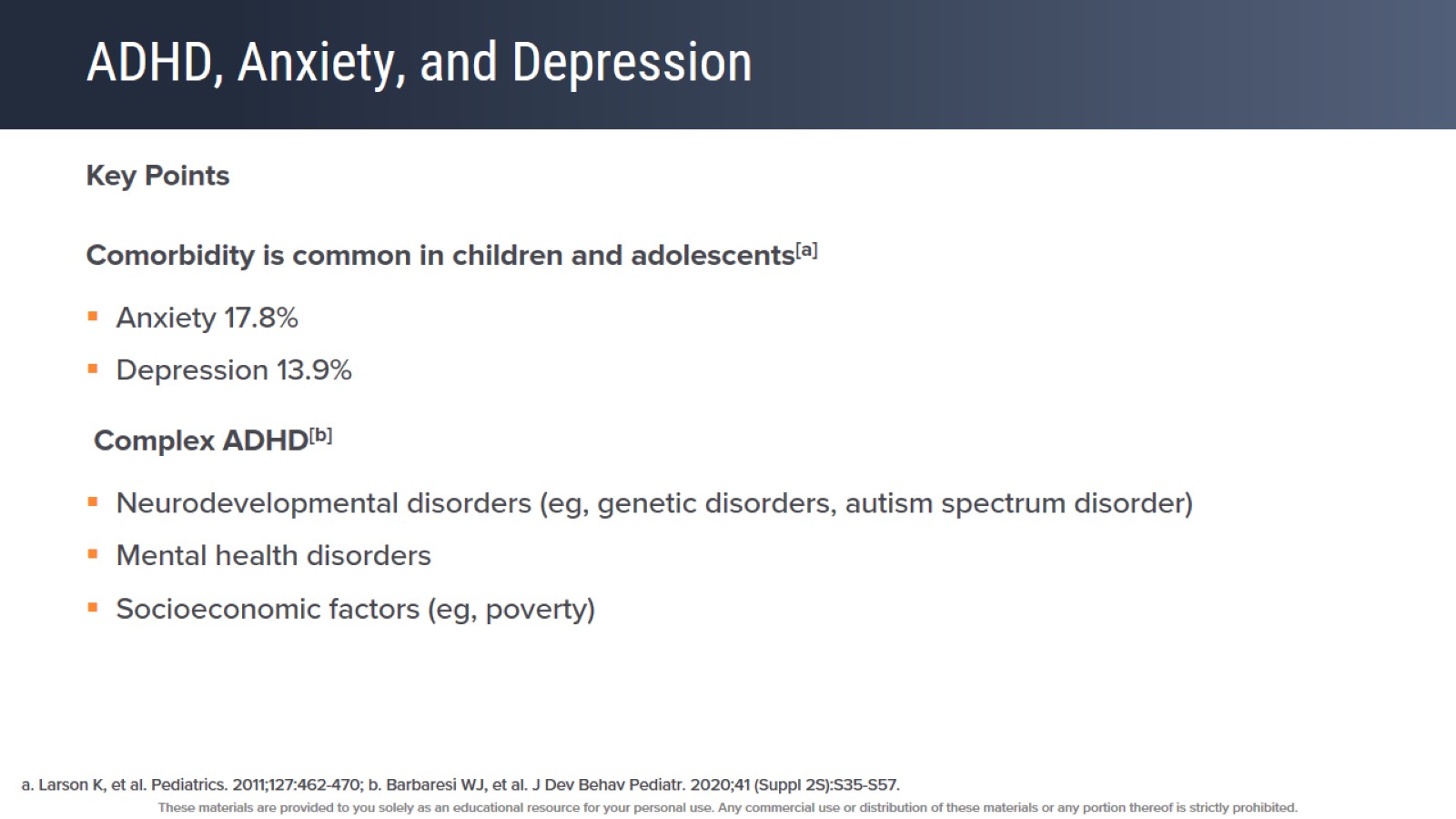 ADHD, Anxiety, and Depression
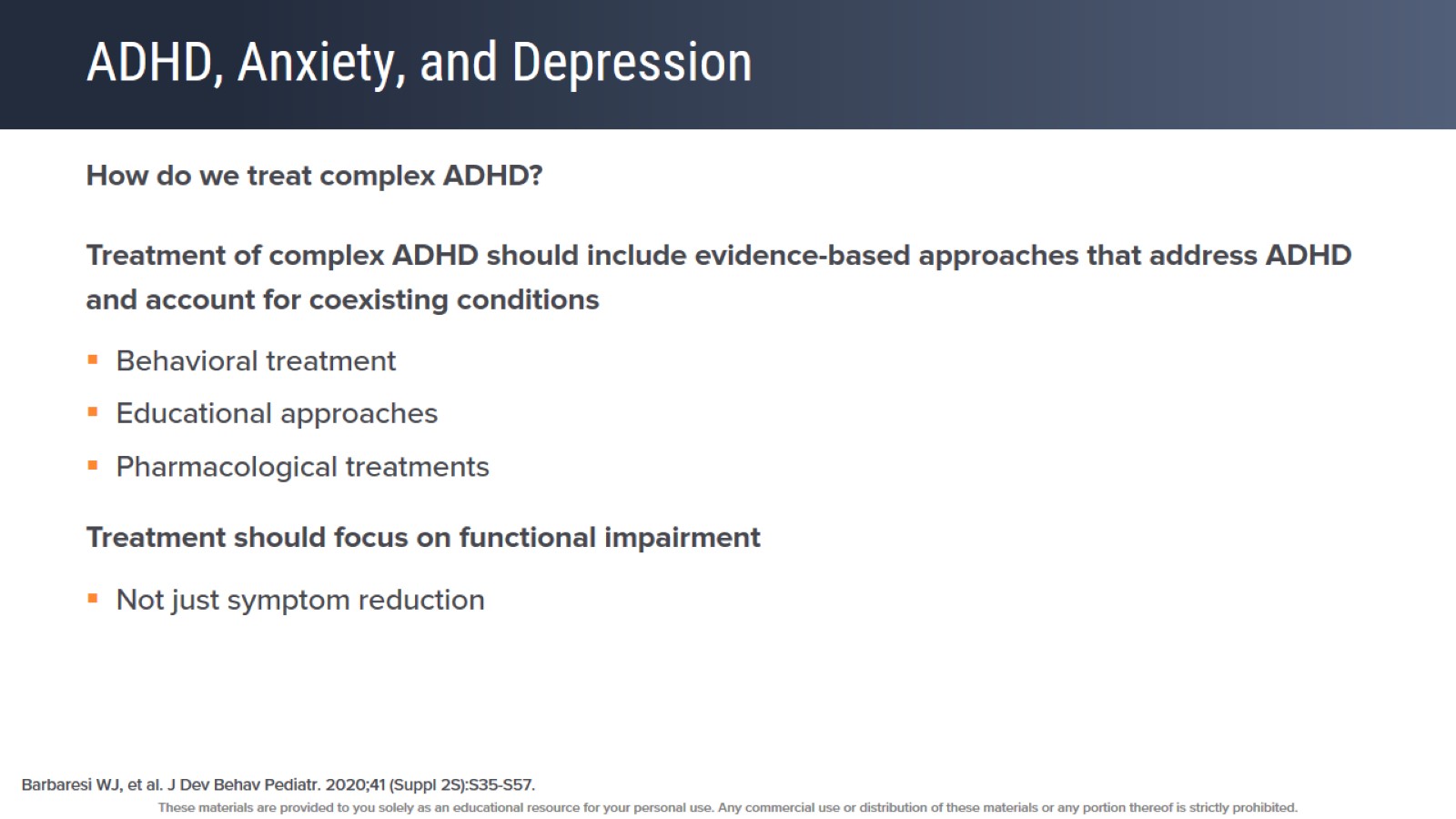 ADHD, Anxiety, and Depression
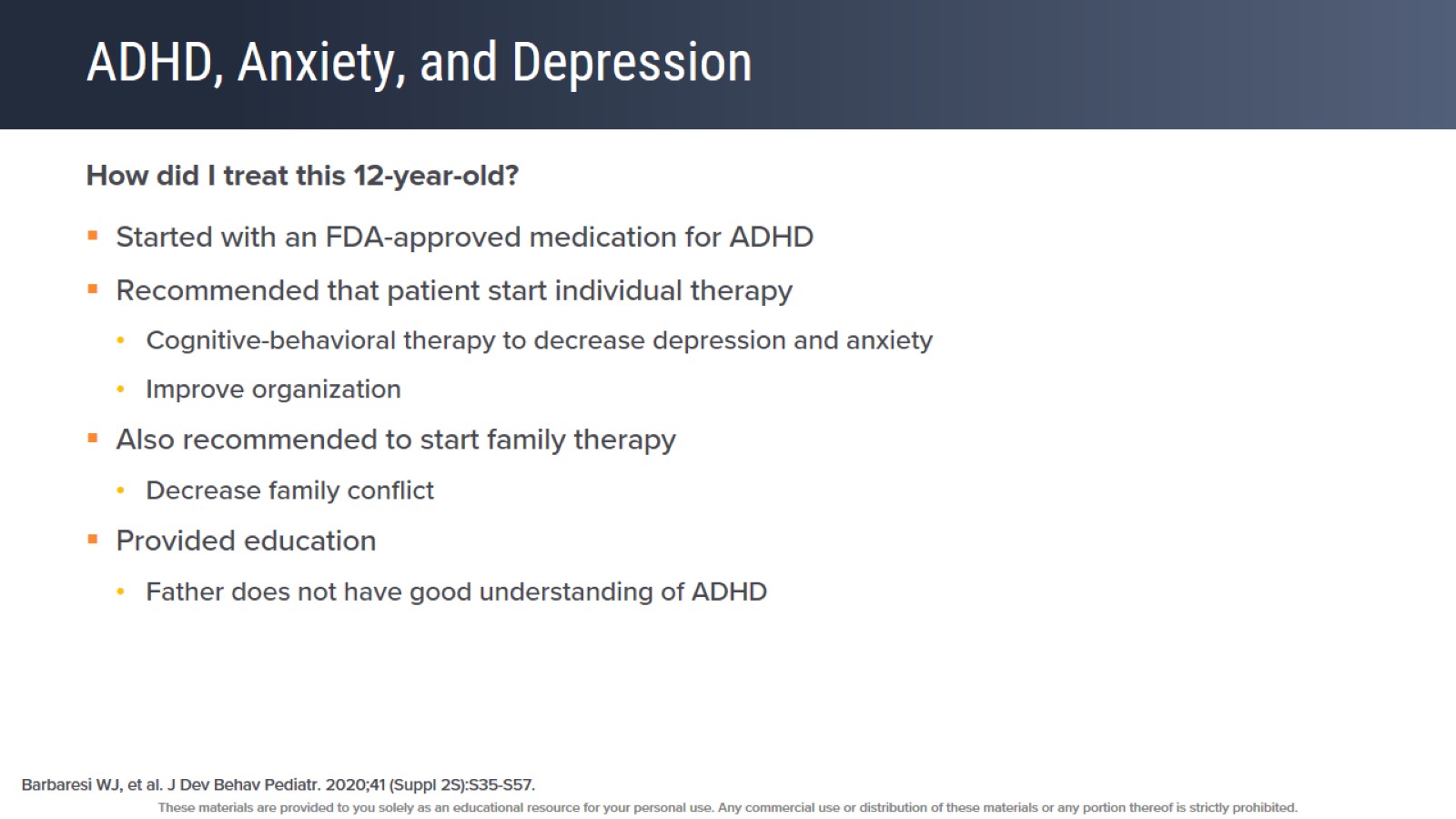 ADHD, Anxiety, and Depression
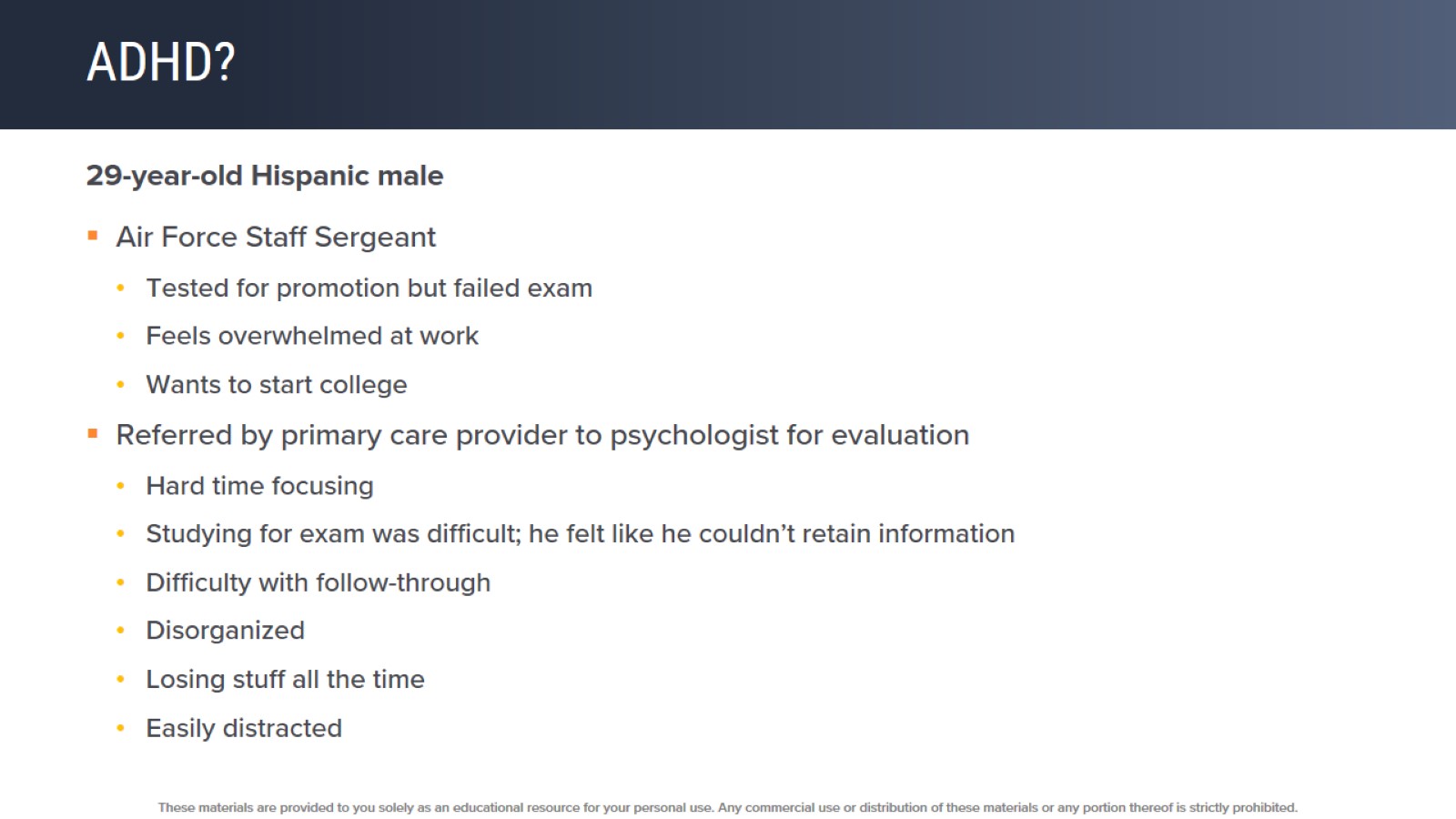 ADHD?
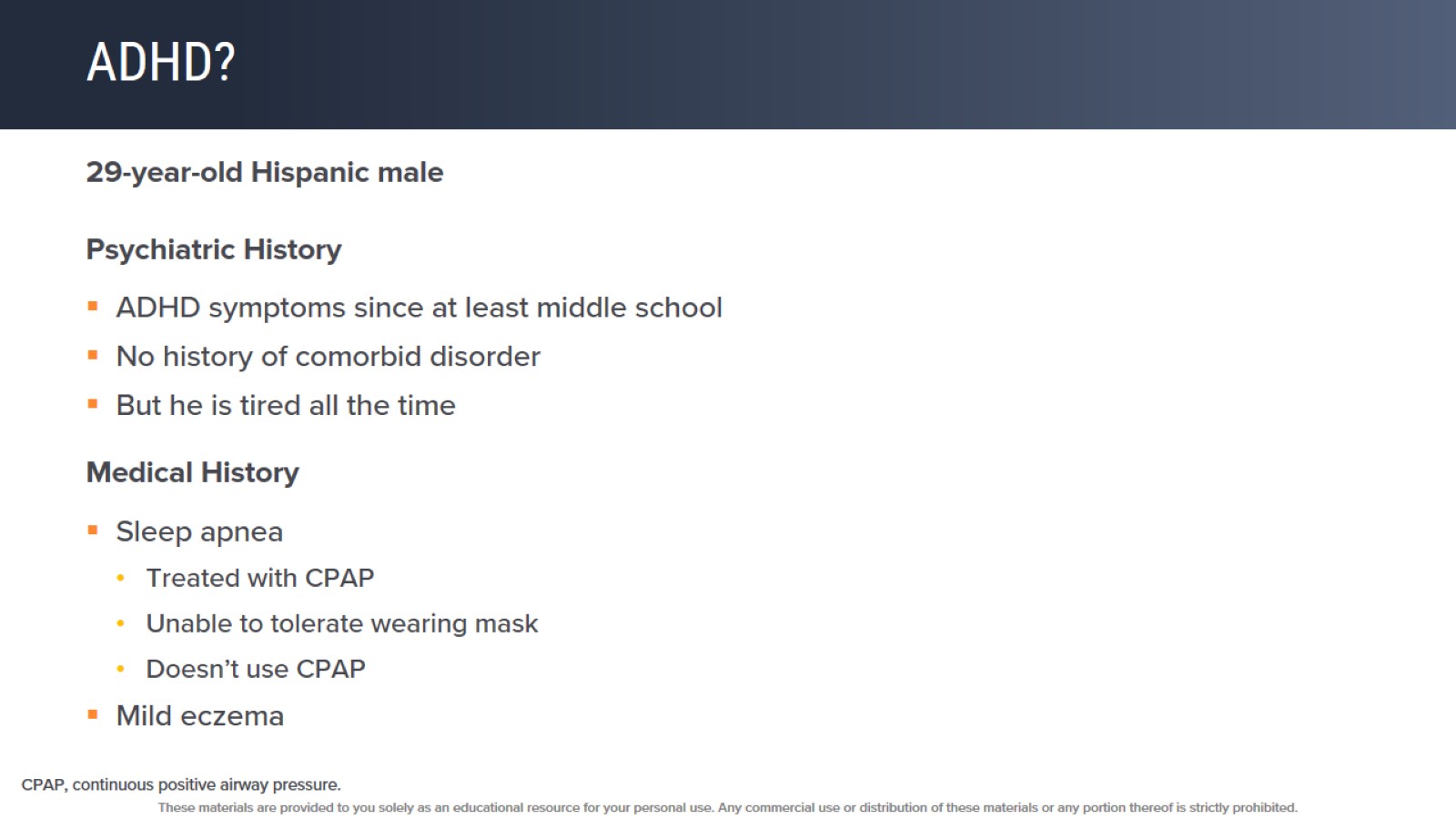 ADHD?
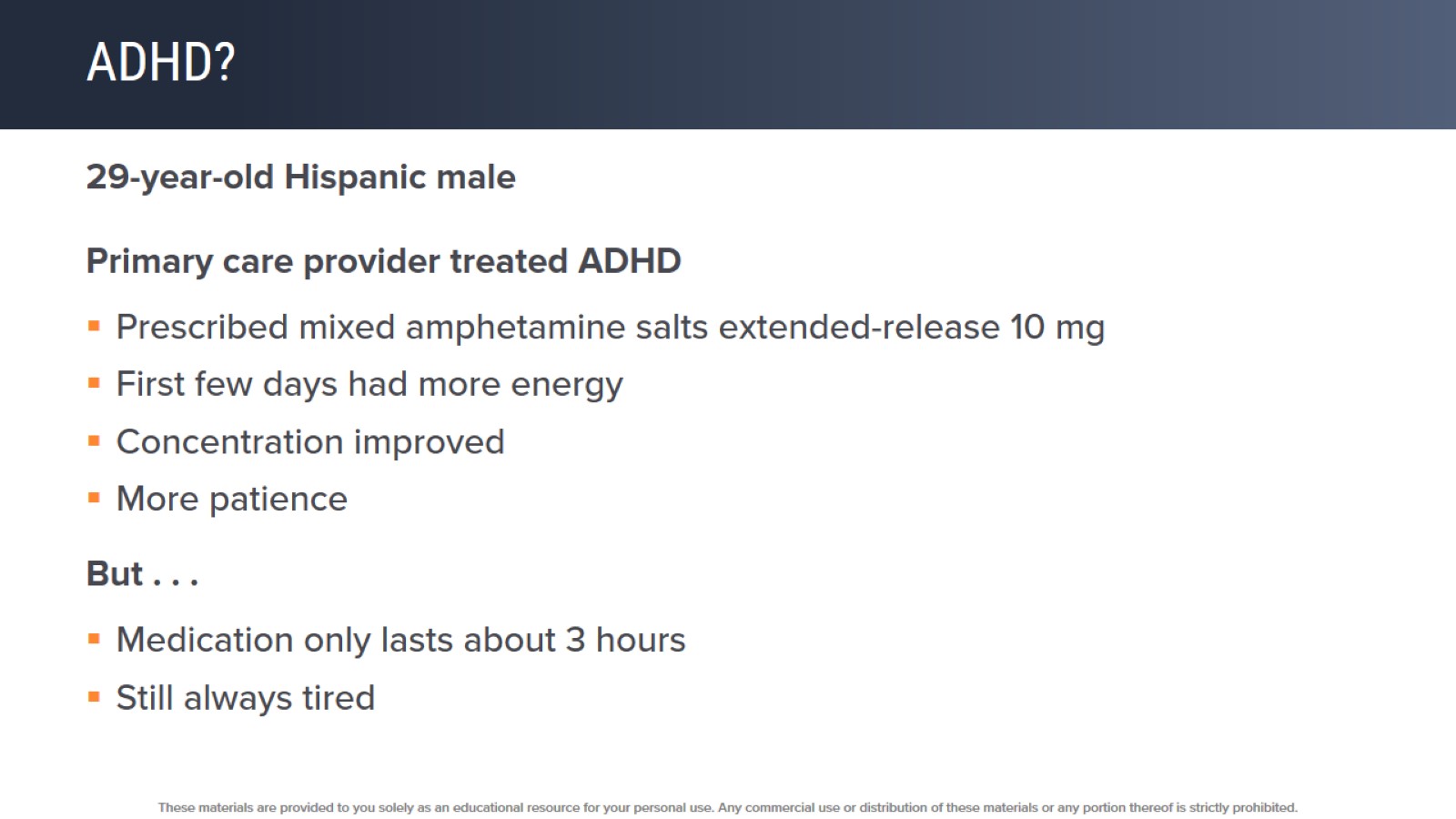 ADHD?
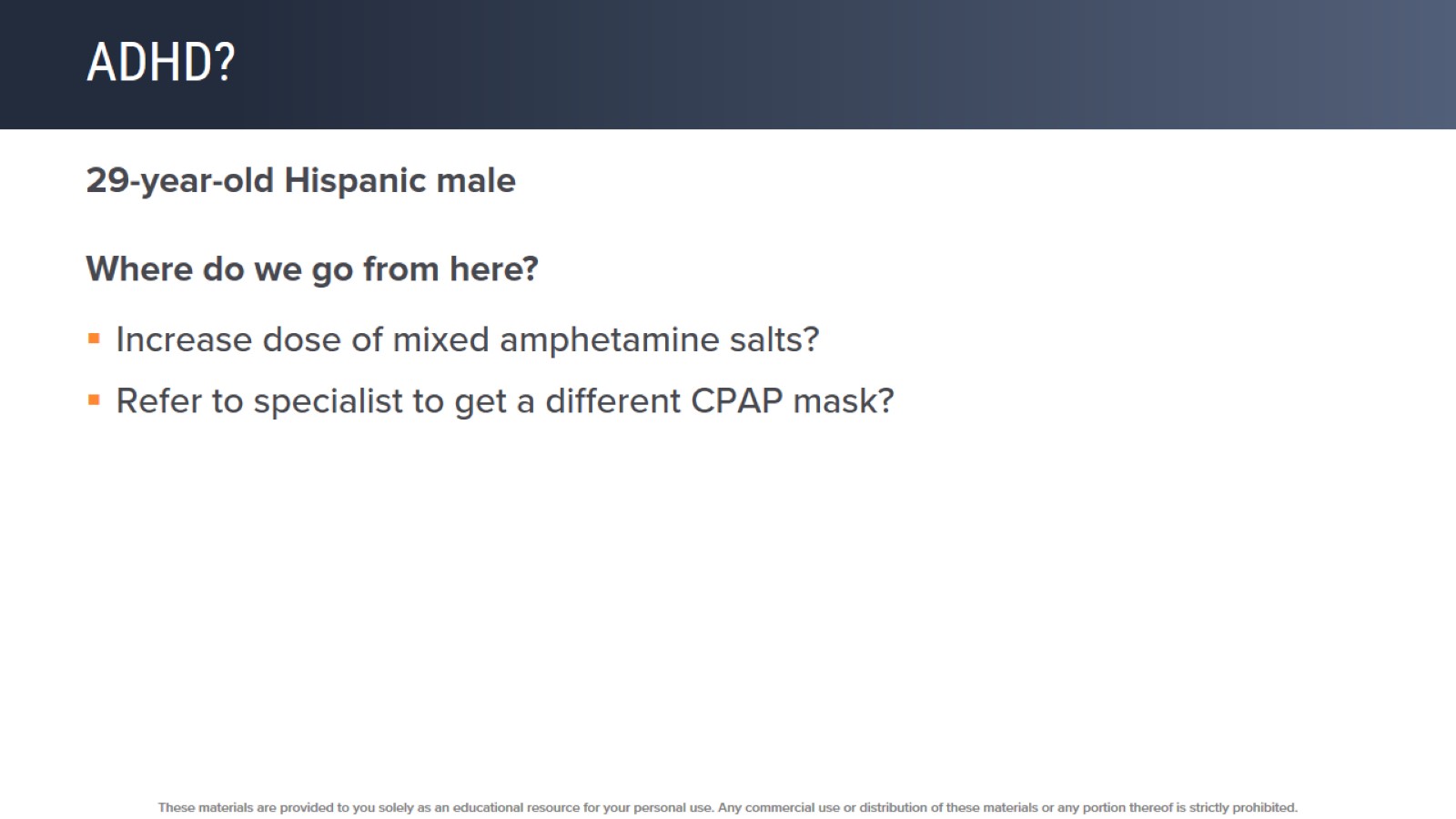 ADHD?
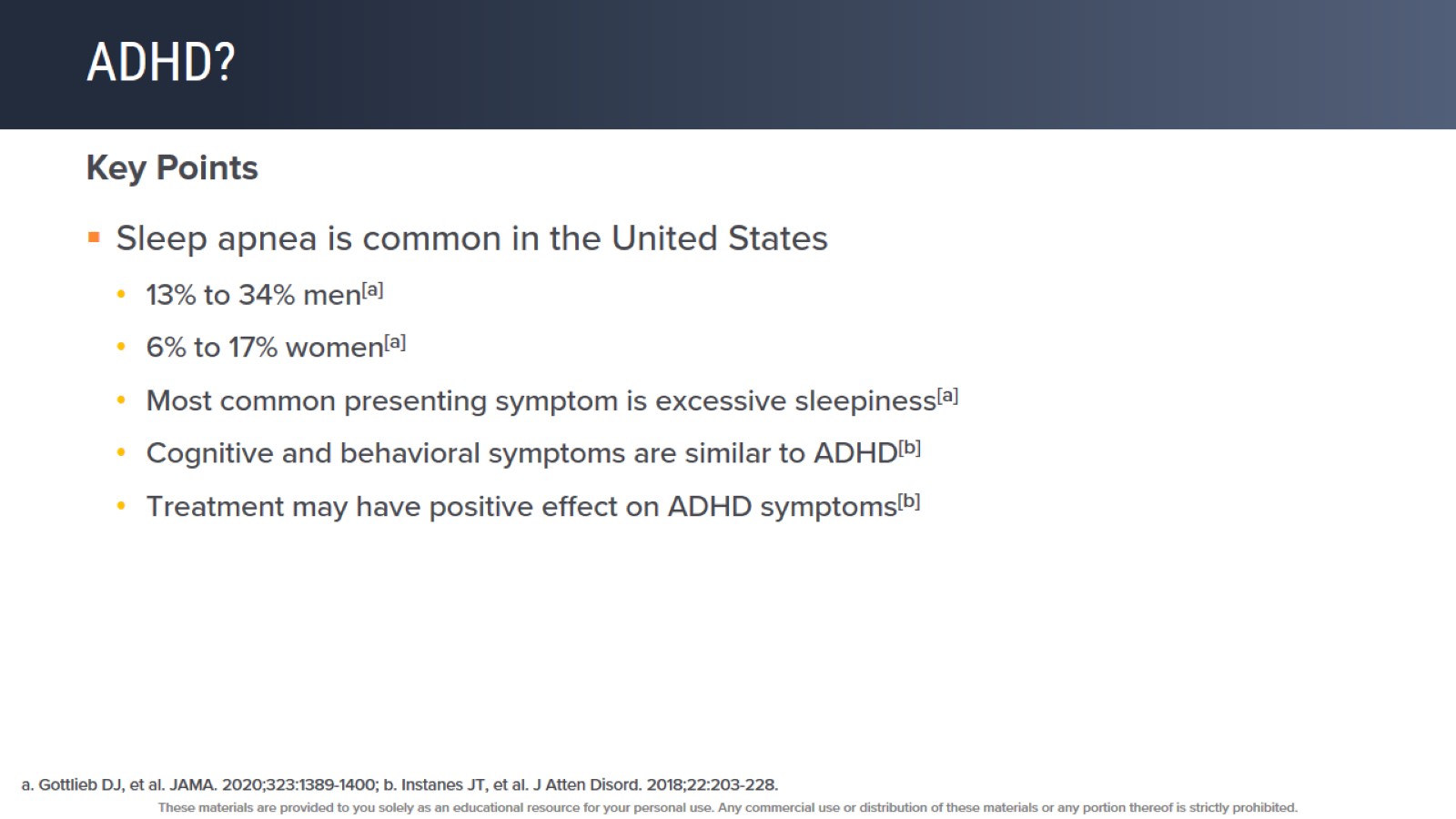 ADHD?
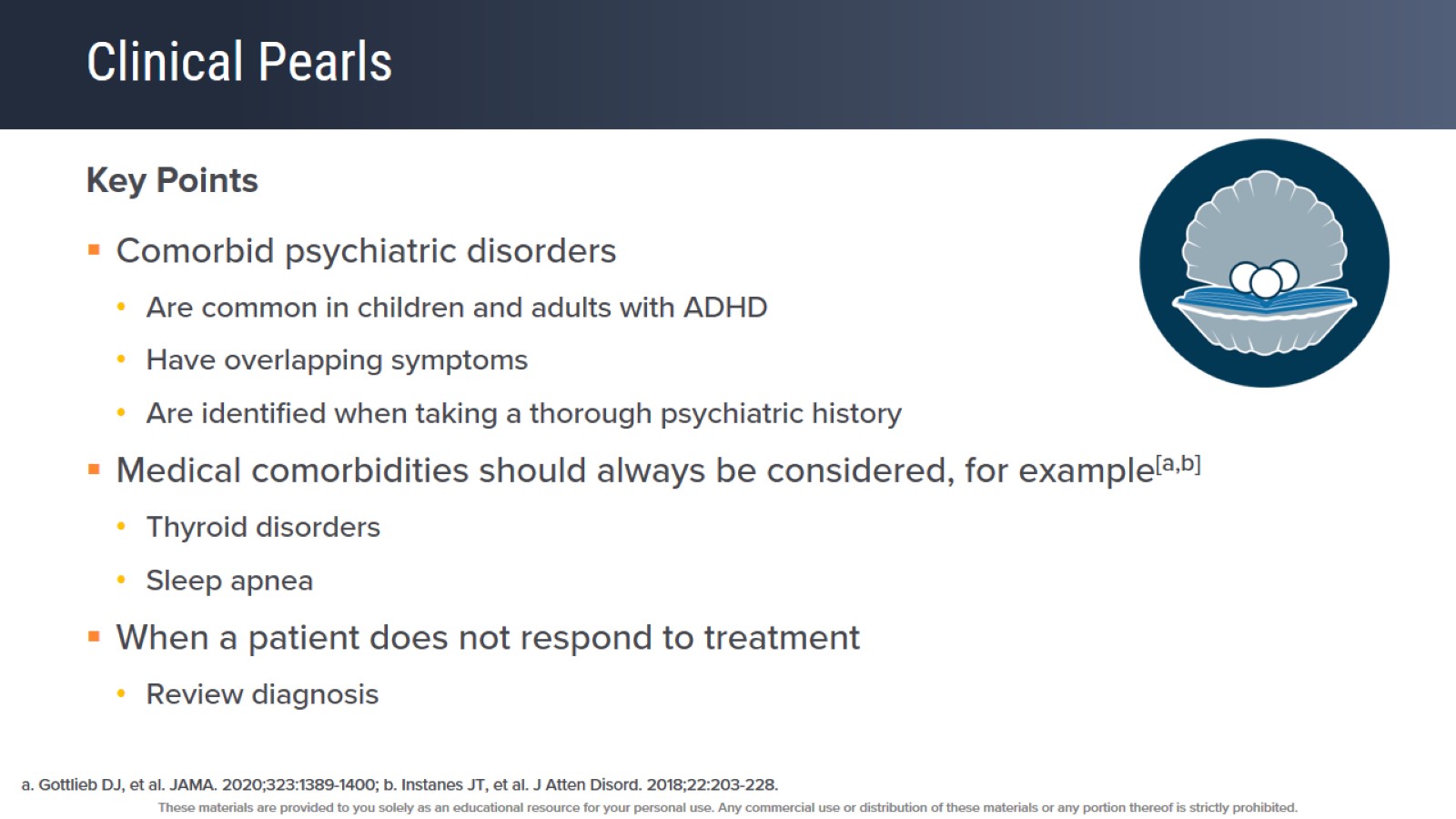 Clinical Pearls
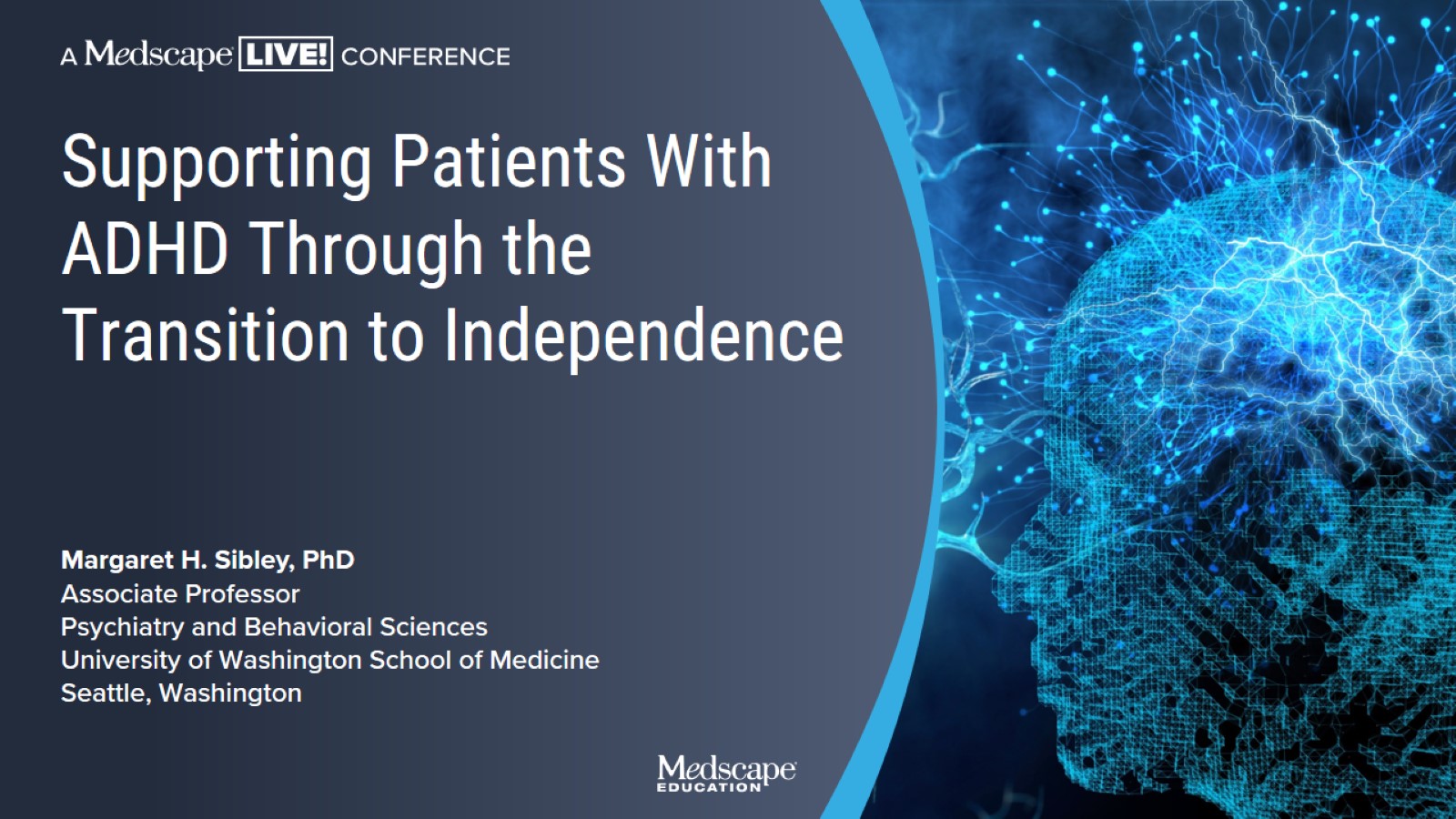 Supporting Patients With ADHD Through the Transition to Independence
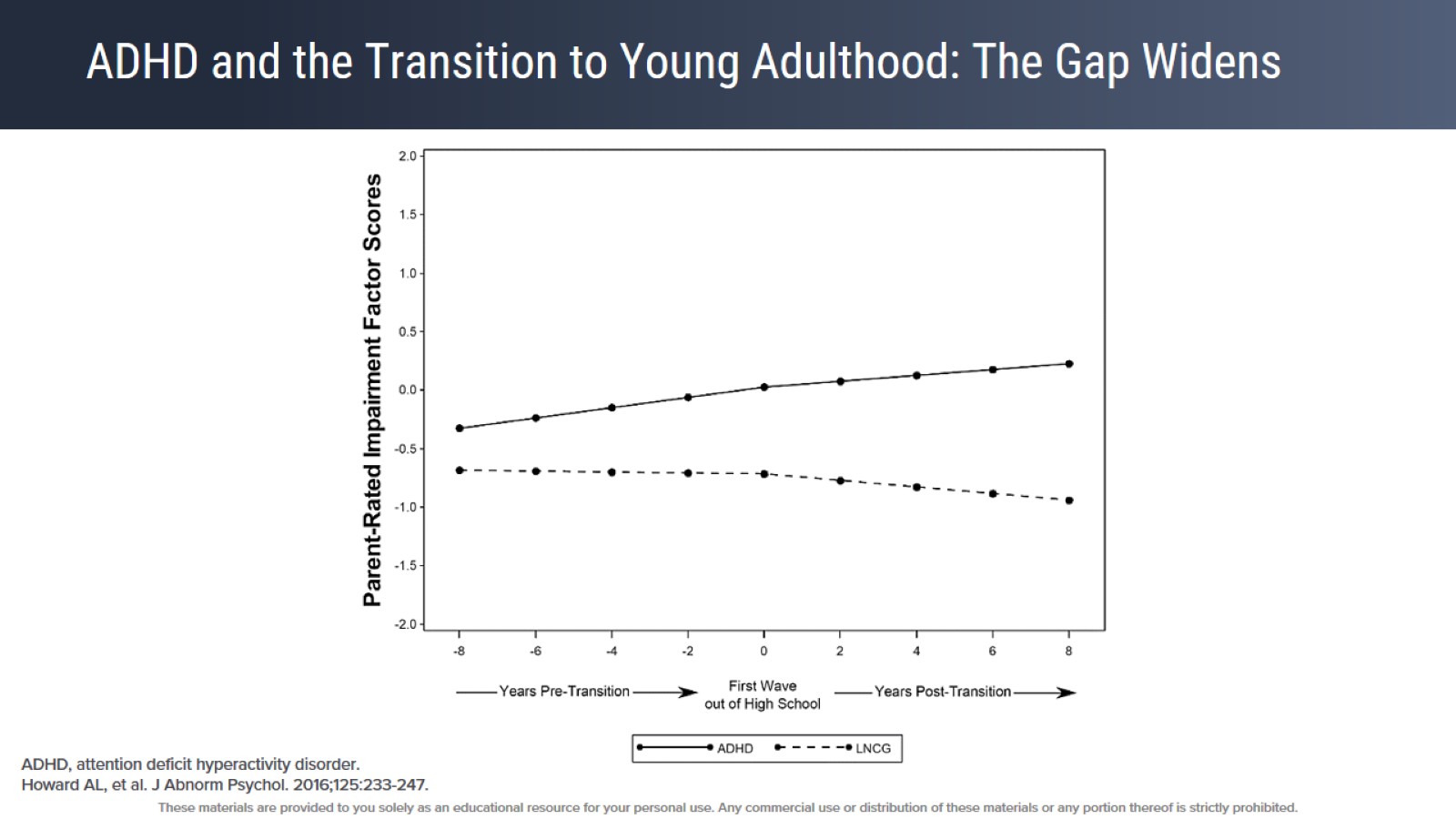 ADHD and the Transition to Young Adulthood: The Gap Widens
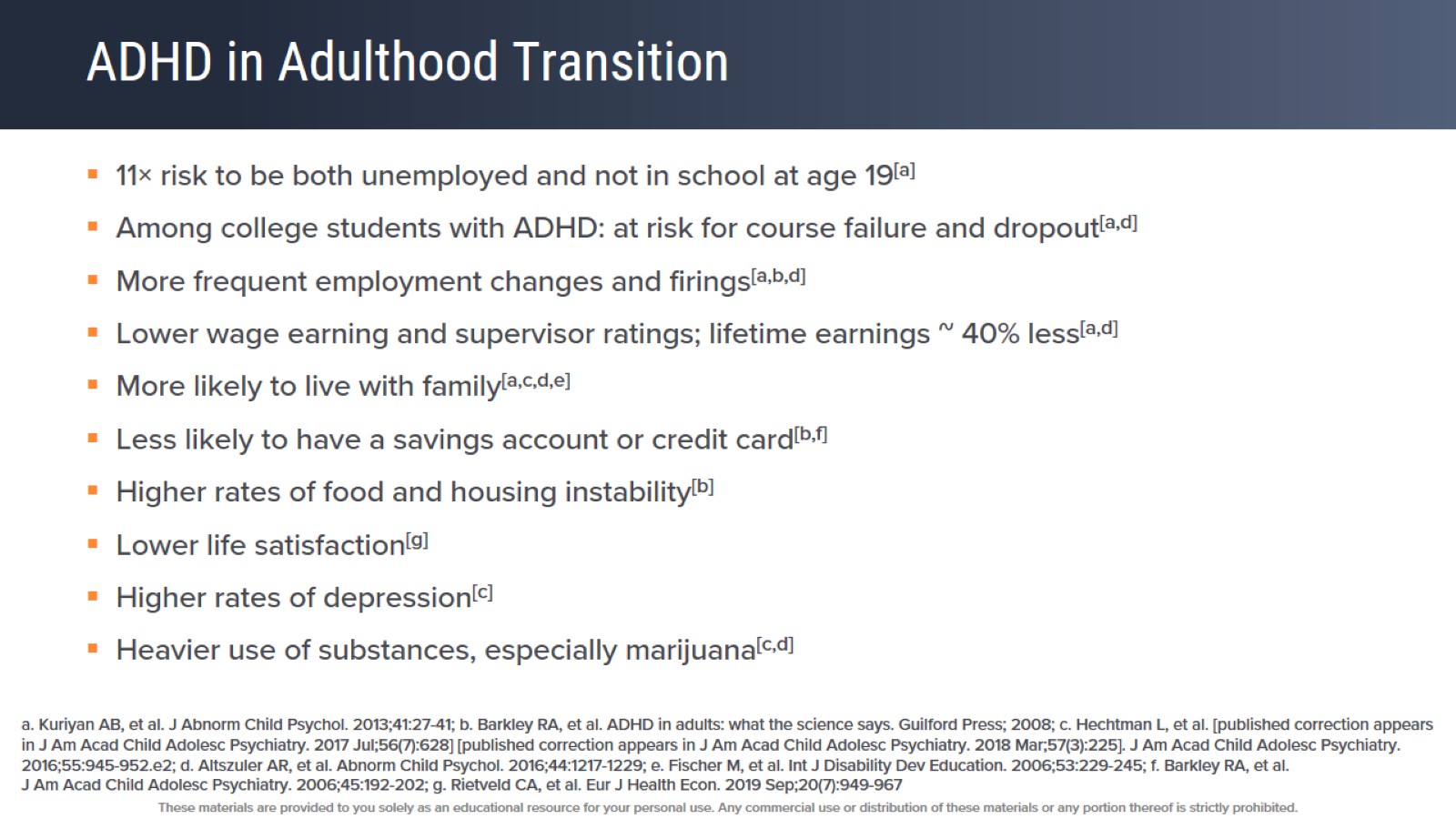 ADHD in Adulthood Transition
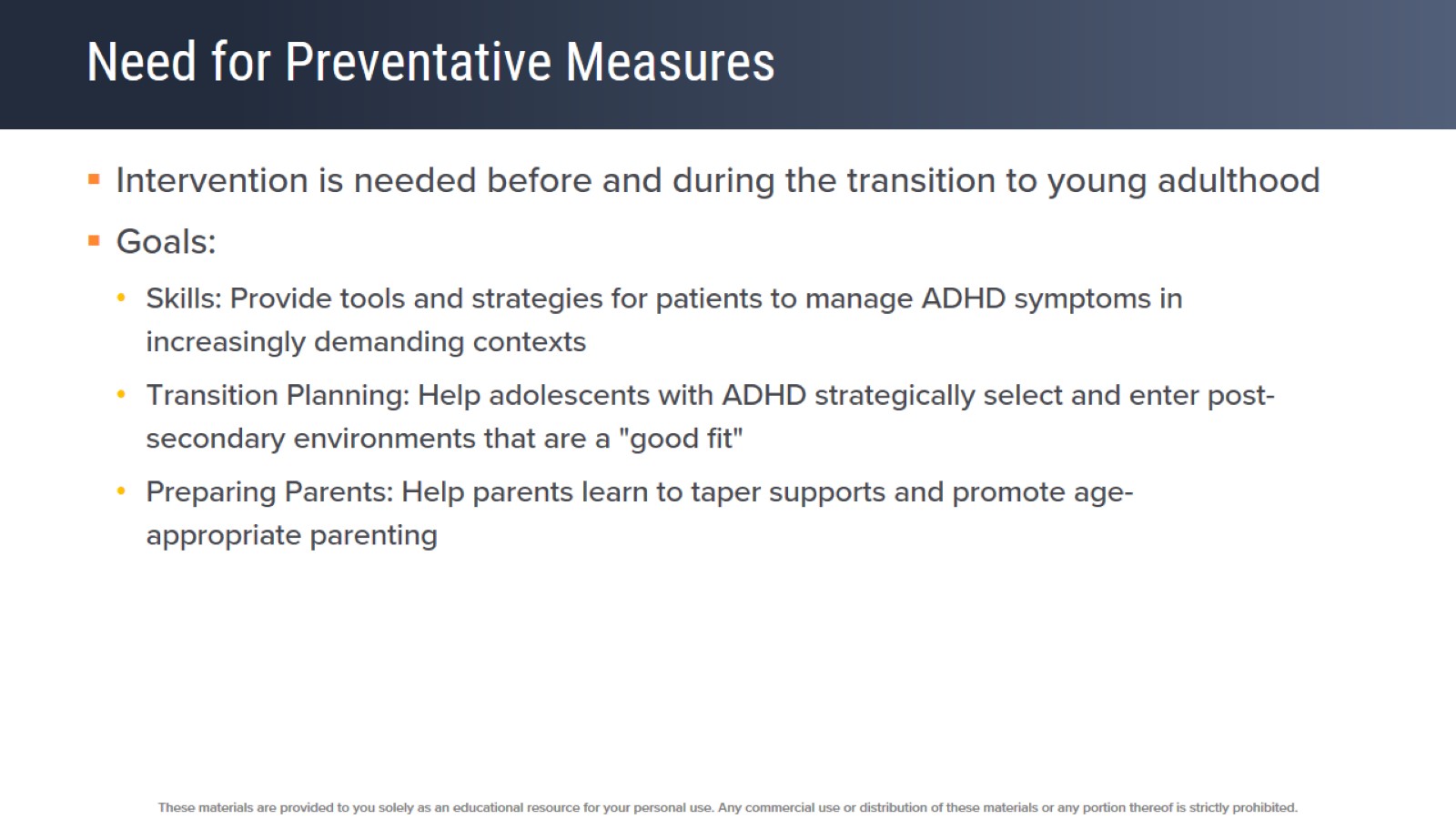 Need for Preventative Measures
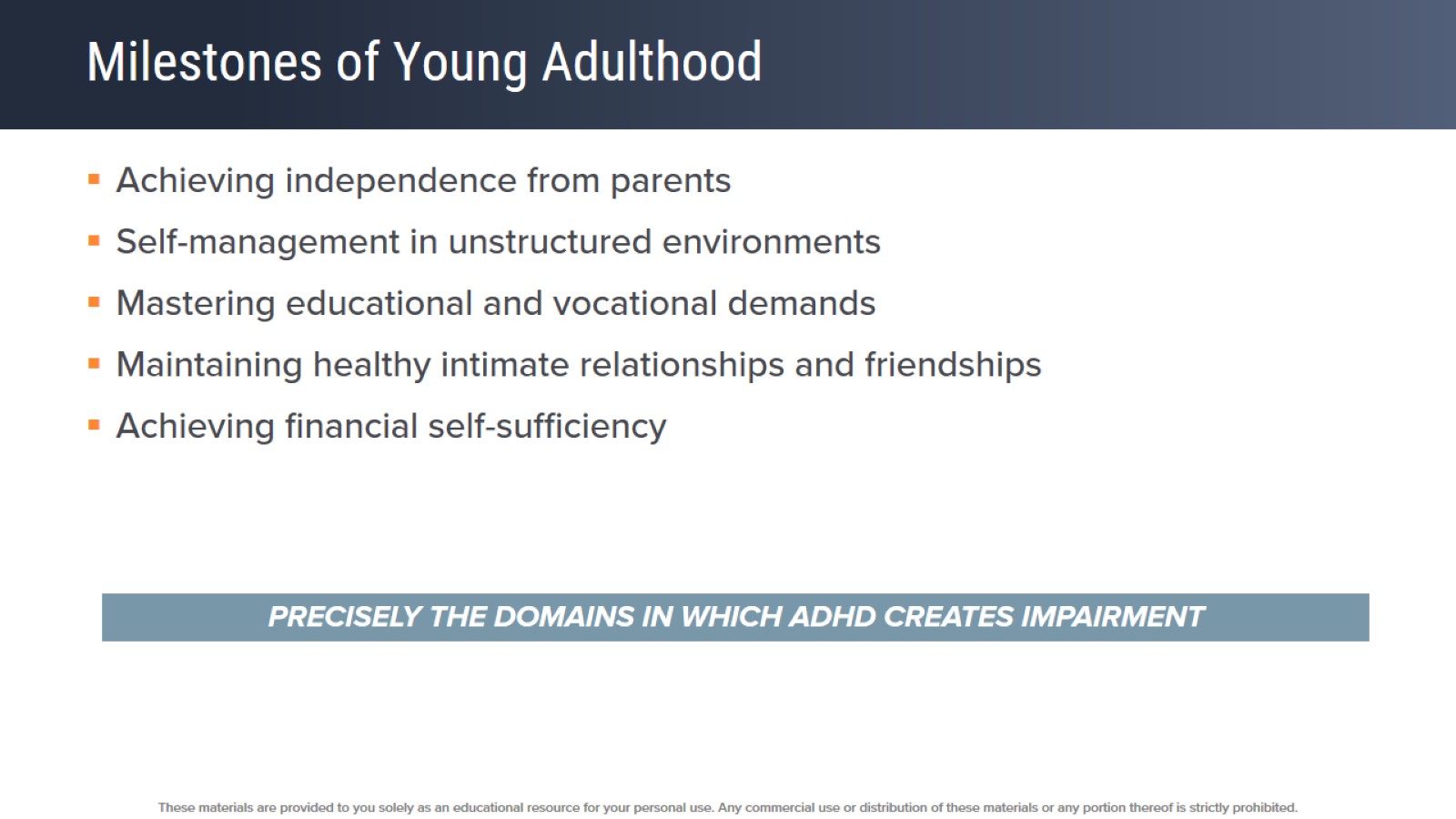 Milestones of Young Adulthood
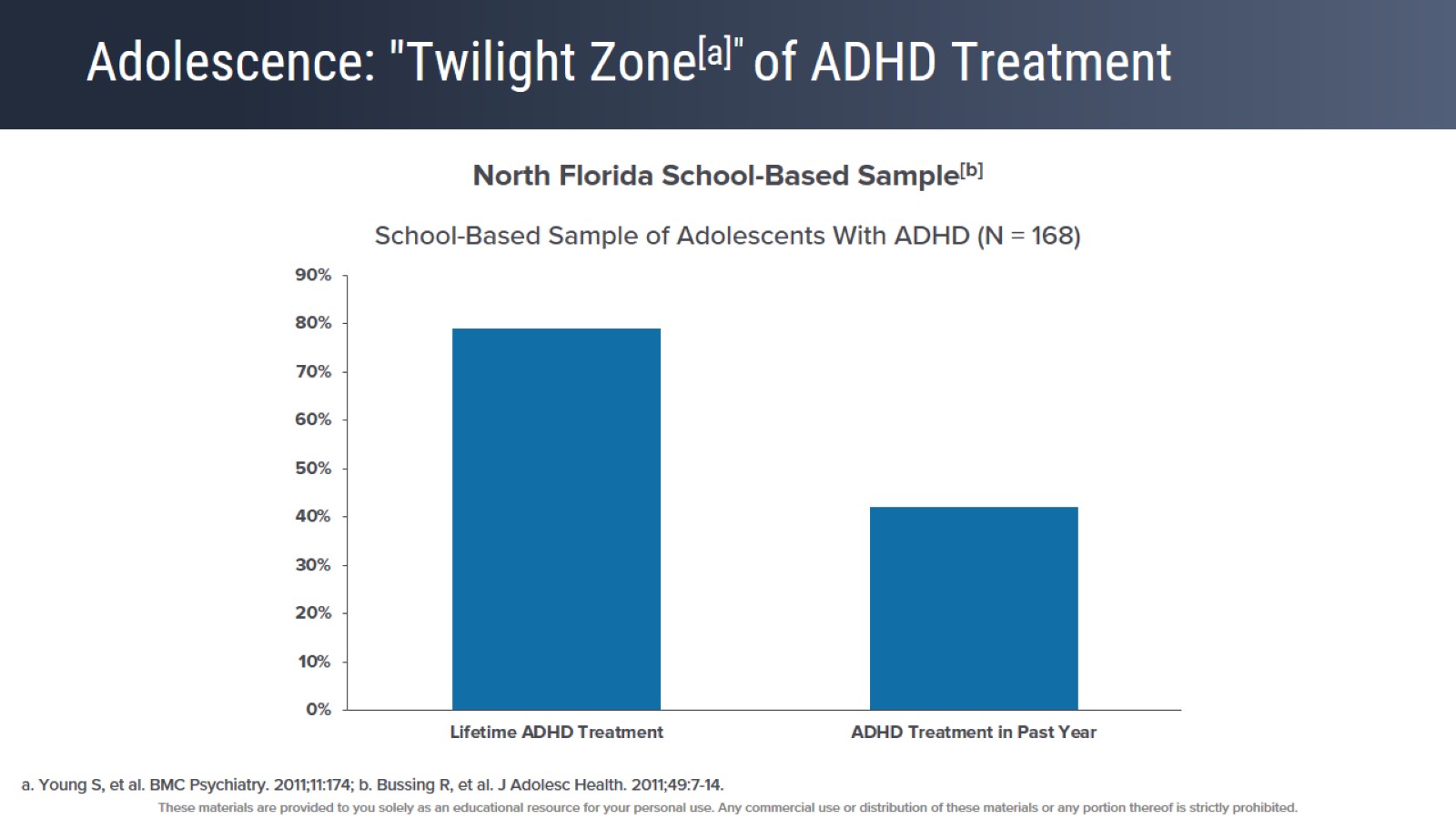 Adolescence: "Twilight Zone[a]" of ADHD Treatment
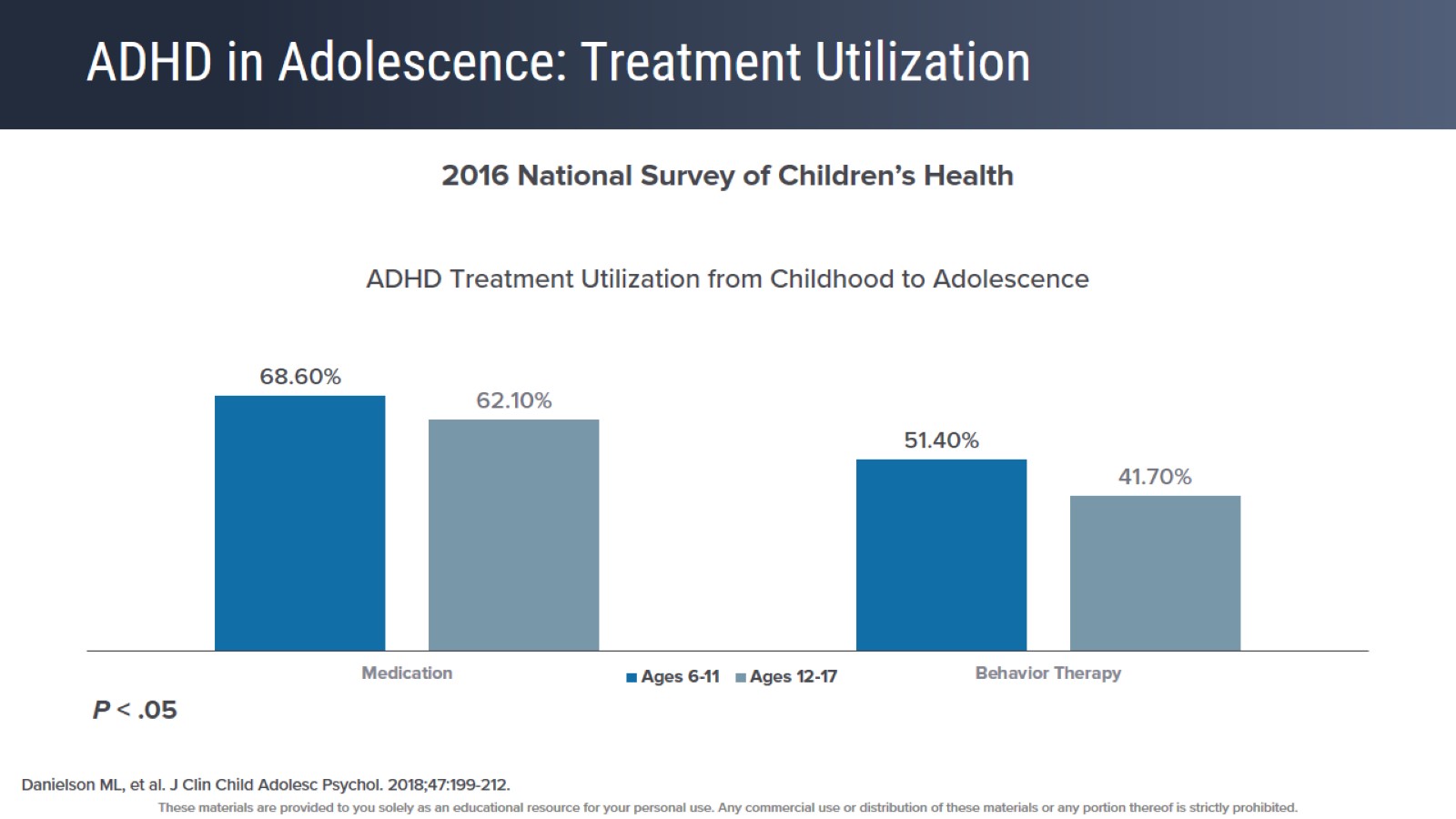 ADHD in Adolescence: Treatment Utilization
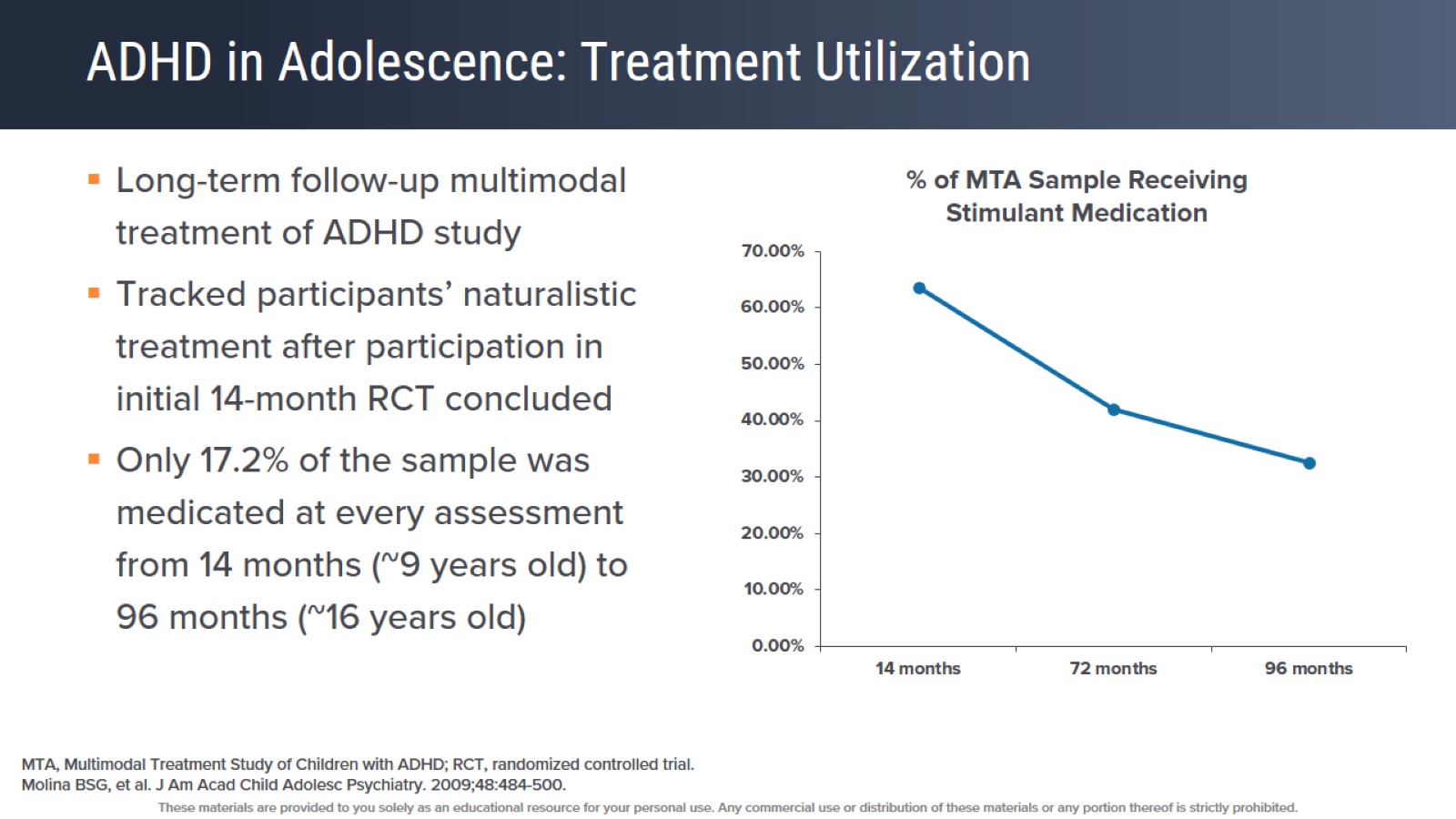 ADHD in Adolescence: Treatment Utilization
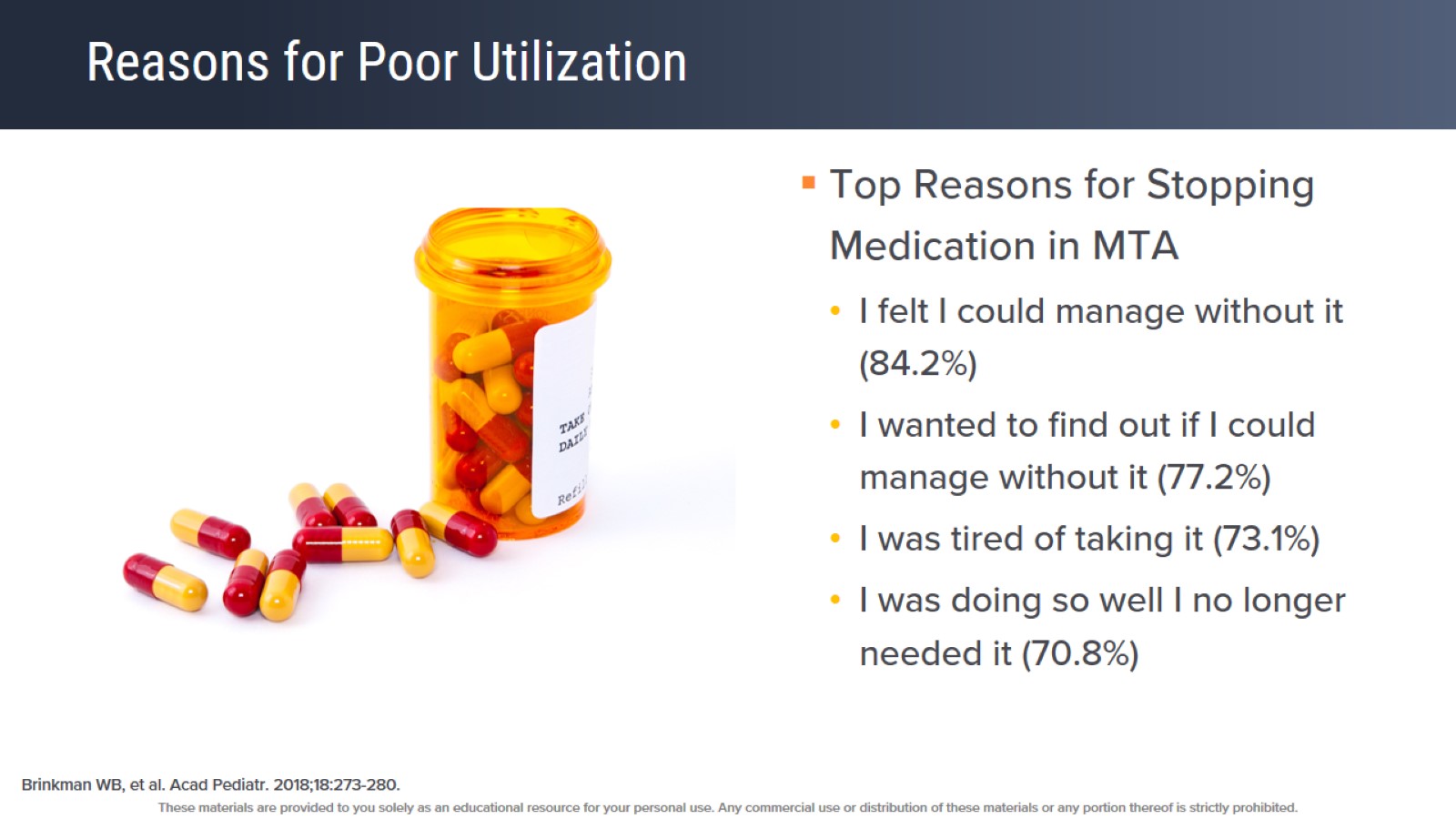 Reasons for Poor Utilization
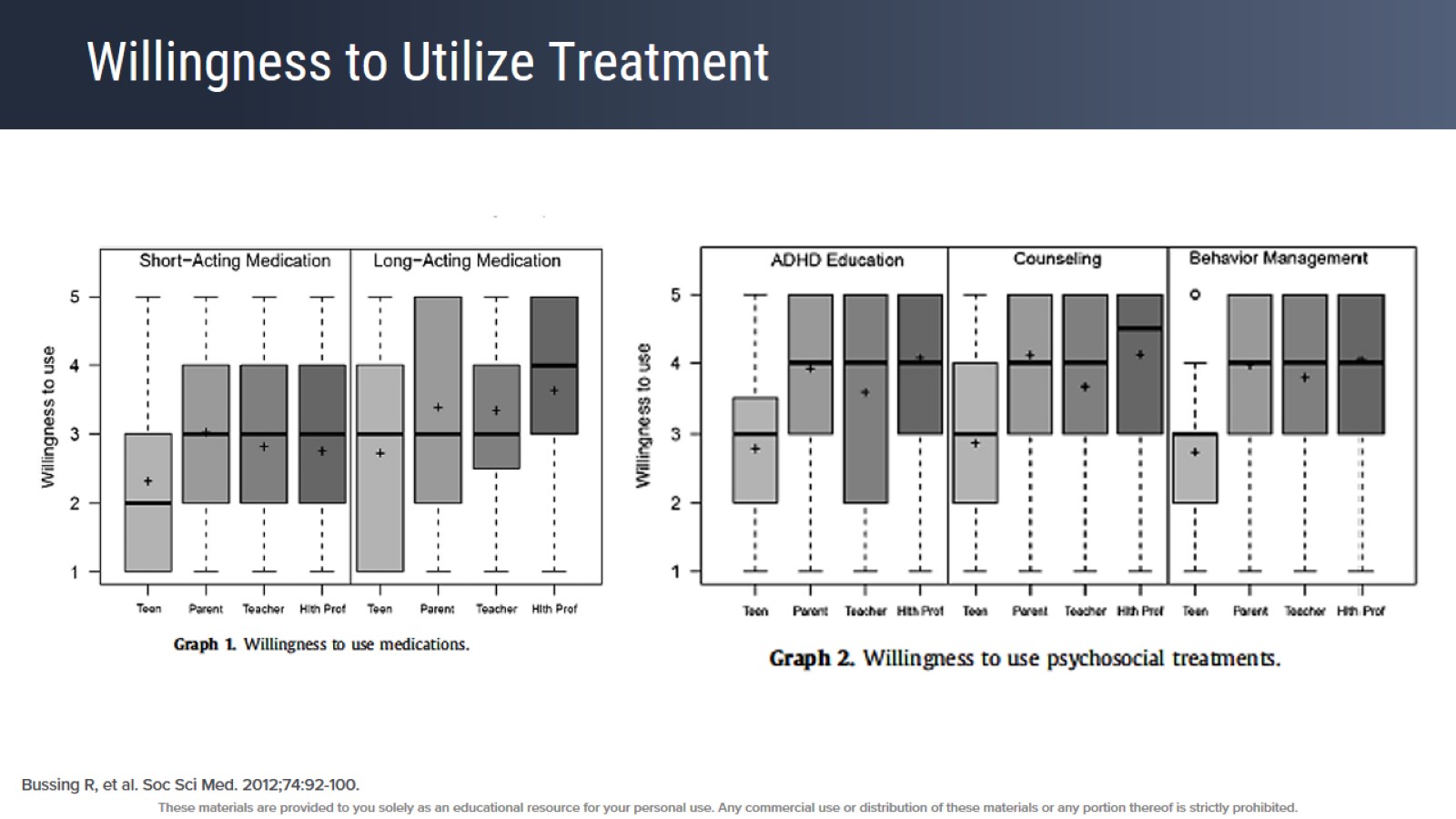 Willingness to Utilize Treatment
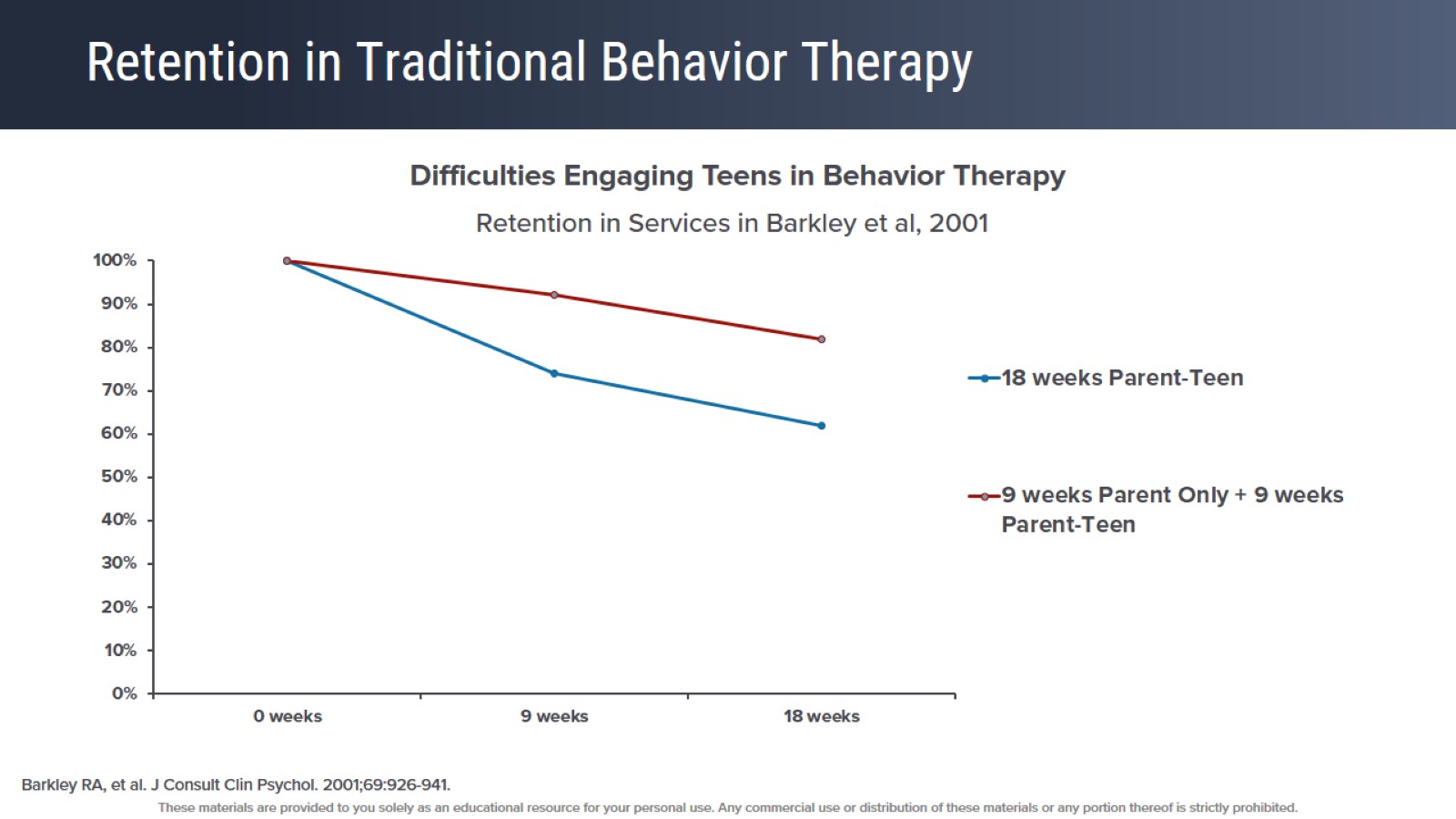 Retention in Traditional Behavior Therapy
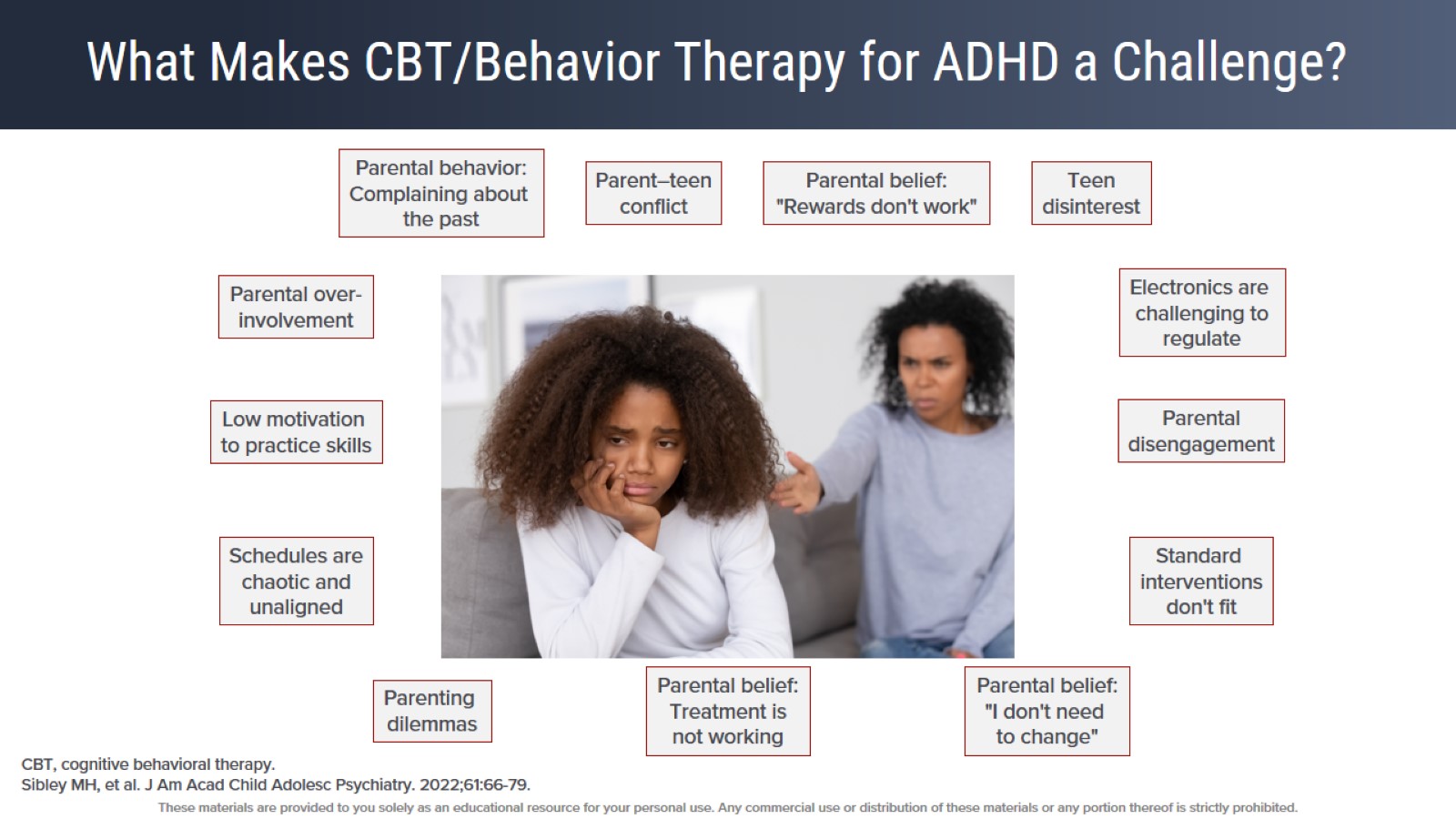 What Makes CBT/Behavior Therapy for ADHD a Challenge?
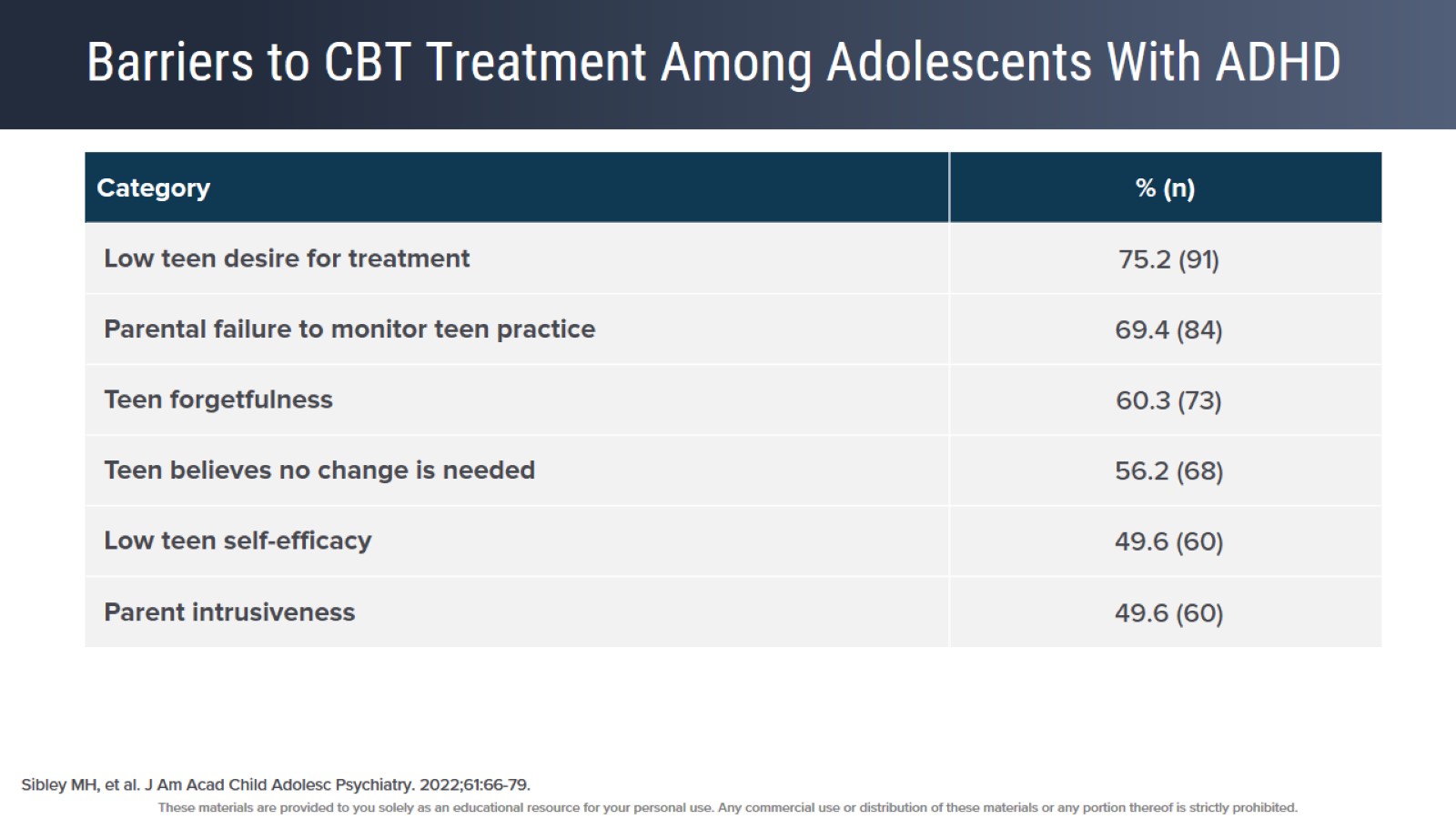 Barriers to CBT Treatment Among Adolescents With ADHD
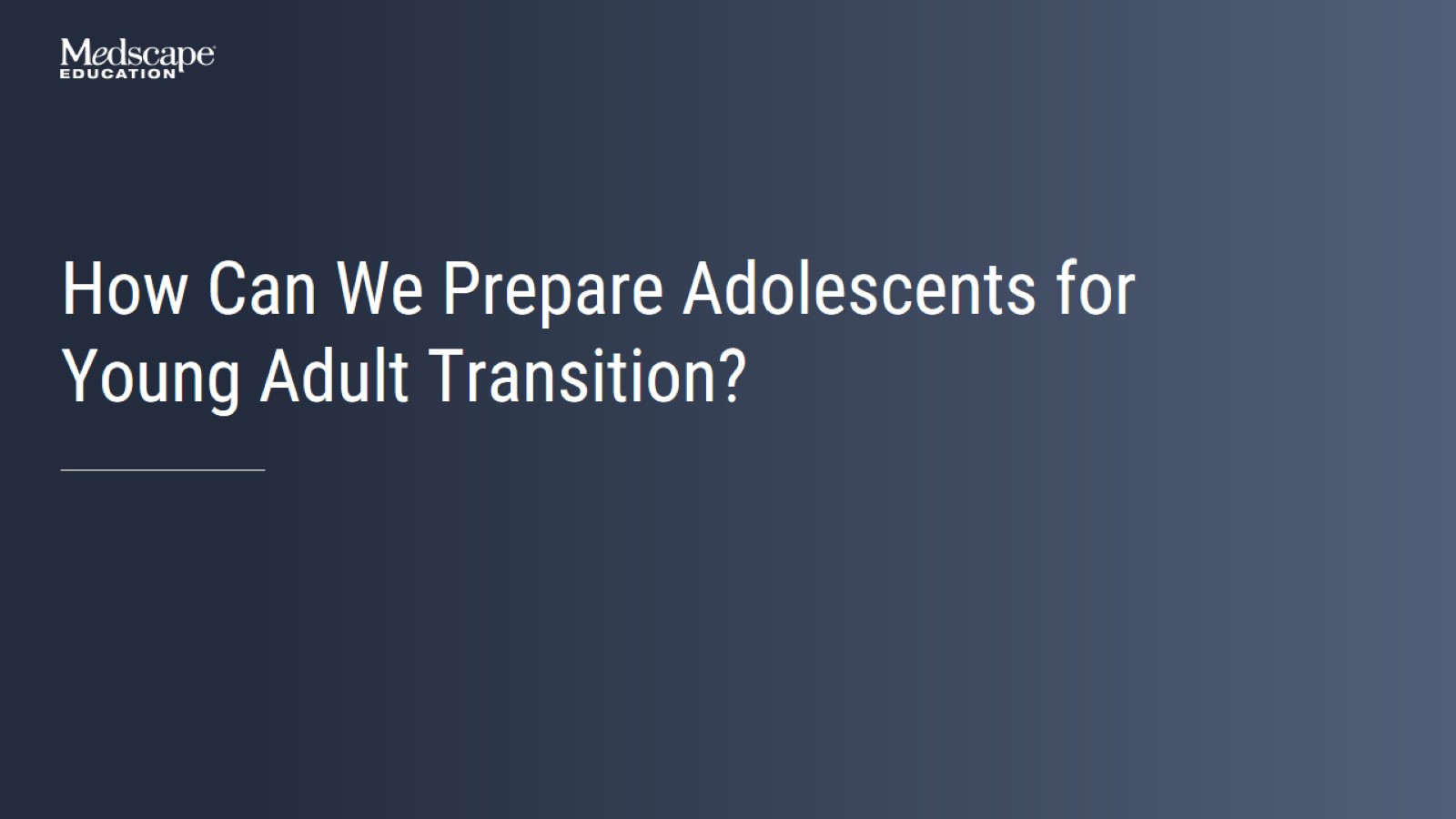 How Can We Prepare Adolescents for Young Adult Transition?
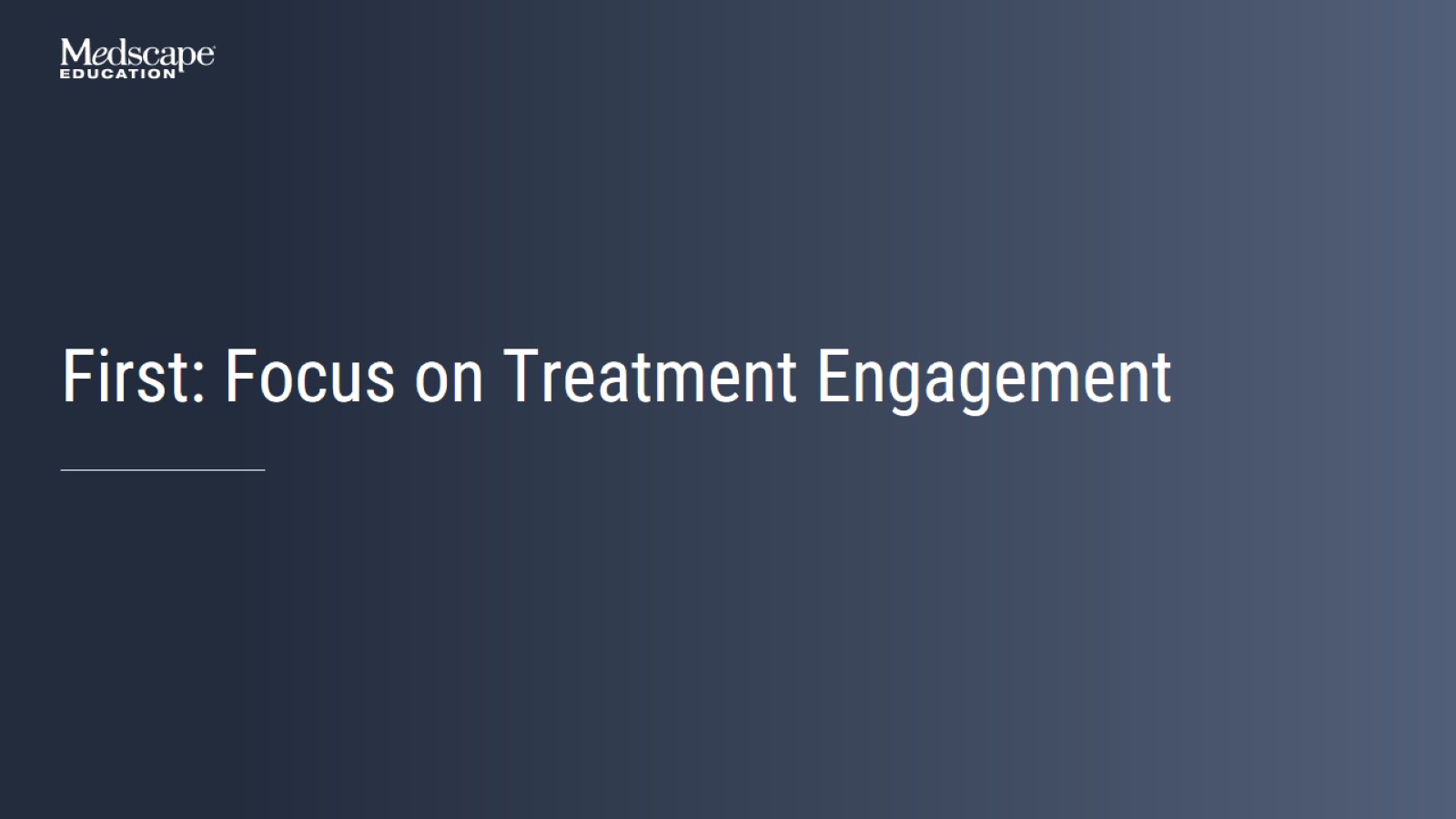 First: Focus on Treatment Engagement
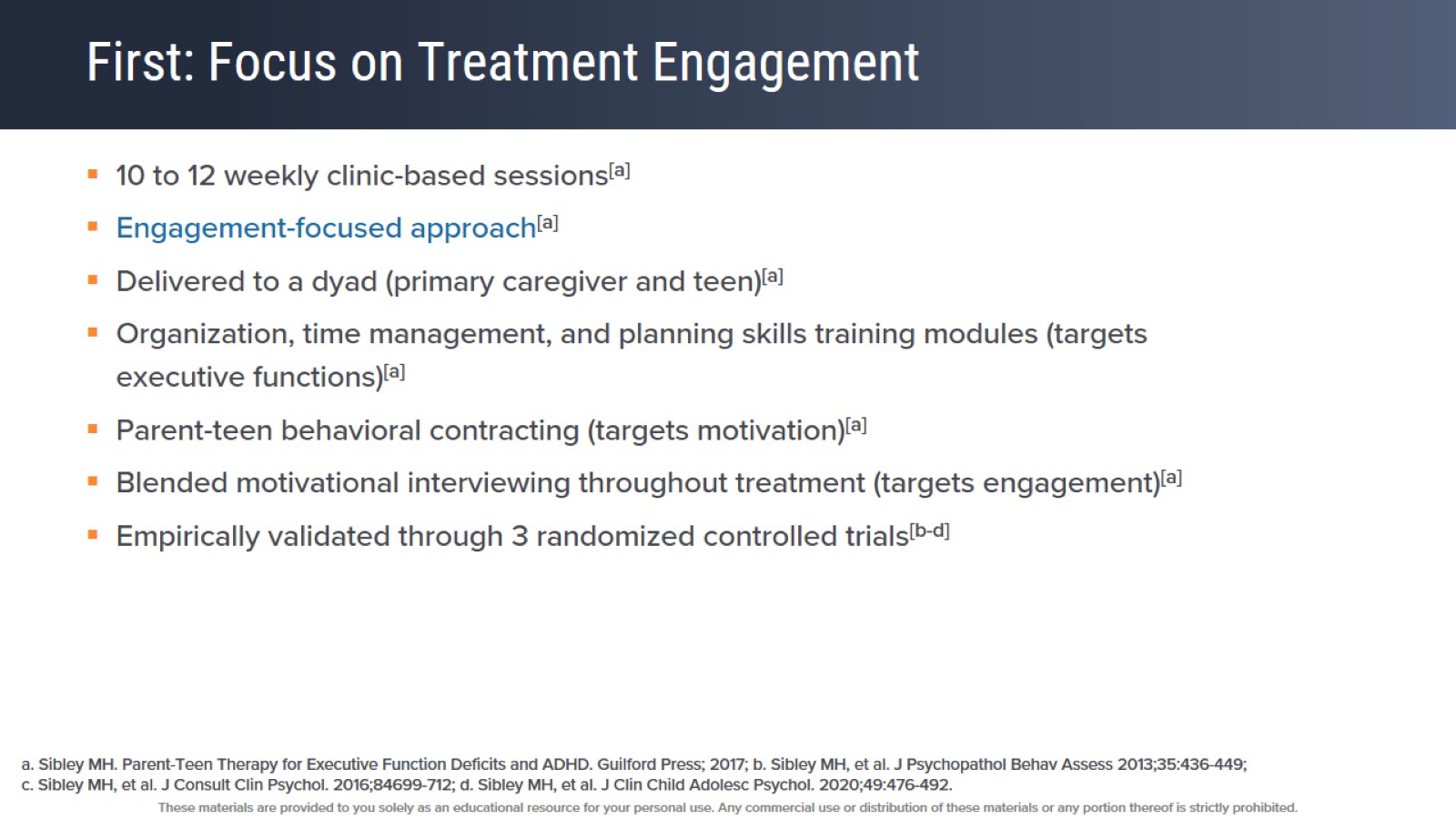 First: Focus on Treatment Engagement
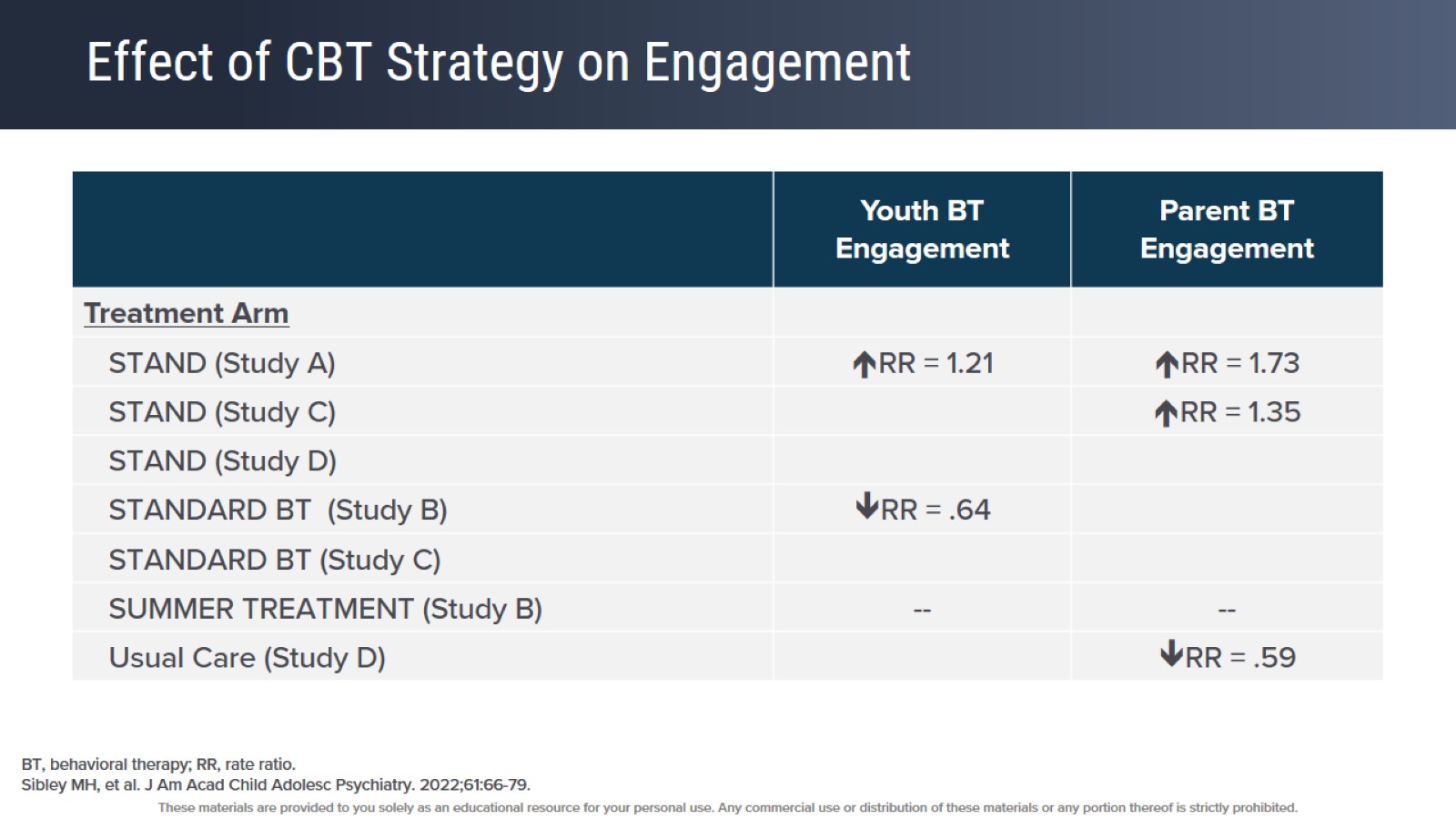 Effect of CBT Strategy on Engagement
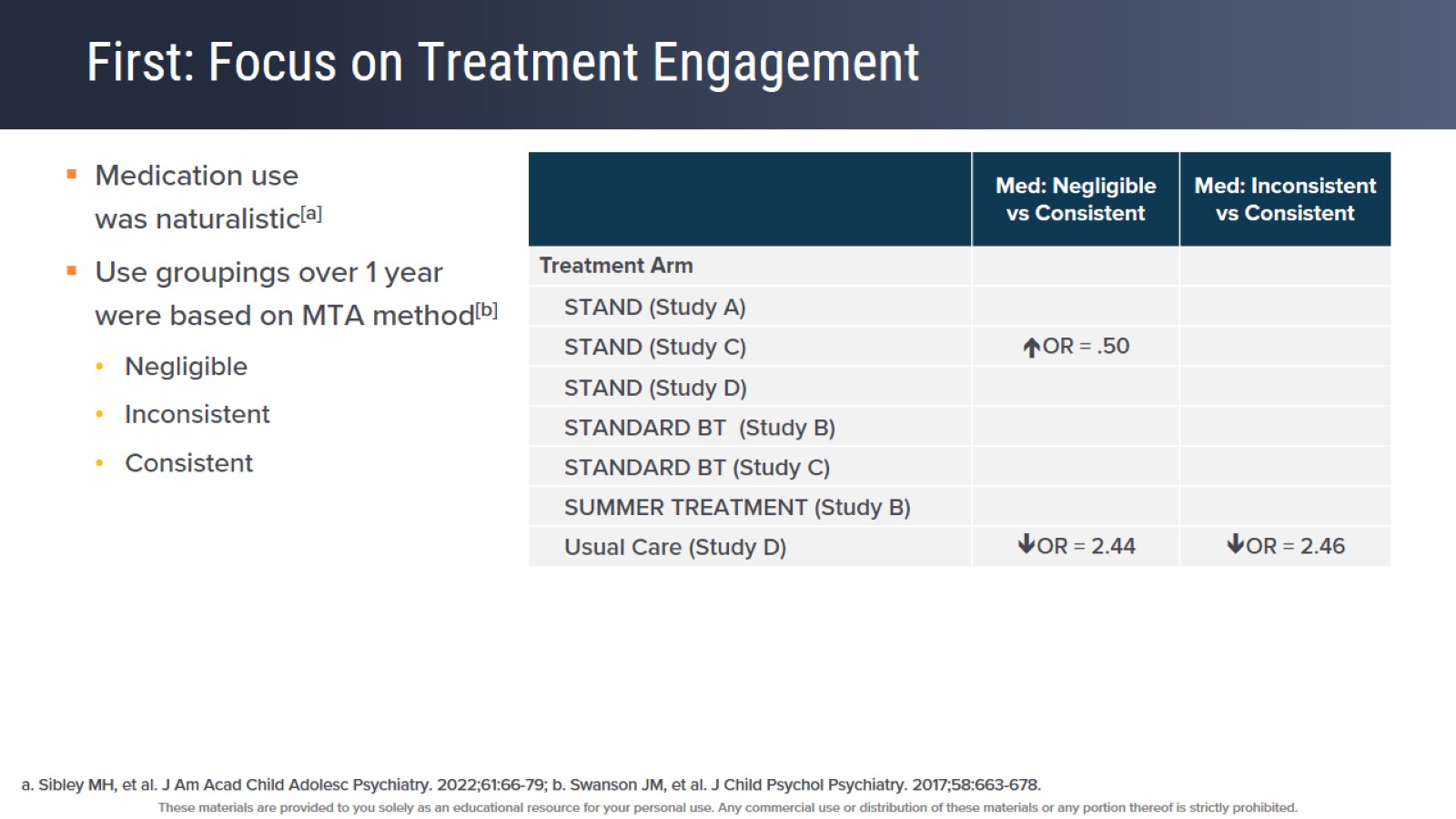 First: Focus on Treatment Engagement
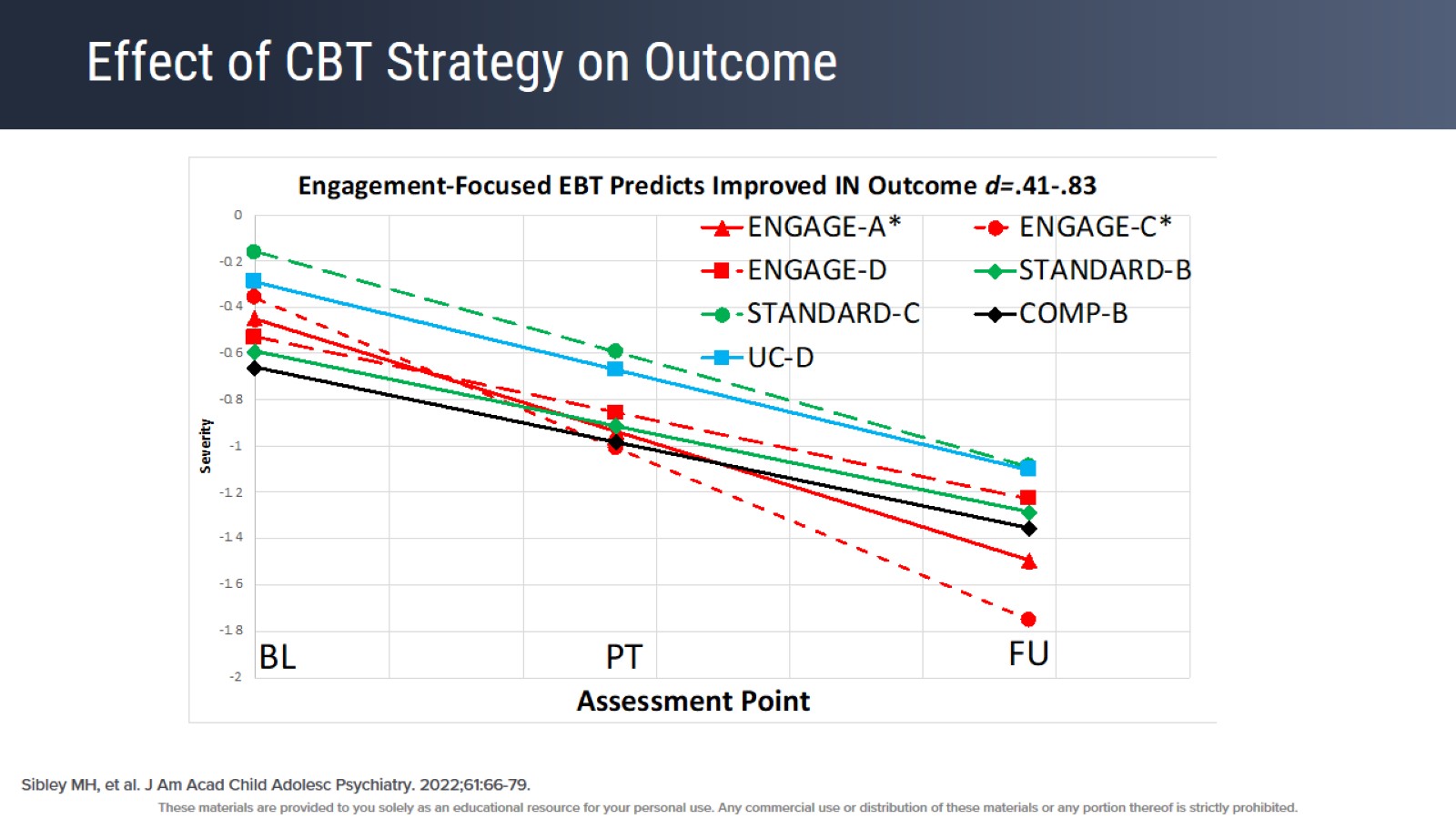 Effect of CBT Strategy on Outcome
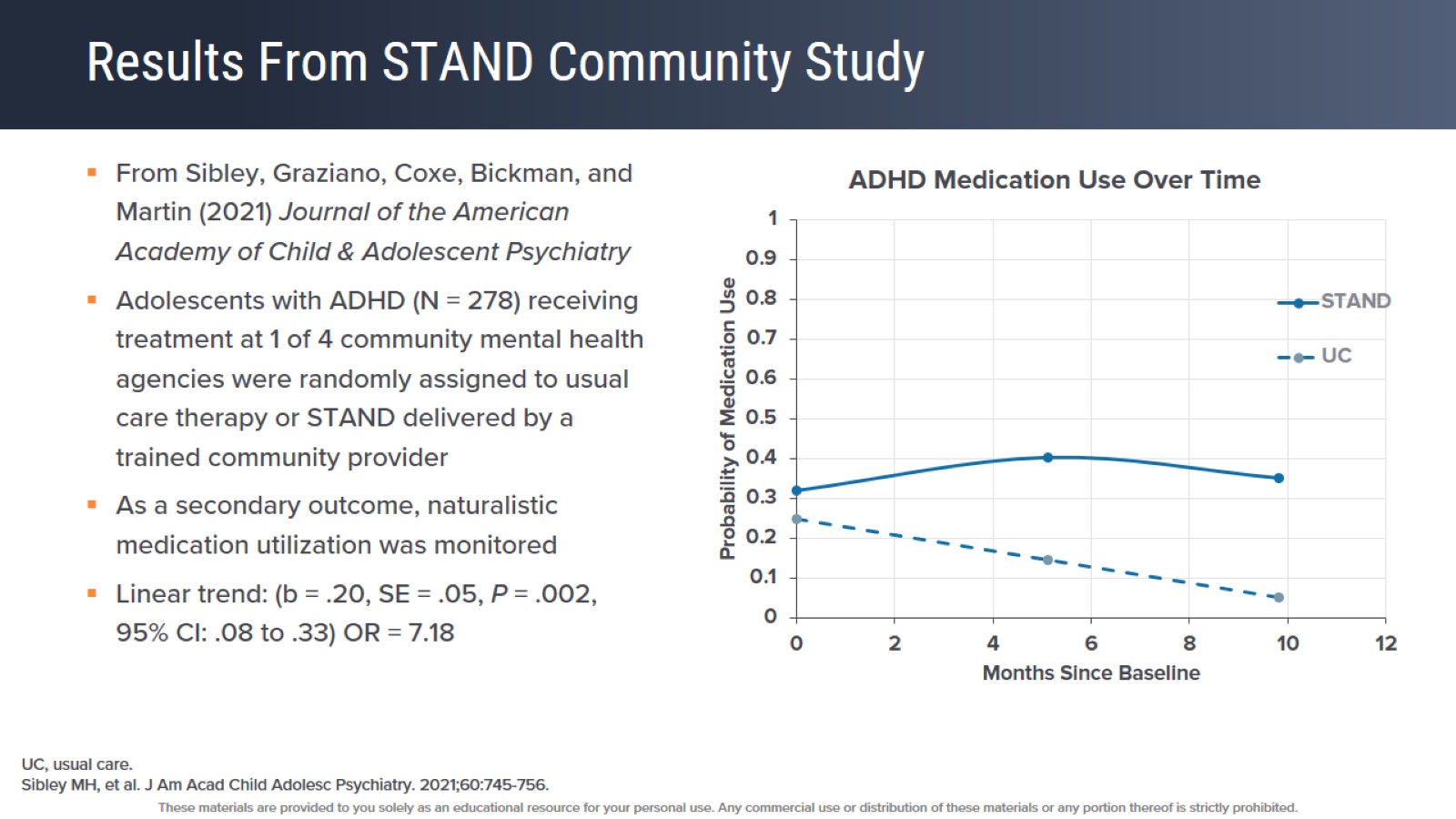 Results From STAND Community Study
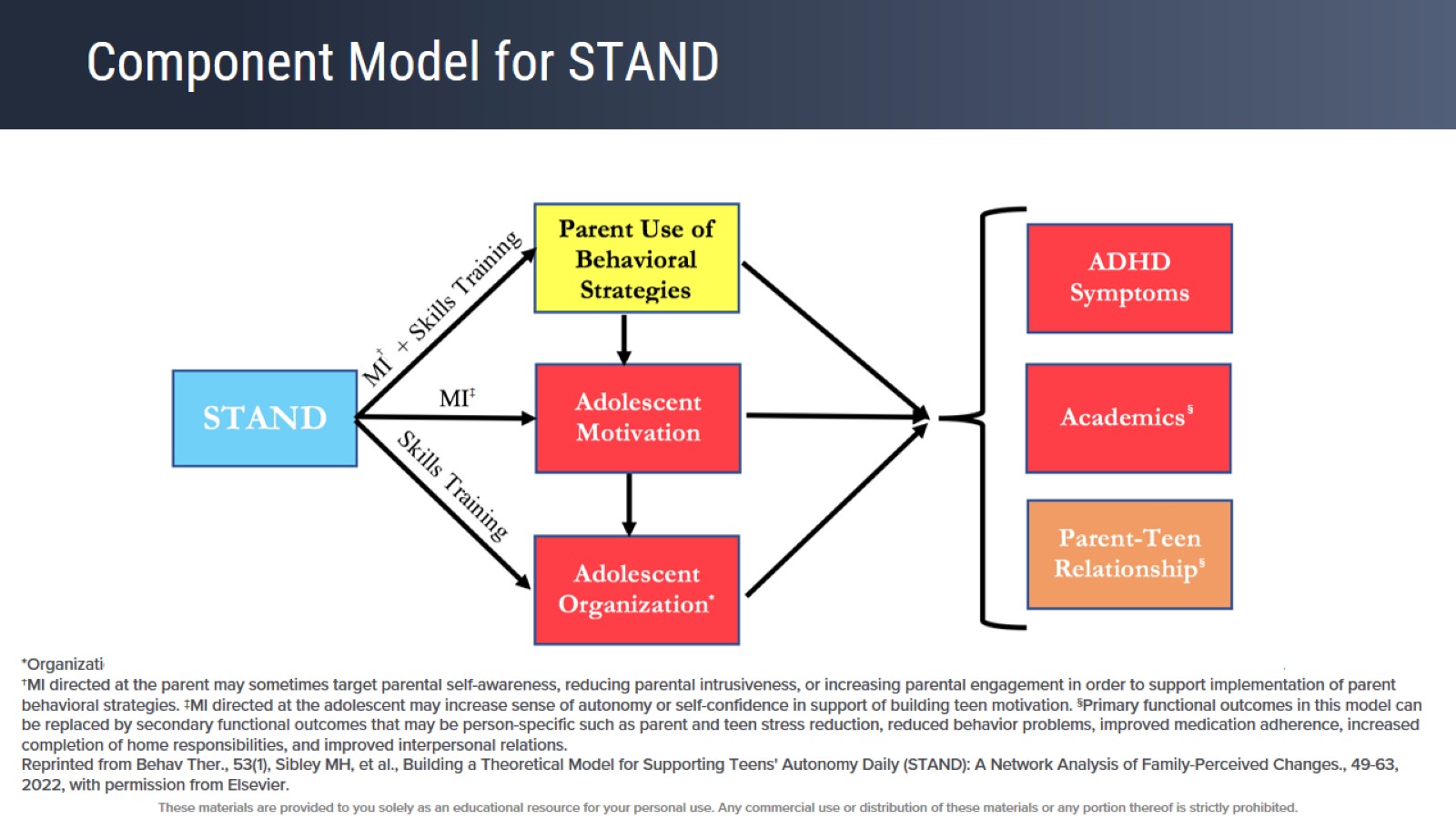 Component Model for STAND
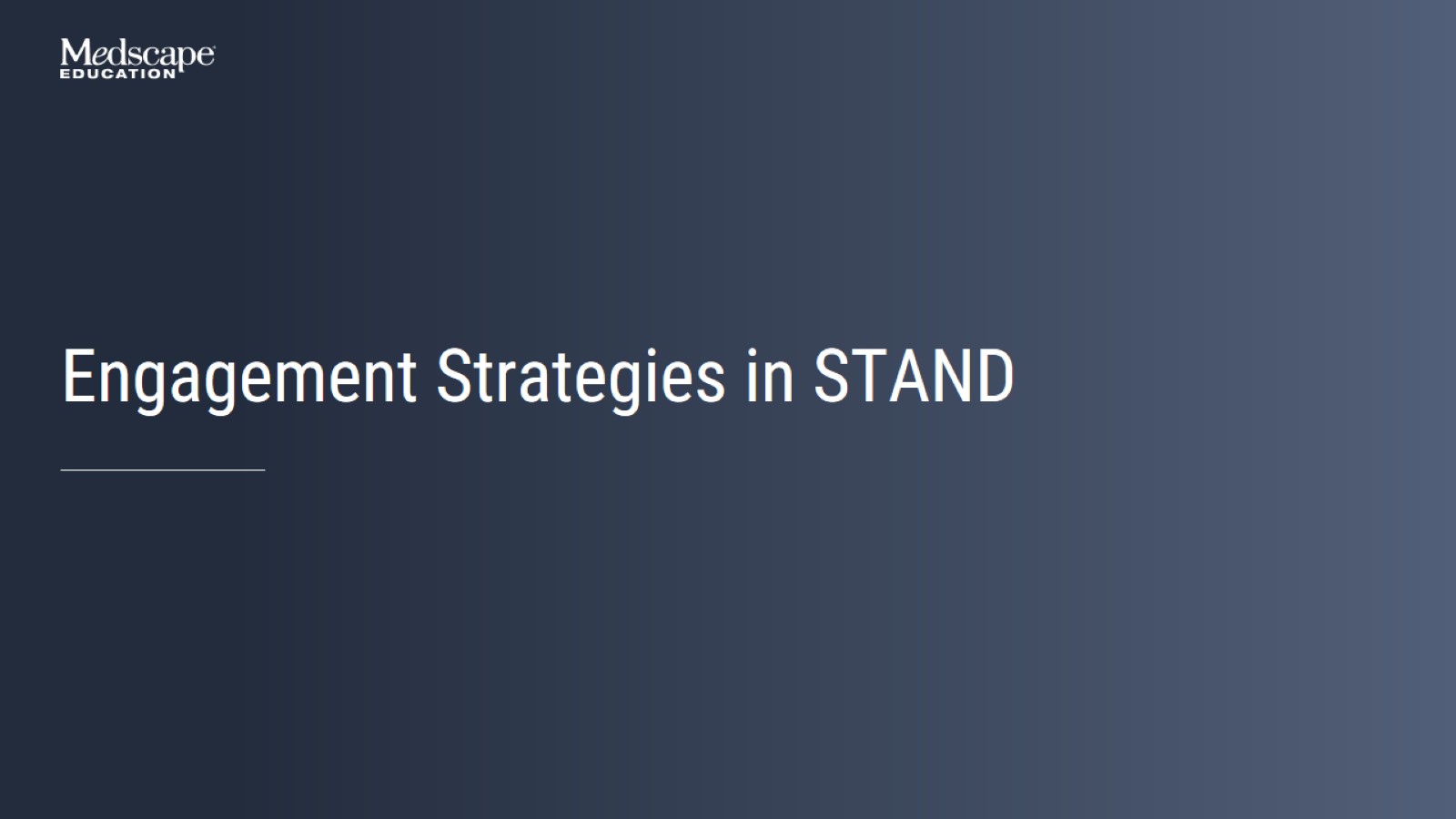 Engagement Strategies in STAND
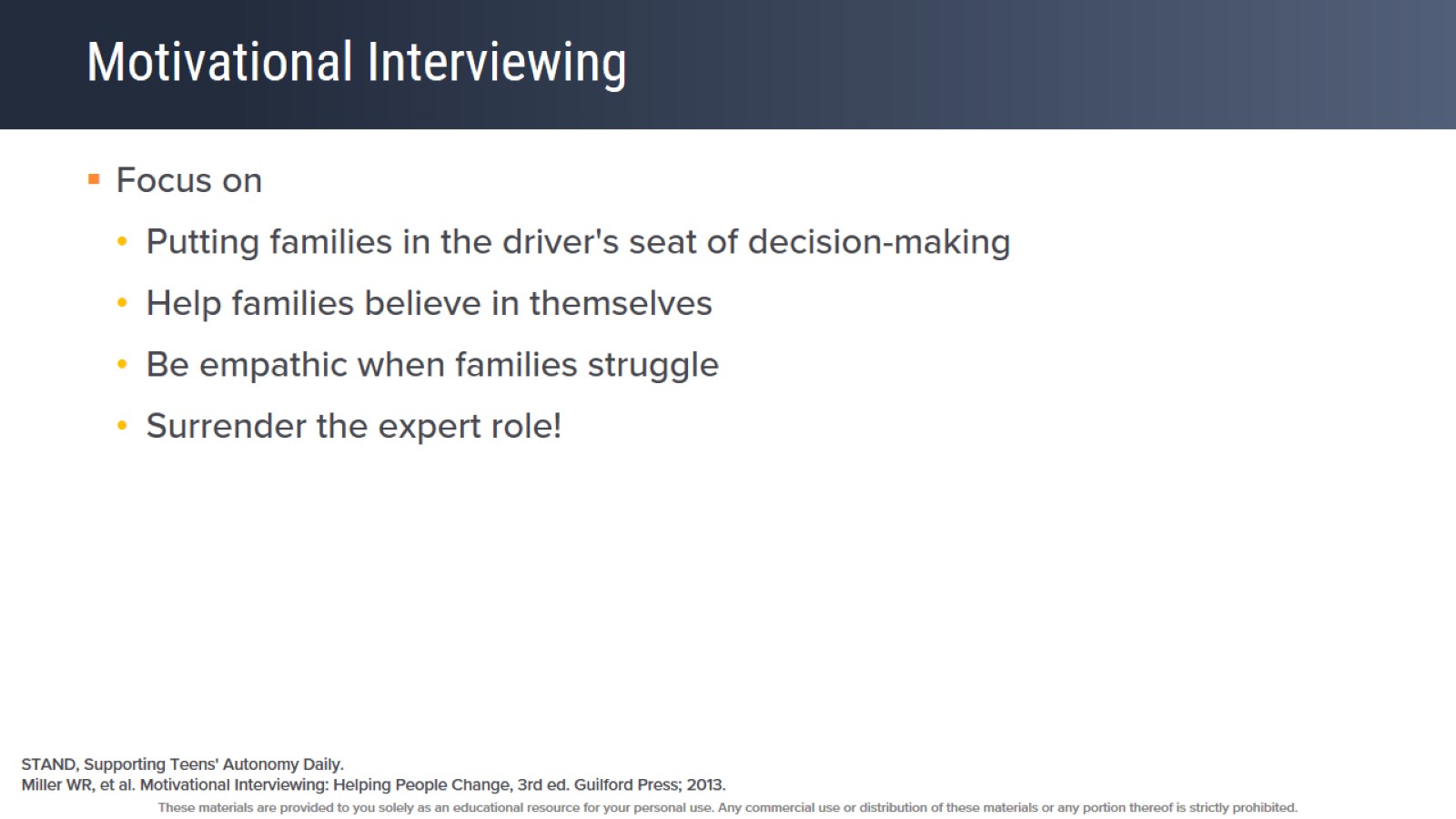 Motivational Interviewing
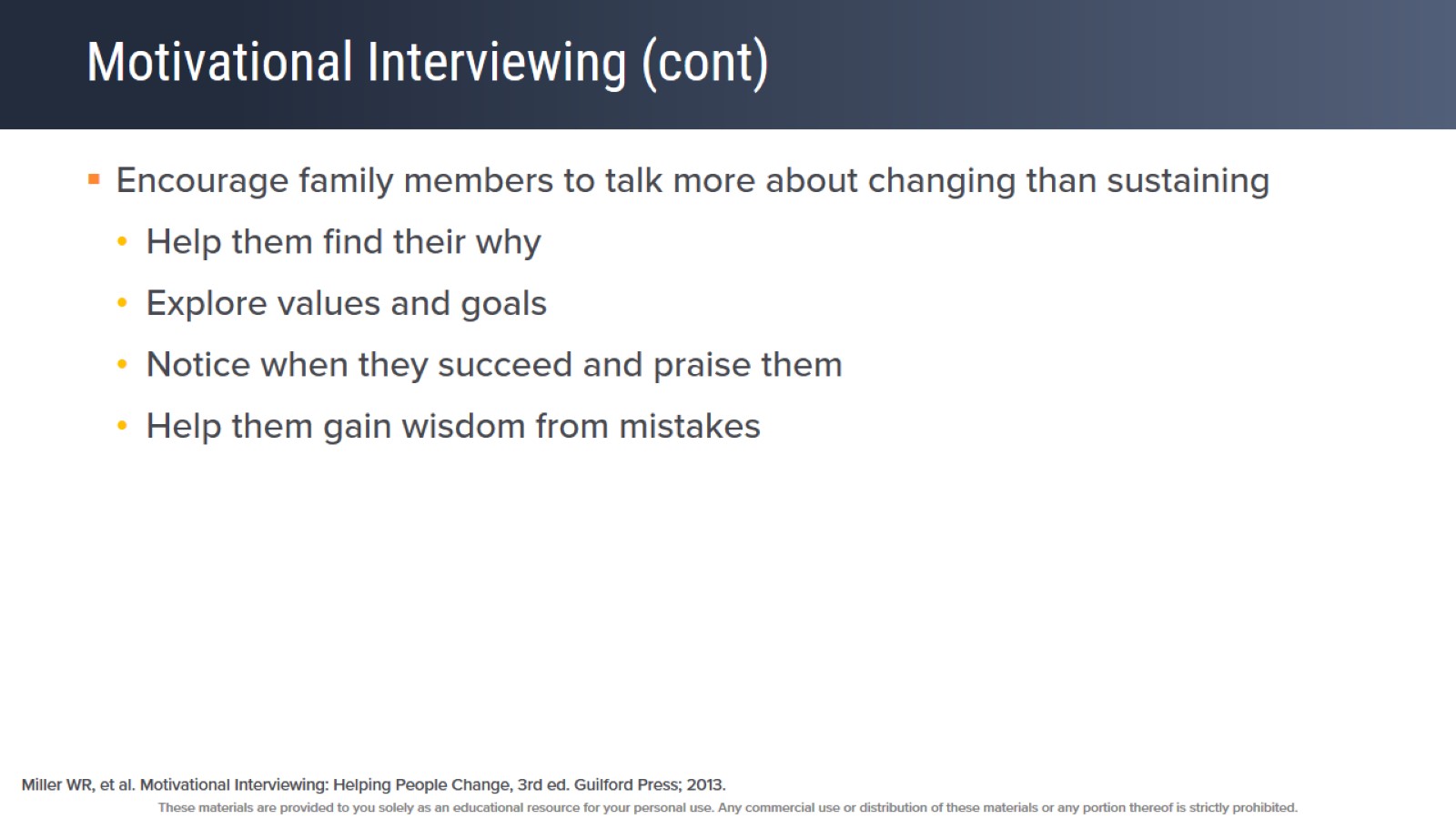 Motivational Interviewing (cont)
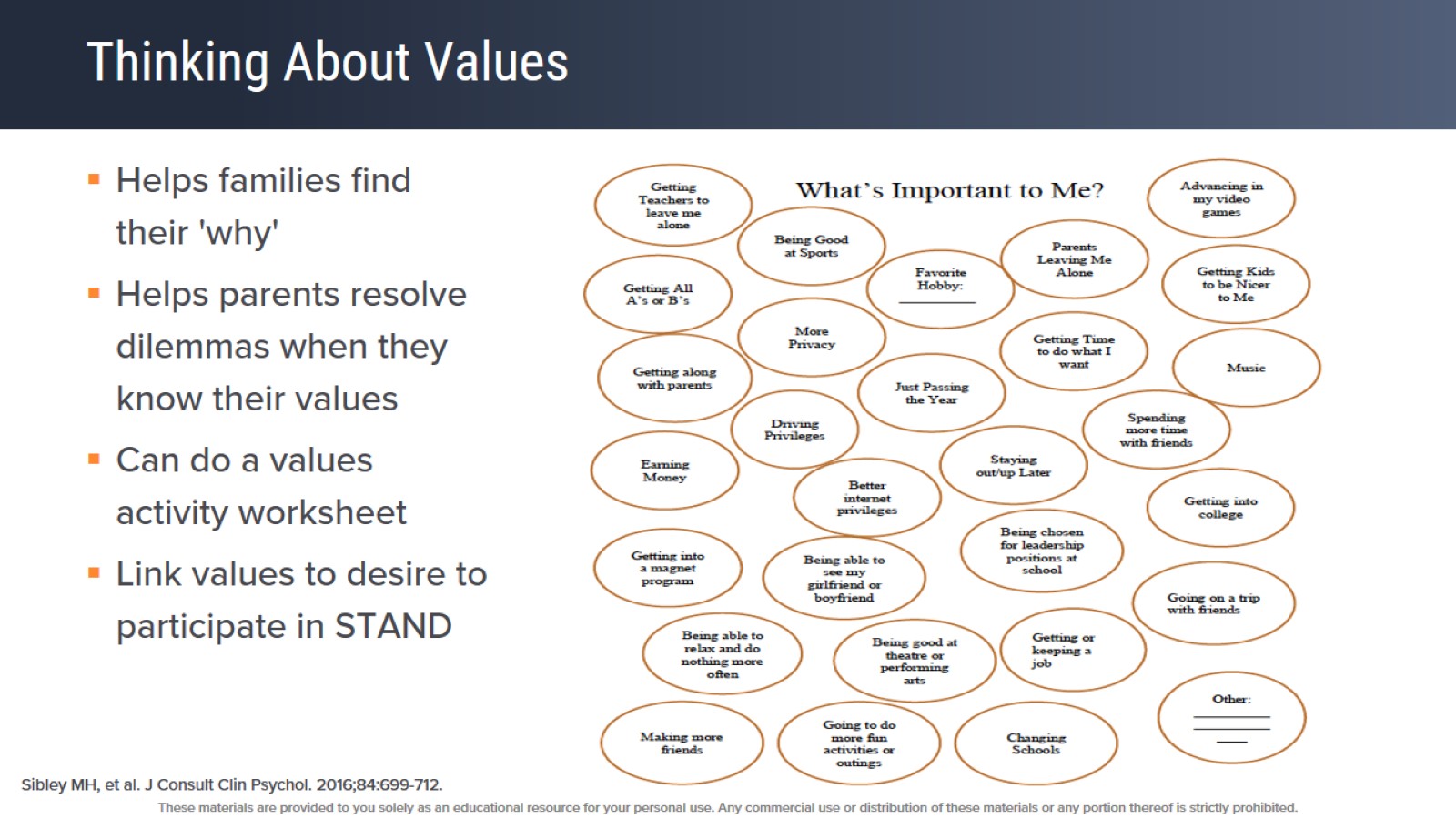 Thinking About Values
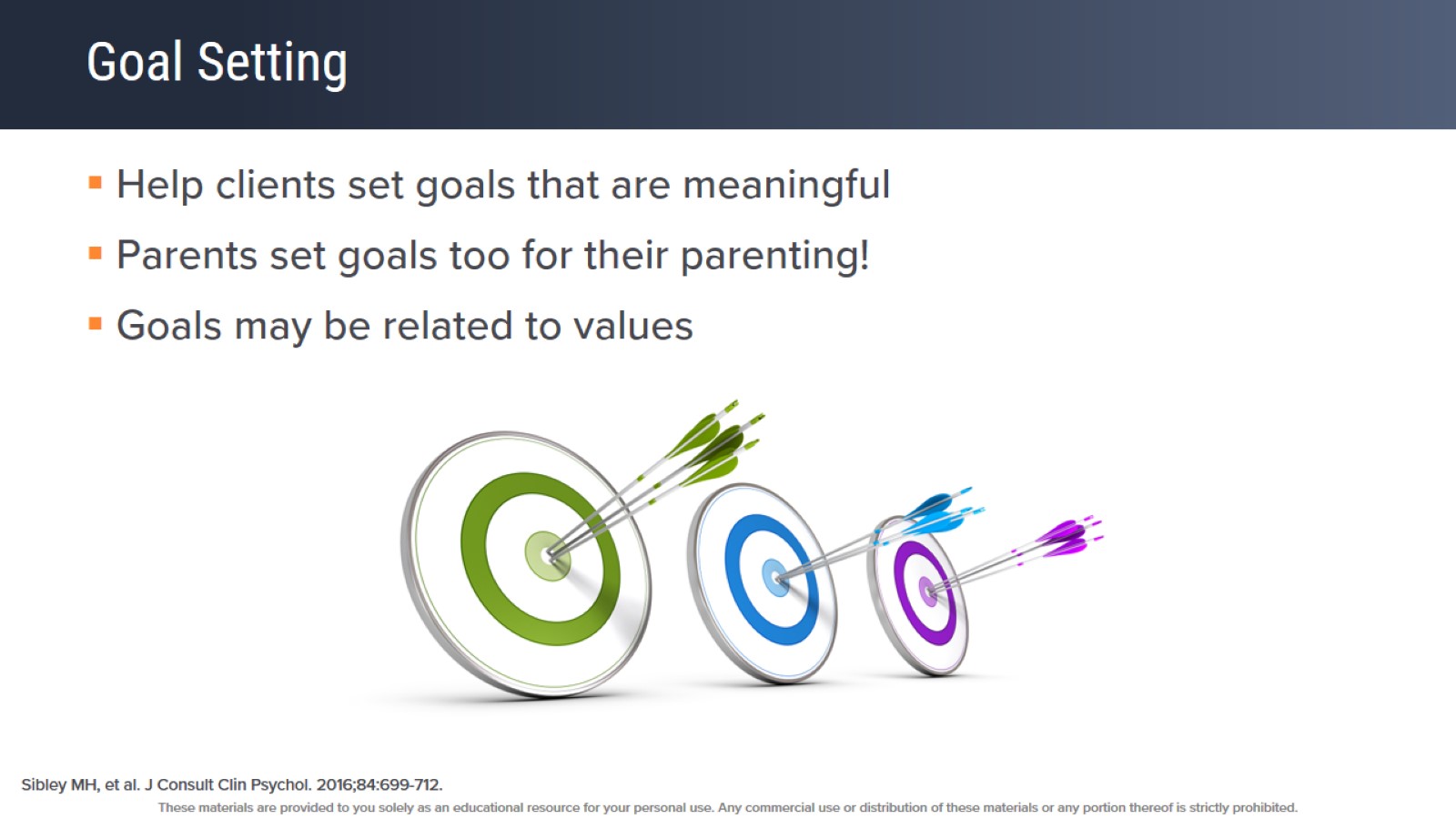 Goal Setting
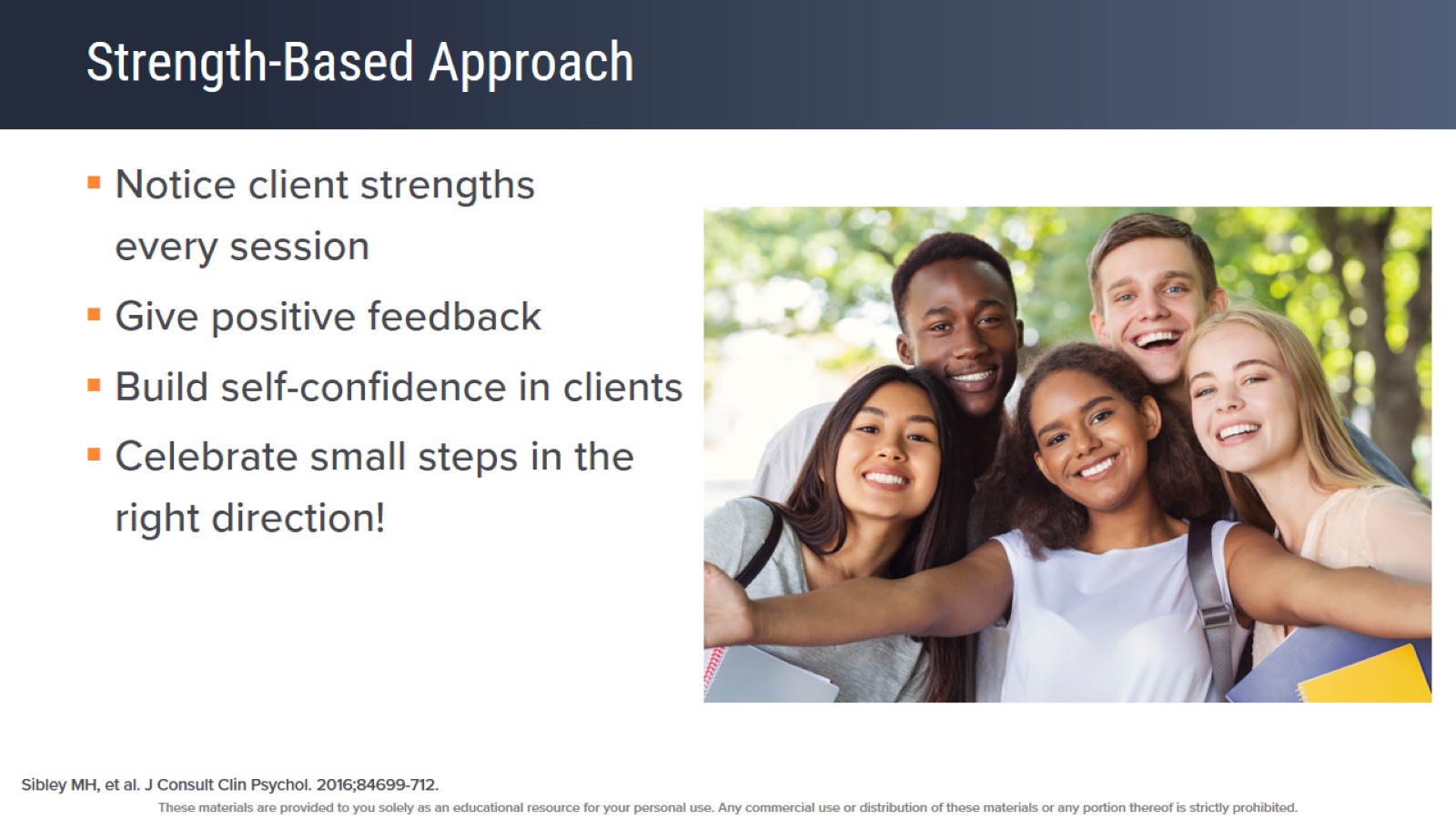 Strength-Based Approach
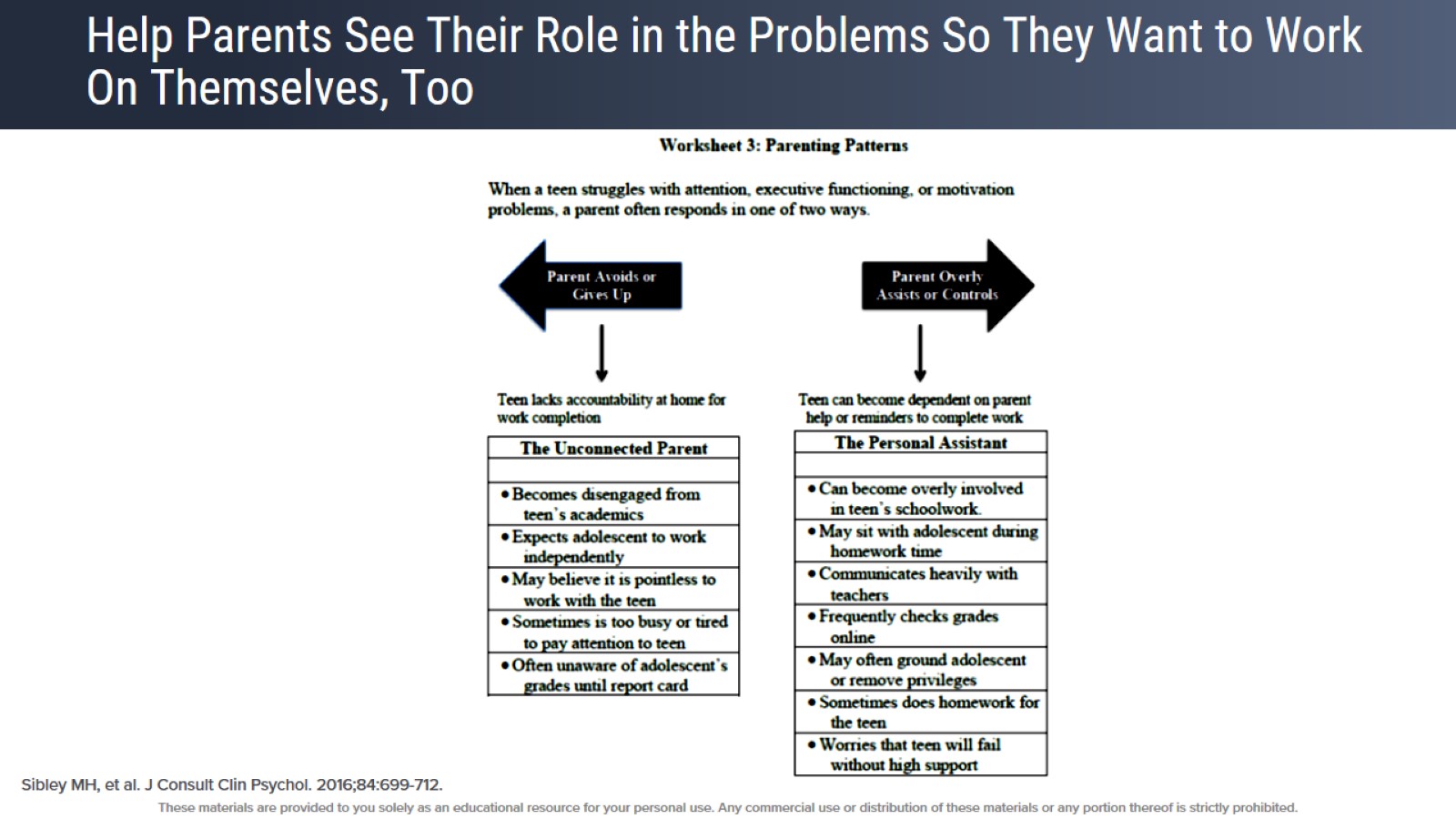 Help Parents See Their Role in the Problems So They Want to Work On Themselves, Too
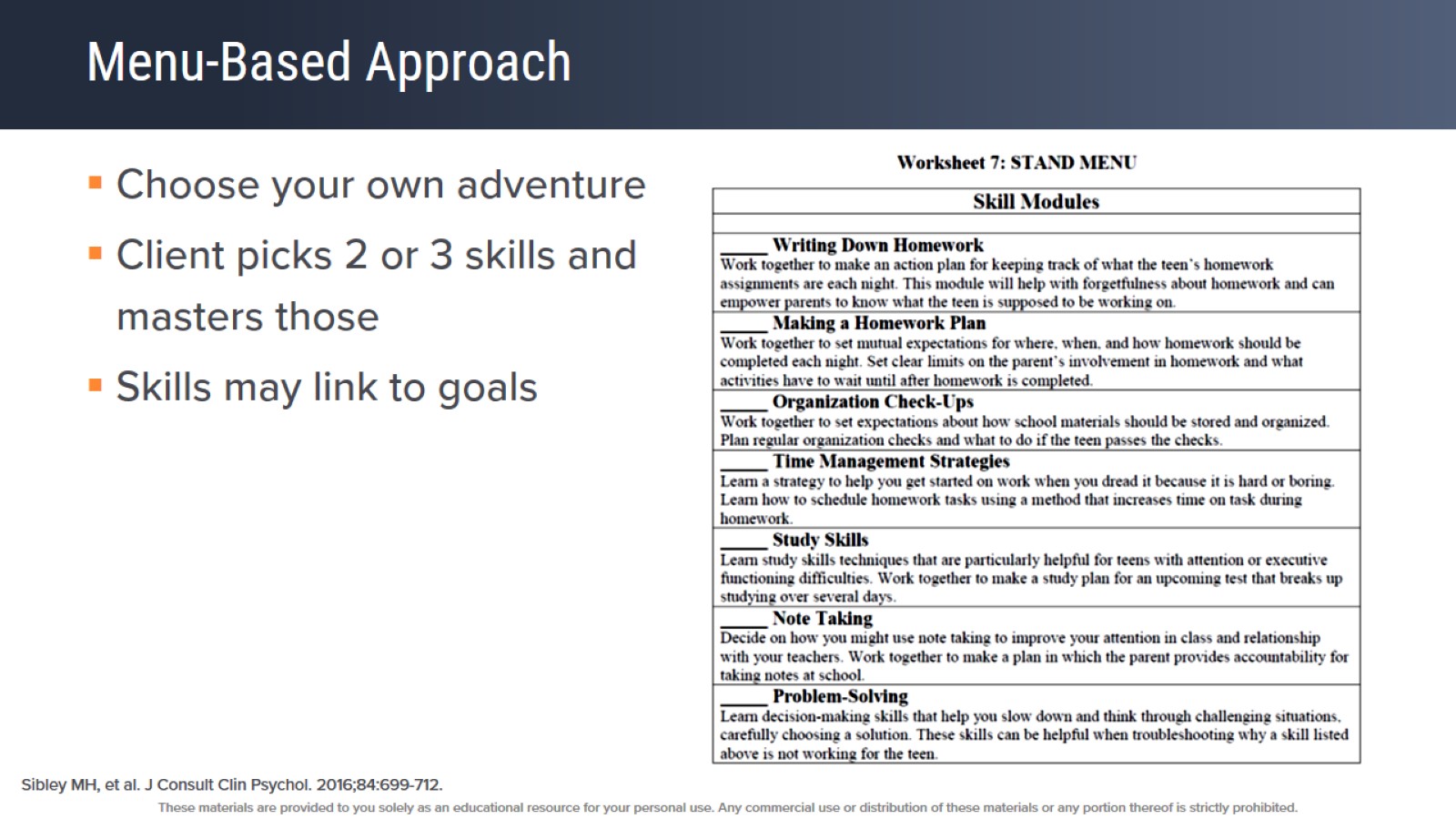 Menu-Based Approach
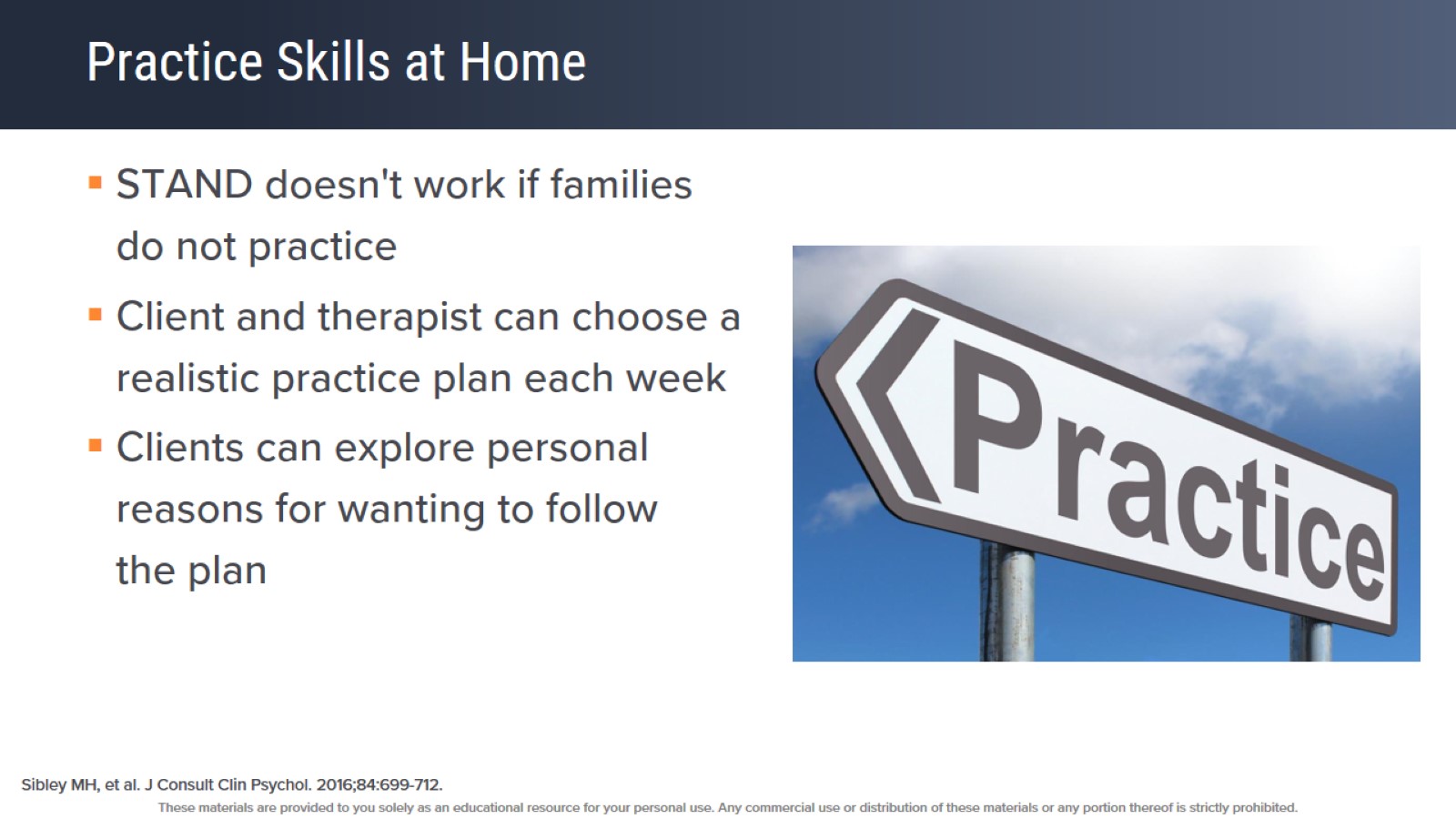 Practice Skills at Home
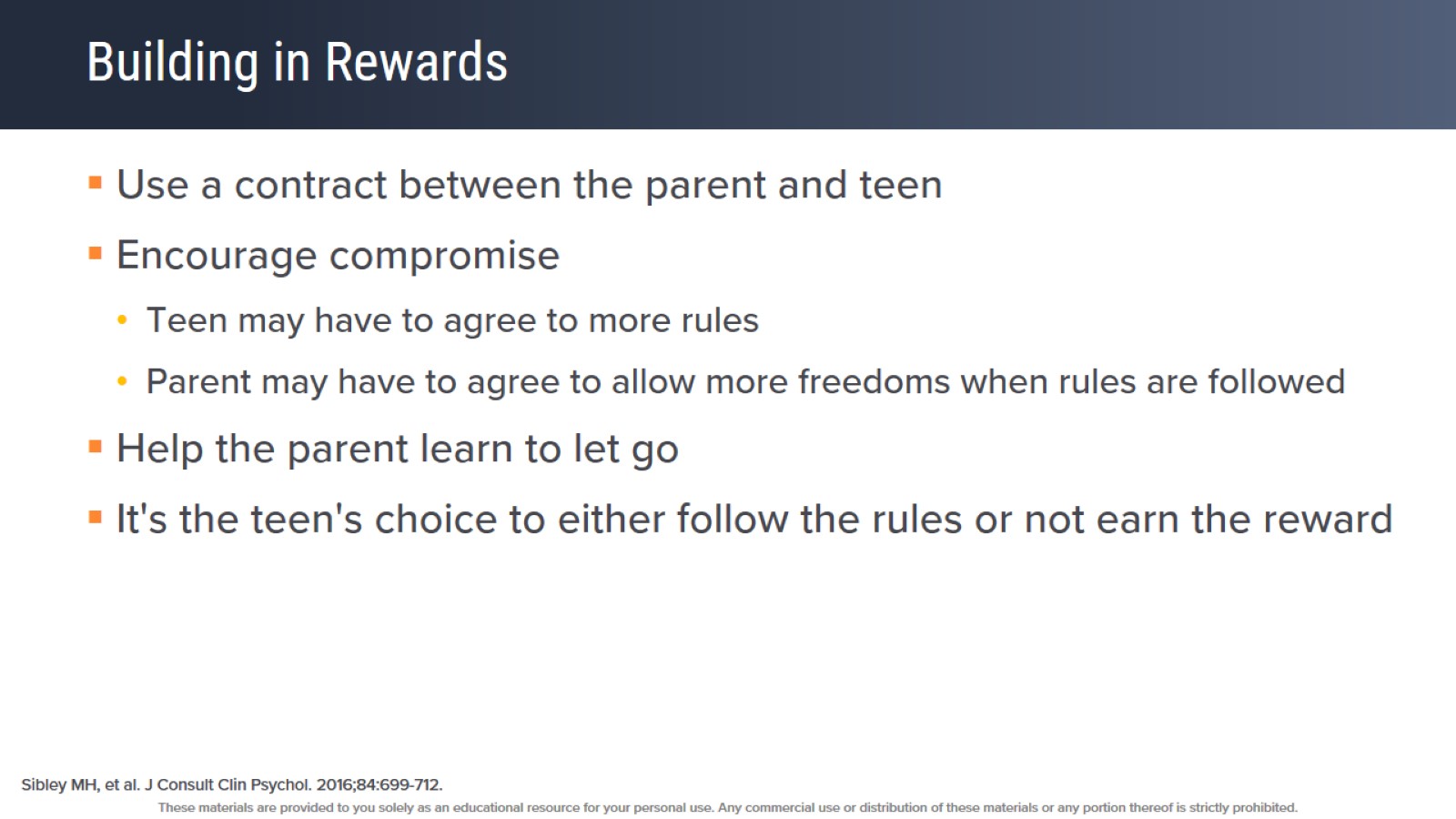 Building in Rewards
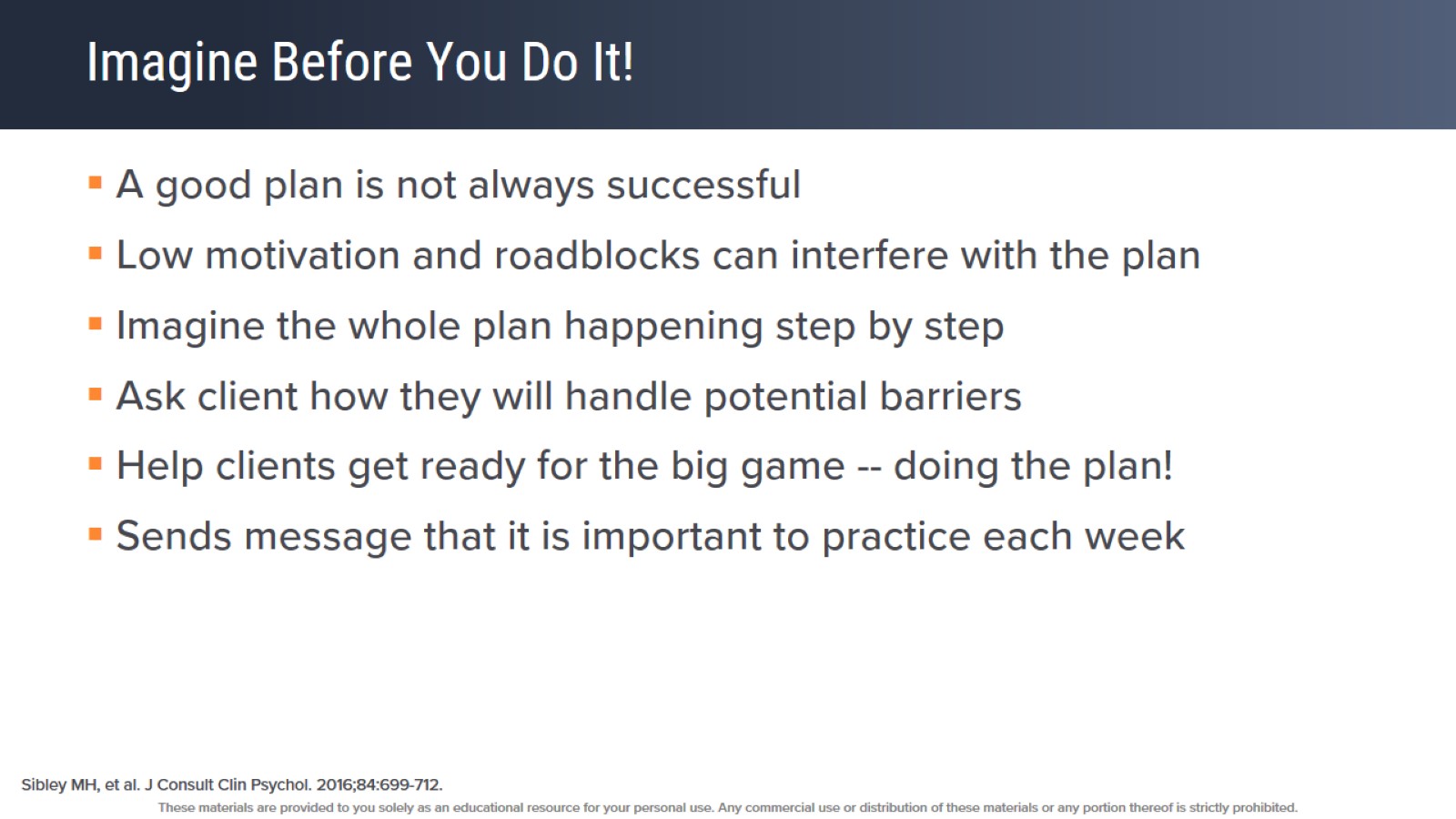 Imagine Before You Do It!
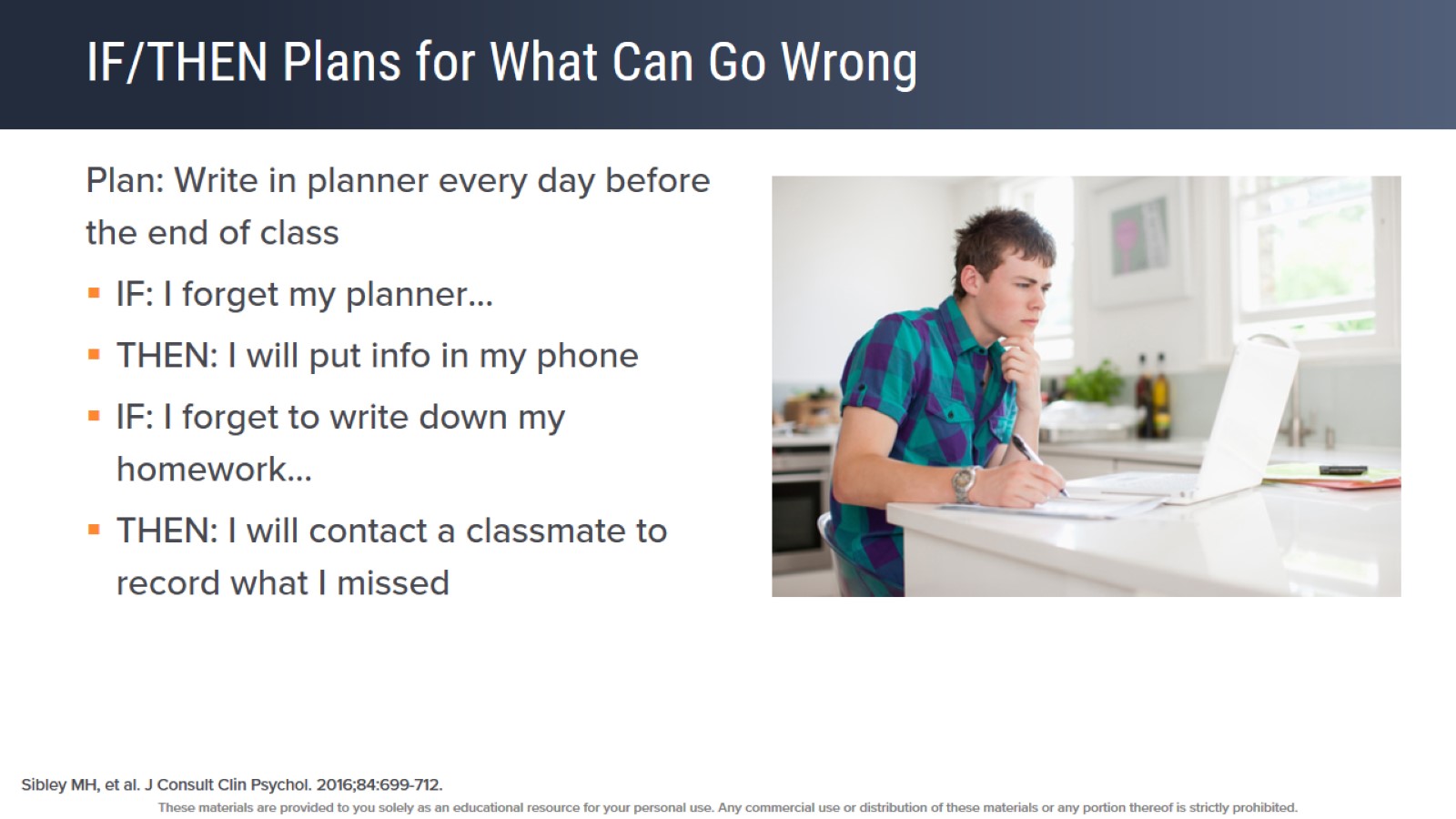 IF/THEN Plans for What Can Go Wrong
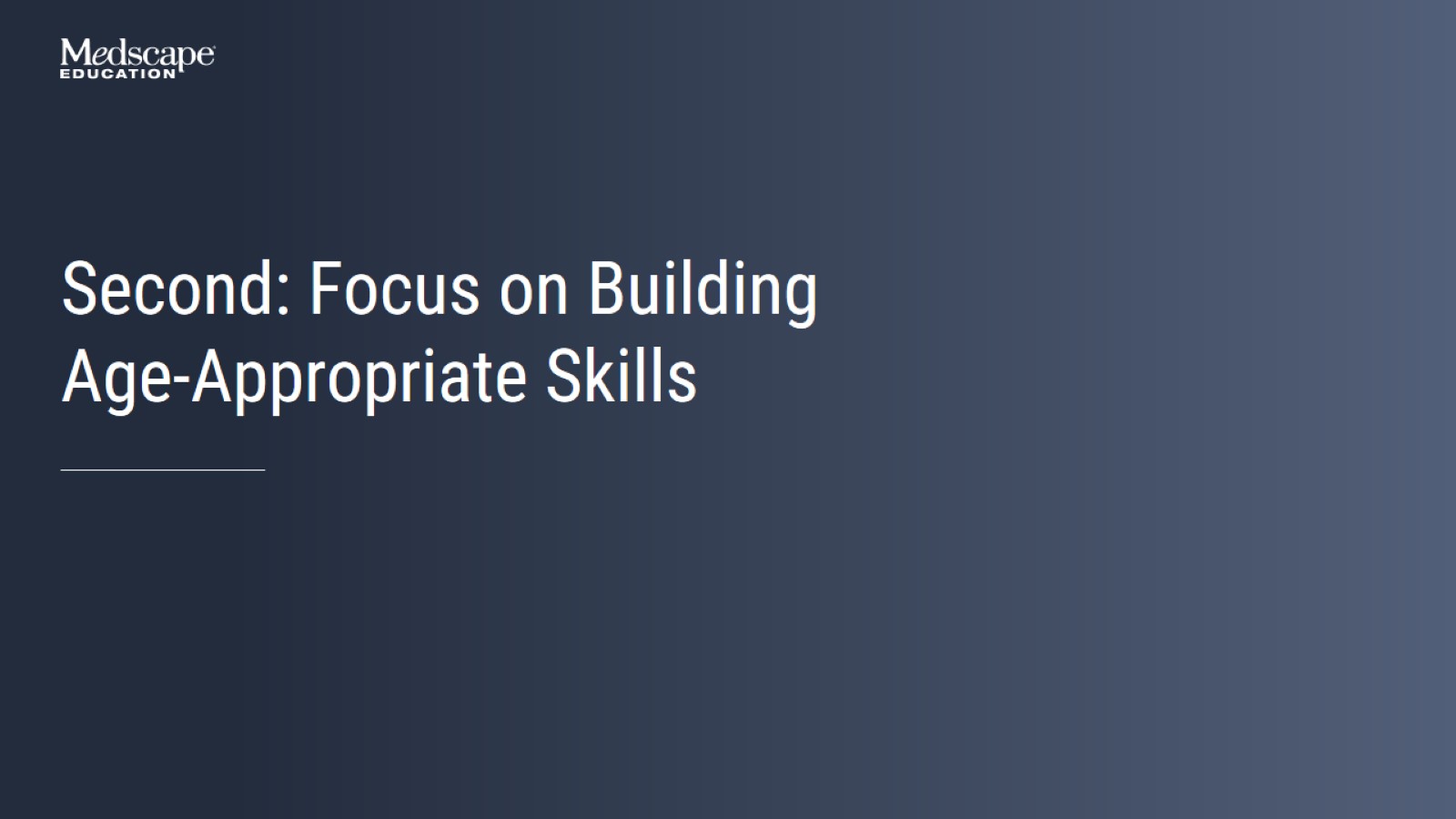 Second: Focus on Building Age-Appropriate Skills
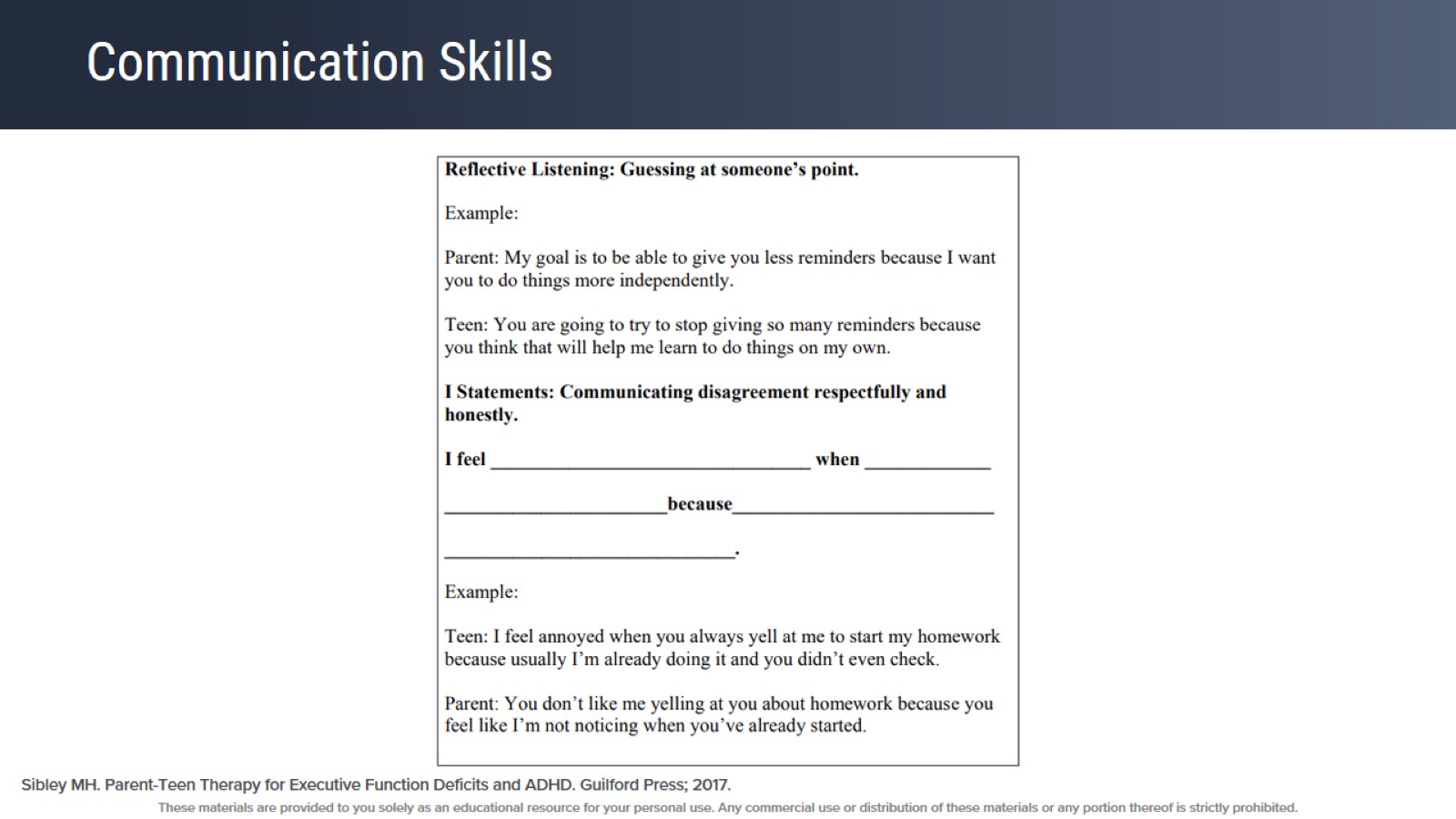 Communication Skills
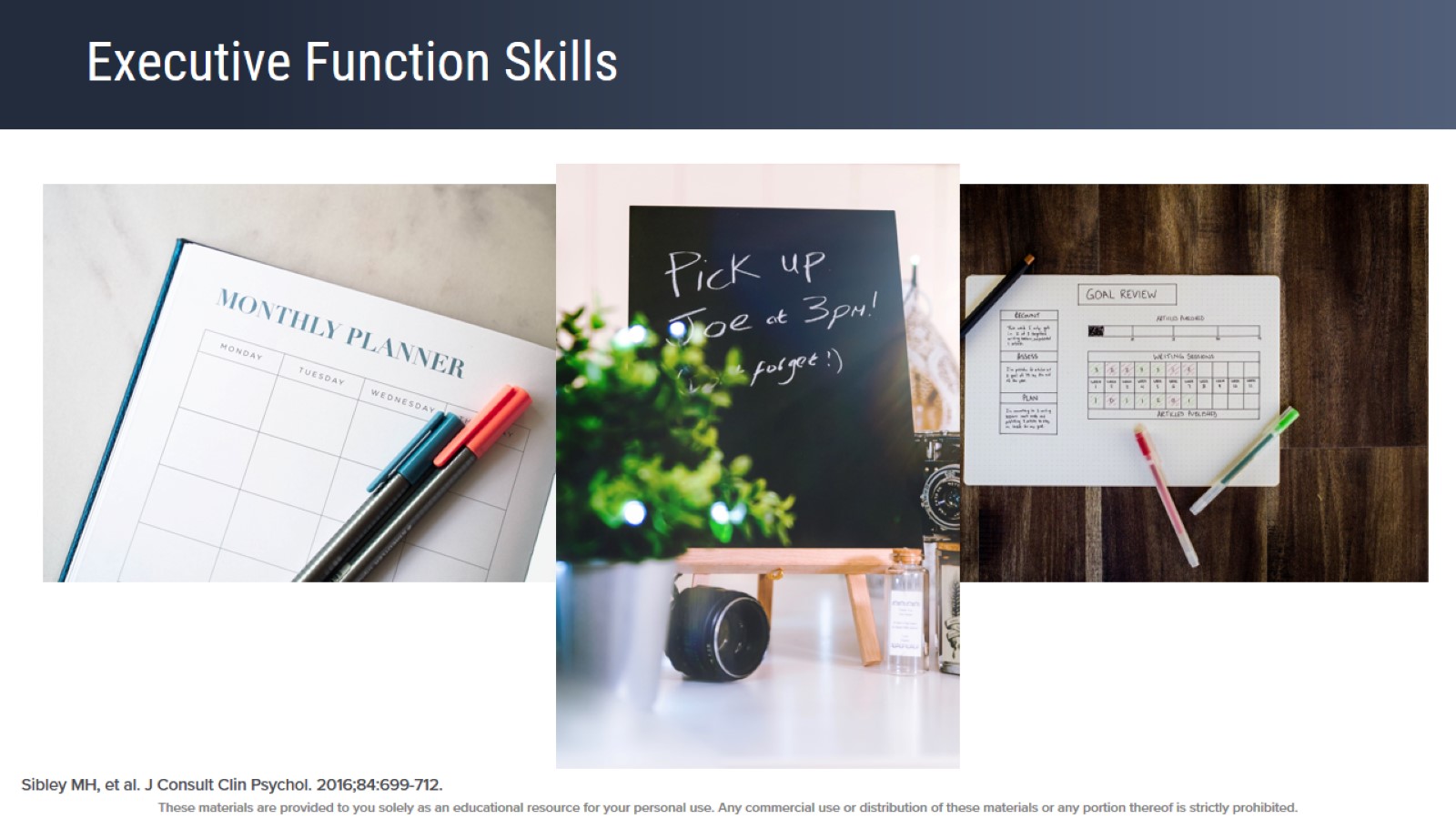 Executive Function Skills
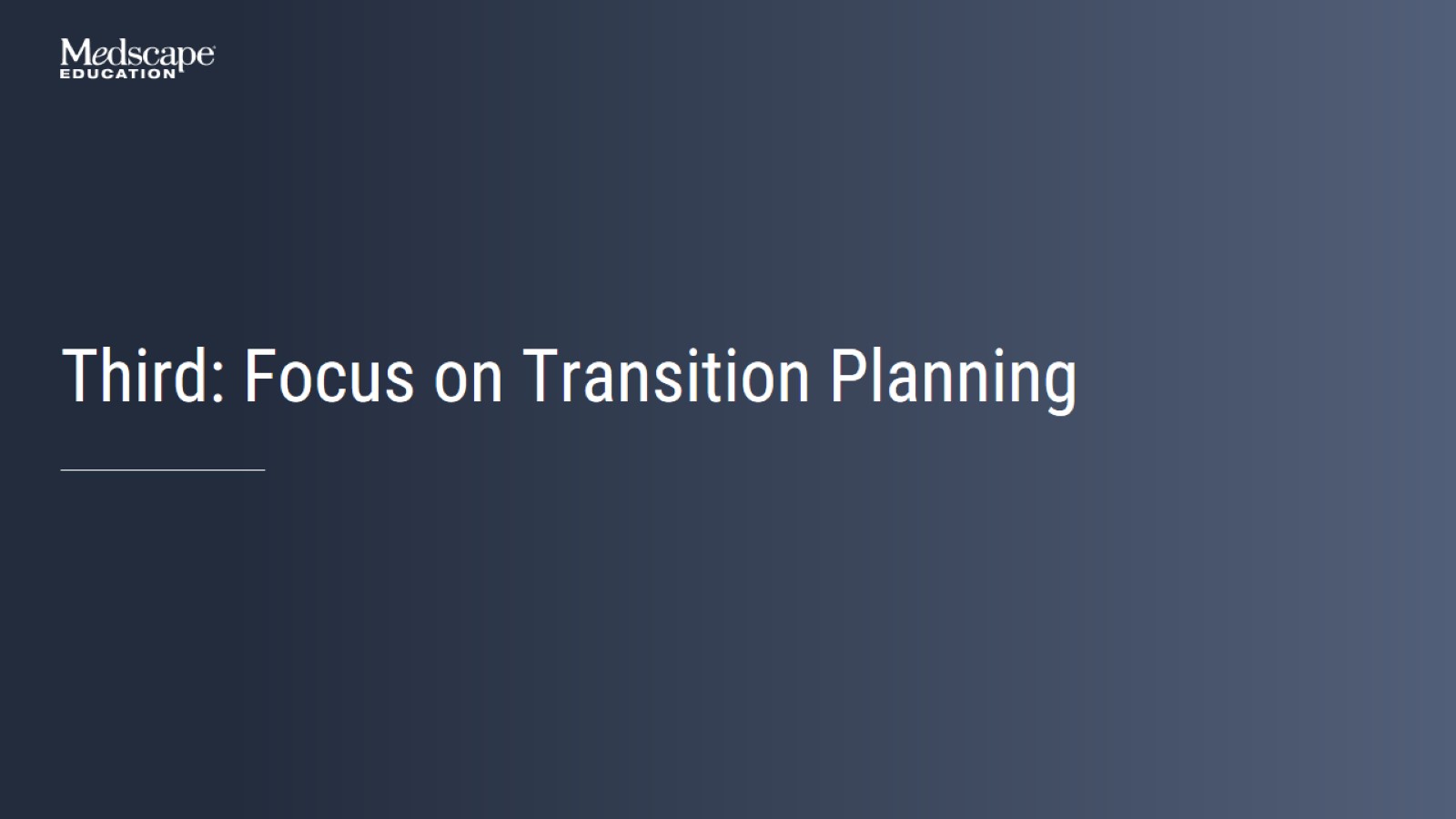 Third: Focus on Transition Planning
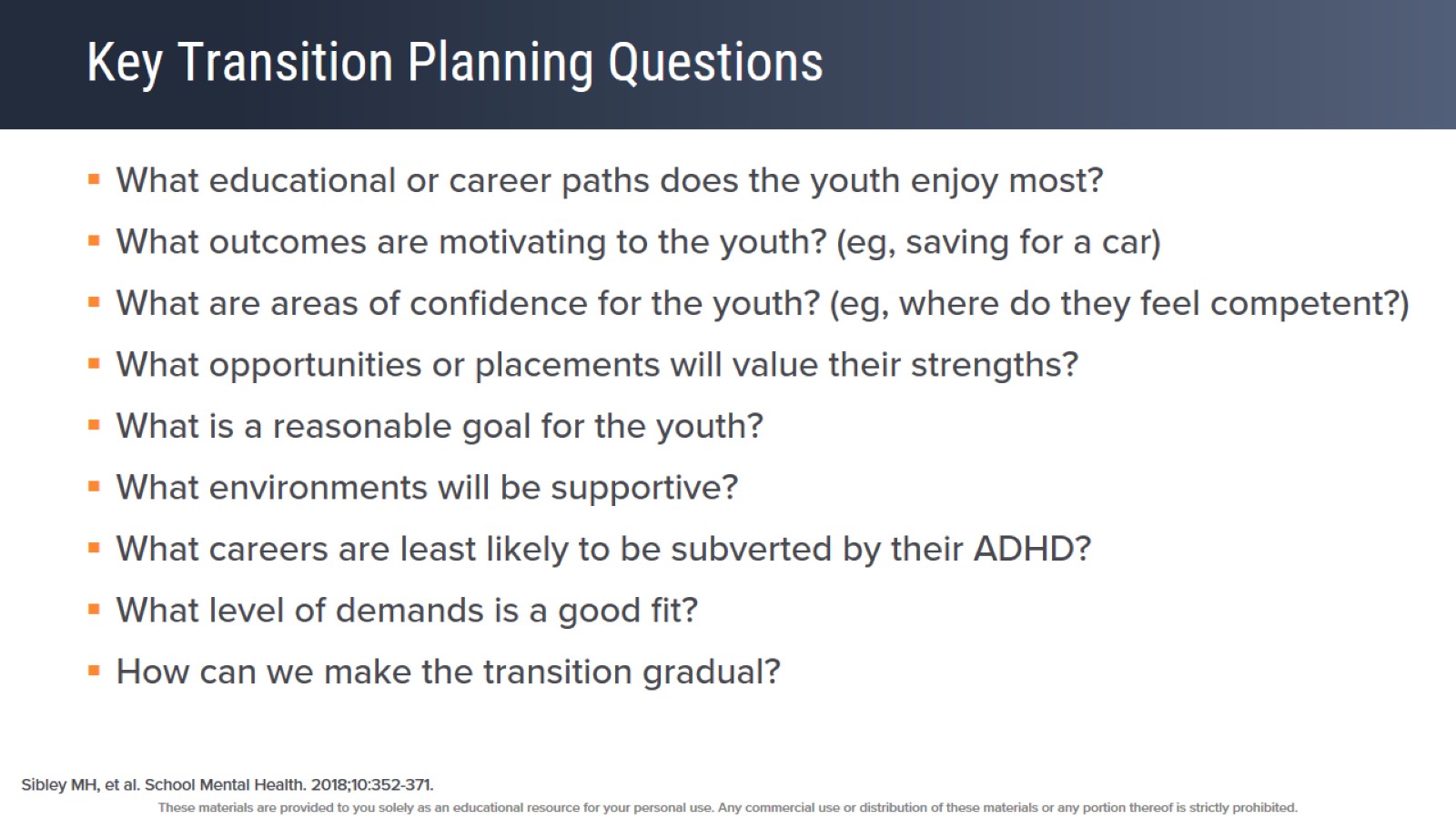 Key Transition Planning Questions
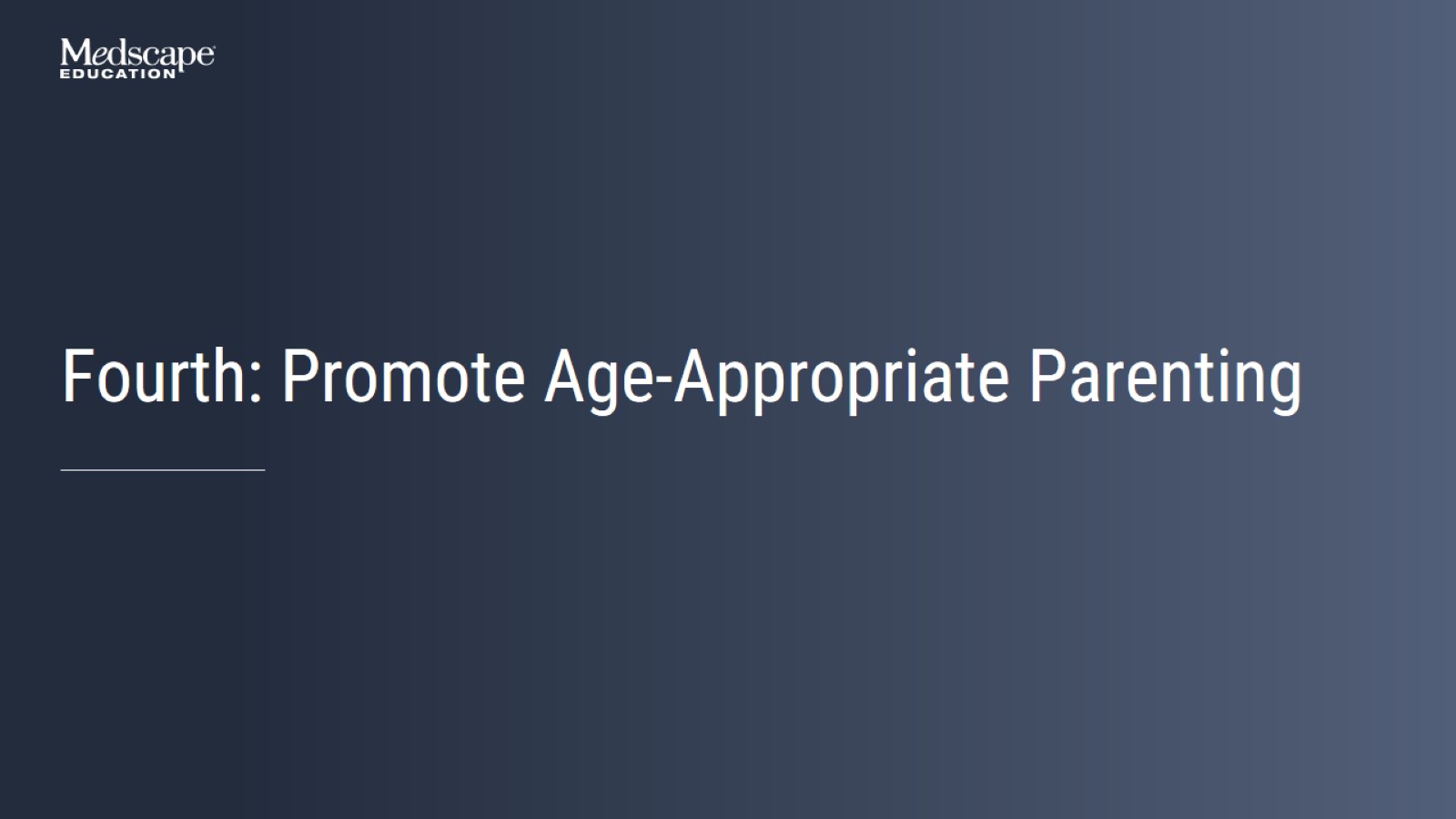 Fourth: Promote Age-Appropriate Parenting
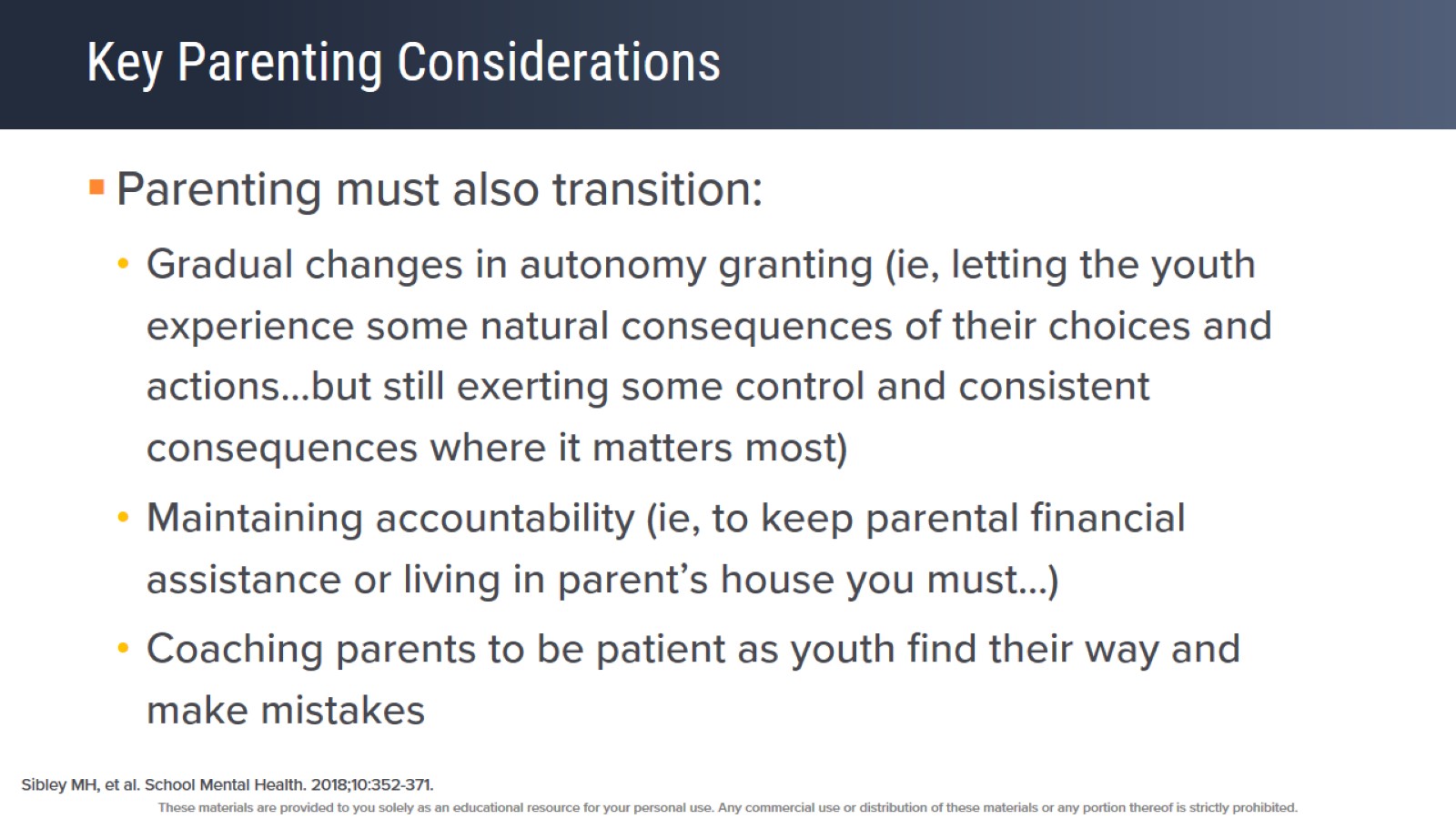 Key Parenting Considerations
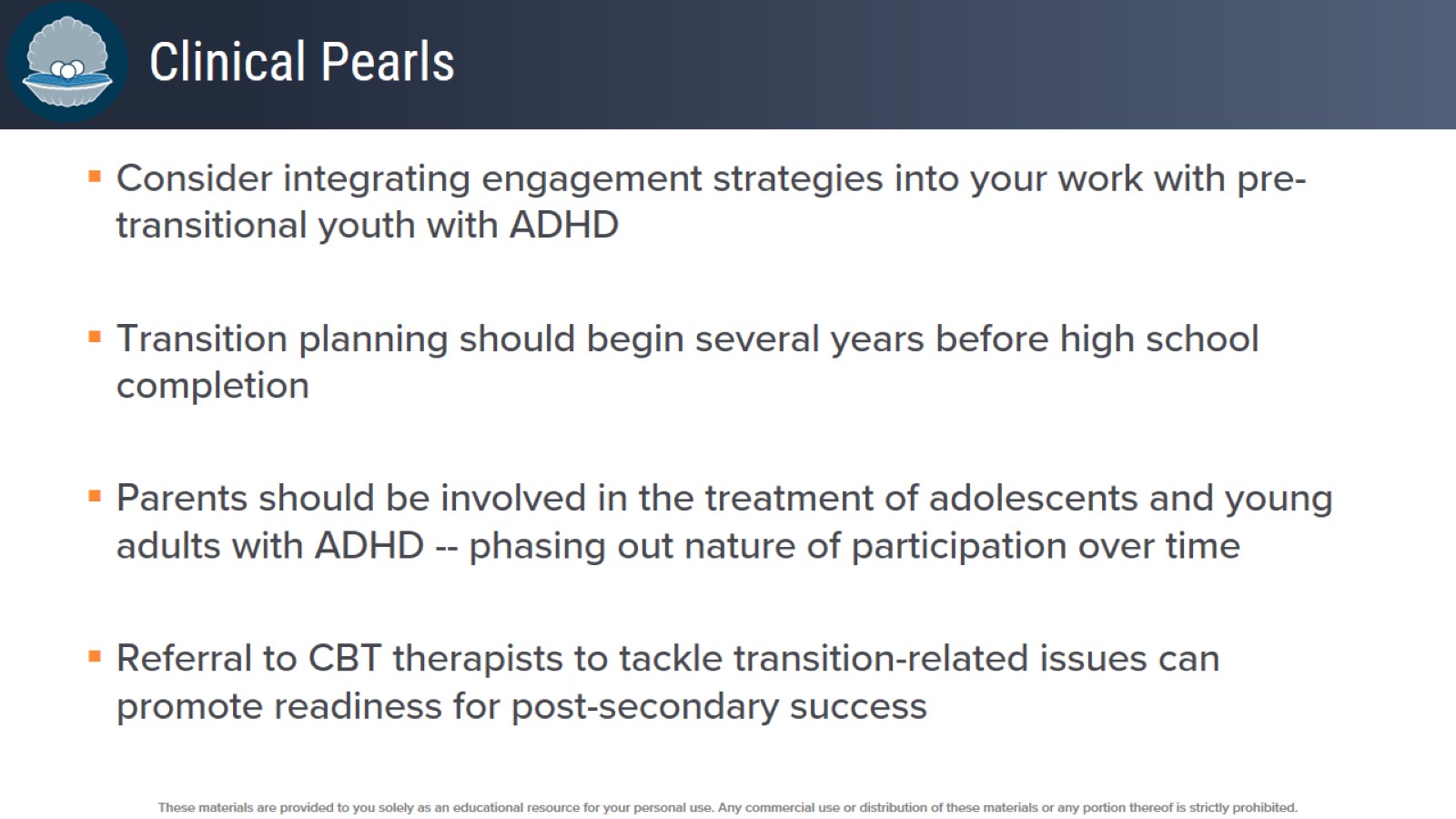 Clinical Pearls
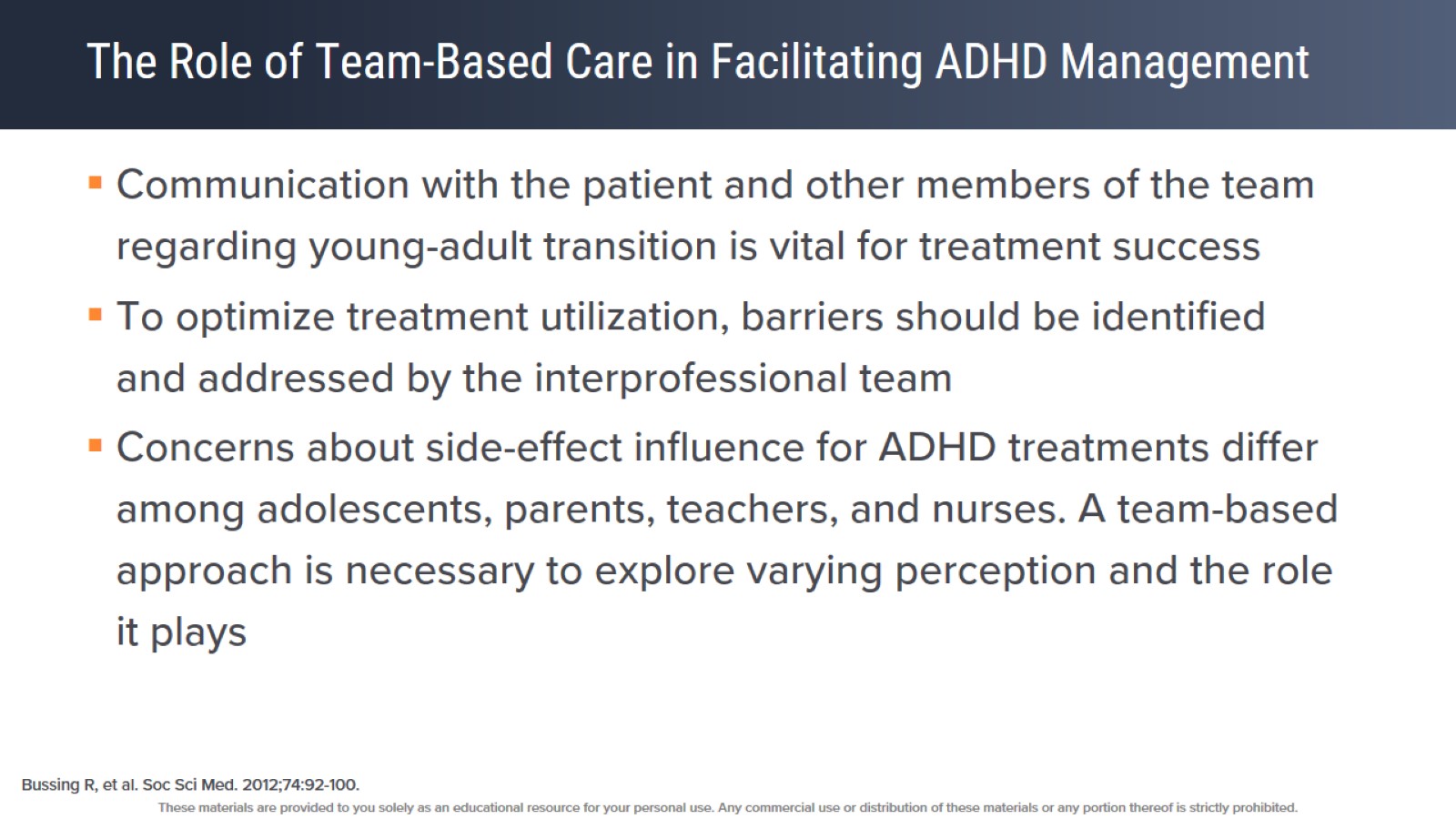 The Role of Team-Based Care in Facilitating ADHD Management
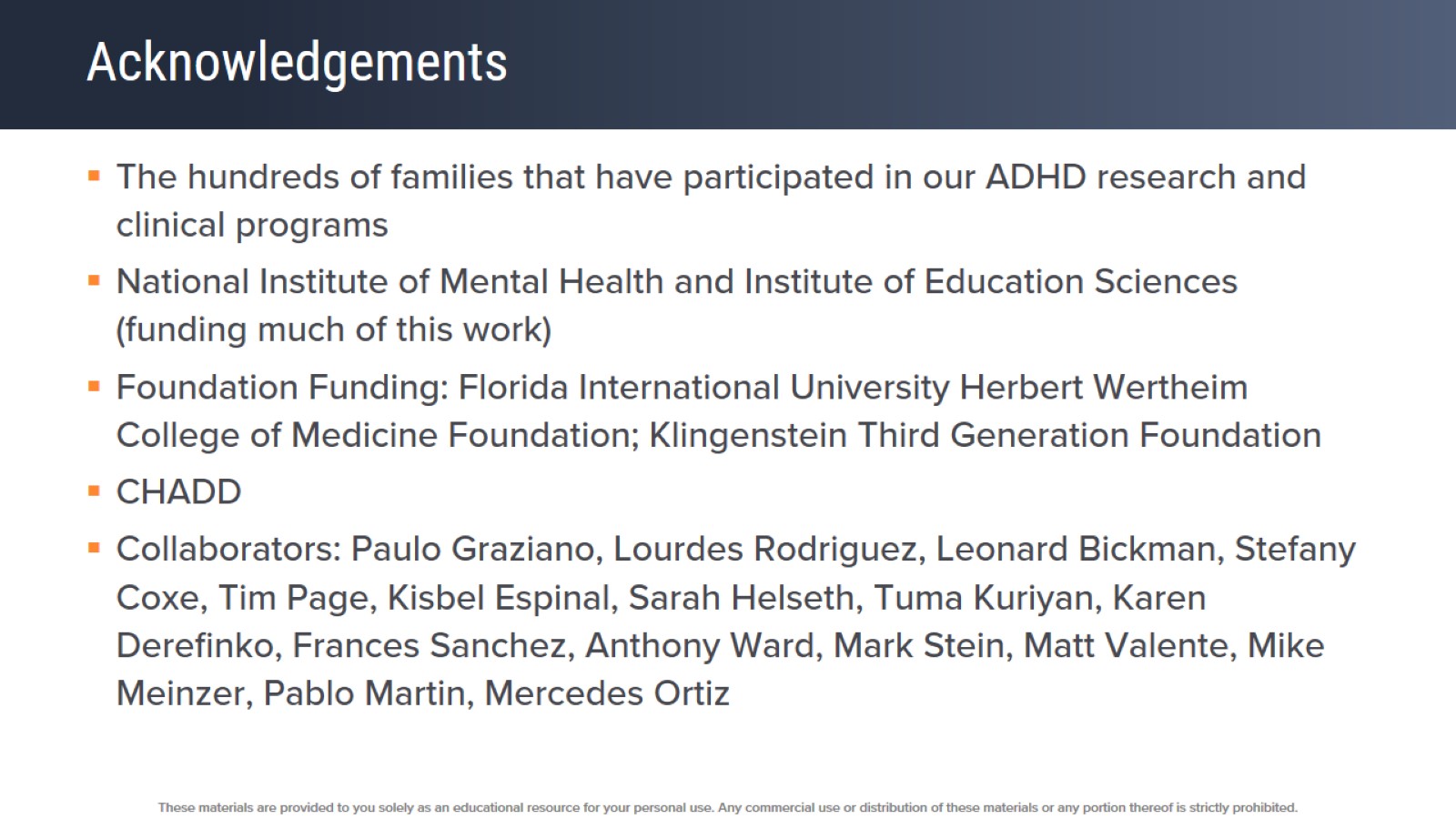 Acknowledgements
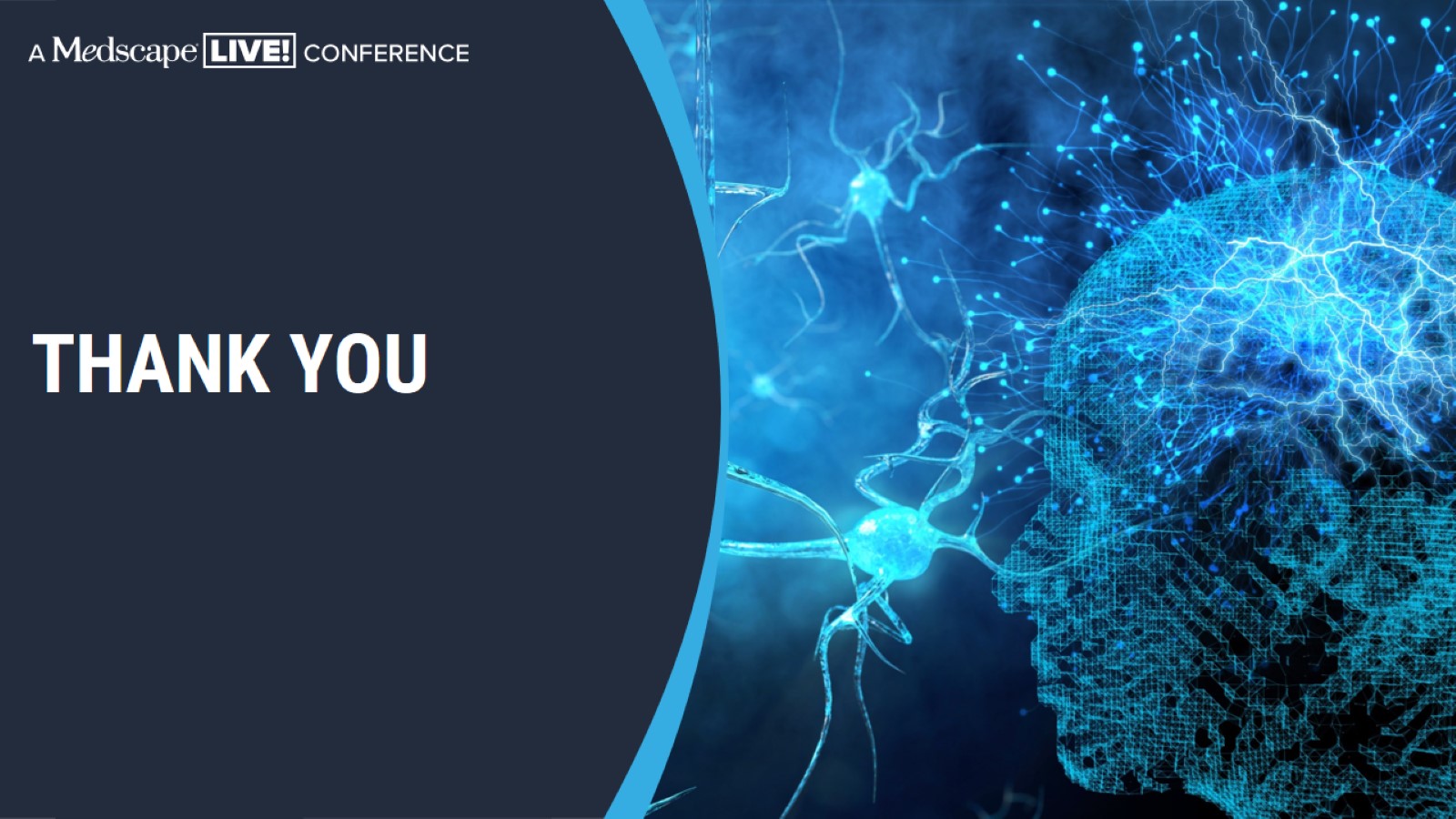 THANK YOU